Basic Trigonometry
Basic Trigonometry
Old Spec Q’s
SAM
1H Q7
Jan 2019
2HR Q7
SAM
1H Q19
June 2019
2H Q12
May 2018
1H Q9
June 2019
2H Q21
June 2018
2H Q8
June 2018
2H Q19
June 2018
2HR Q10
Jan 2019
1H Q10
Jan 2019
1HR Q20
3D
*May use Pythagoras instead
SAM 1H Q7
Basic Trigonometry
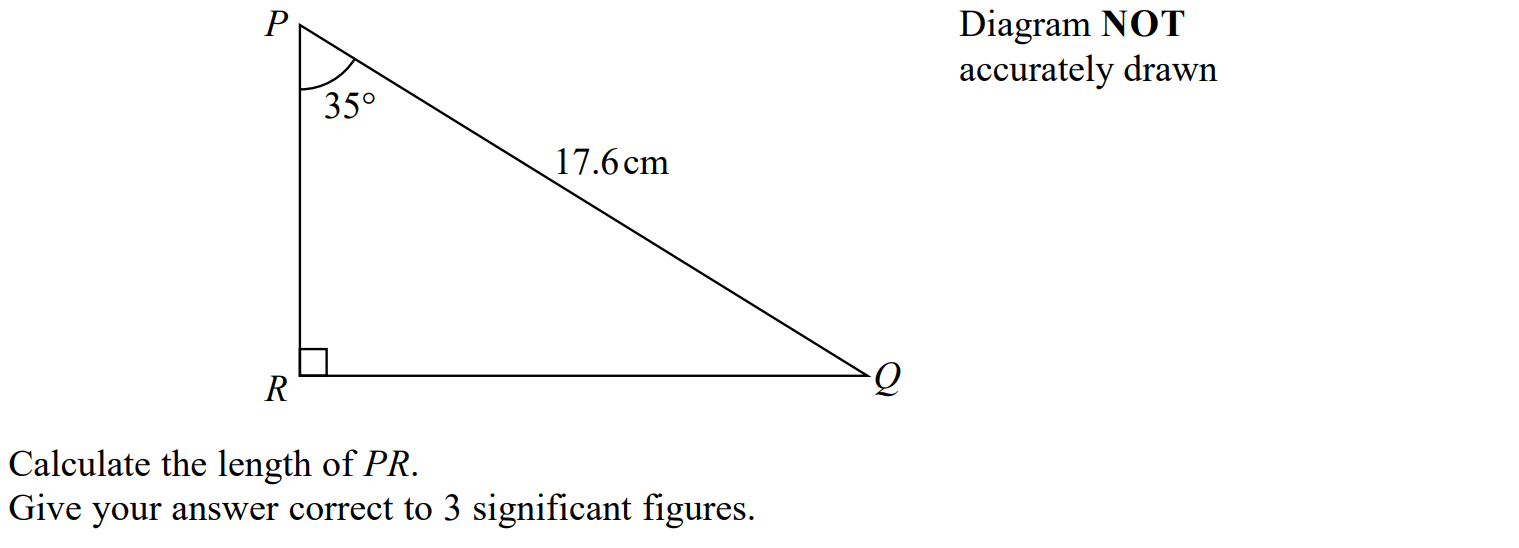 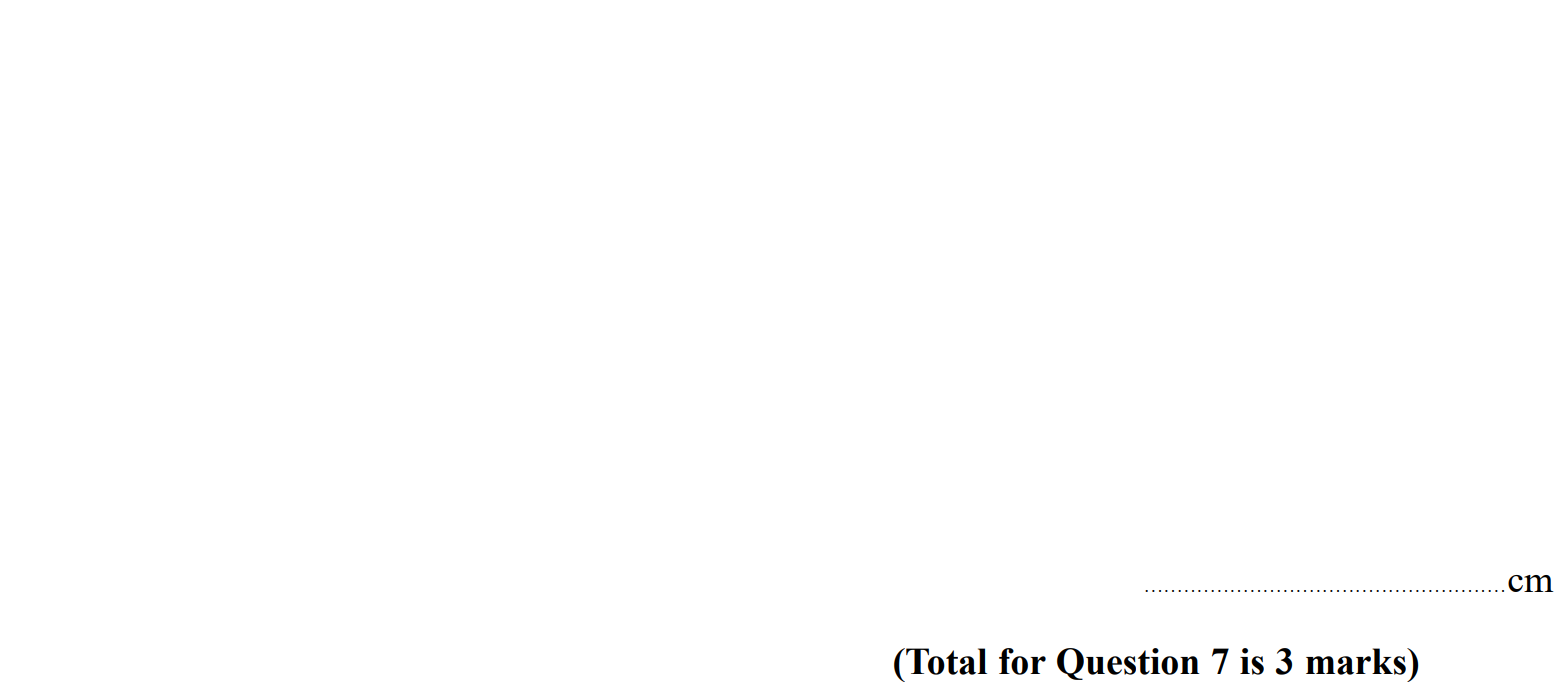 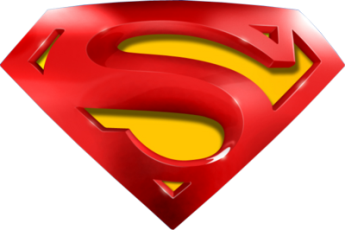 SAM 1H Q7
Basic Trigonometry
A
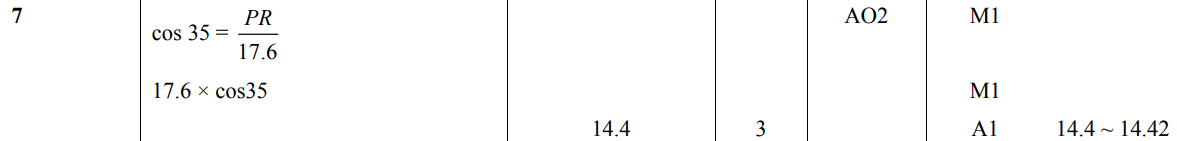 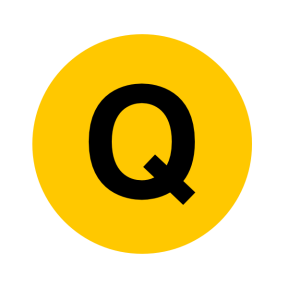 SAM 1H Q19
Basic Trigonometry
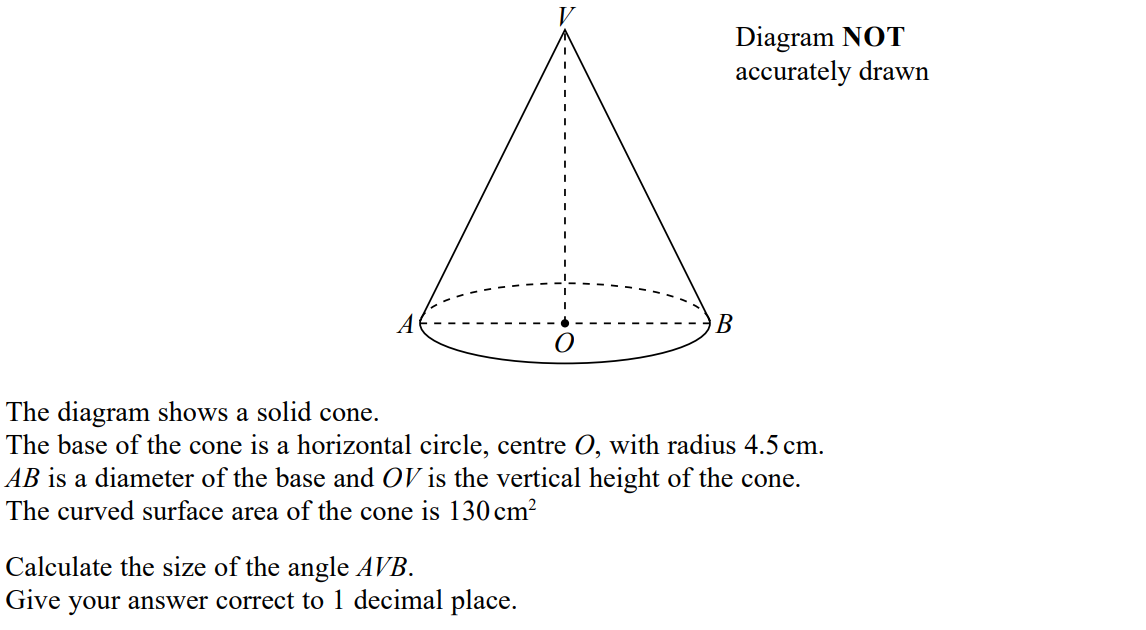 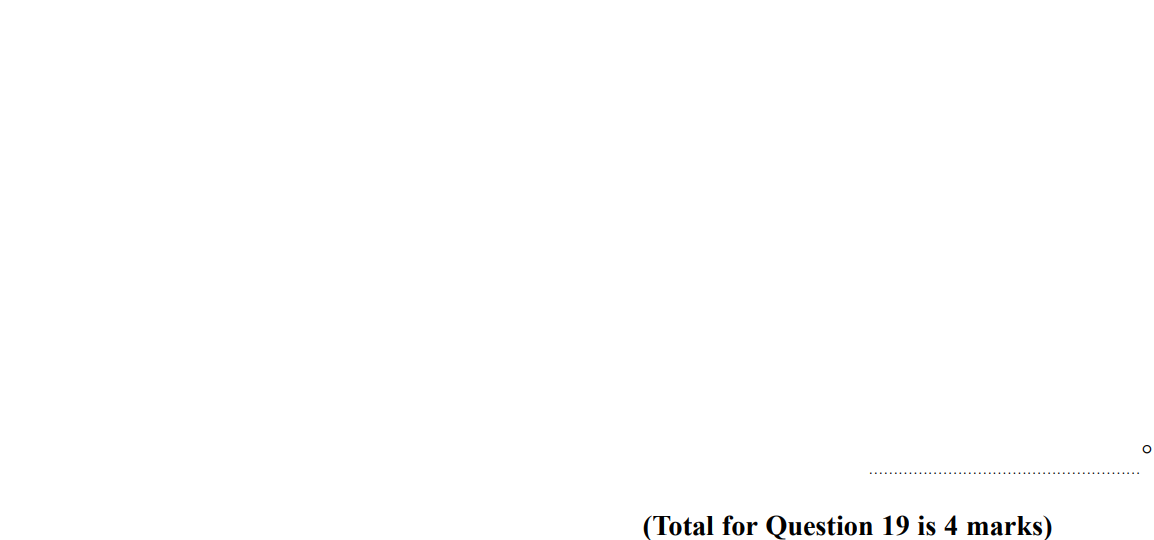 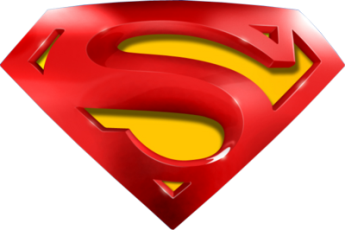 SAM 1H Q19
Basic Trigonometry
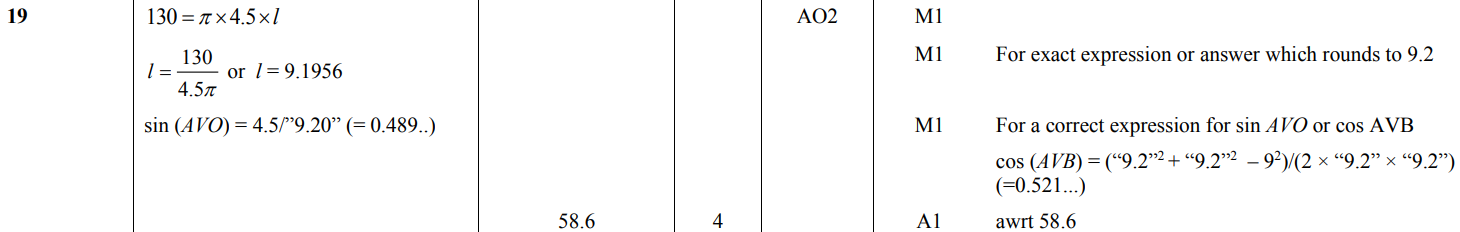 A
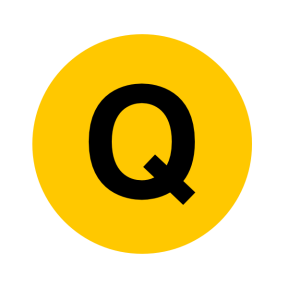 May 2018 1H Q9
Basic Trigonometry
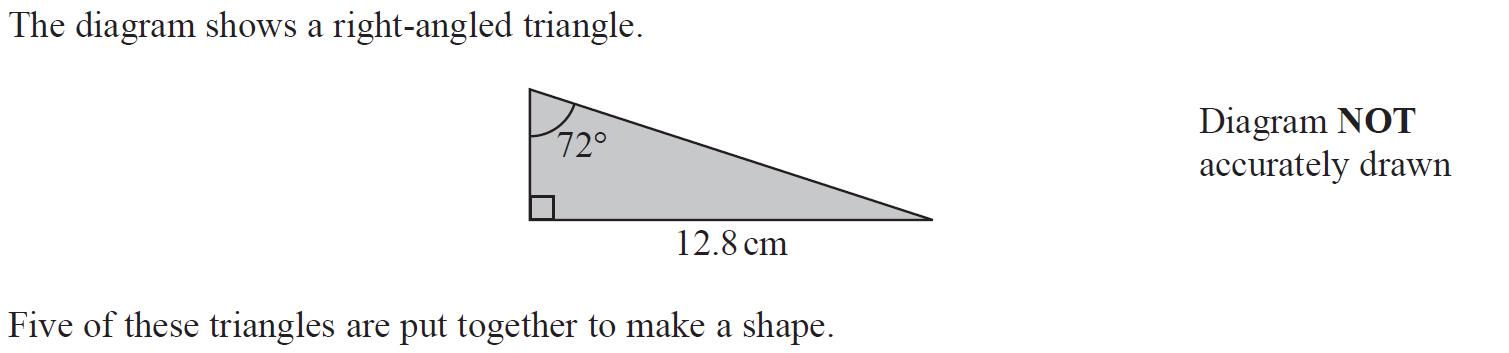 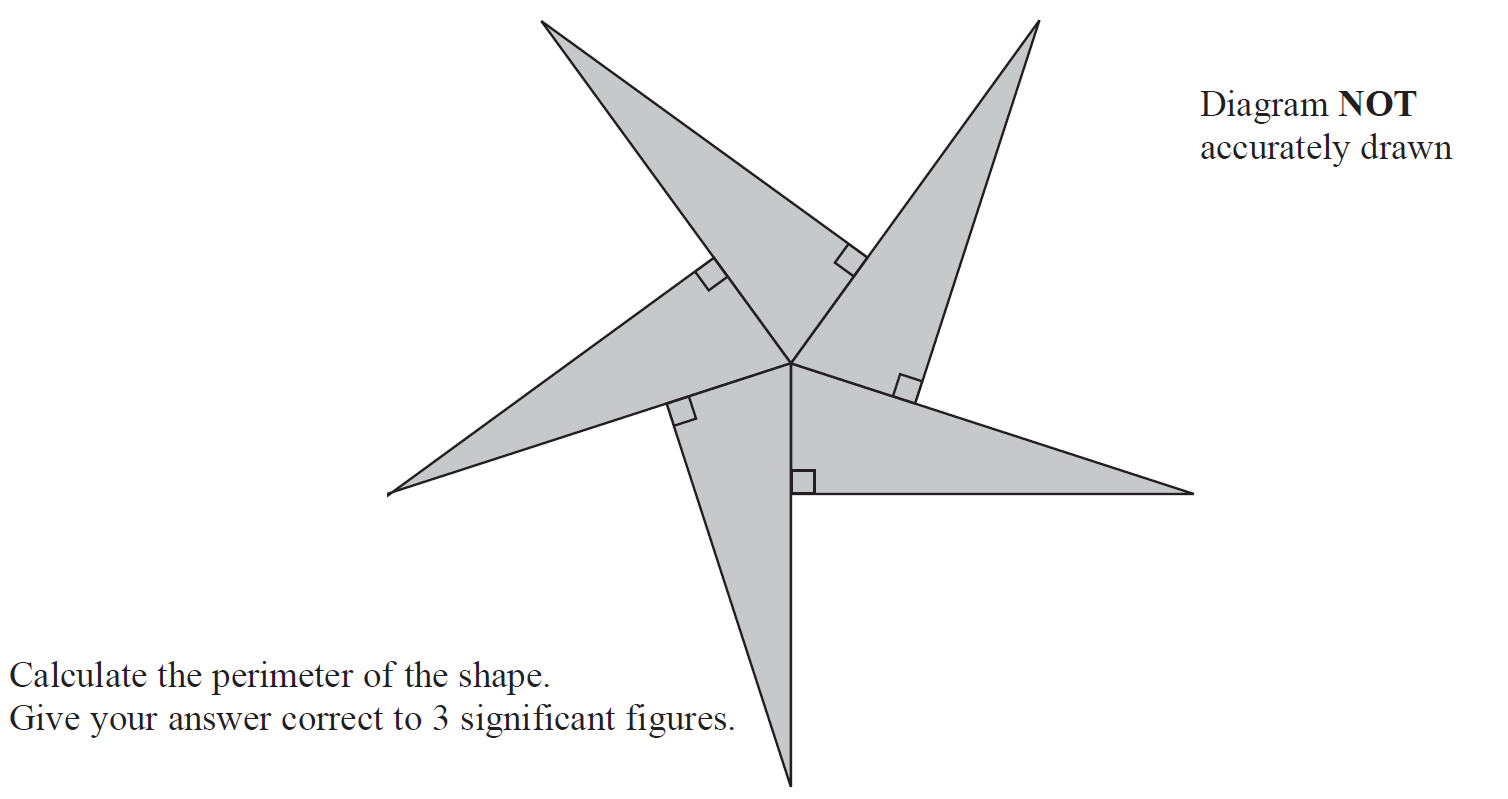 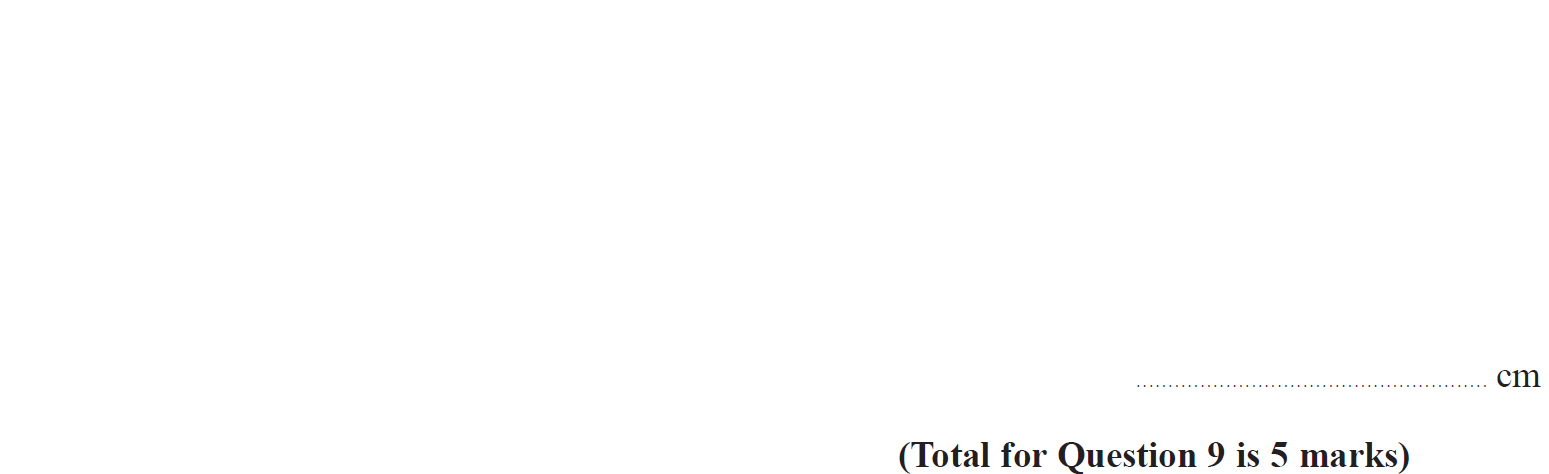 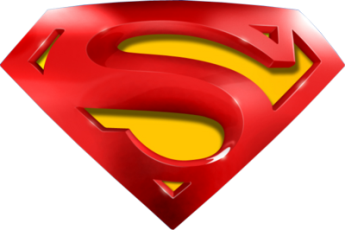 May 2018 1H Q9
Basic Trigonometry
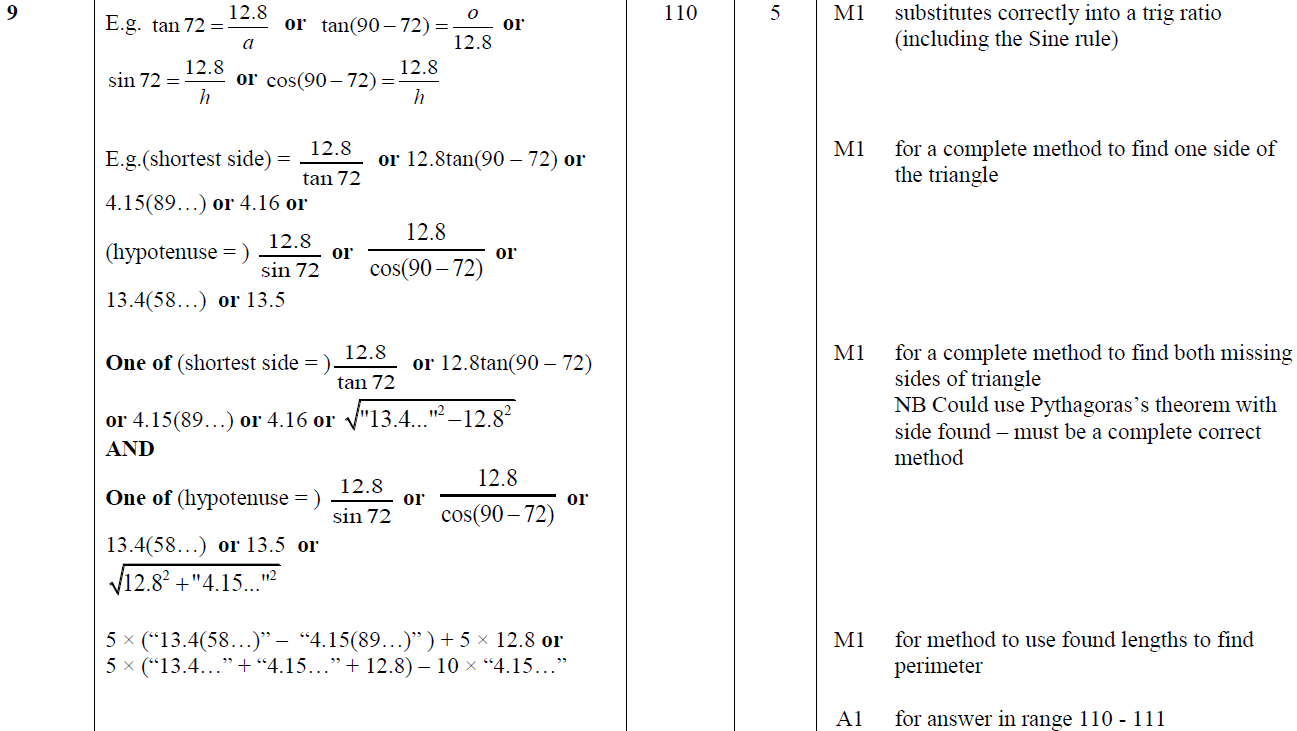 A
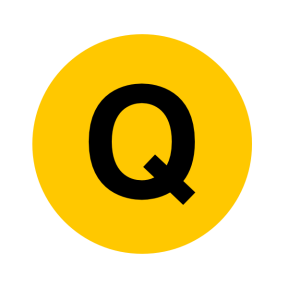 June 2018 2H Q8
Basic Trigonometry
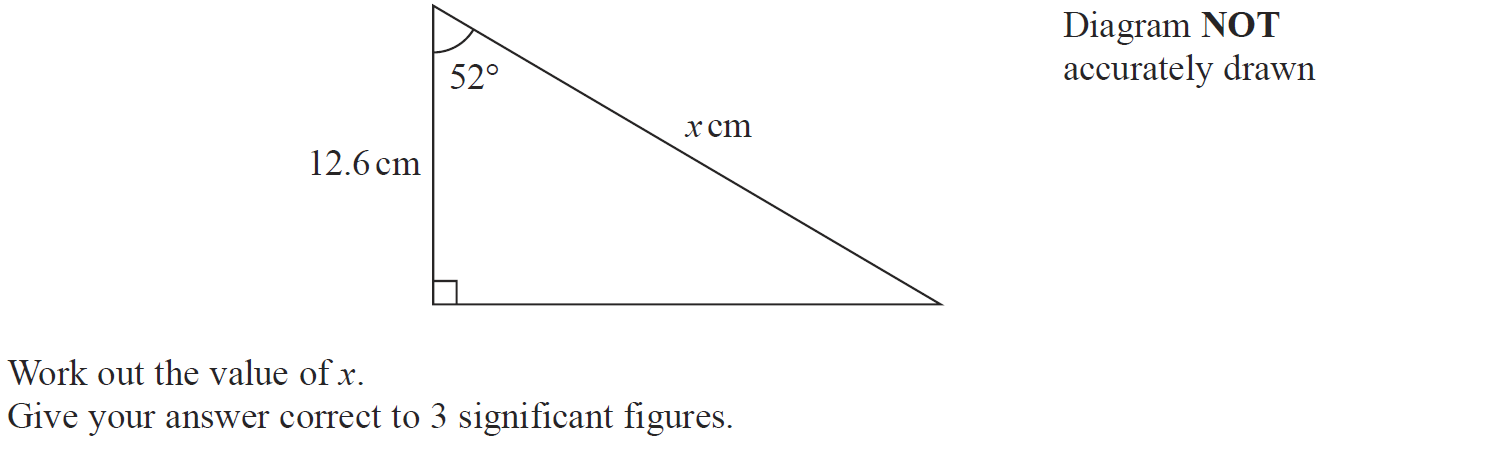 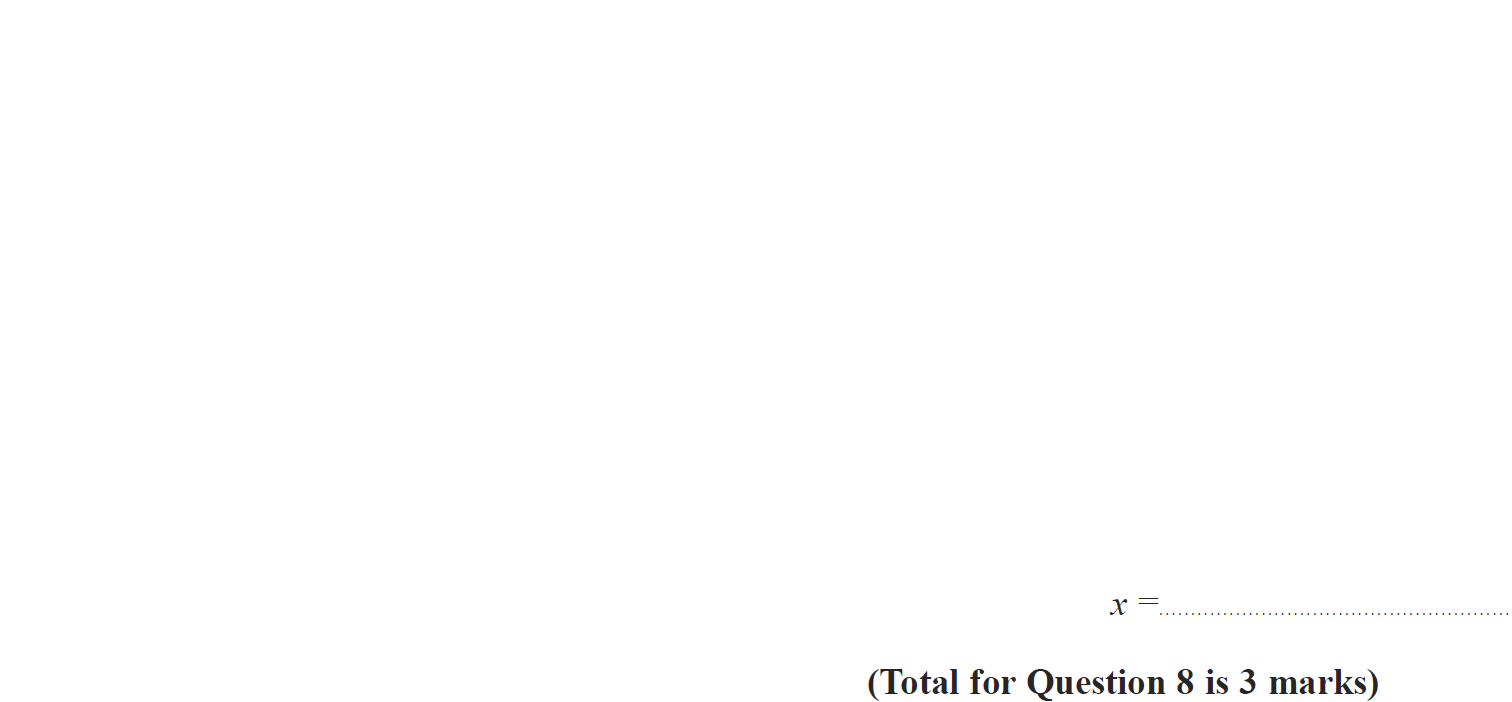 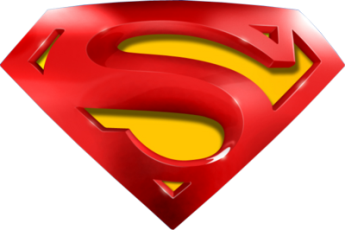 June 2018 2H Q8
Basic Trigonometry
A
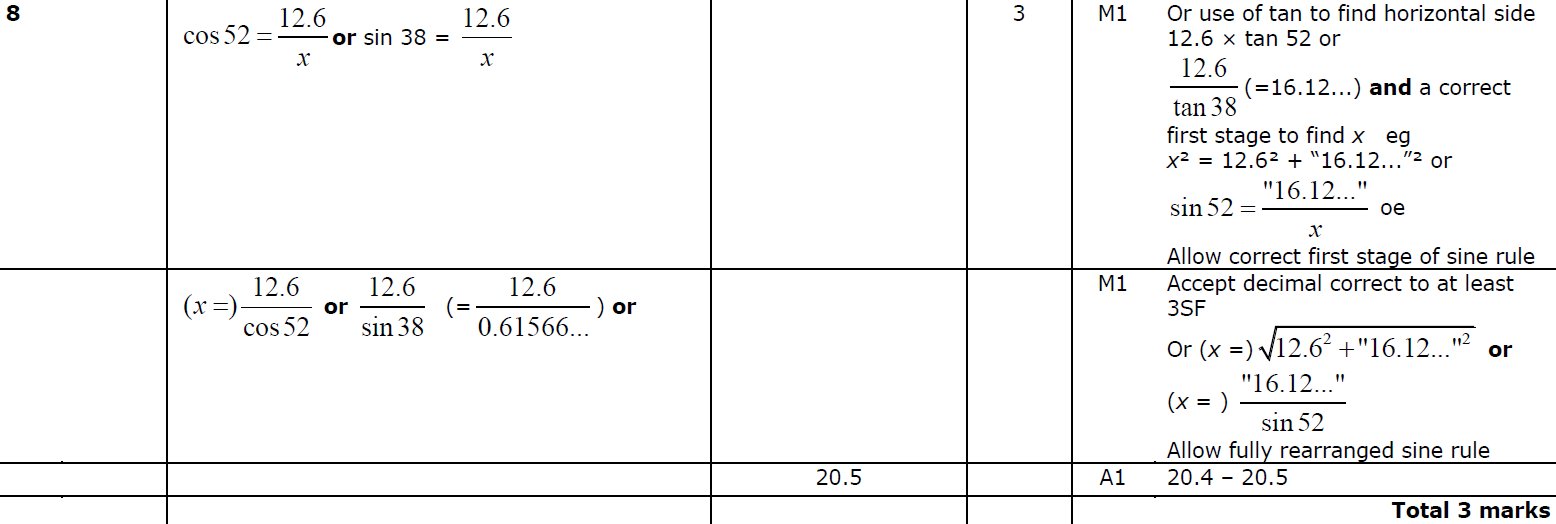 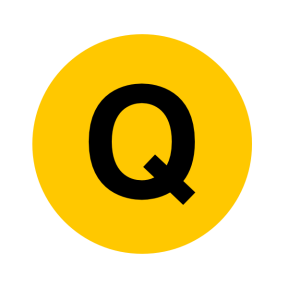 June 2018 2H Q19
Basic Trigonometry
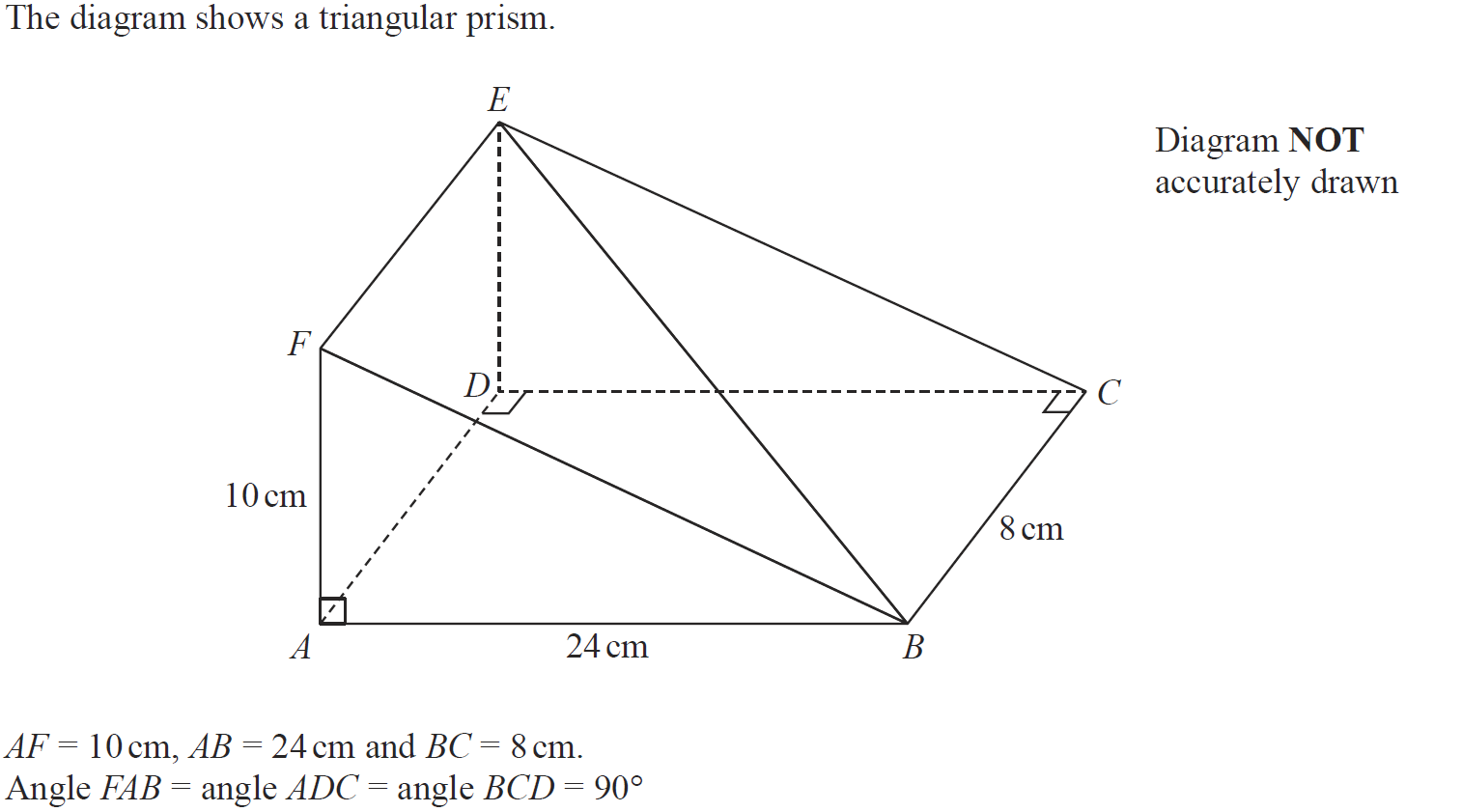 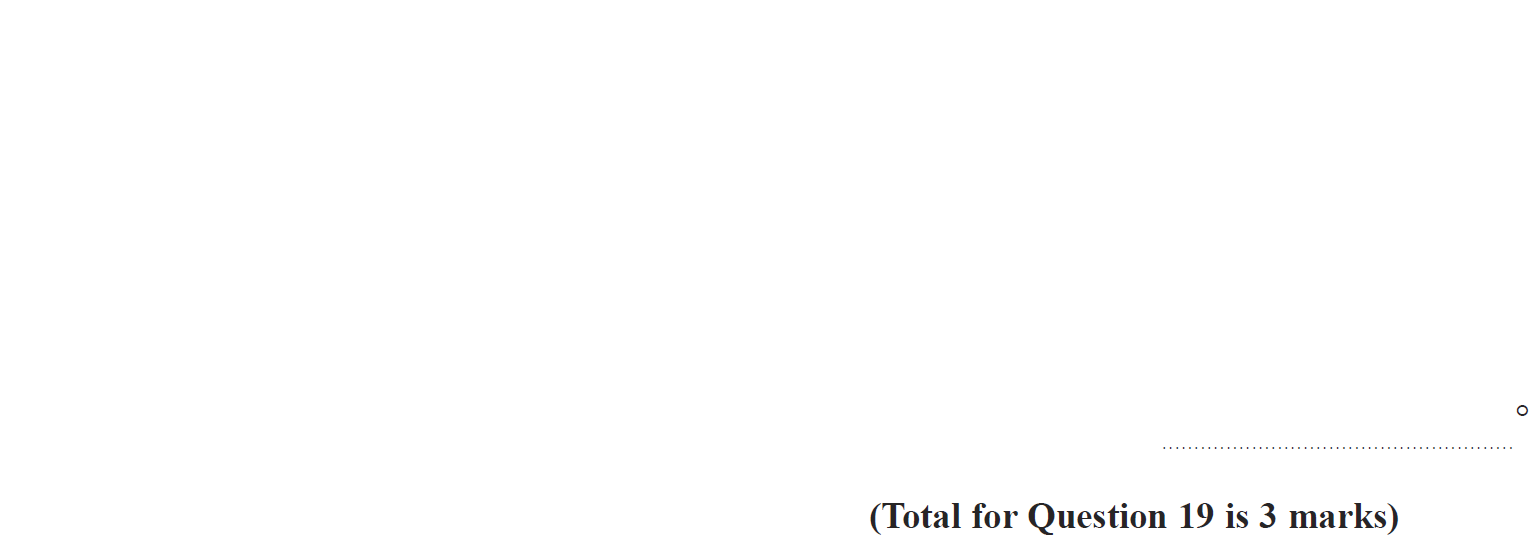 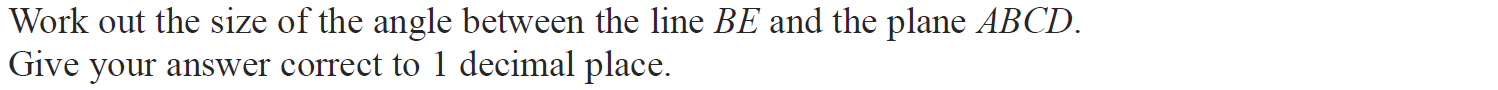 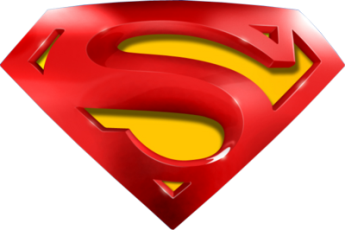 June 2018 2H Q19
Basic Trigonometry
A
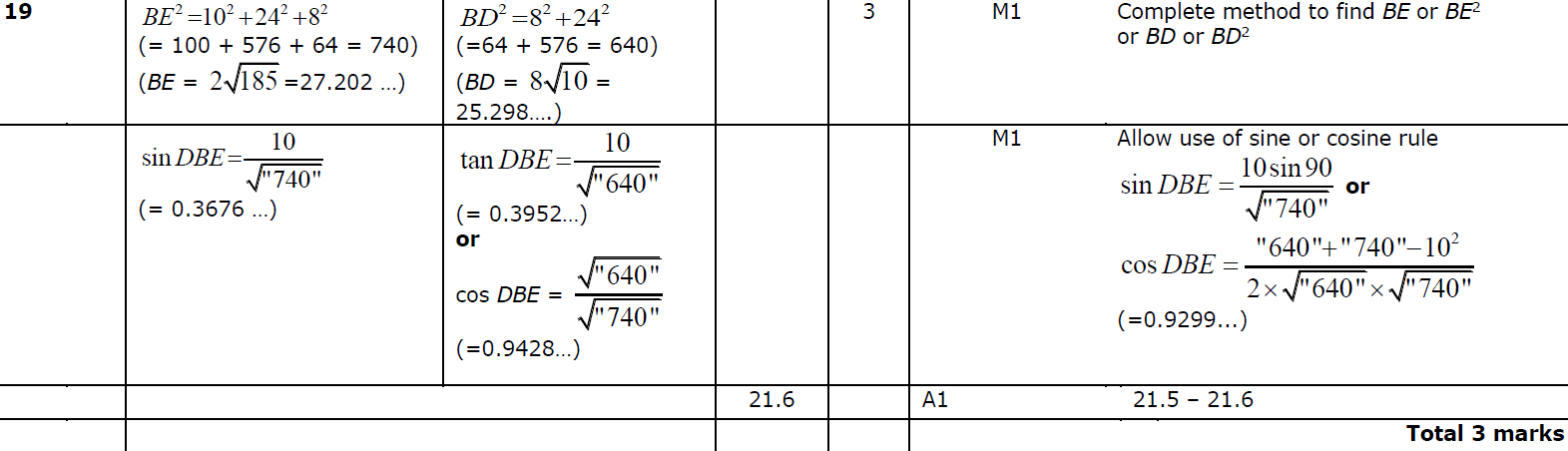 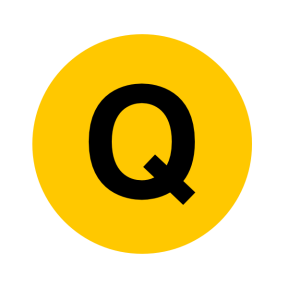 June 2018 2HR Q10
Basic Trigonometry
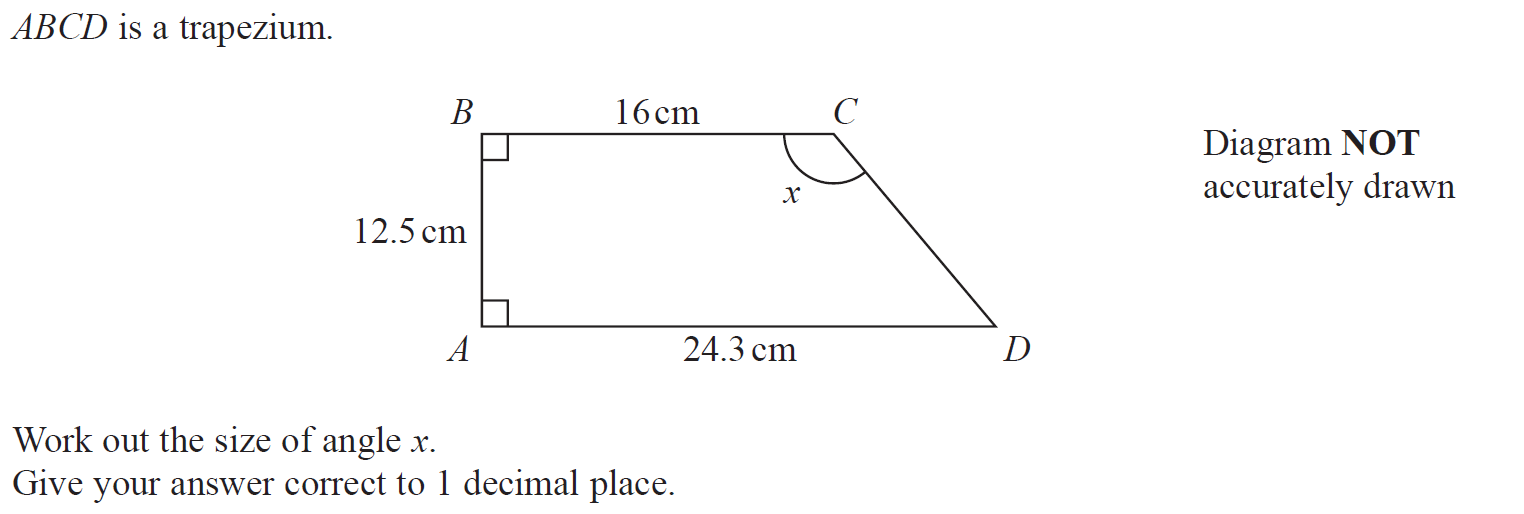 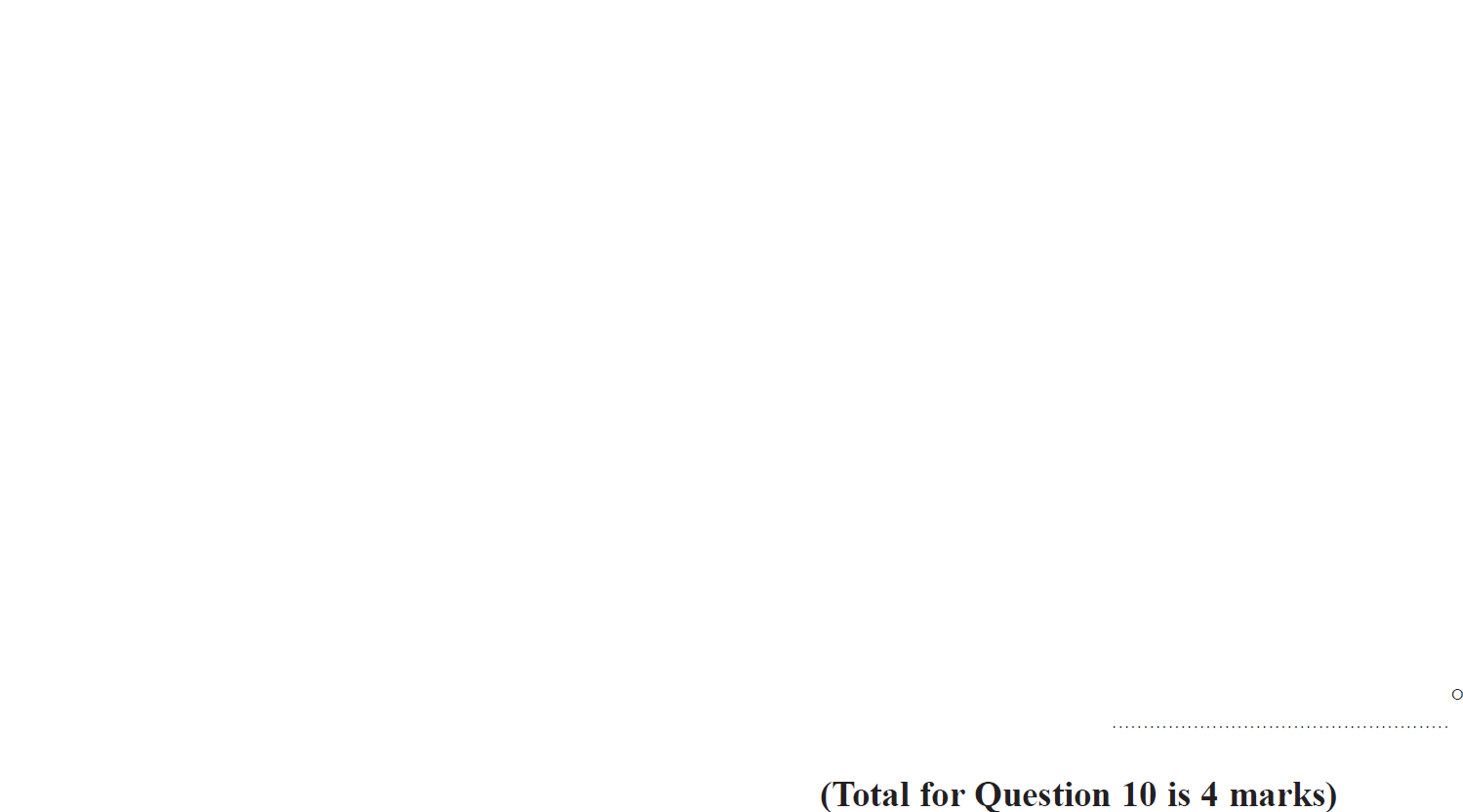 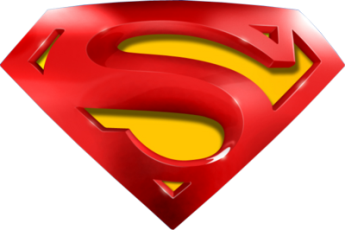 June 2018 2HR Q10
Basic Trigonometry
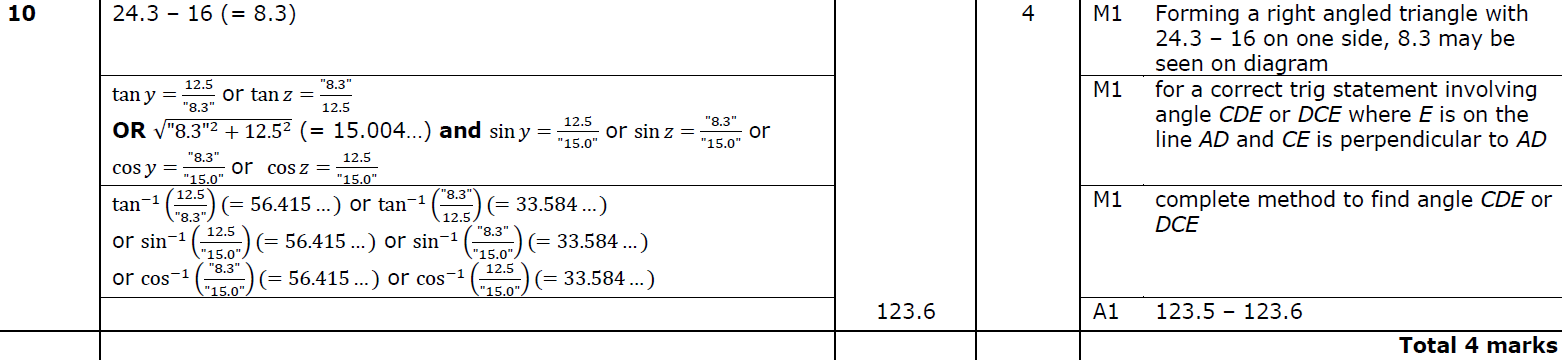 A
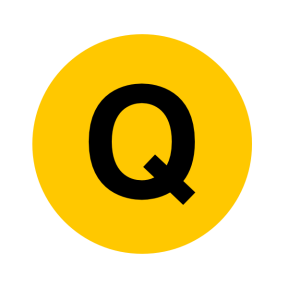 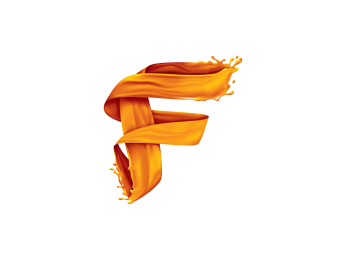 Jan 2019 1H Q10
Basic Trigonometry
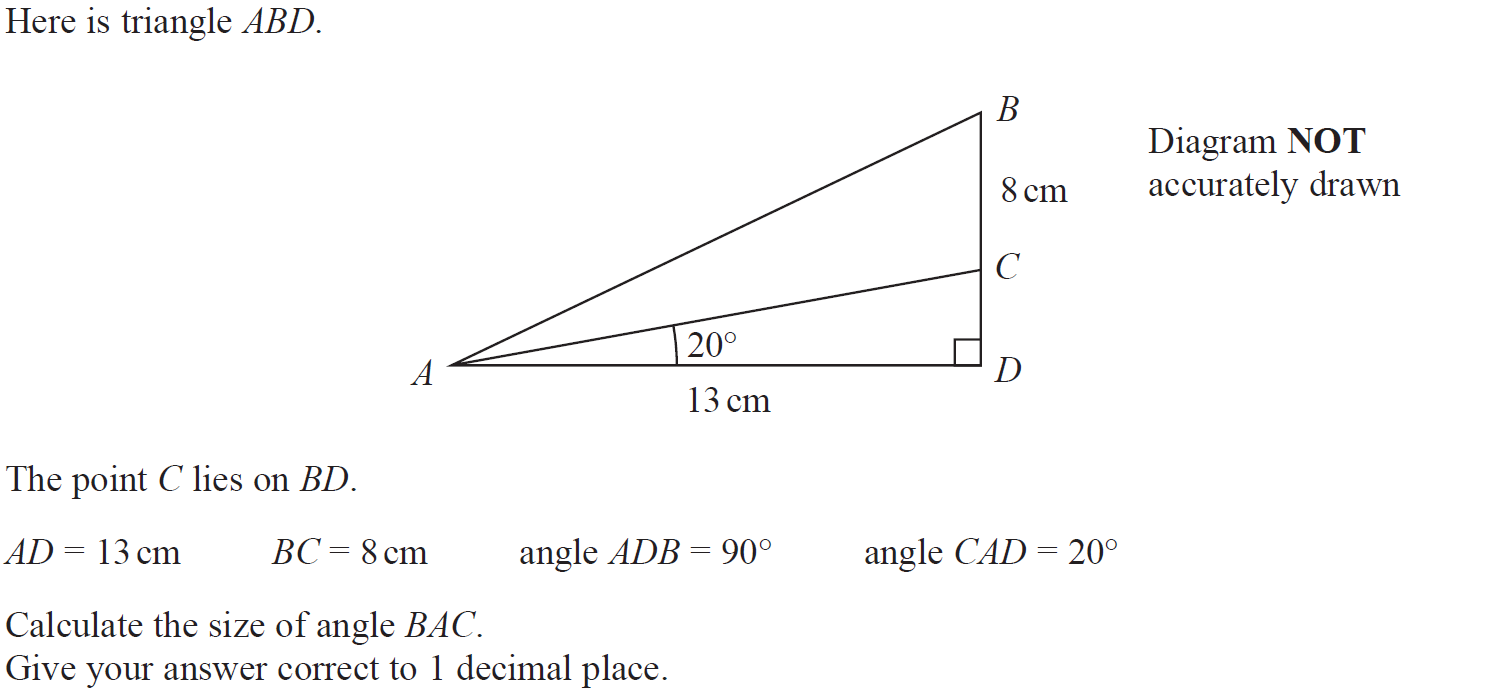 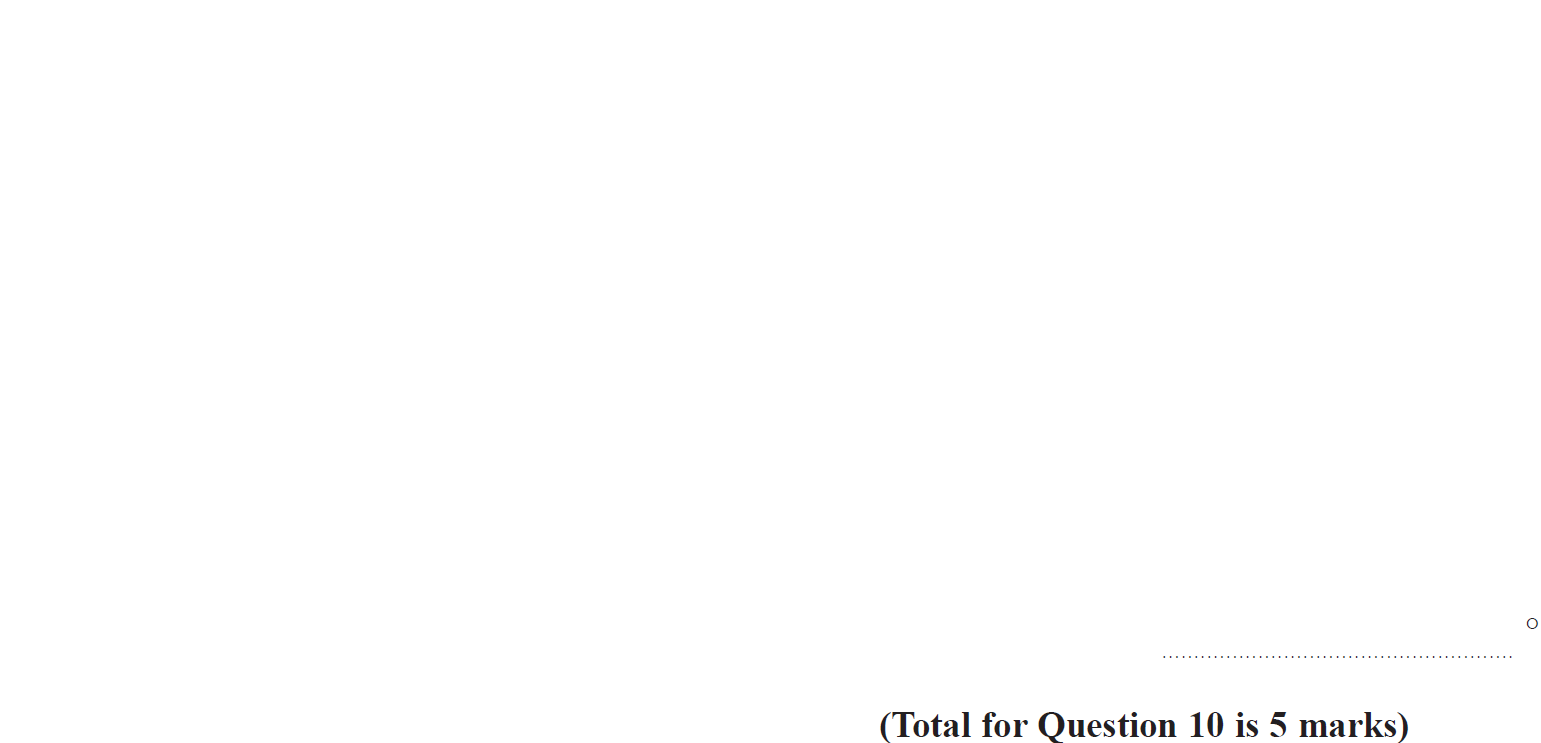 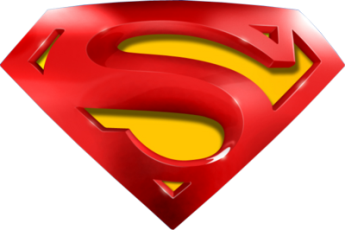 Jan 2019 1H Q10
Basic Trigonometry
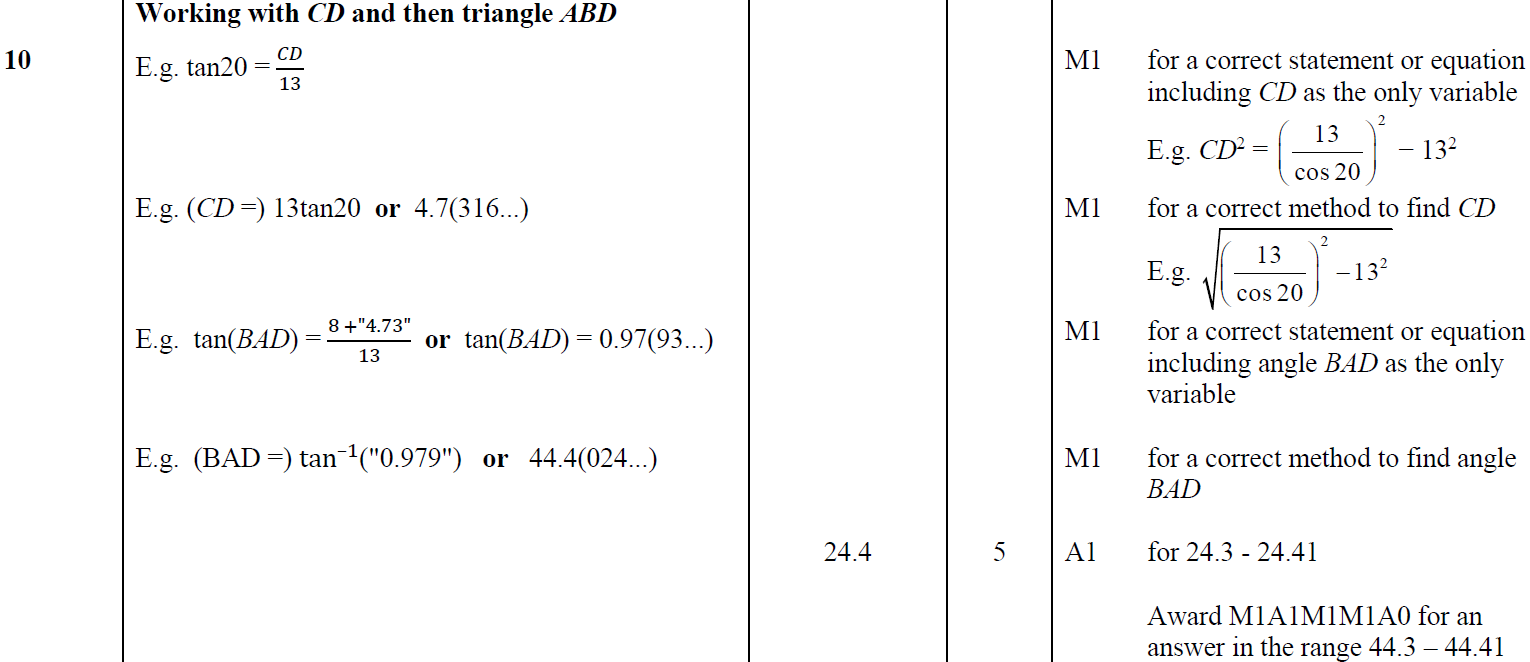 A
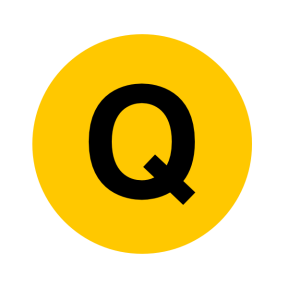 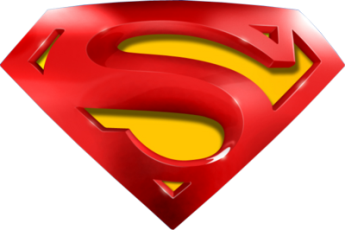 Jan 2019 1H Q10
Basic Trigonometry
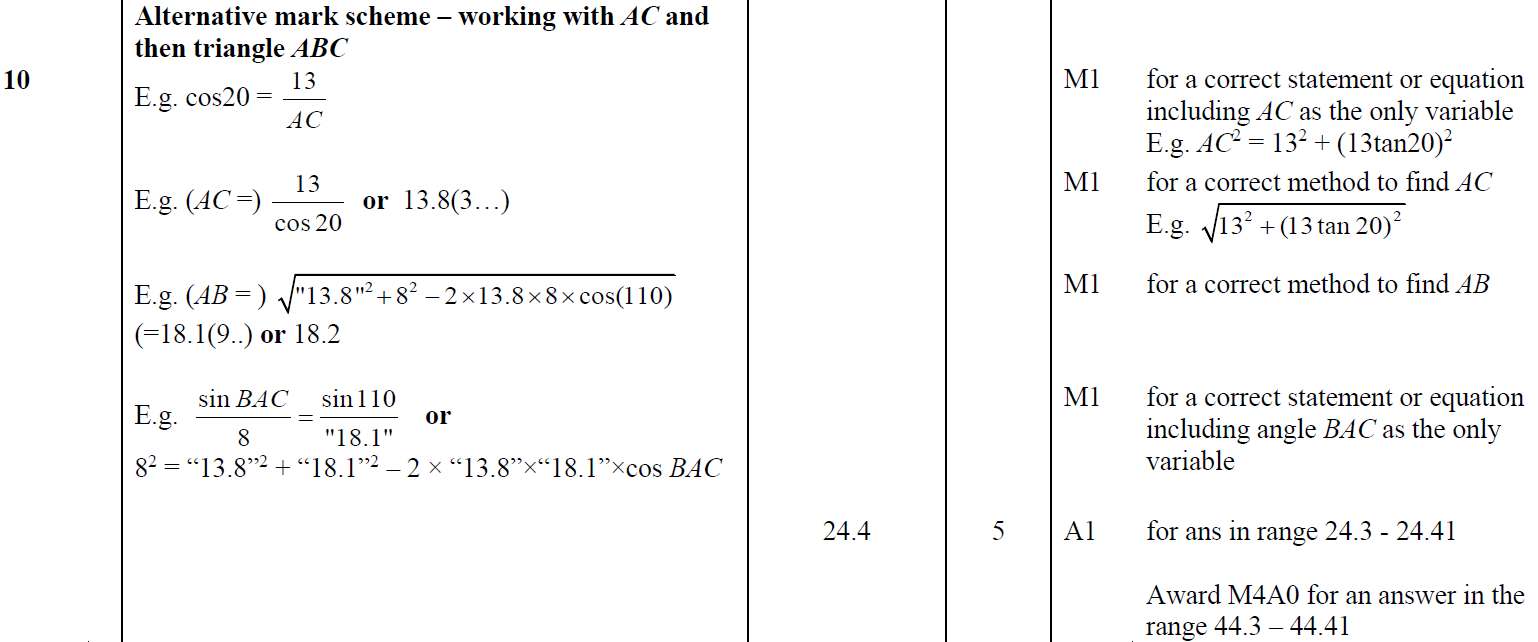 A Alternative
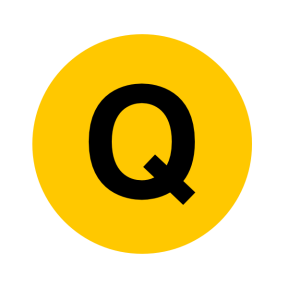 Jan 2019 1HR Q20
Basic Trigonometry
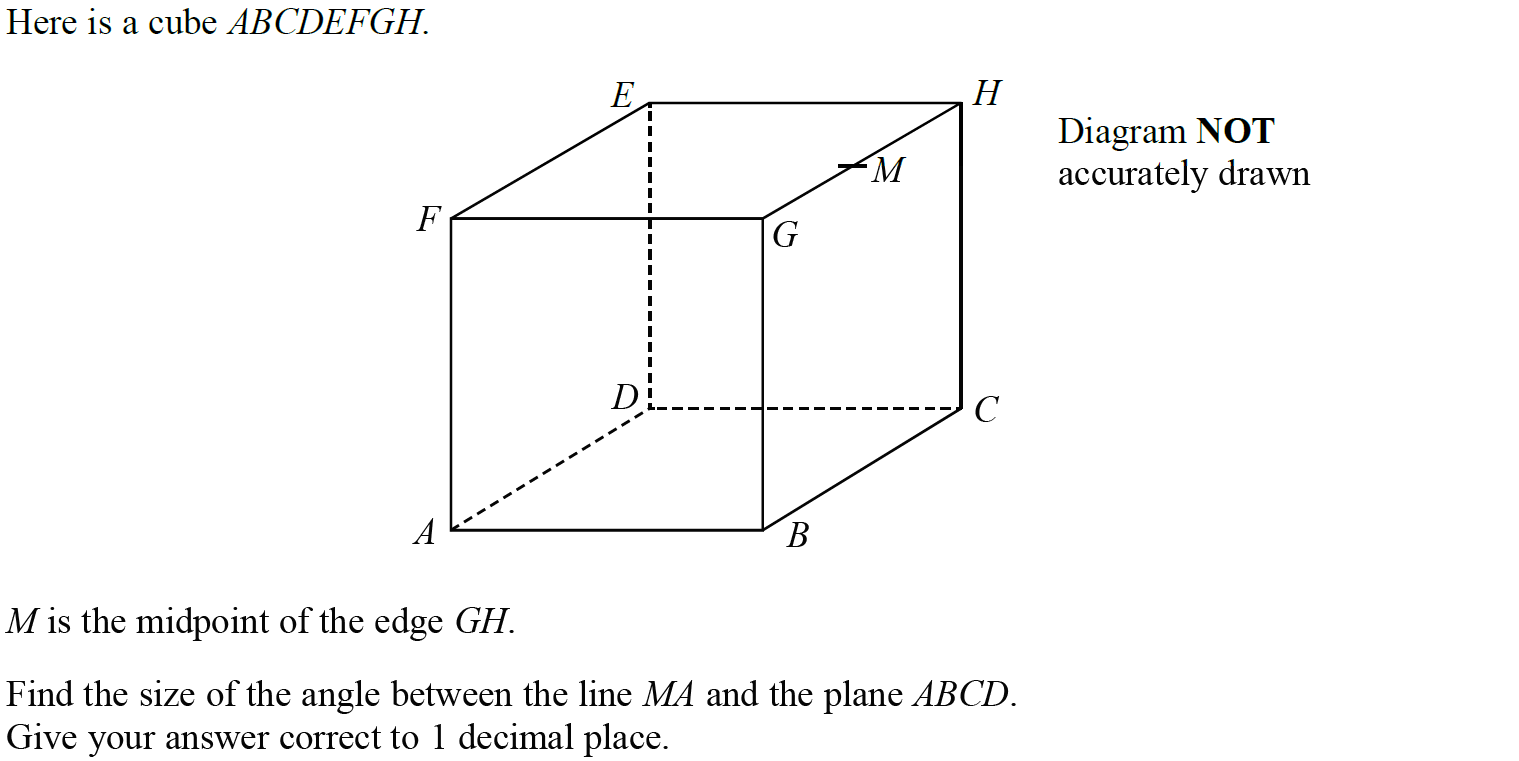 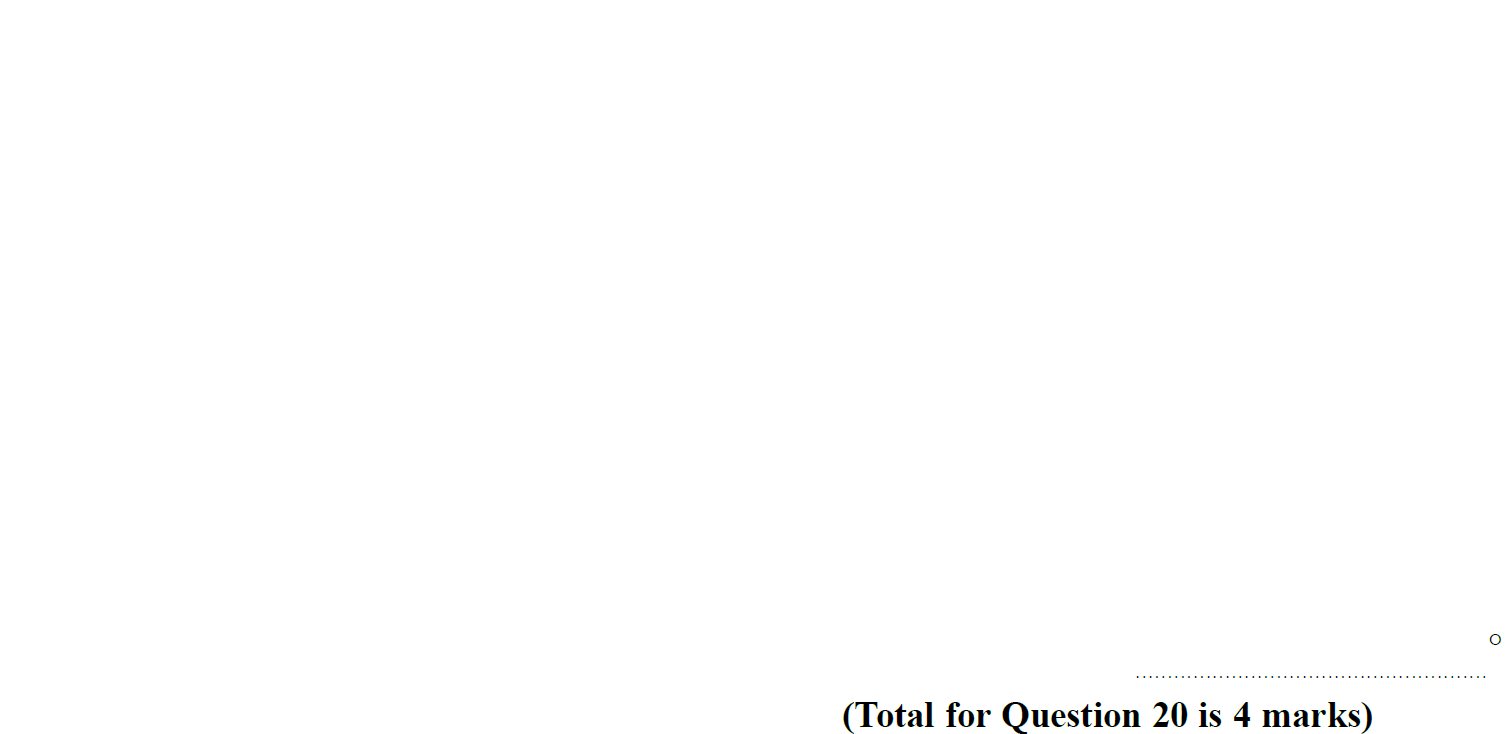 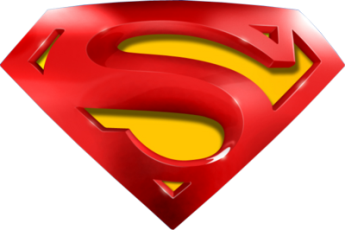 Jan 2019 1HR Q20
Basic Trigonometry
A
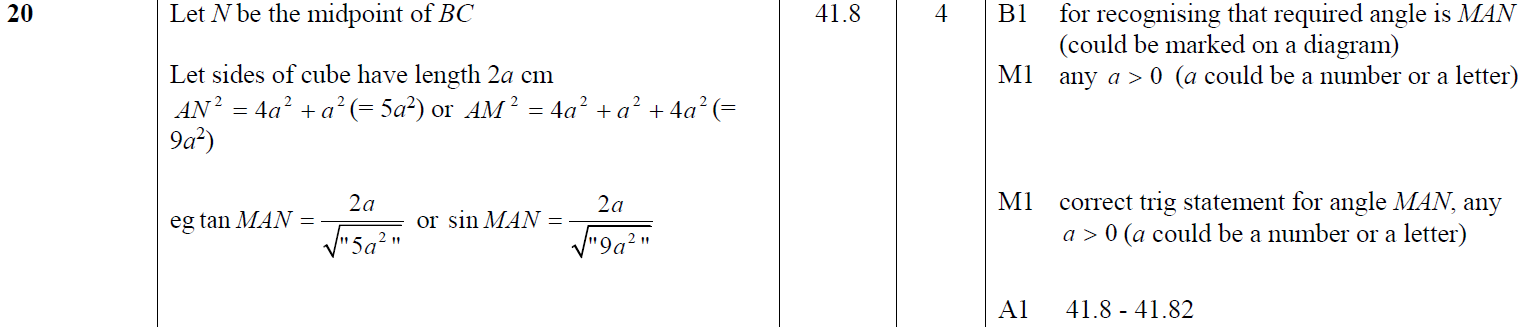 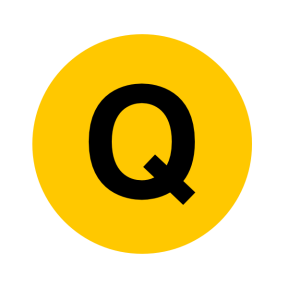 Jan 2019 2HR Q7
Basic Trigonometry
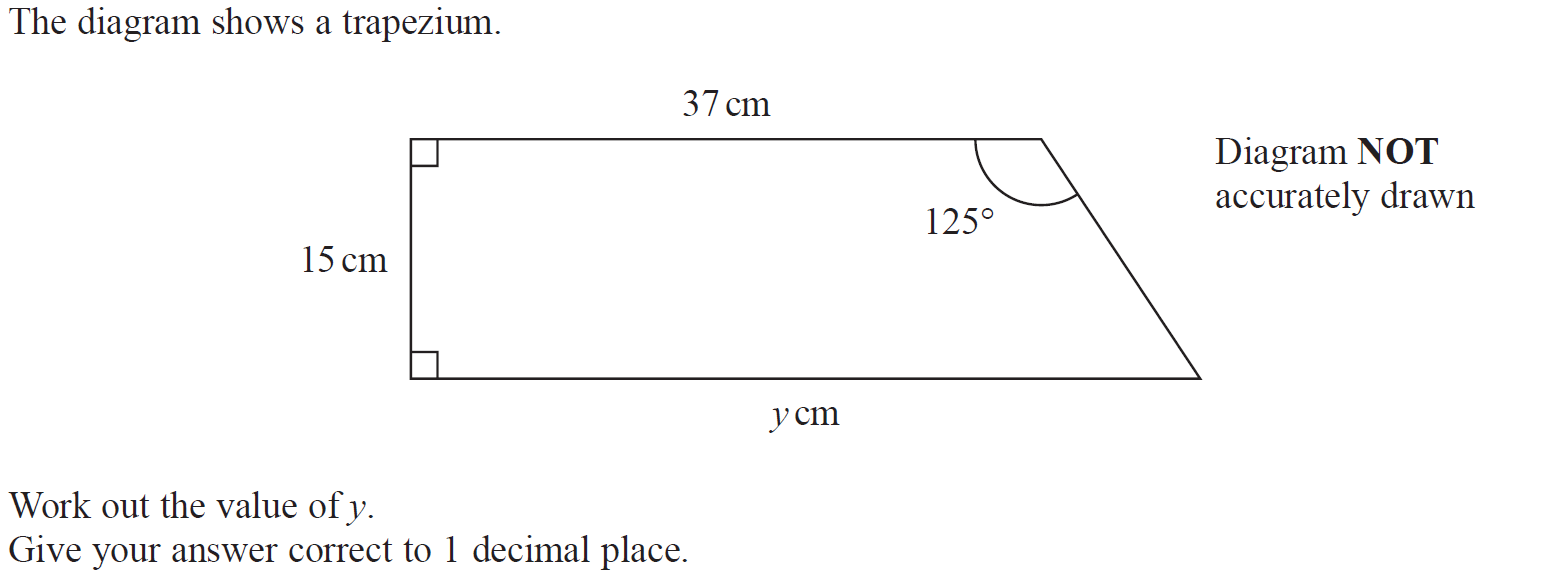 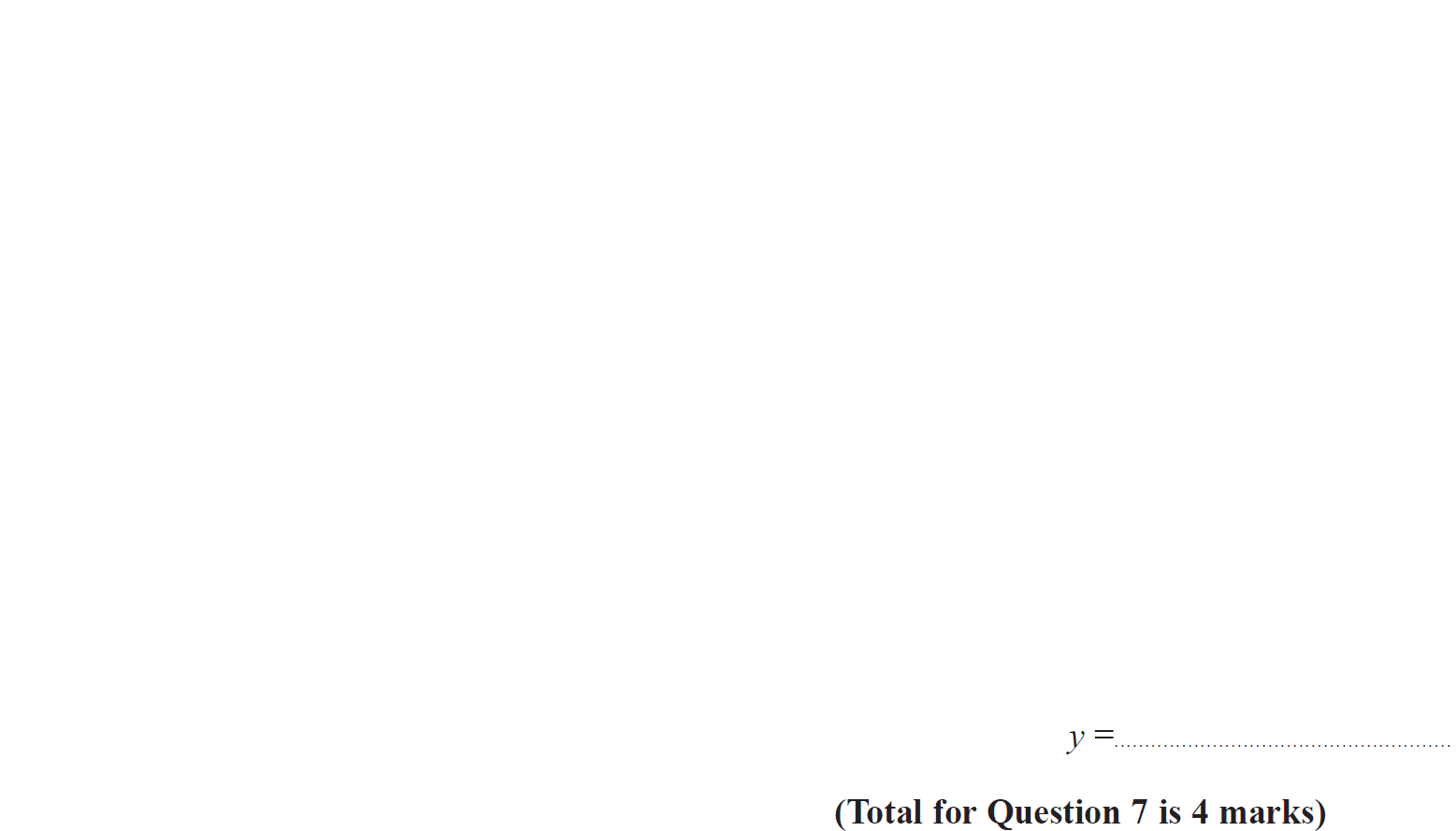 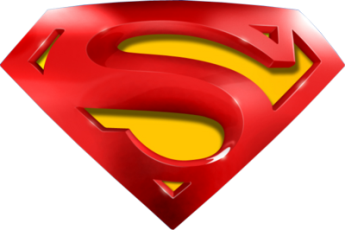 Jan 2019 2HR Q7
Basic Trigonometry
A
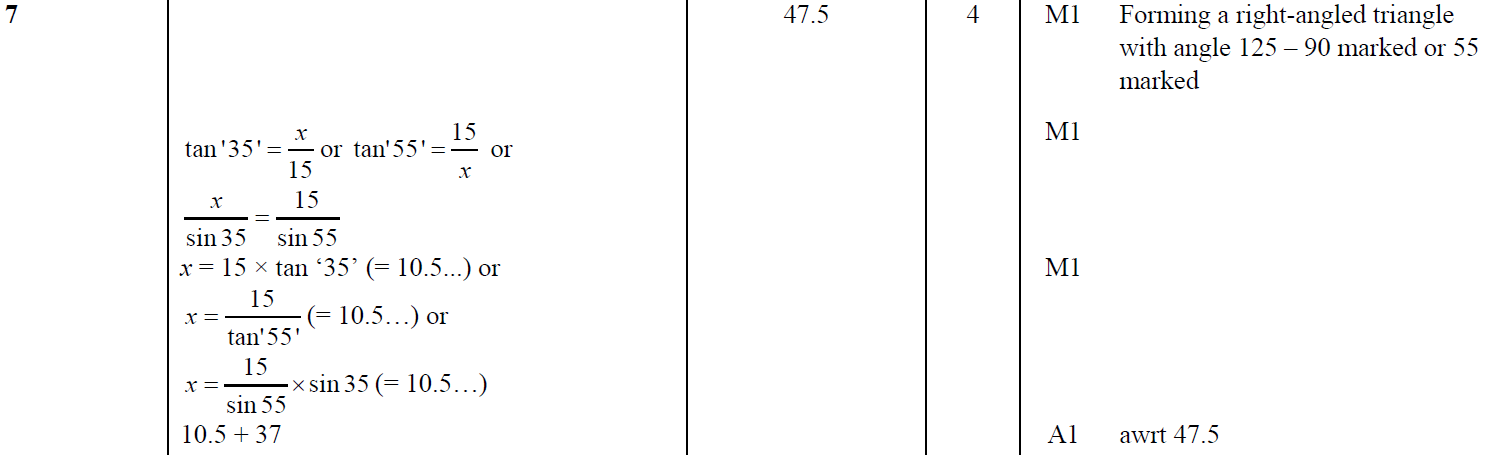 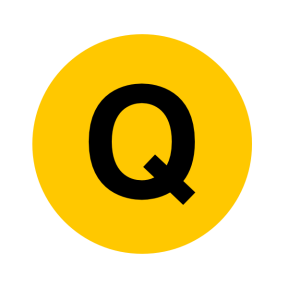 June 2019 2H Q12
Basic Trigonometry
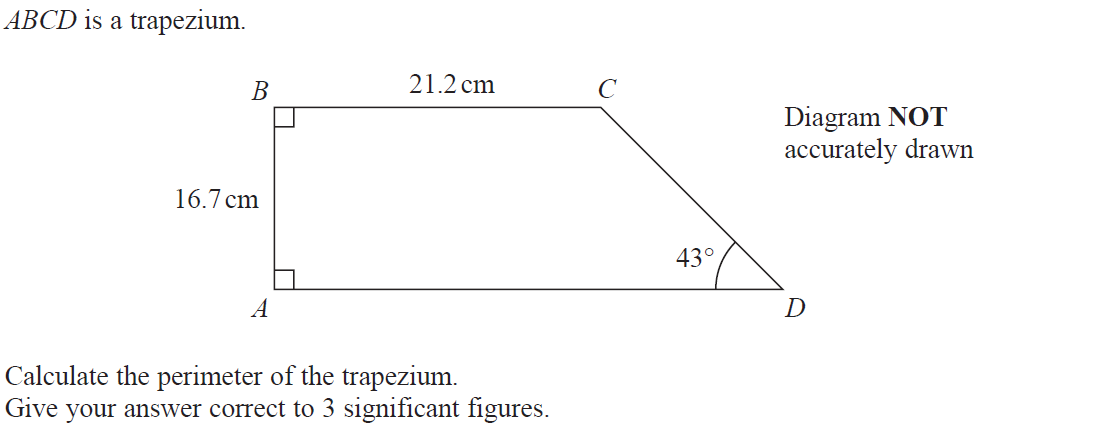 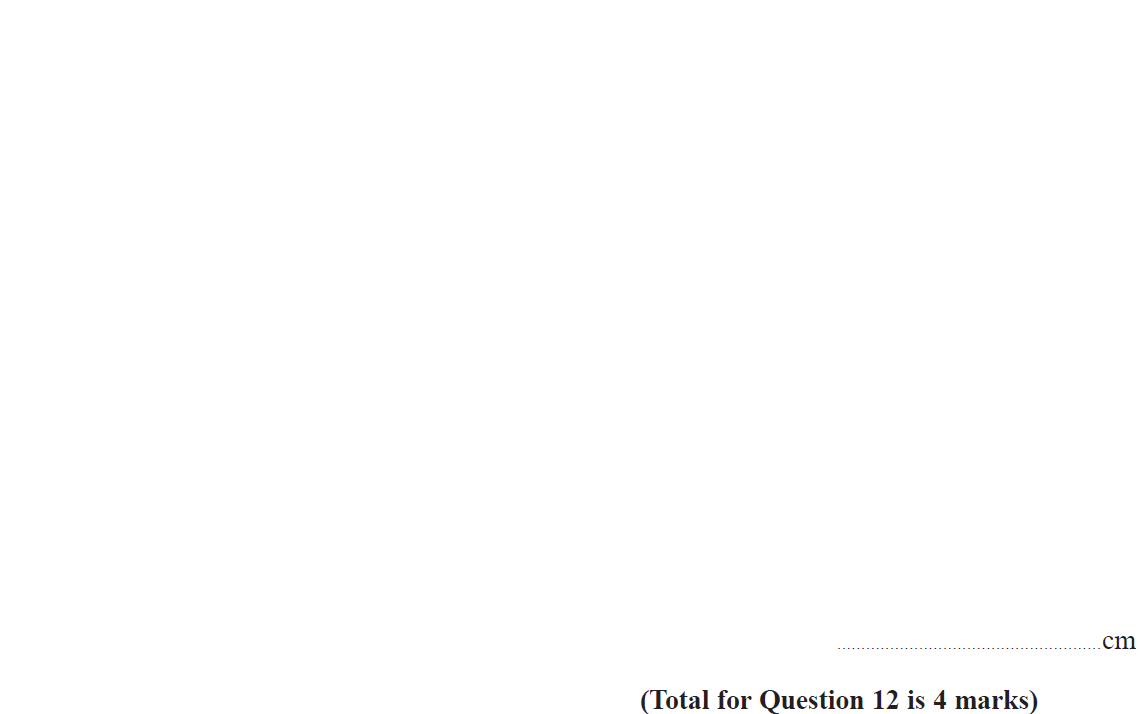 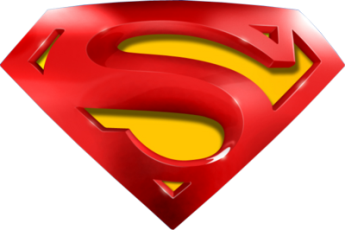 June 2019 2H Q12
Basic Trigonometry
A
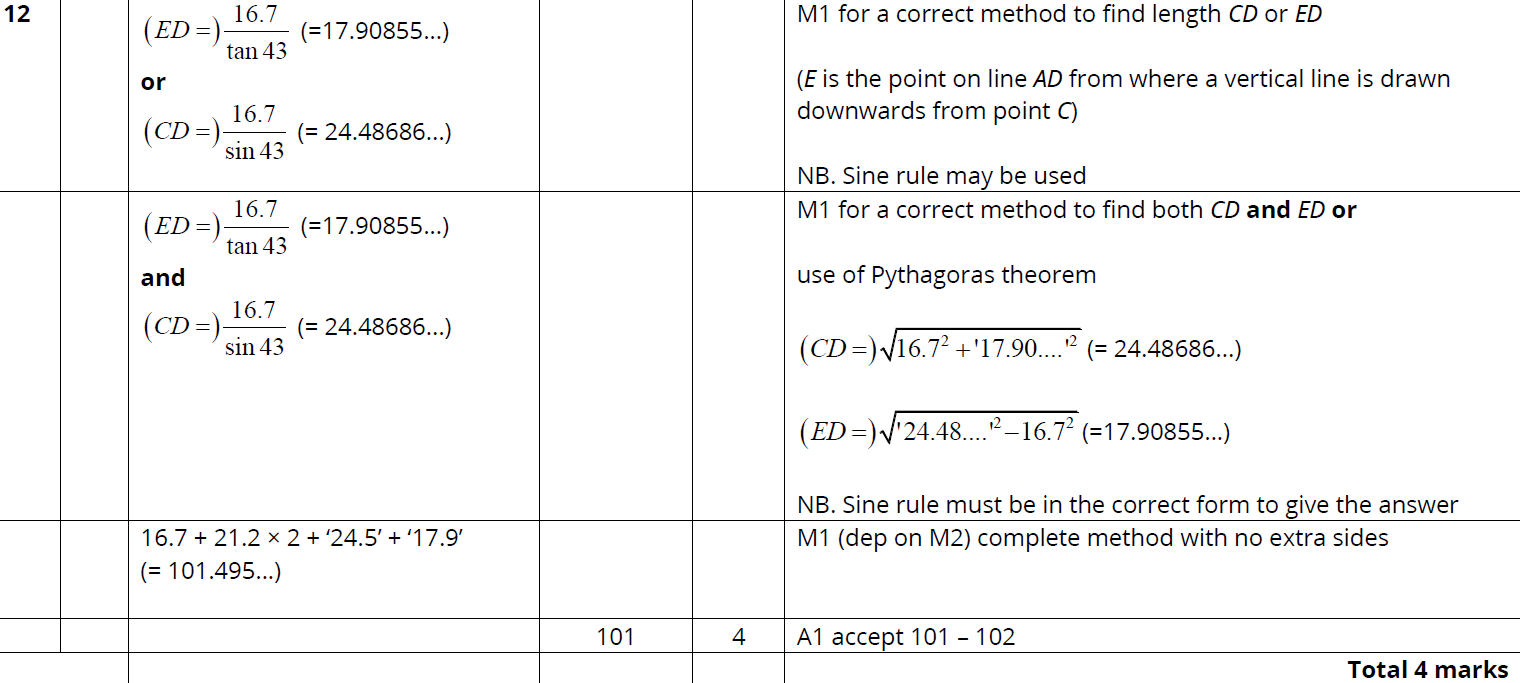 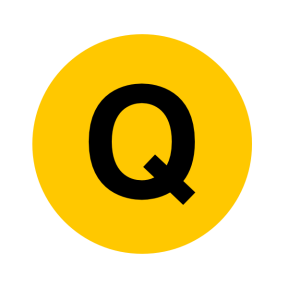 June 2019 2H Q21
Basic Trigonometry
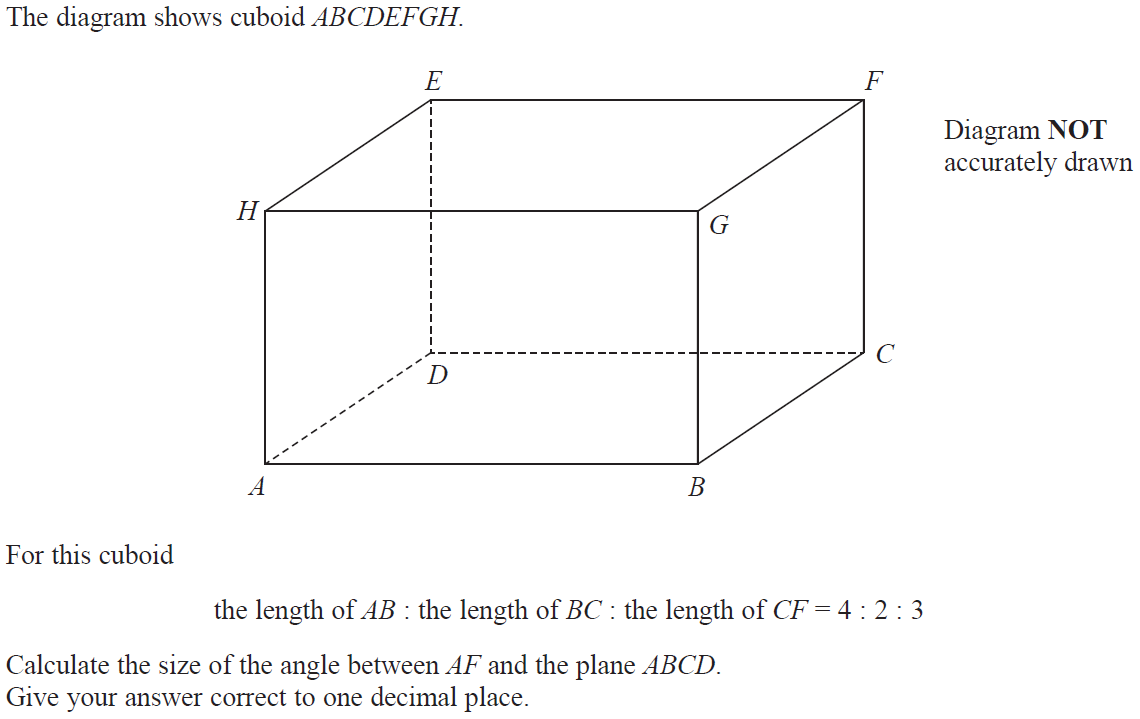 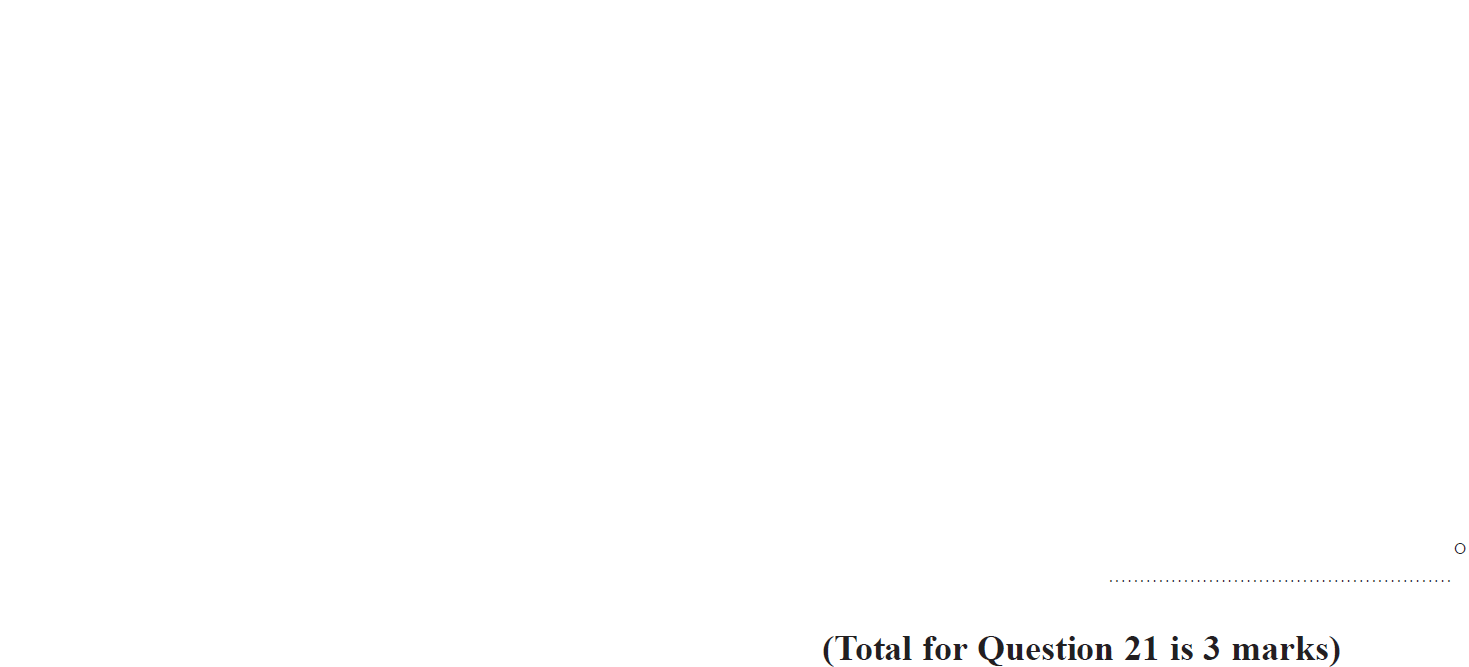 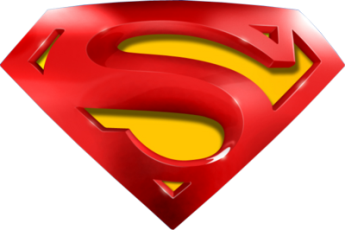 June 2019 2H Q21
Basic Trigonometry
A
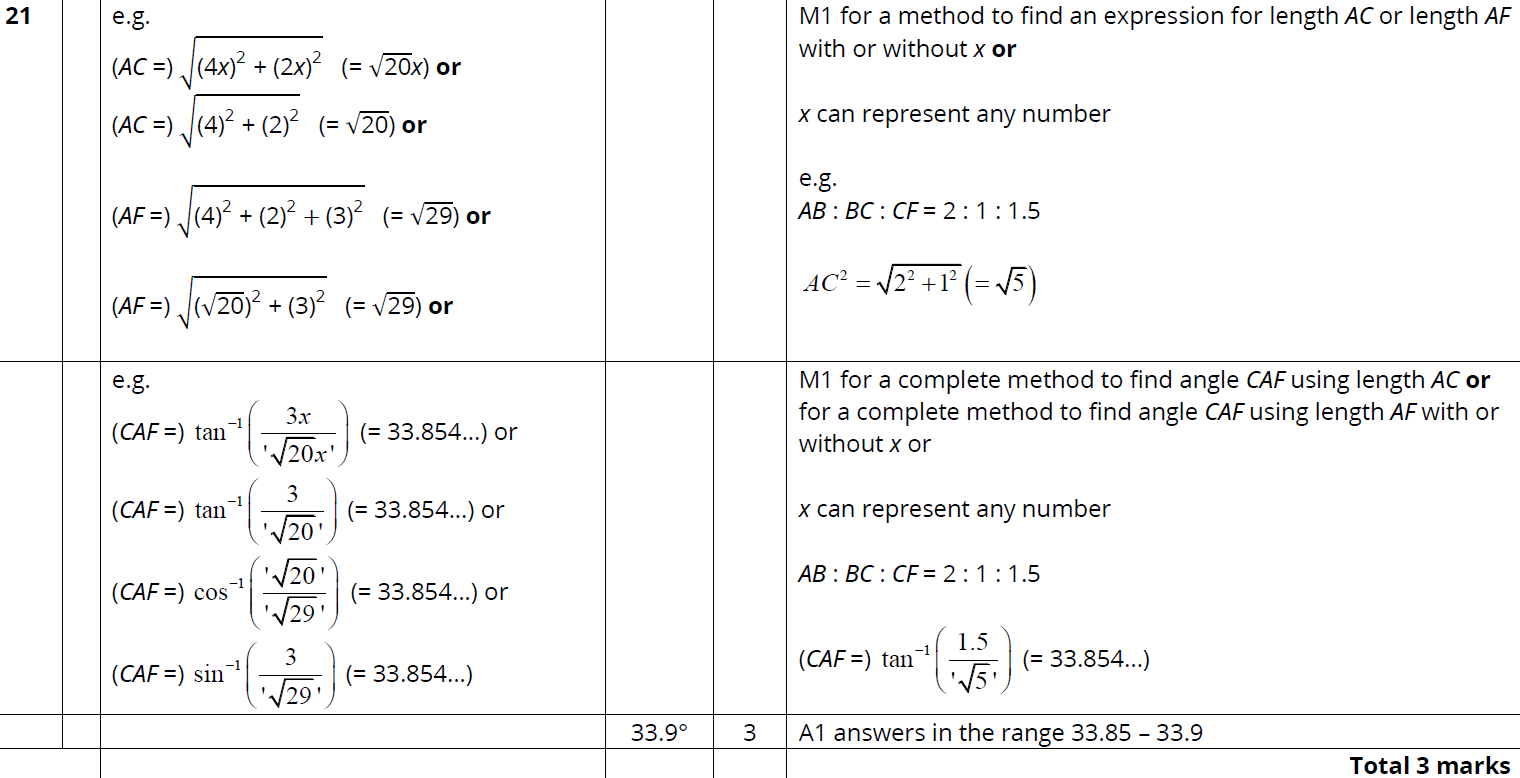 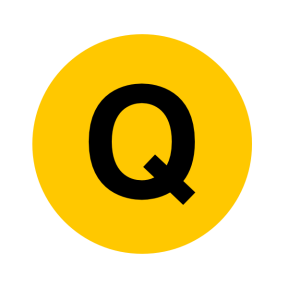 Basic Trigonometry
Basic Trigonometry
New Spec Q’s
May 2004
4H Q10
Nov 2007
3H Q6
Nov 2009
3H Q12
Jan 2014 3HR Q17
Jan 2017 4H Q9
June 2018 4HR Q8
May 2015 3HR Q23
May 2012 3H Q15
Jan 2014 3HR Q21
Nov 2004
3H Q1
Nov 2009
4H Q18
Jan 2017 4H Q21
Nov 2007
3H Q12
June 2015 4HR Q10
June 2018 4HR Q23
May 2012 4H Q6
Nov 2004
3H Q7
May 2008
3H Q6
June 2010
3H Q7
Jan 2014 4HR Q21
Jan 2017 4HR Q9
Jan 2016 3H Q11
Jan 2013 3H Q8
May 2005
3H Q16
June 2010
3H Q14
May 2014 3H Q5
May 2008
3H Q22*
Jan 2016 4H Q19
May 2017 3H Q7
Jan 2013 3H Q21
May 2014 4H Q23
Nov 2008
3H Q9
June 2010
3H Q20
Jan 2016 3HR Q10
May 2017 3H Q21
May 2013 3H Q10
May 2005
4H Q7
Nov 2005
4H Q9
Nov 2010
3H Q8
May 2014 3HR Q18
Nov 2008
4H Q14
May 2013 4H Q22
Jan 2016 4HR Q21
June 2017 4HR Q13
Nov 2008
4H Q22
Nov 2005
4H Q21
June 2017 4HR Q22
Jan 2015 3H Q8
June 2011 3H Q18
May 2013 3HR Q11
May 2016 3H Q8
May 2006
3H Q18
May 2009
3H Q7
Jan 2015 3HR Q11
May 2016 3H Q16
Jan 2018 3H Q6
June 2011 4H Q11
May 2013 3HR Q24
June 2016 4HR Q11
Jan 2018 4HR Q8
May 2015 3H Q15
May 2006
4H Q4
June 2009
4H Q8
June 2011 4H Q22
Jan 2014 3H Q3
May 2007
4H Q7
June 2009
4H Q20
Jan 2012 3H Q9
Jan 2014 3H Q15
June 2015 4H Q8
June 2016 4HR Q17
June 2018 4H Q9
3D
*May use Pythagoras instead
May 2004 4H Q10
Basic Trigonometry
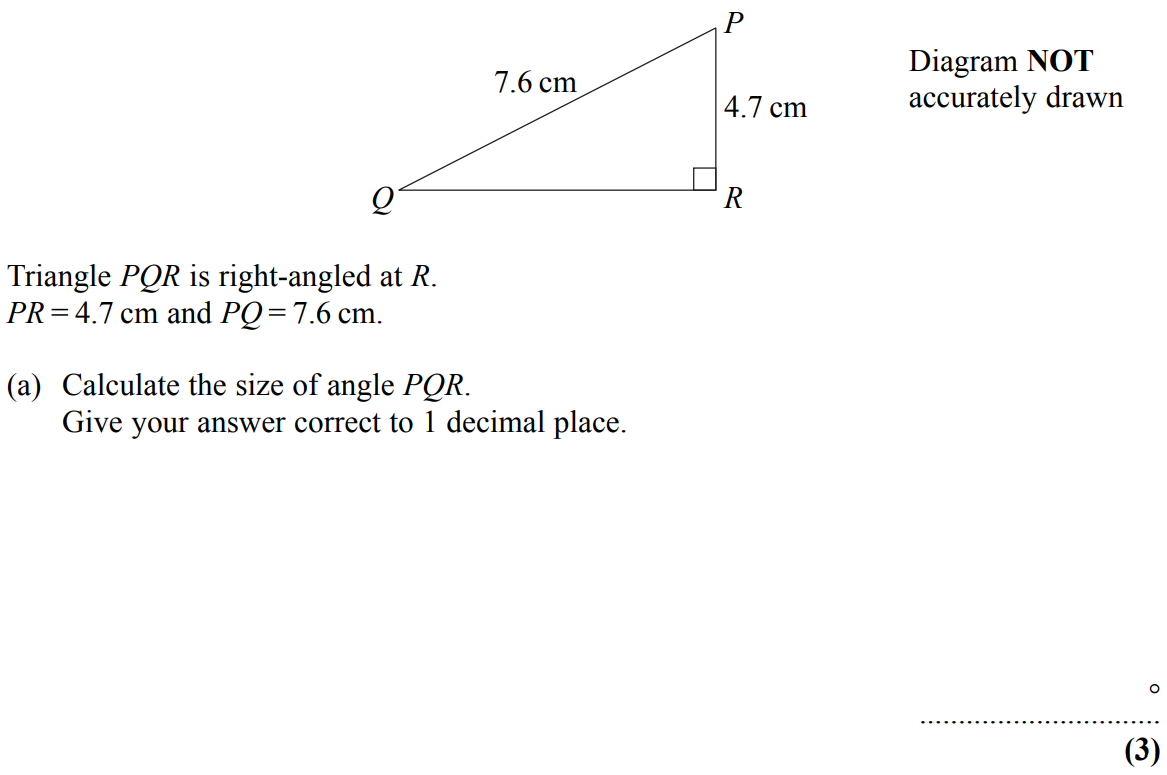 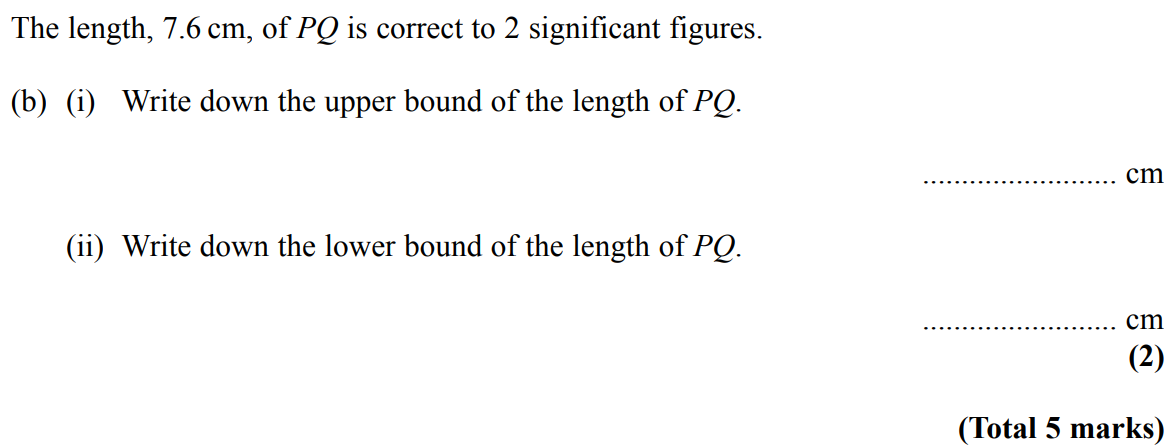 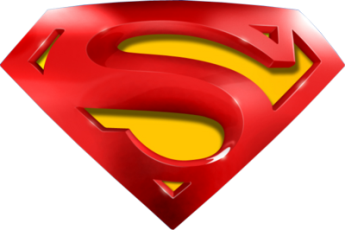 May 2004 4H Q10
Basic Trigonometry
A
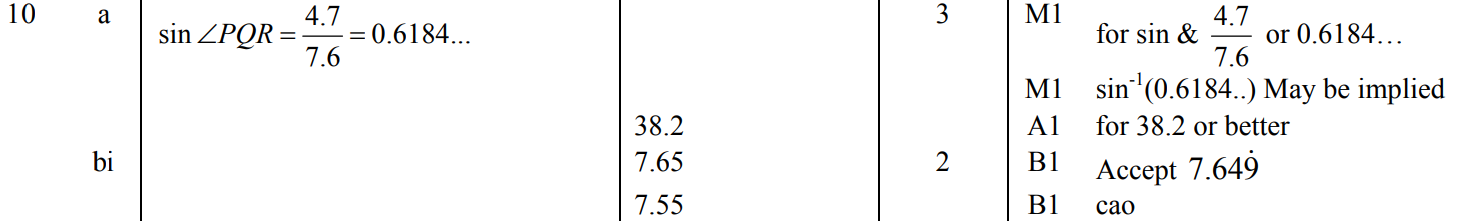 B (i)
B (ii)
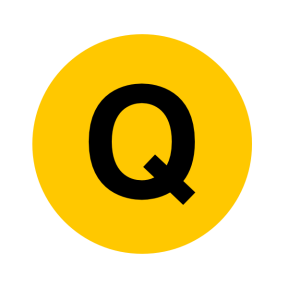 Nov 2004 3H Q1
Basic Trigonometry
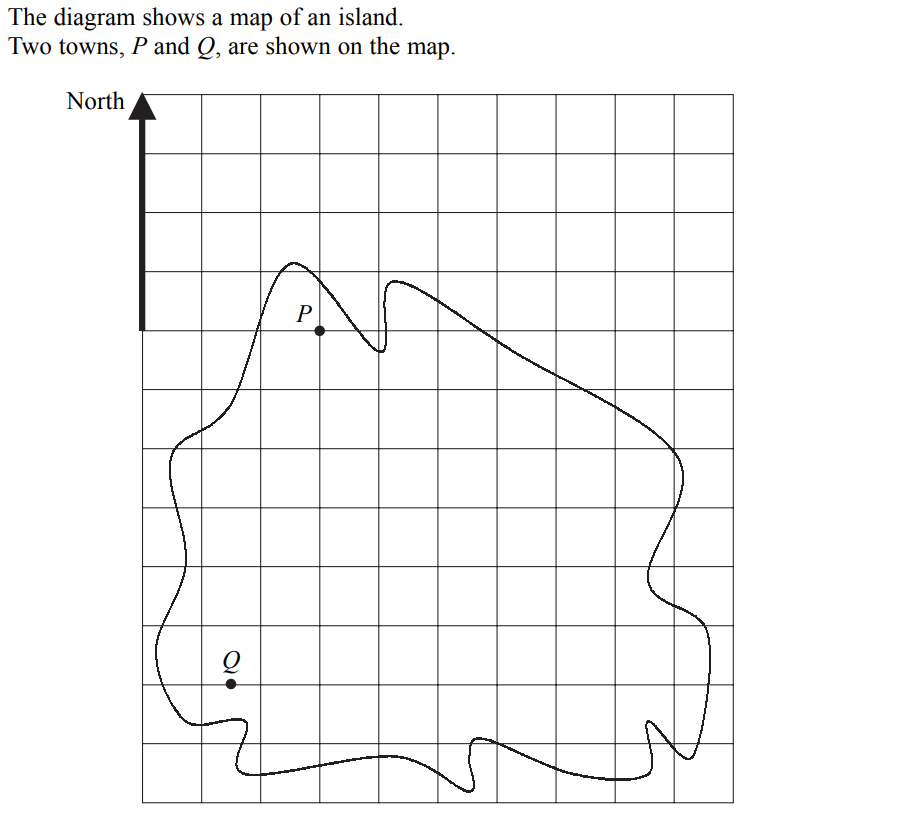 *Note that the intension of this question was for it to be physically measured
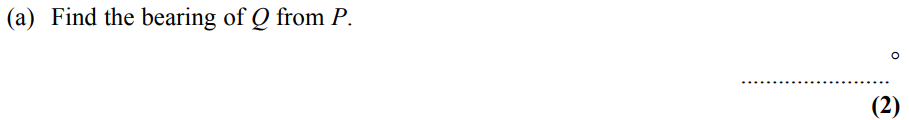 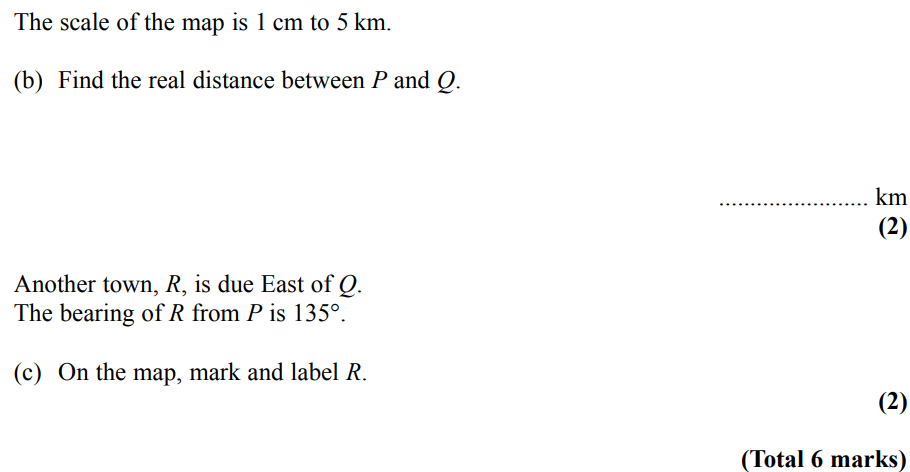 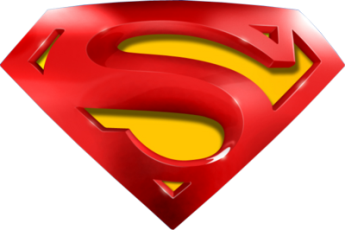 Nov 2004 3H Q1
Basic Trigonometry
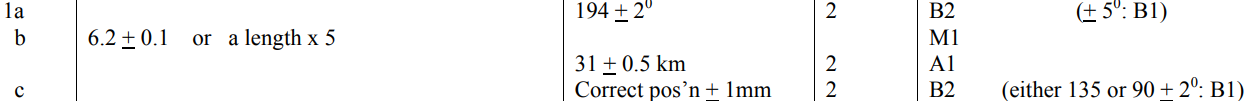 A
B
C
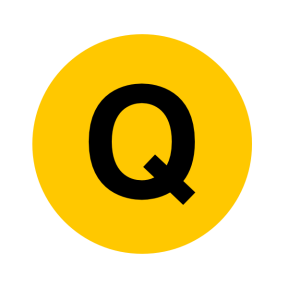 Nov 2004 3H Q7
Basic Trigonometry
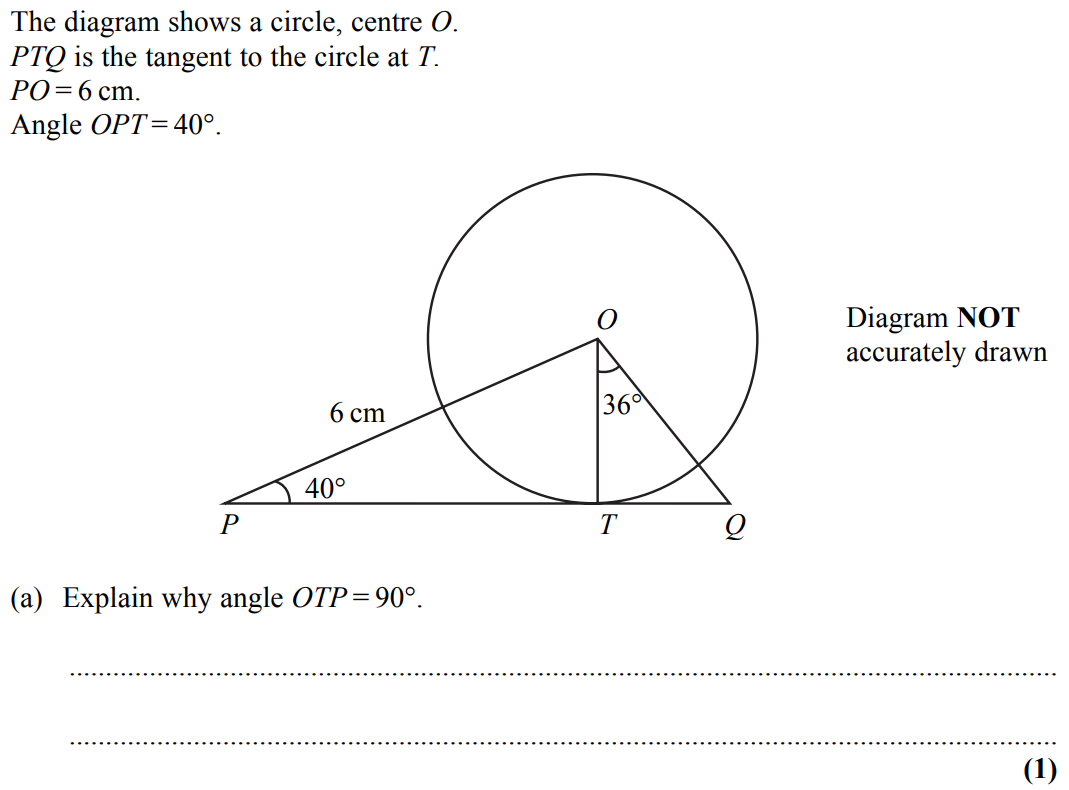 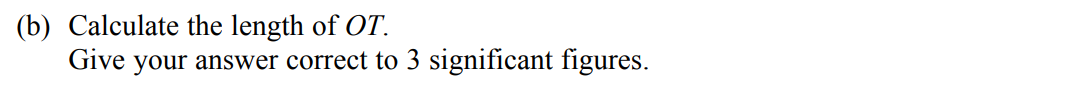 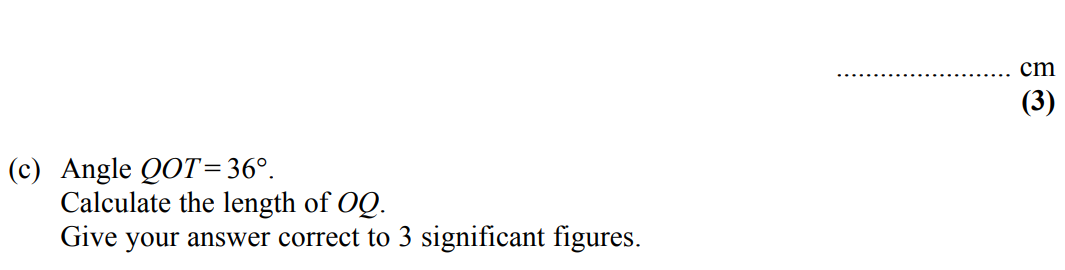 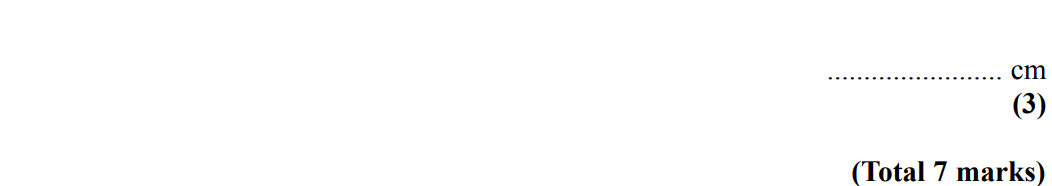 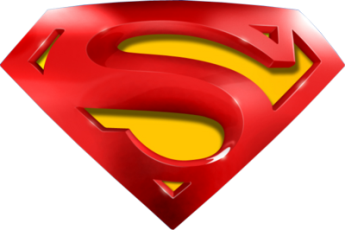 Nov 2004 3H Q7
Basic Trigonometry
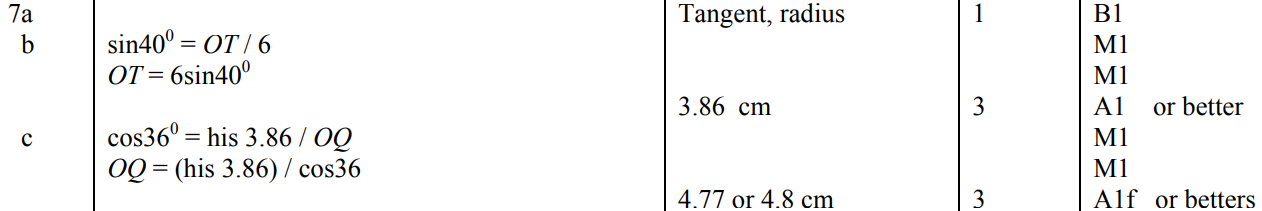 A
B
C
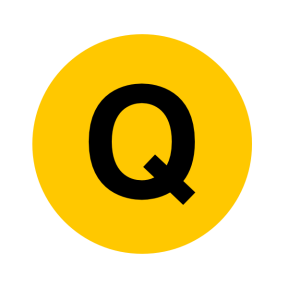 May 2005 3H Q16
Basic Trigonometry
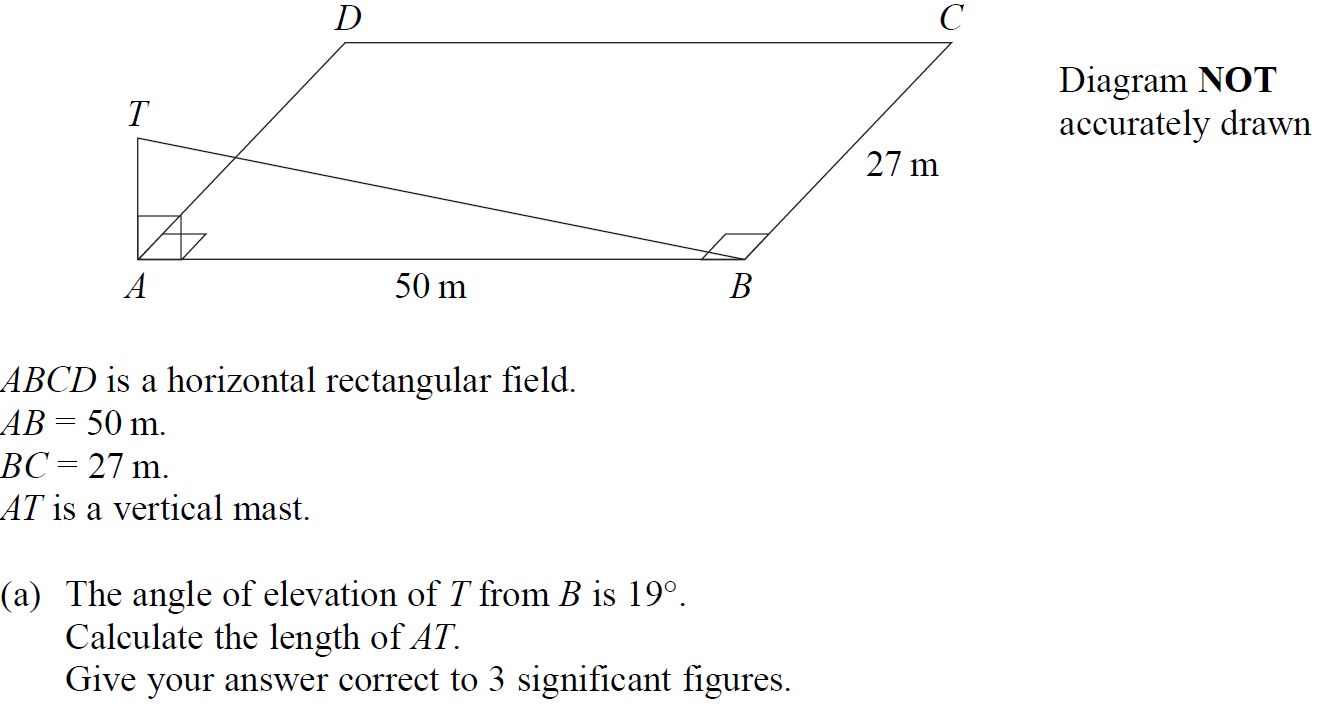 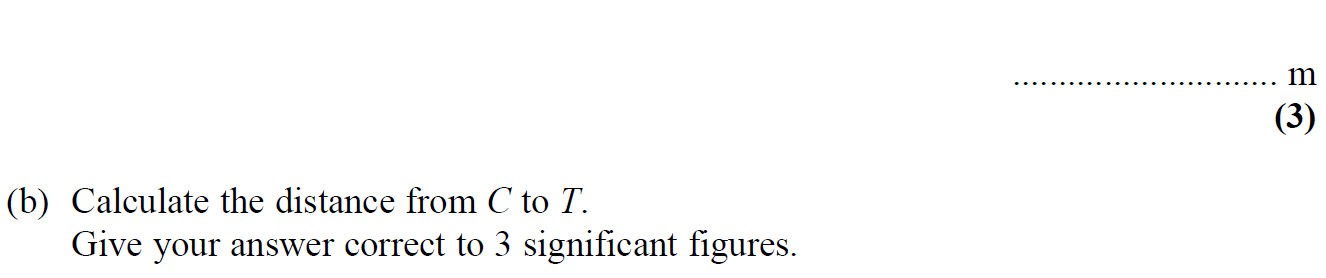 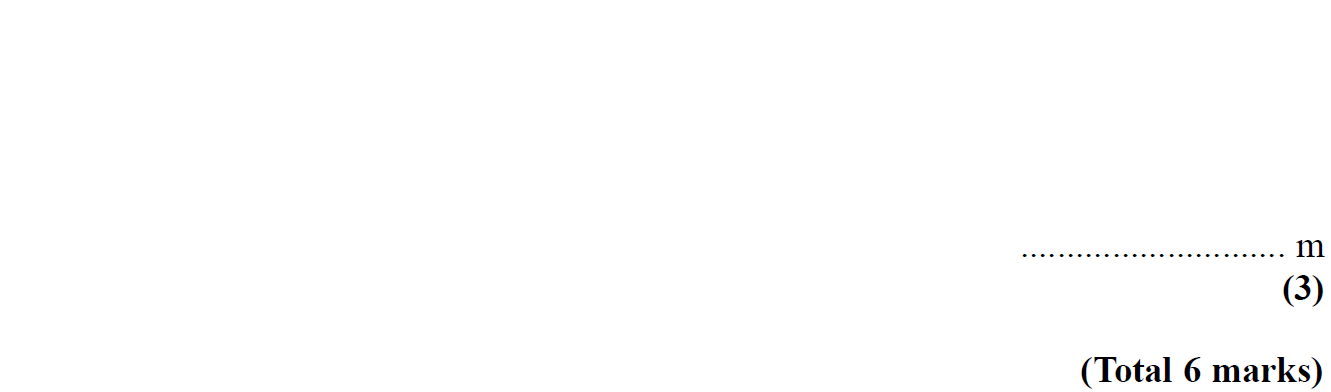 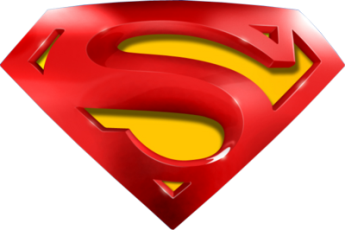 May 2005 3H Q16
Basic Trigonometry
A
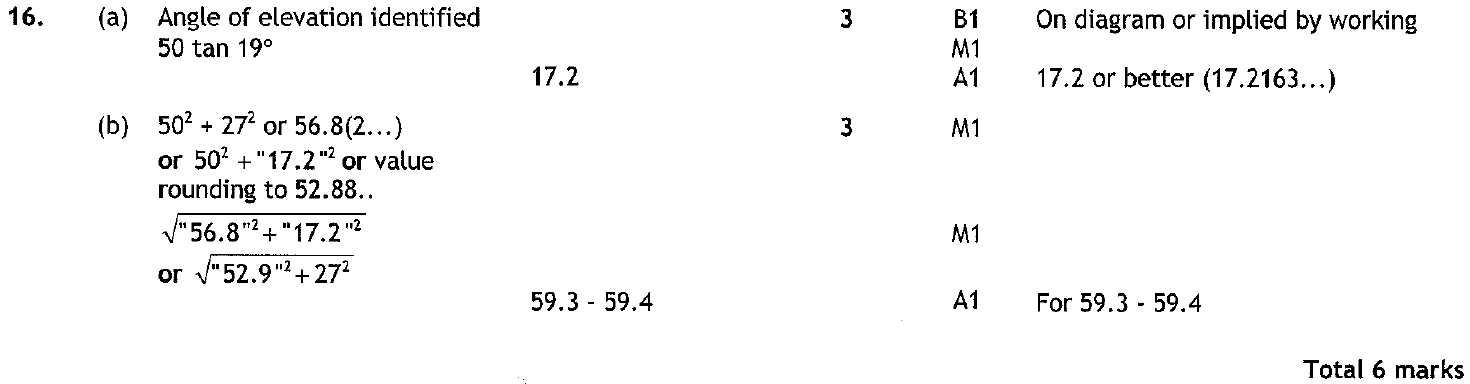 B
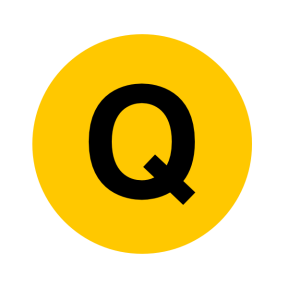 May 2005 4H Q7
Basic Trigonometry
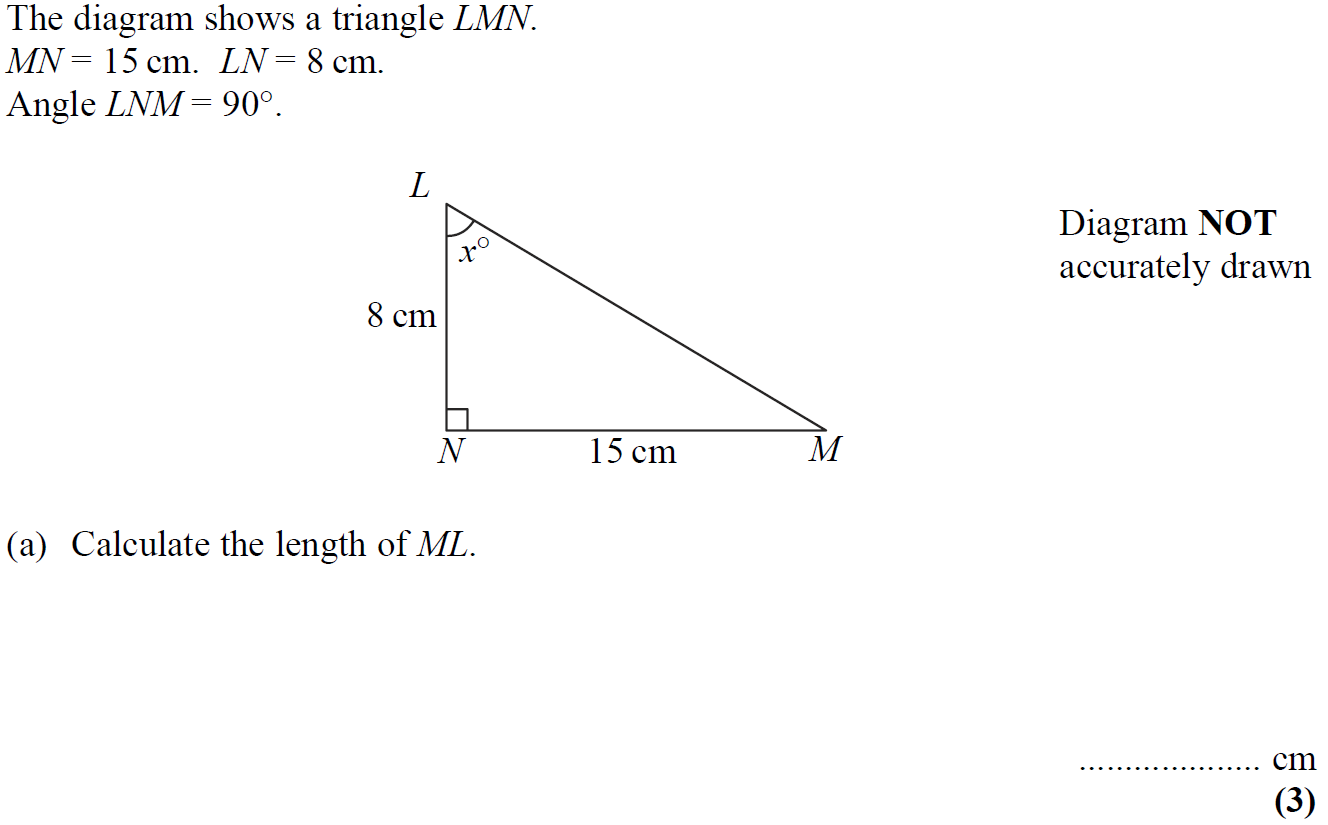 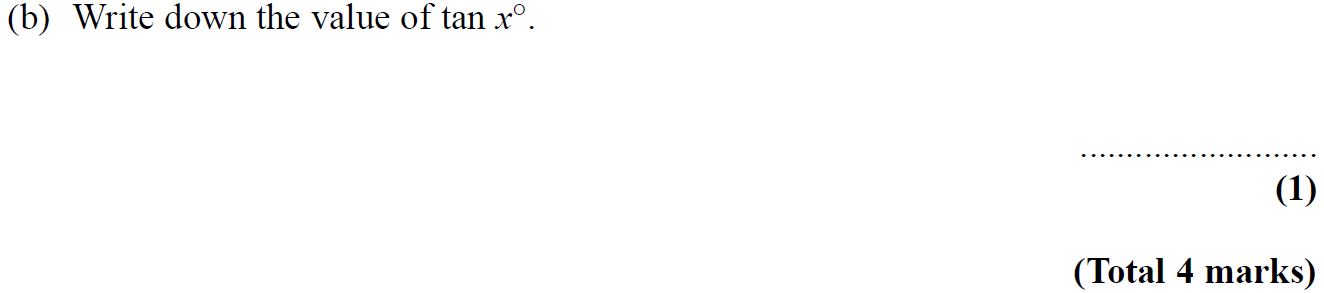 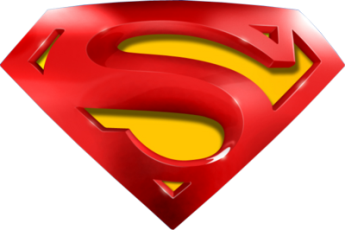 May 2005 4H Q7
Basic Trigonometry
A
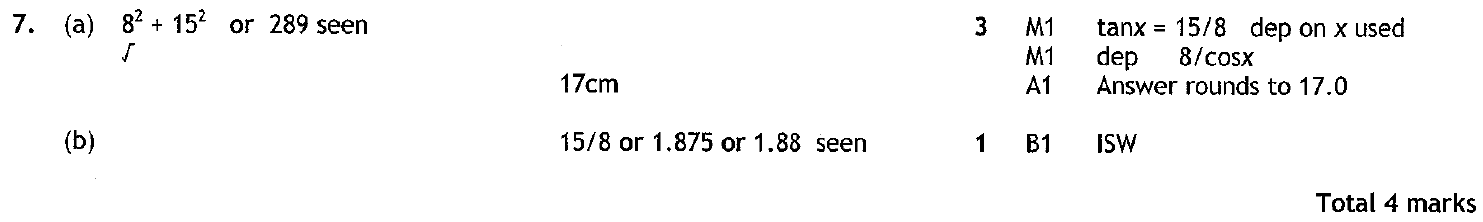 B
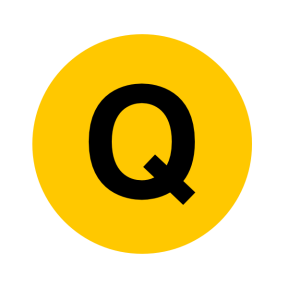 Nov 2005 4H Q9
Basic Trigonometry
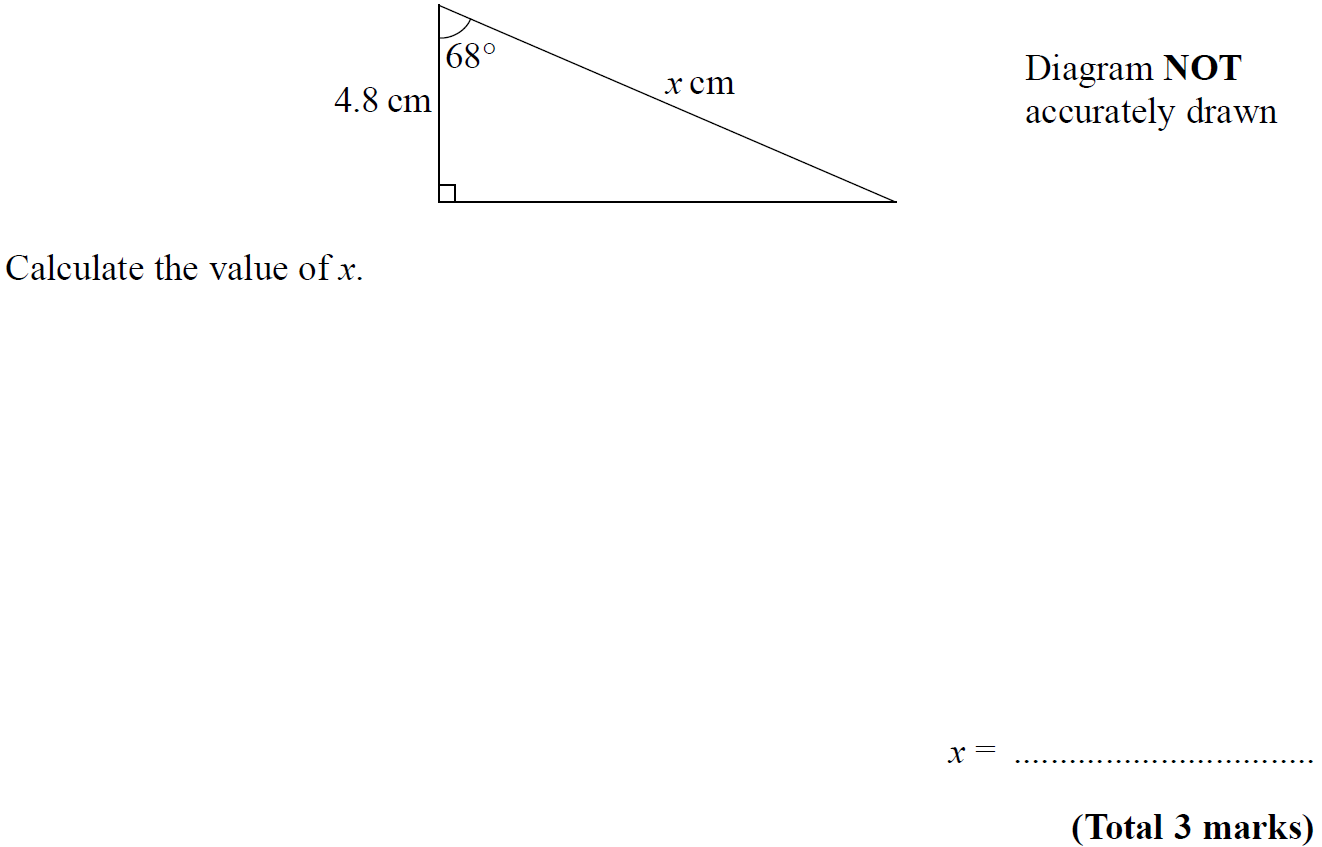 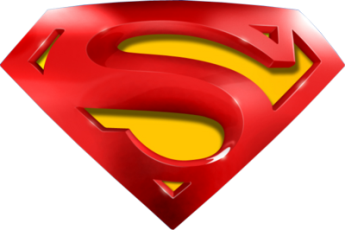 Nov 2005 4H Q9
Basic Trigonometry
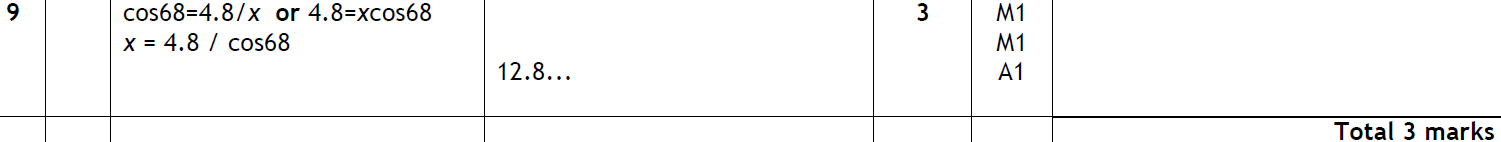 A
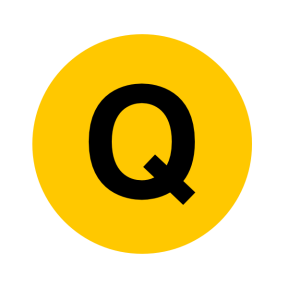 Nov 2005 4H Q21
Basic Trigonometry
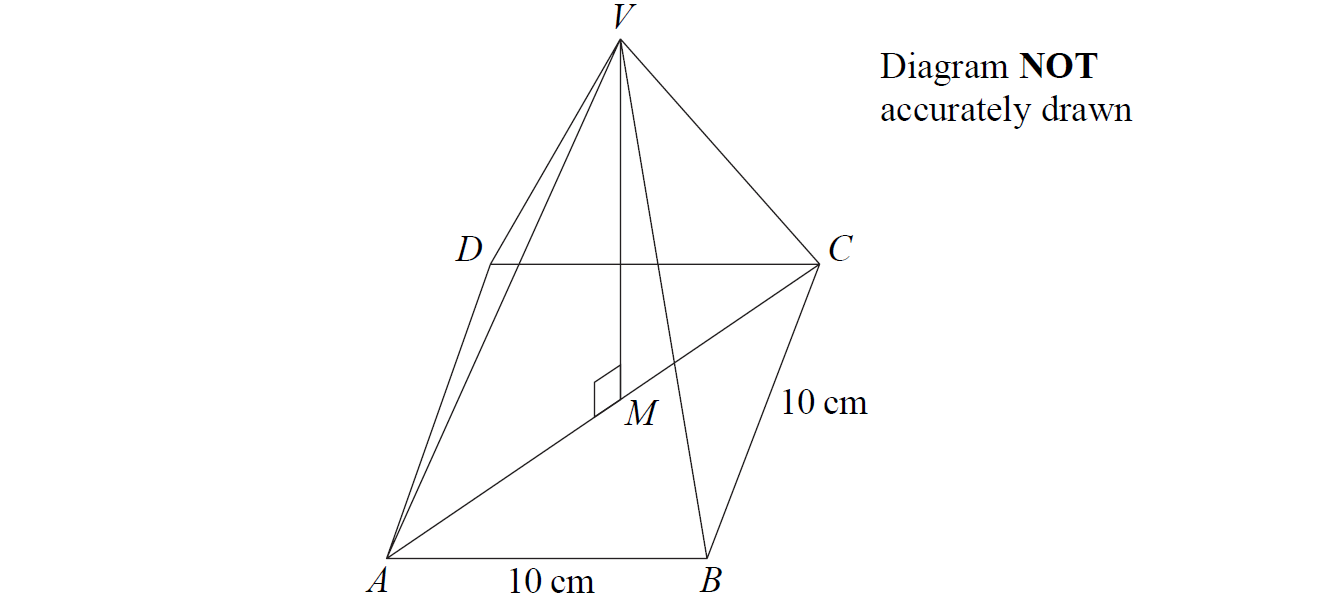 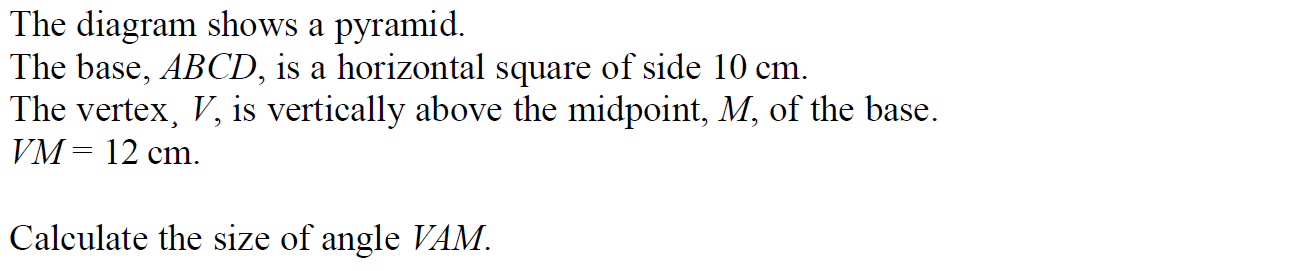 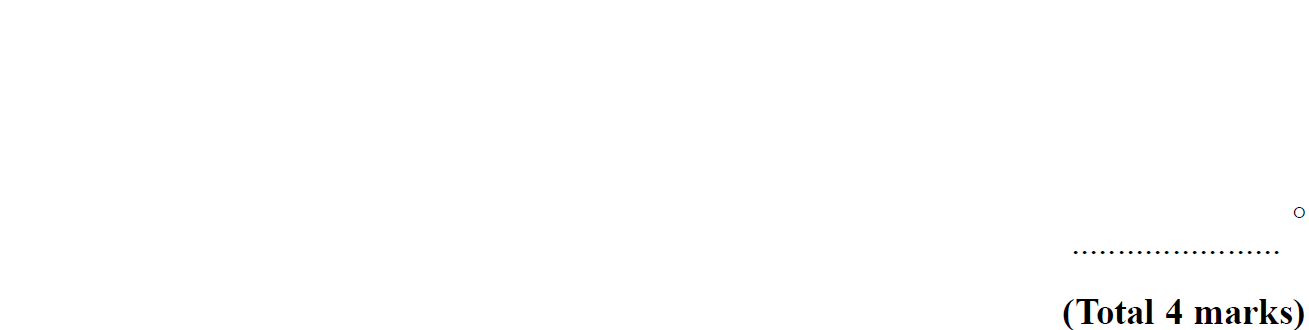 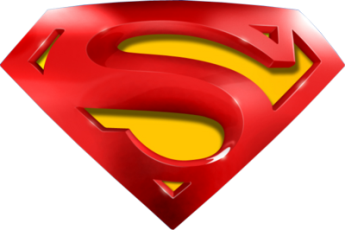 Nov 2005 4H Q21
Basic Trigonometry
A
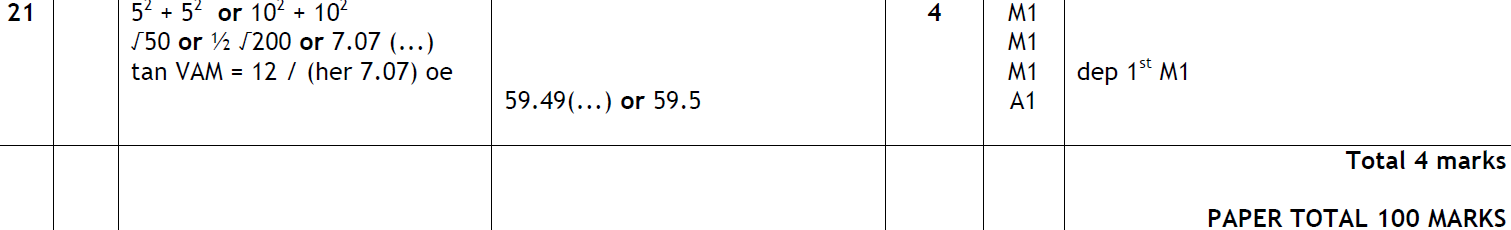 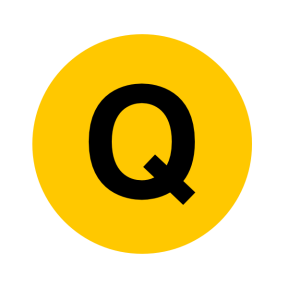 May 2006 3H Q18
Basic Trigonometry
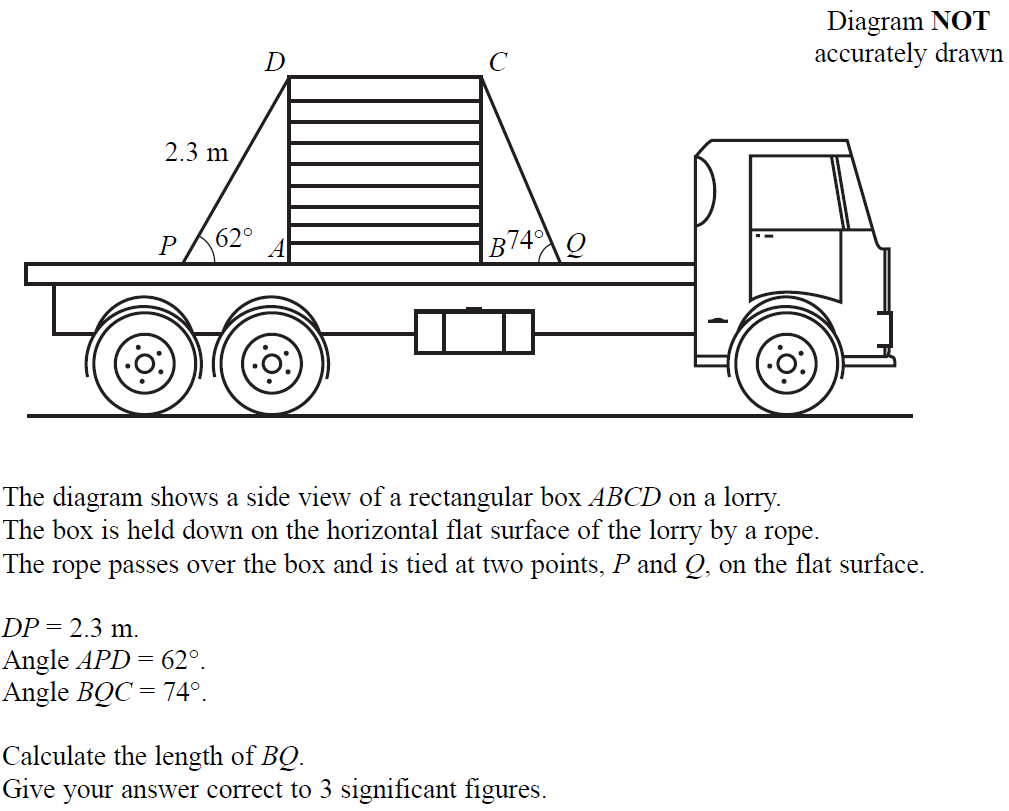 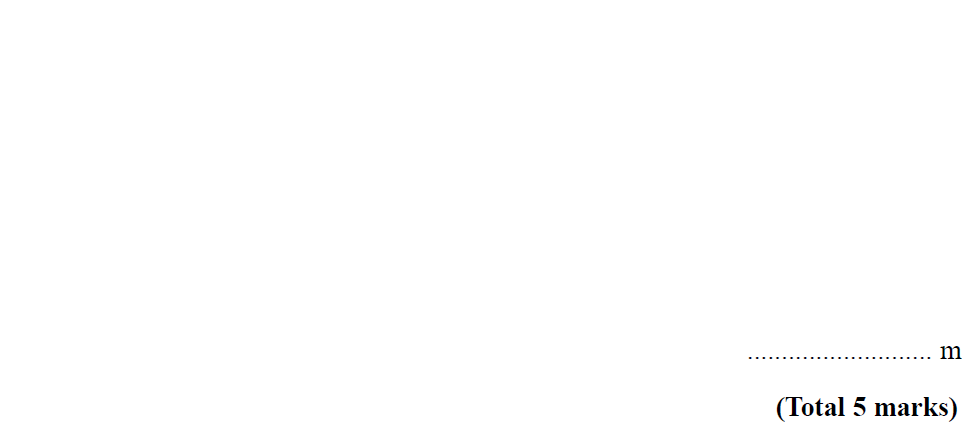 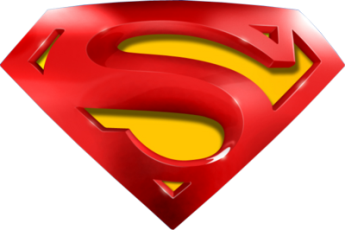 May 2006 3H Q18
Basic Trigonometry
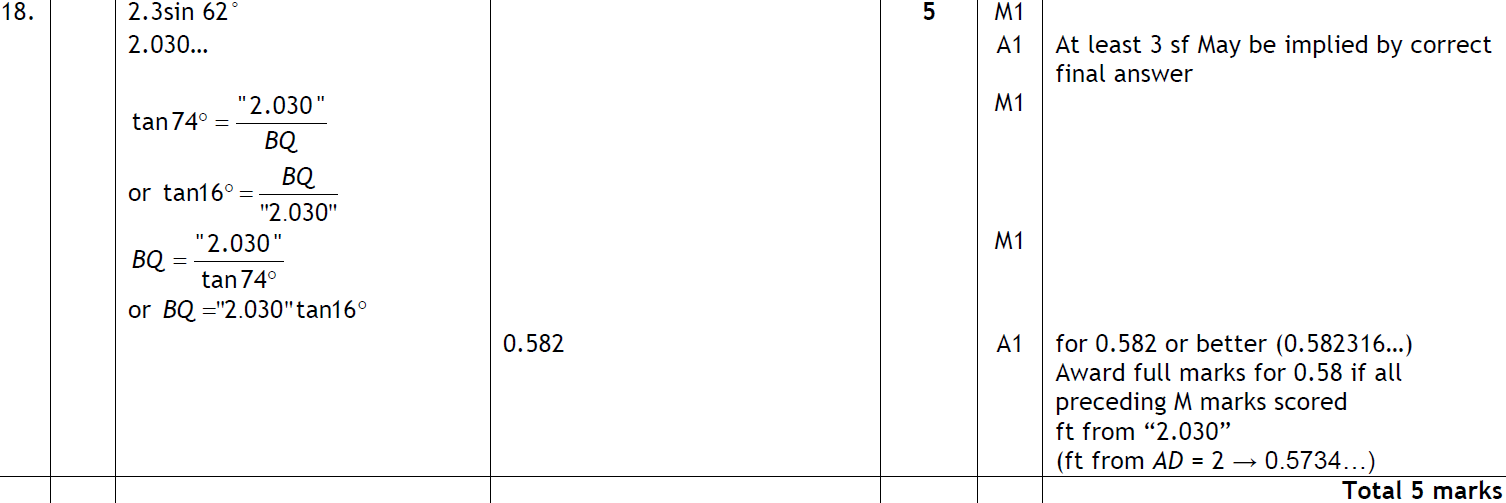 A
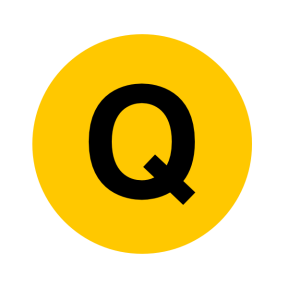 May 2006 4H Q4
Basic Trigonometry
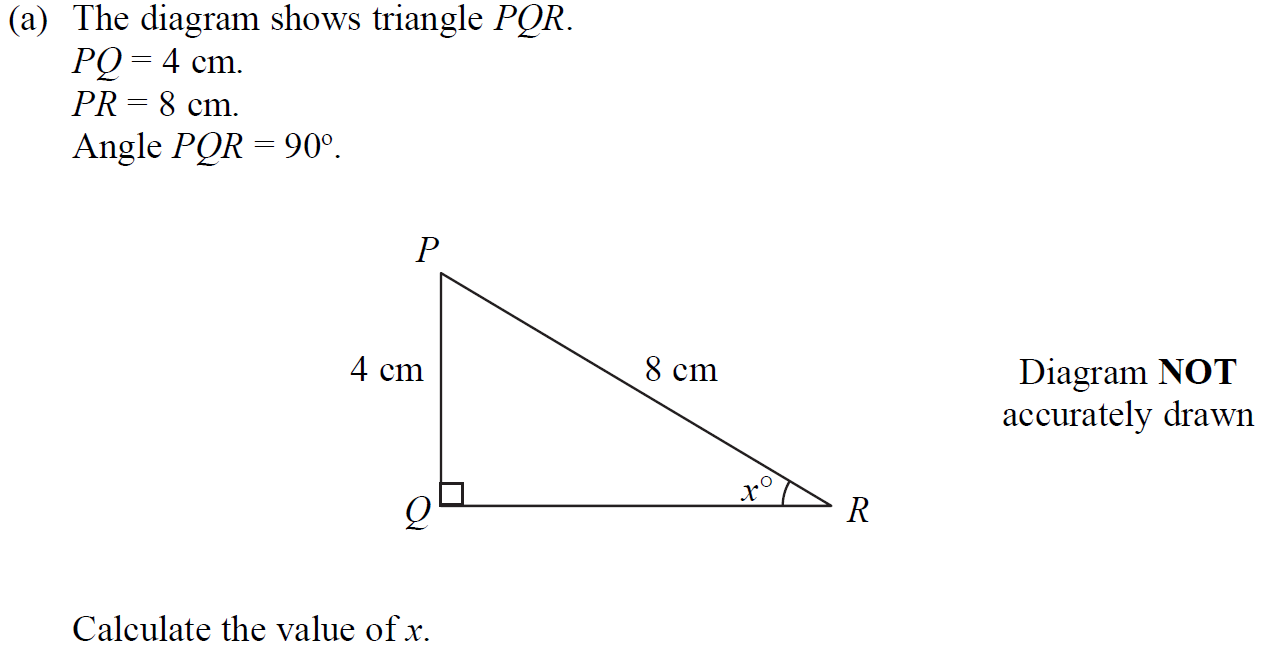 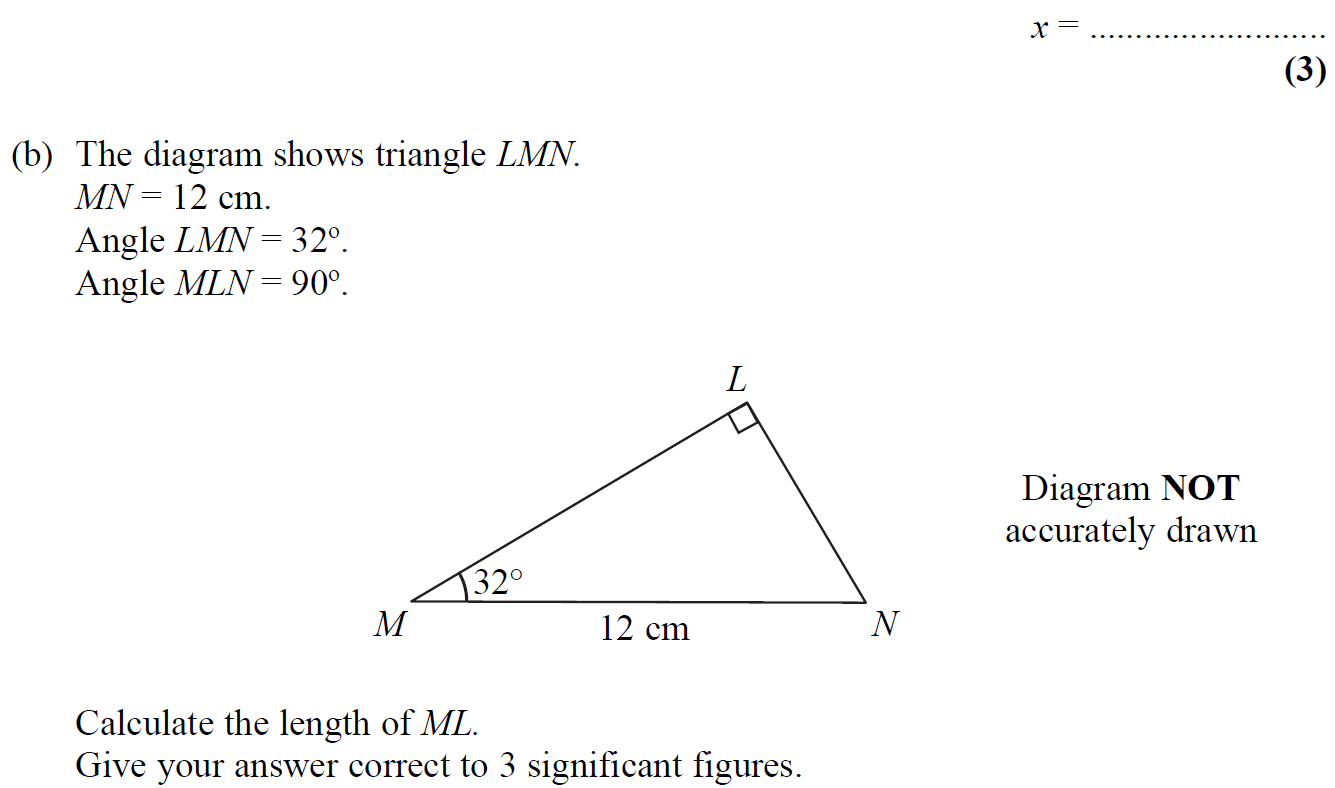 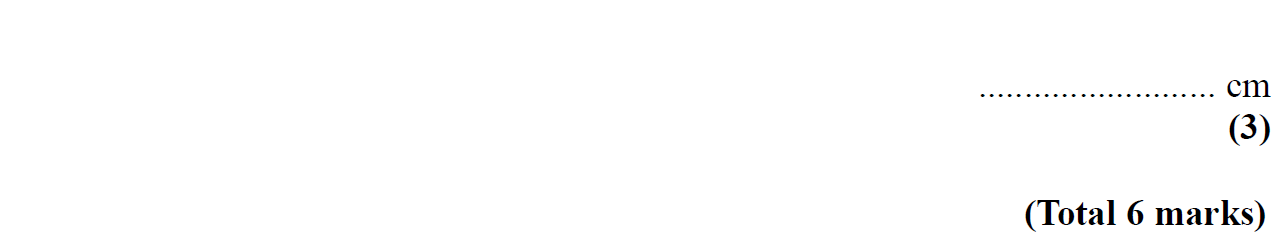 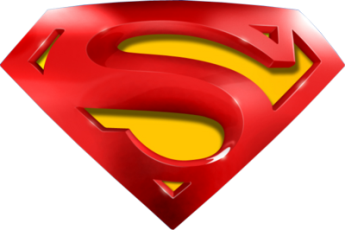 May 2006 4H Q4
Basic Trigonometry
A
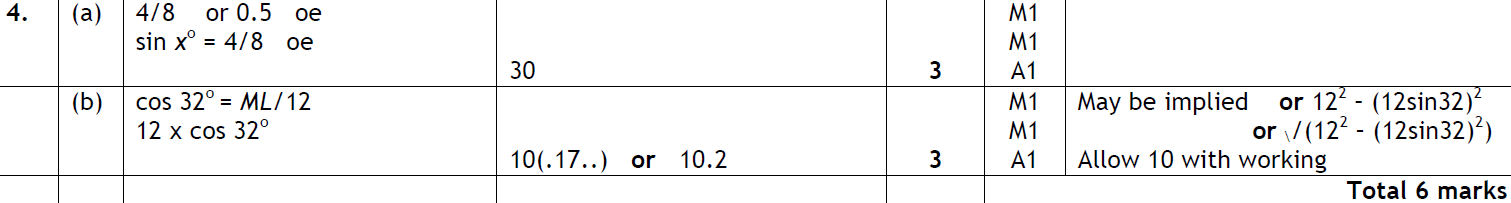 B
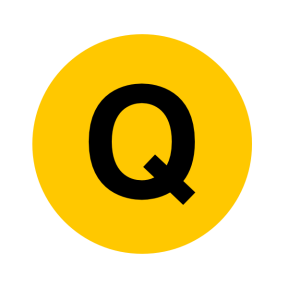 May 2007 4H Q7
Basic Trigonometry
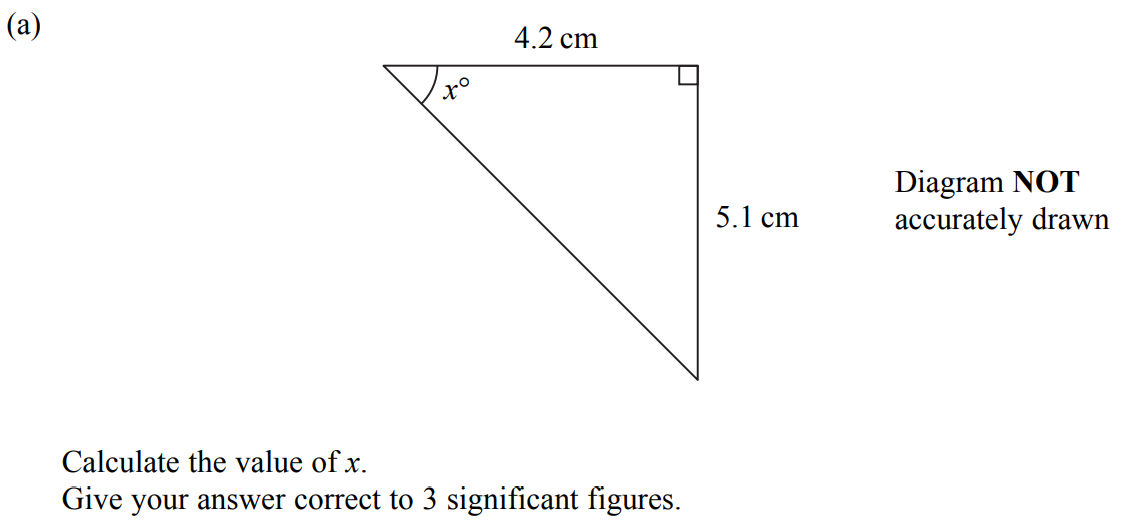 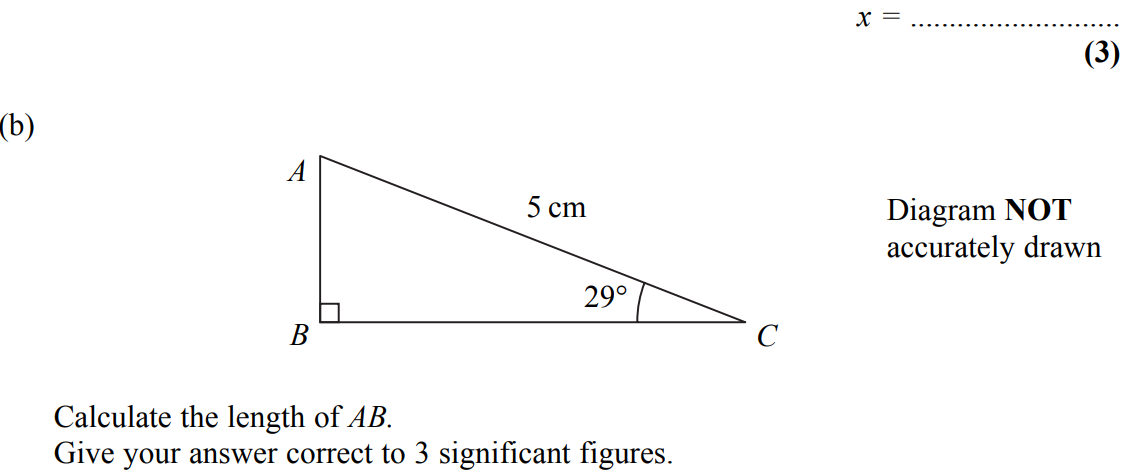 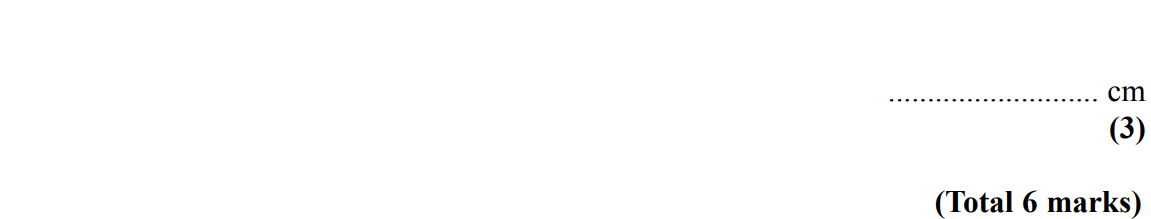 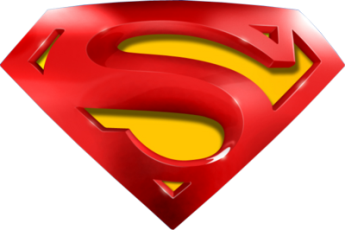 May 2007 4H Q7
Basic Trigonometry
A
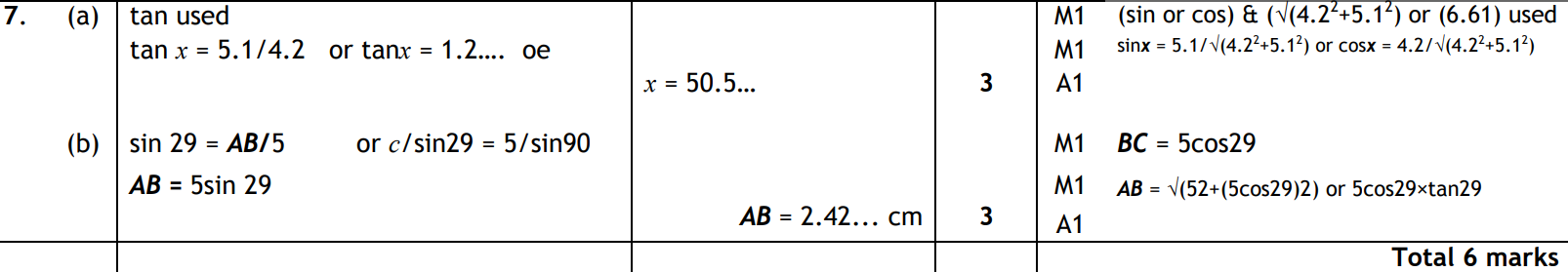 B
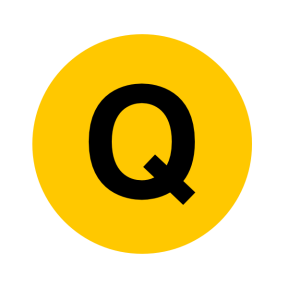 Nov 2007 3H Q6
Basic Trigonometry
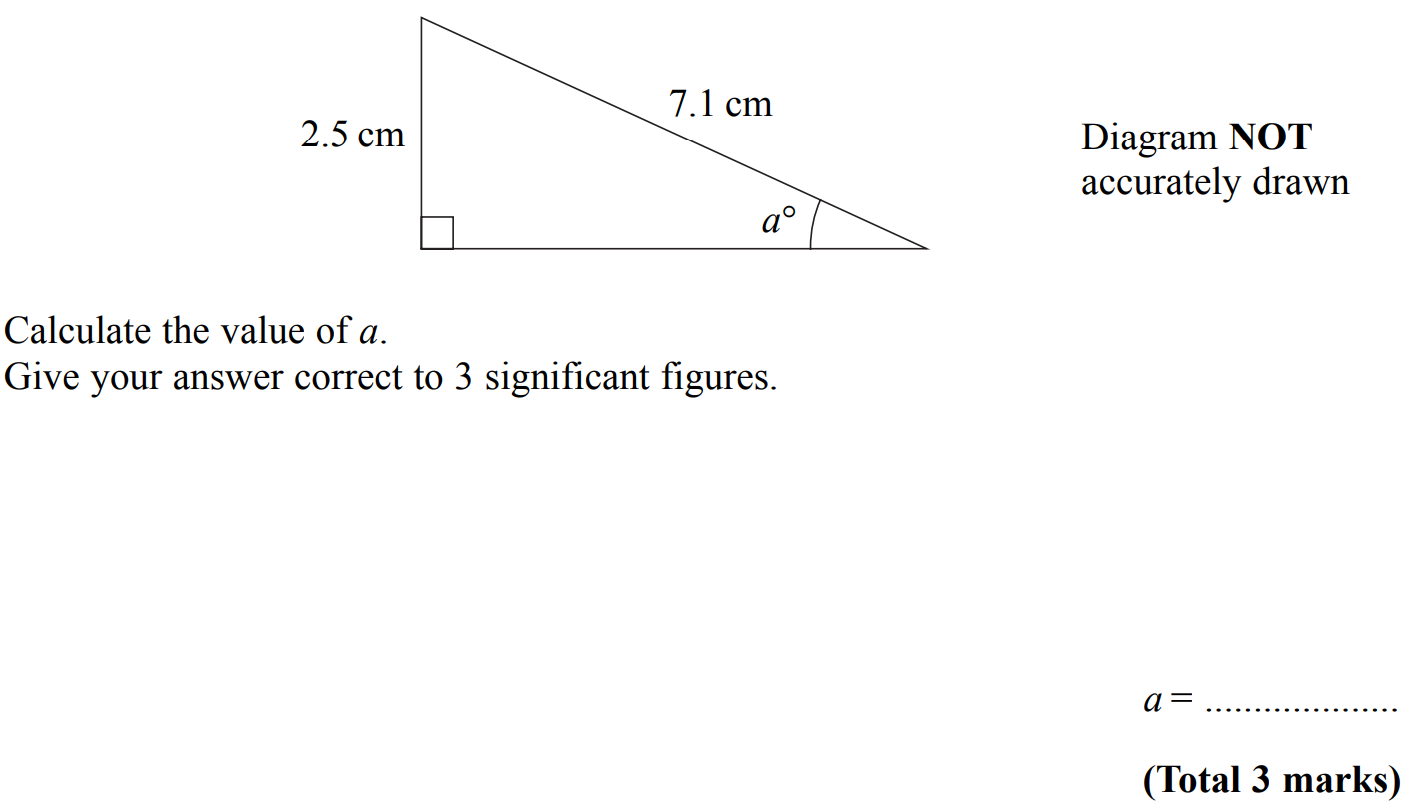 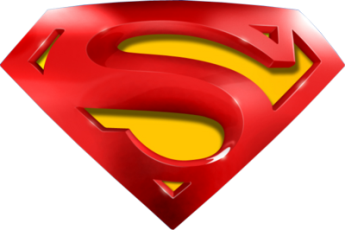 Nov 2007 3H Q6
Basic Trigonometry
A
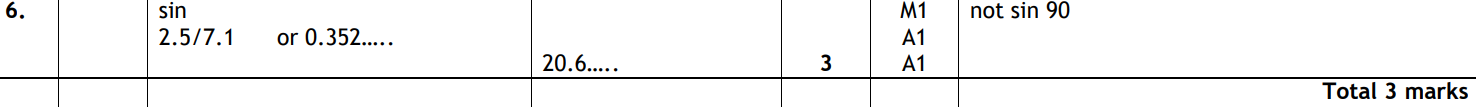 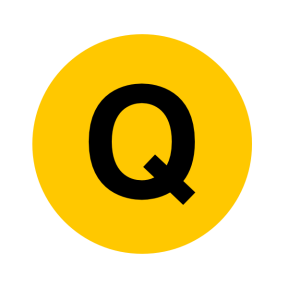 Nov 2007 3H Q12
Basic Trigonometry
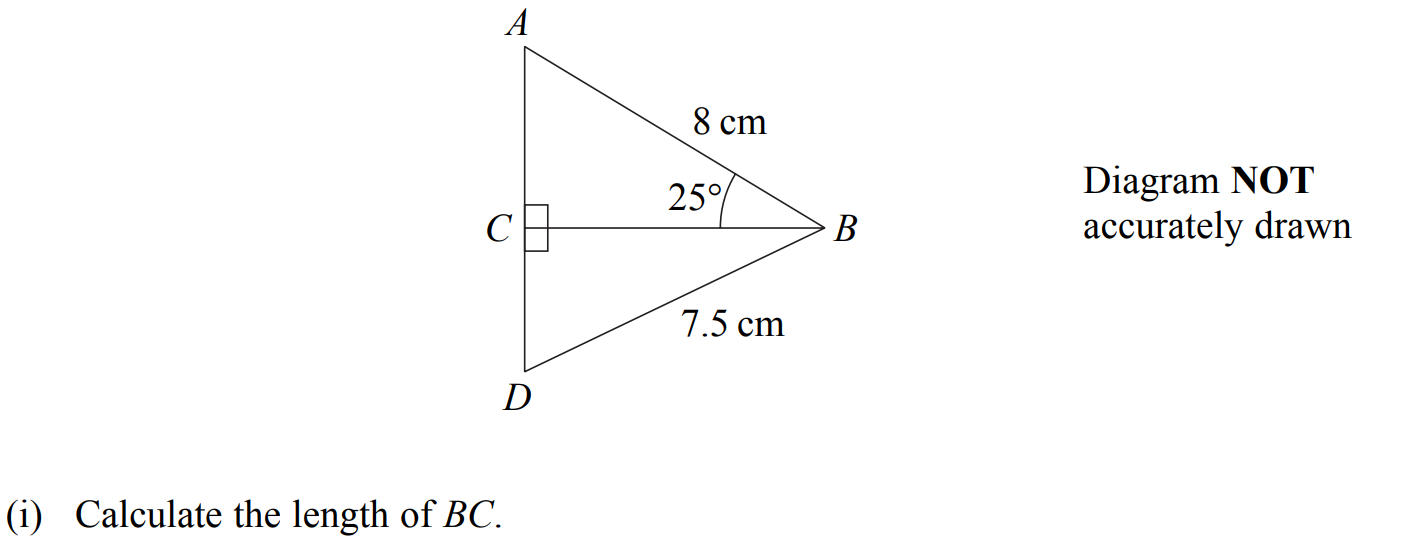 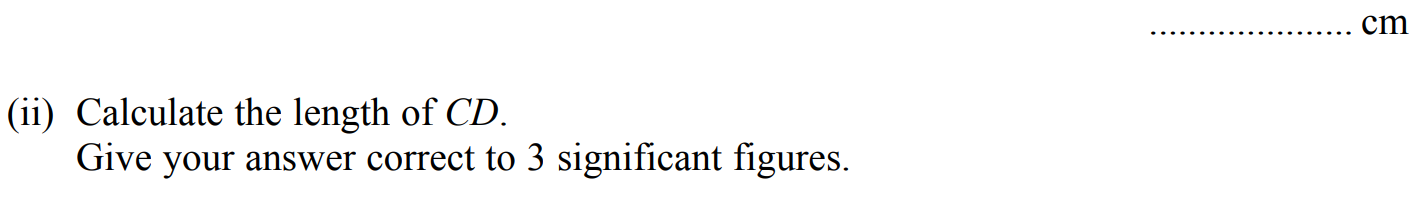 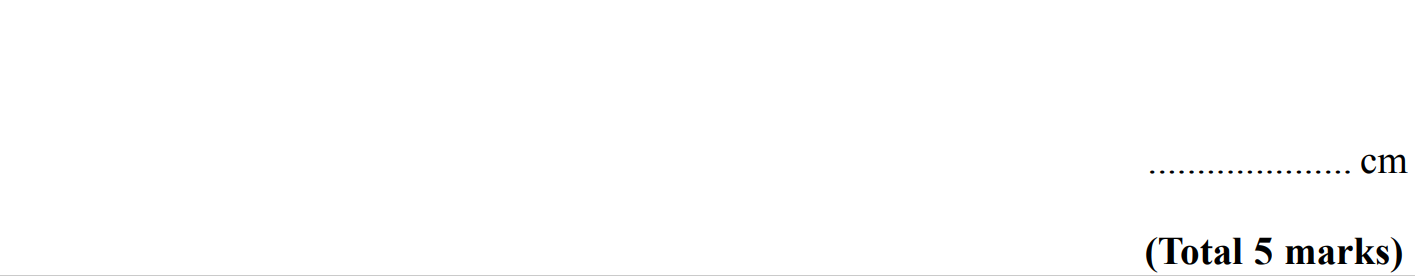 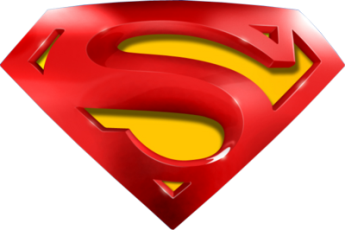 Nov 2007 3H Q12
Basic Trigonometry
A
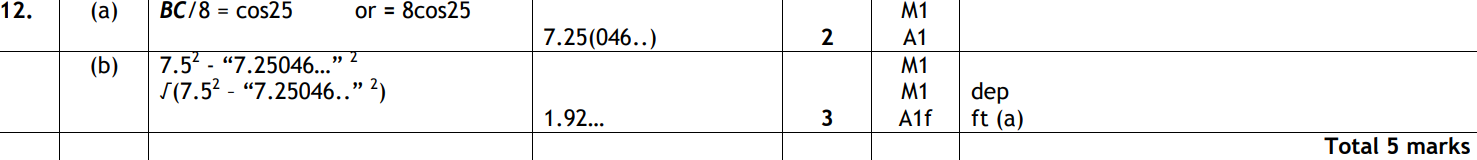 B
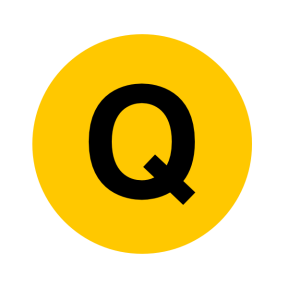 May 2008 3H Q6
Basic Trigonometry
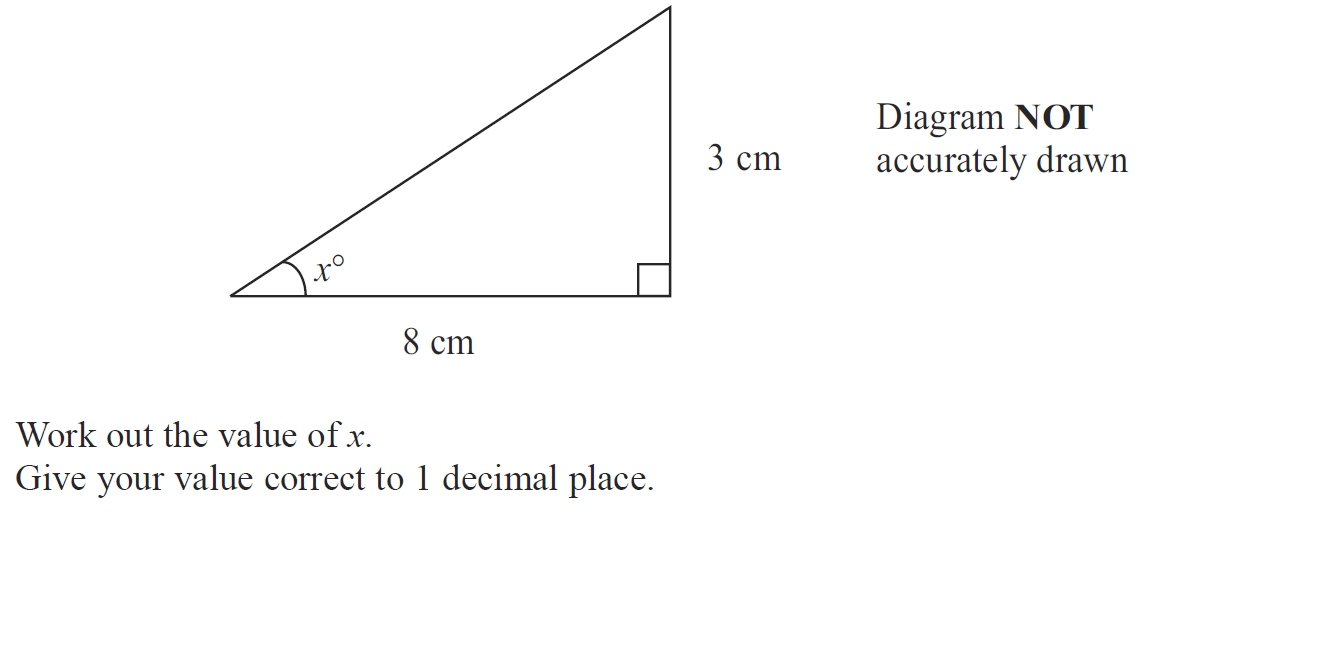 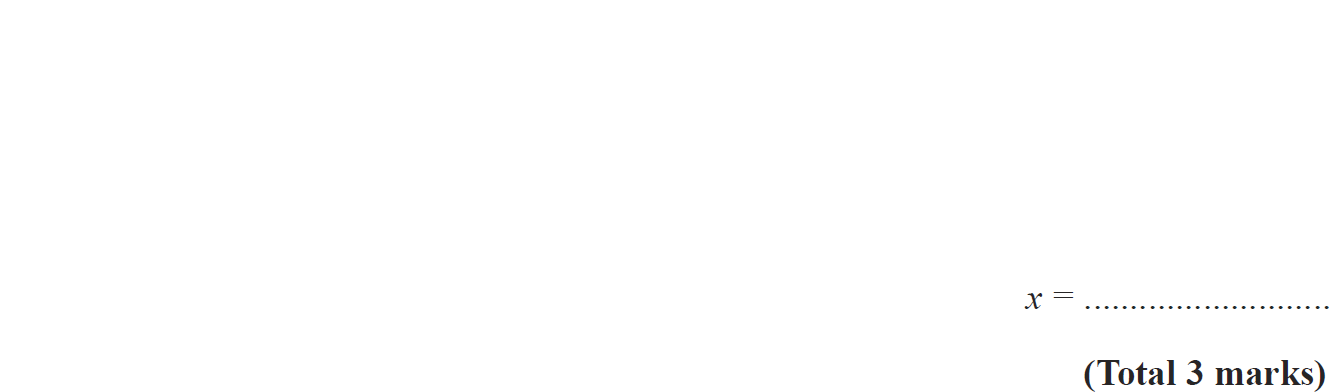 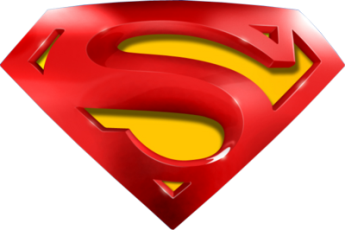 May 2008 3H Q6
Basic Trigonometry
A
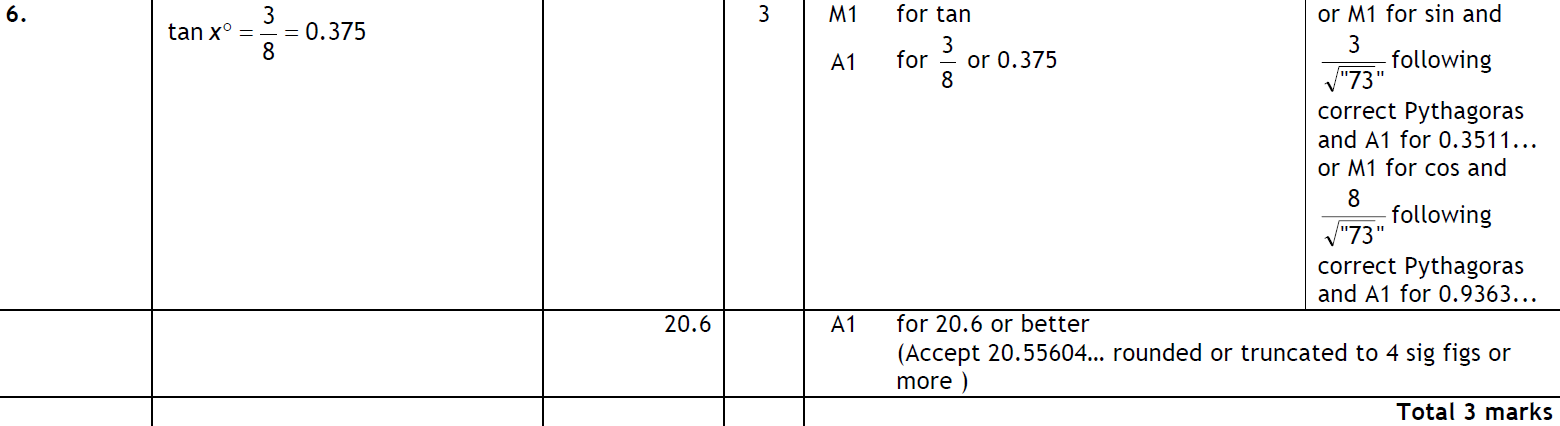 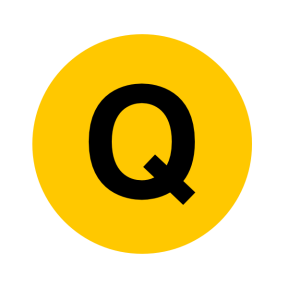 May 2008 3H Q22
Basic Trigonometry
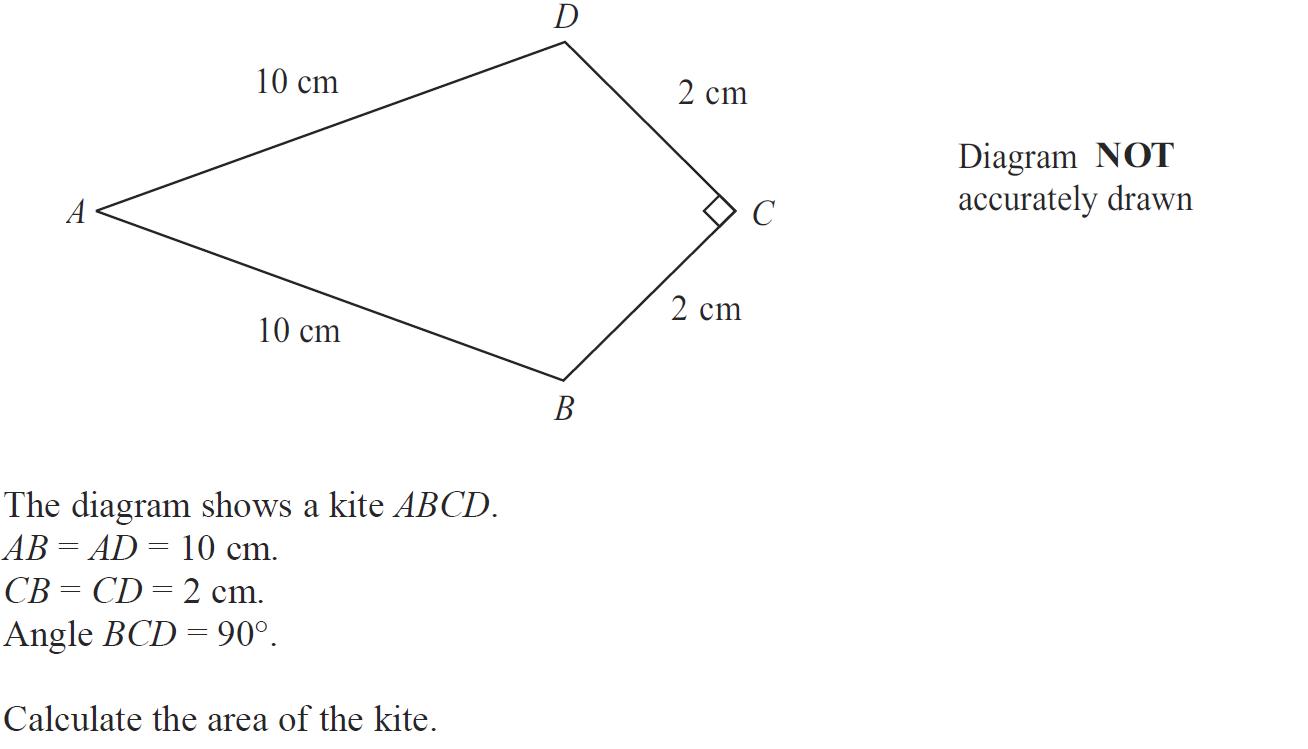 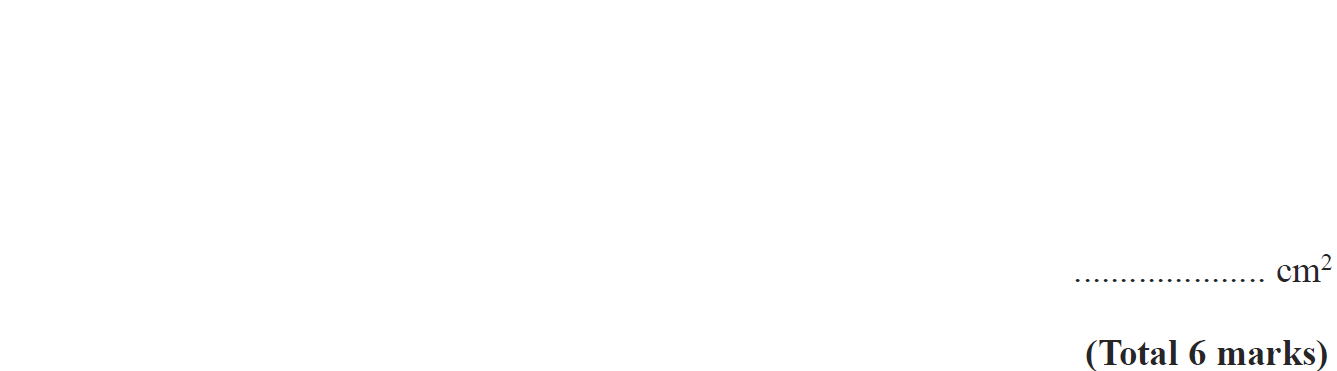 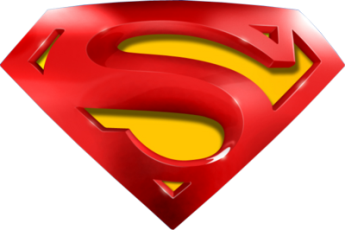 May 2008 3H Q22
Basic Trigonometry
A
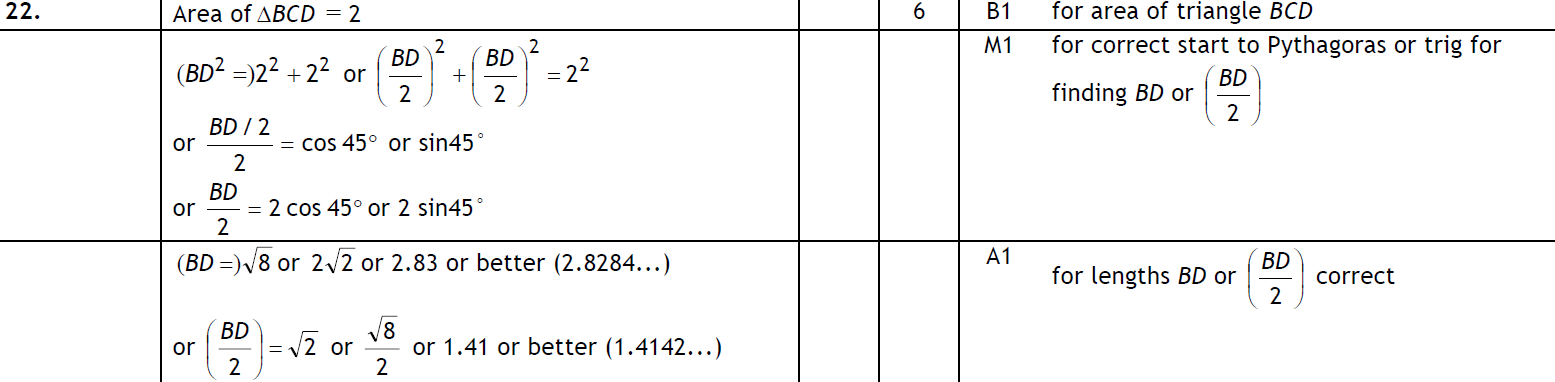 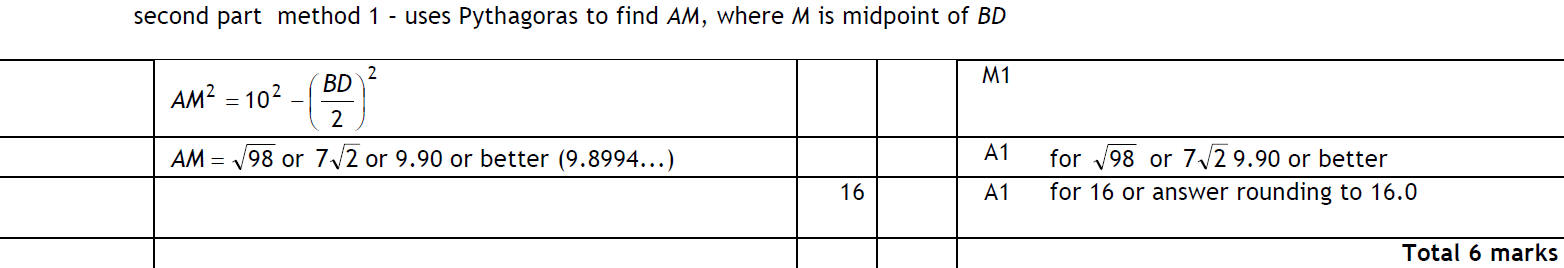 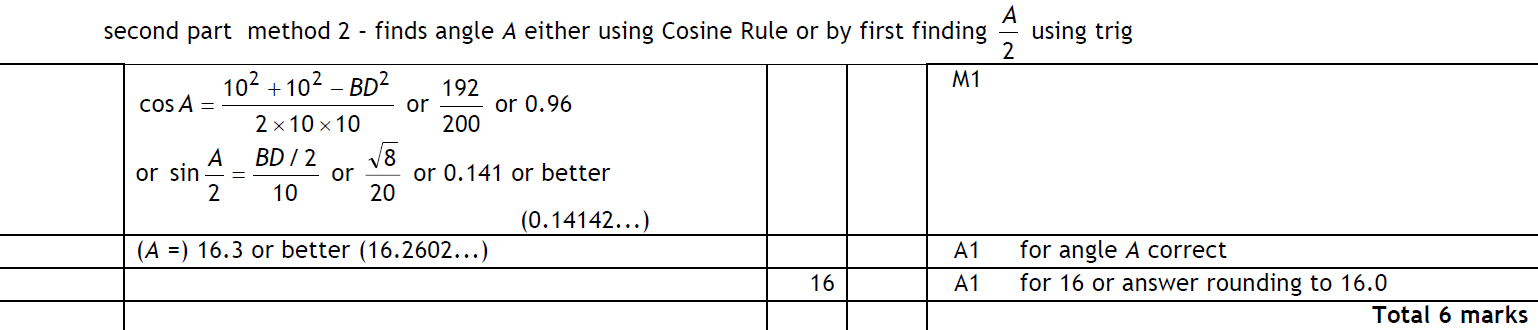 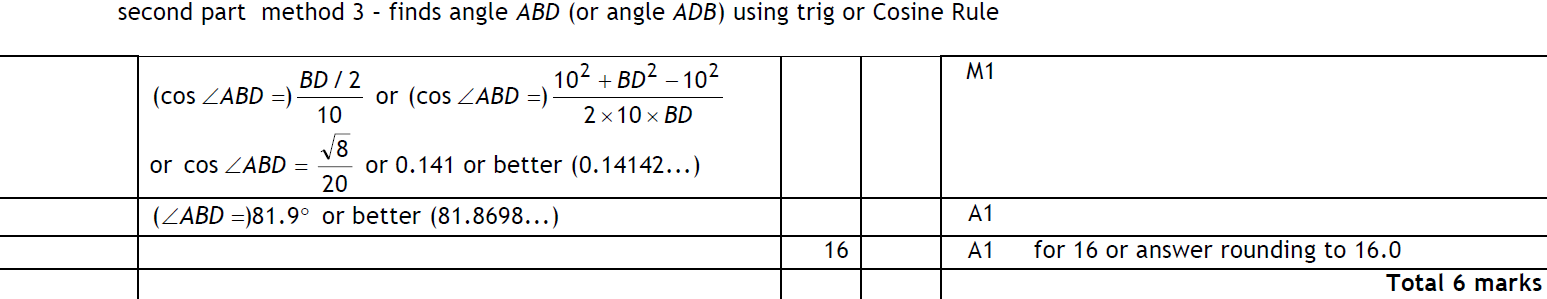 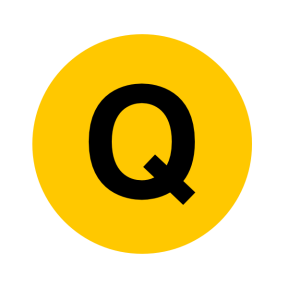 Nov 2008 3H Q9
Basic Trigonometry
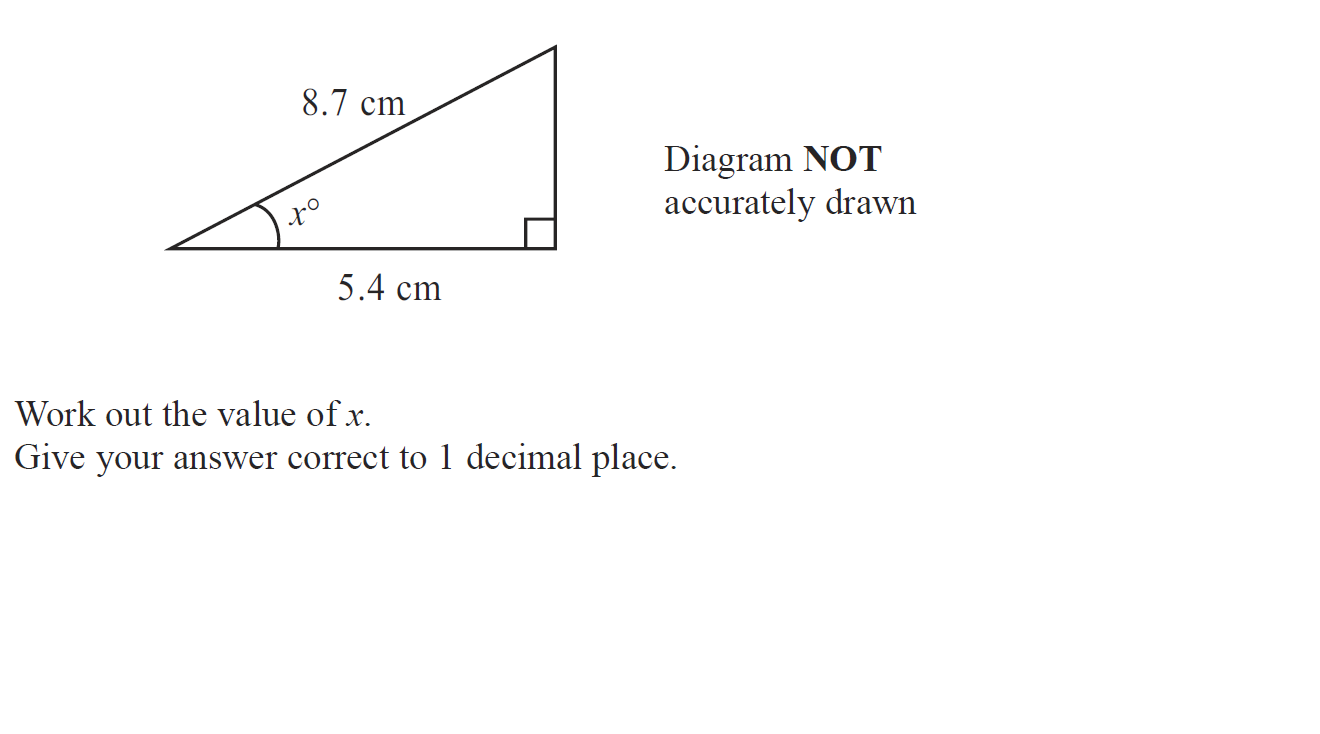 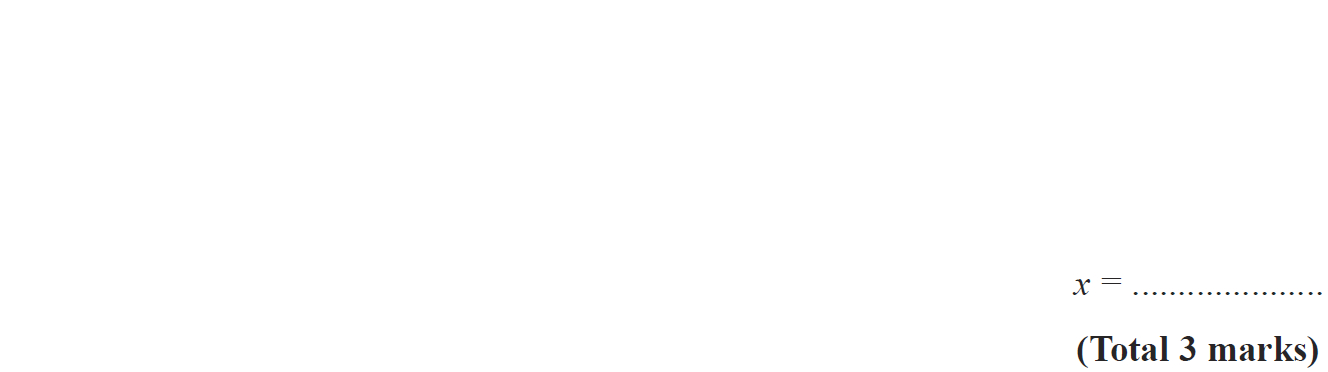 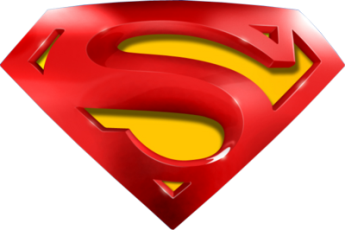 Nov 2008 3H Q9
Basic Trigonometry
A
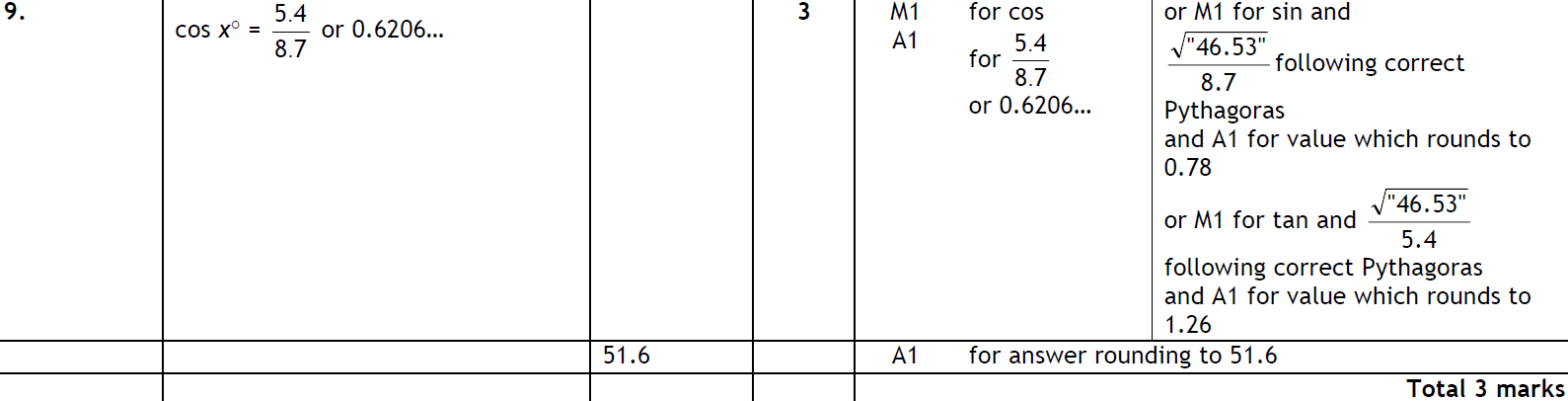 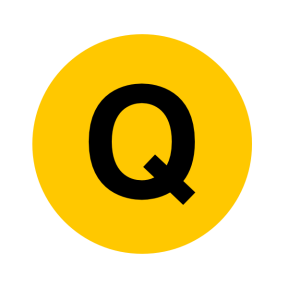 Nov 2008 4H Q14
Basic Trigonometry
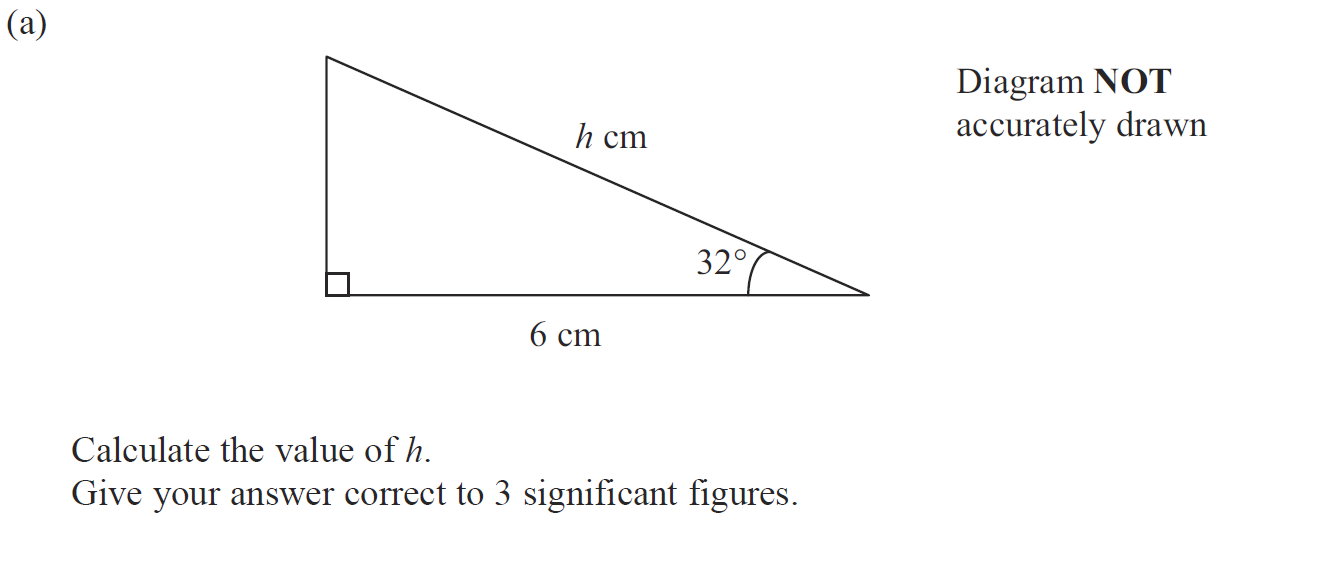 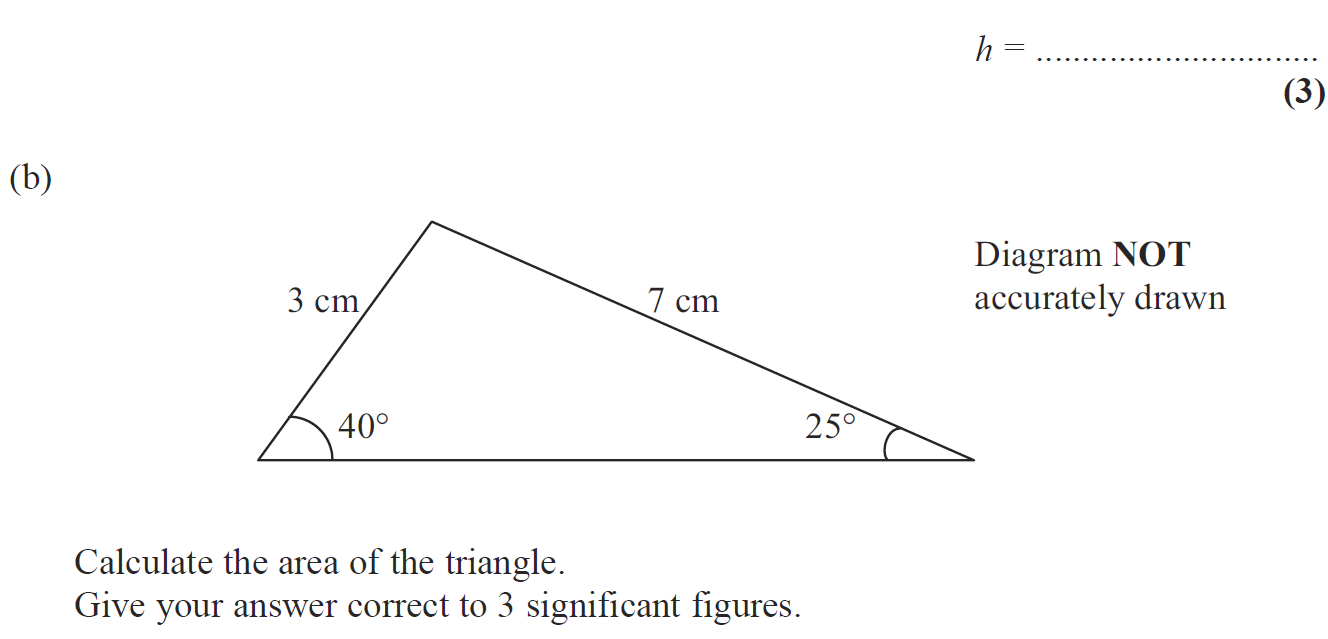 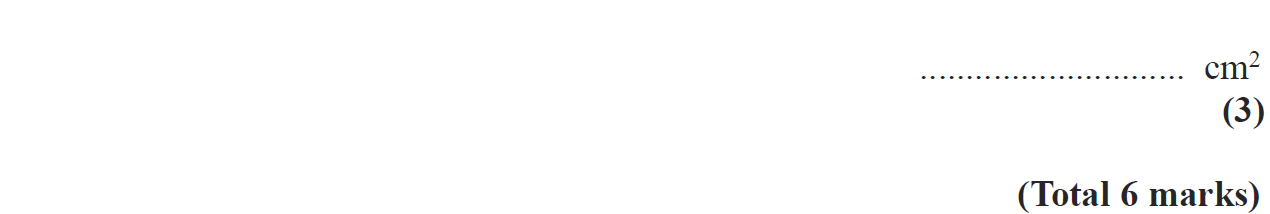 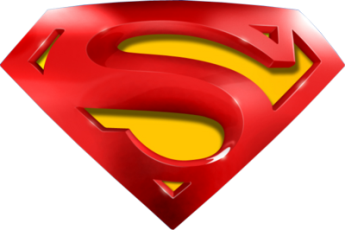 Nov 2008 4H Q14
Basic Trigonometry
A
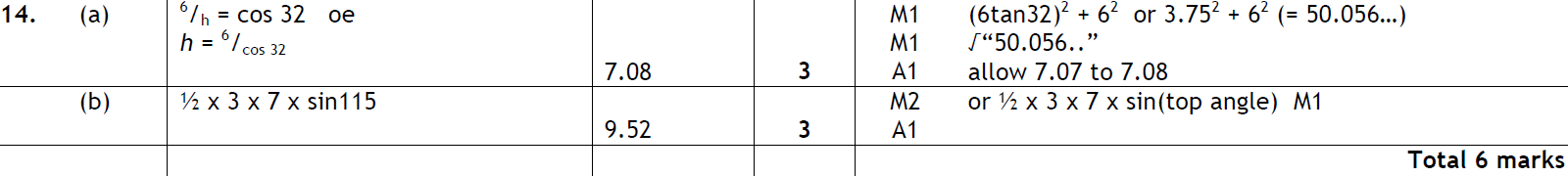 B
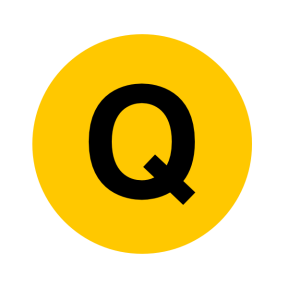 Nov 2008 4H Q22
Basic Trigonometry
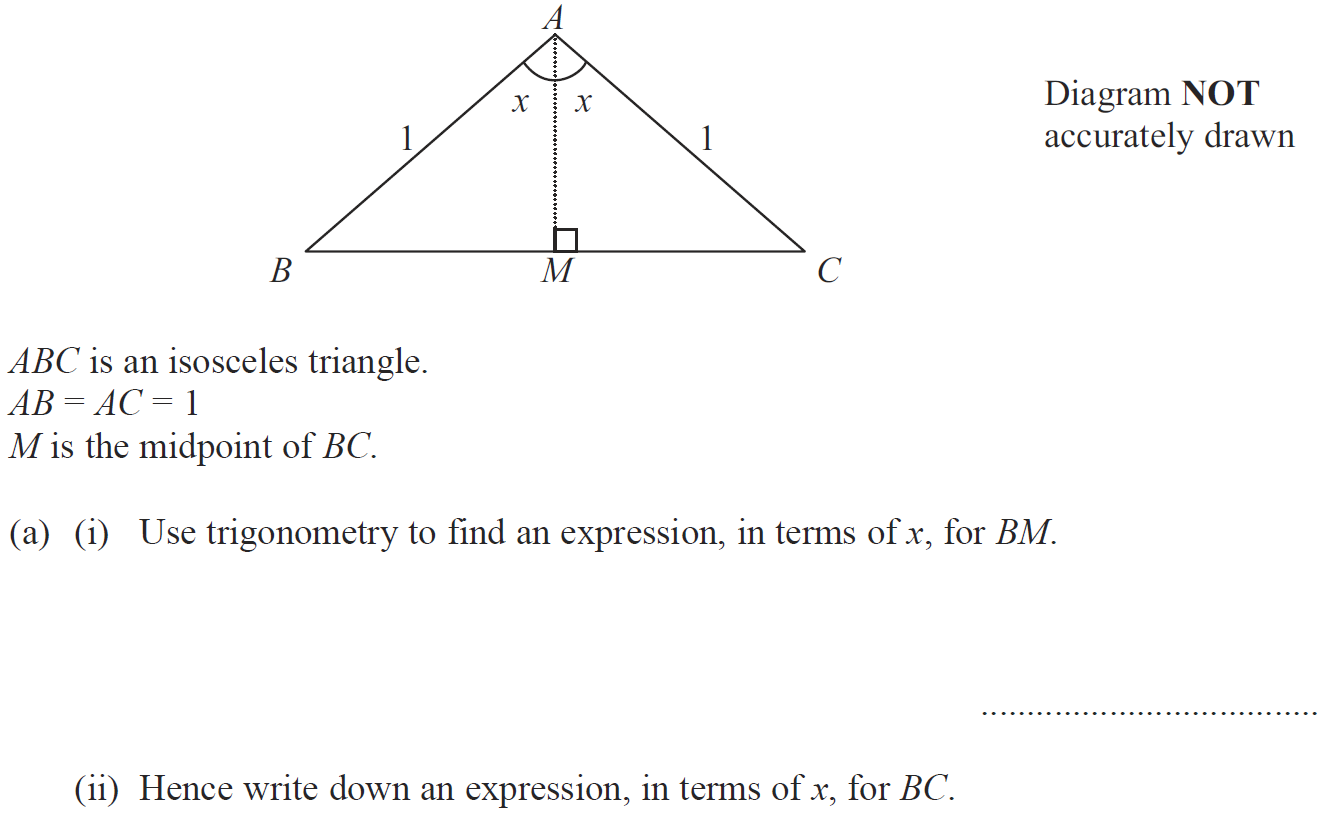 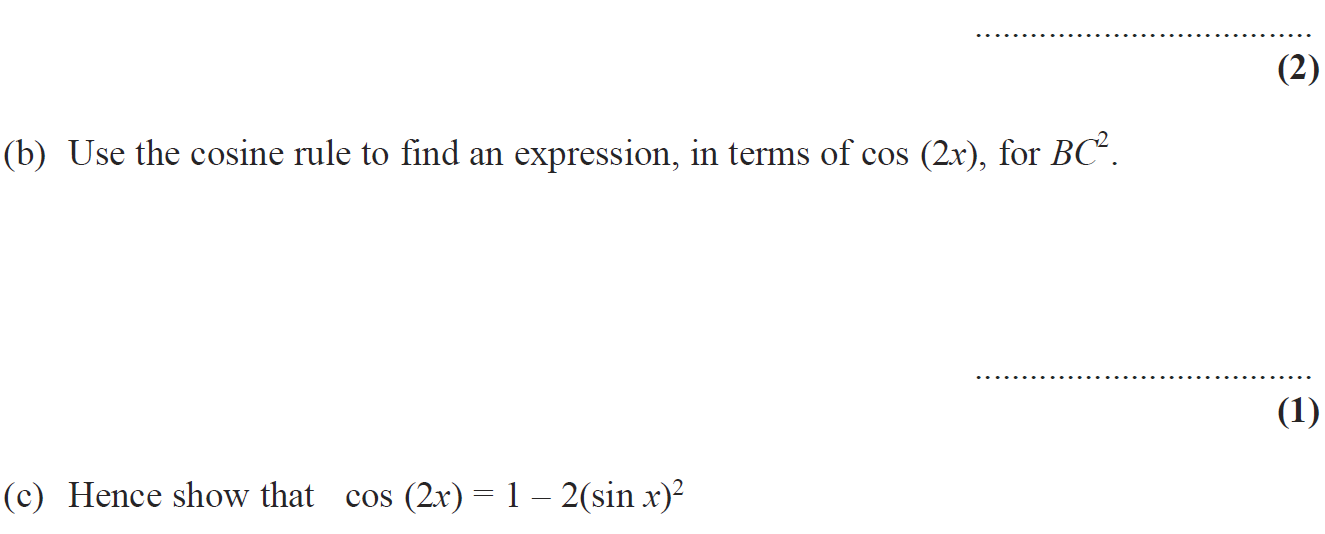 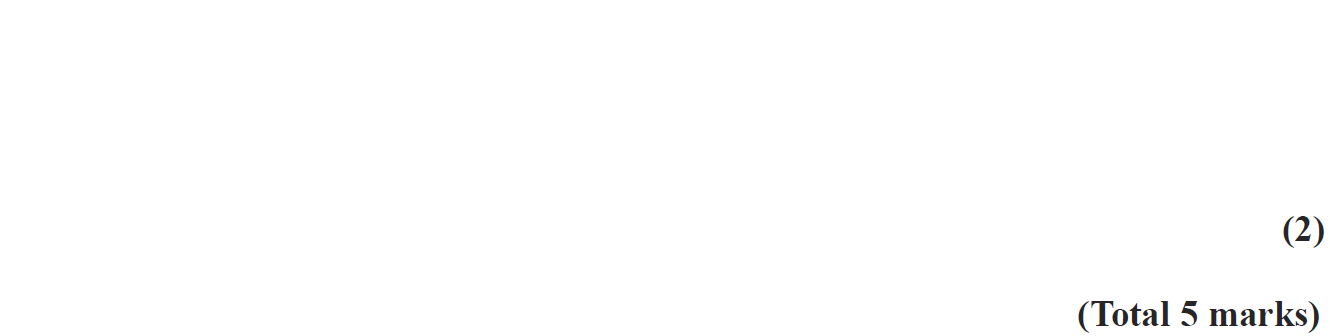 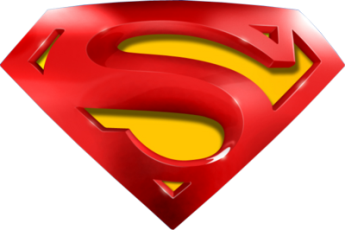 Nov 2008 4H Q22
Basic Trigonometry
A (i)
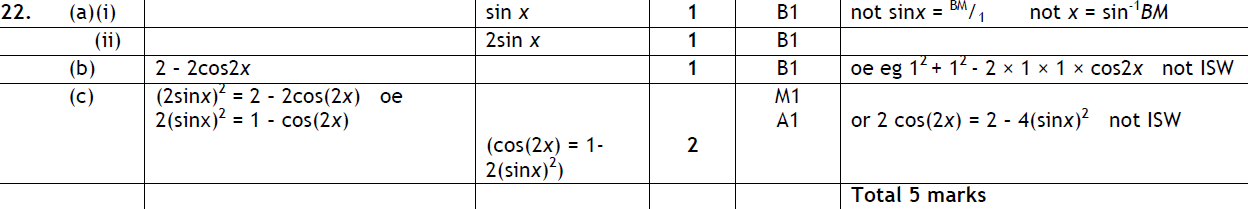 A (ii)
B
C
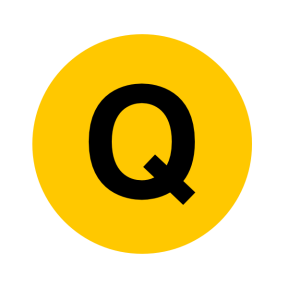 May 2009 3H Q7
Basic Trigonometry
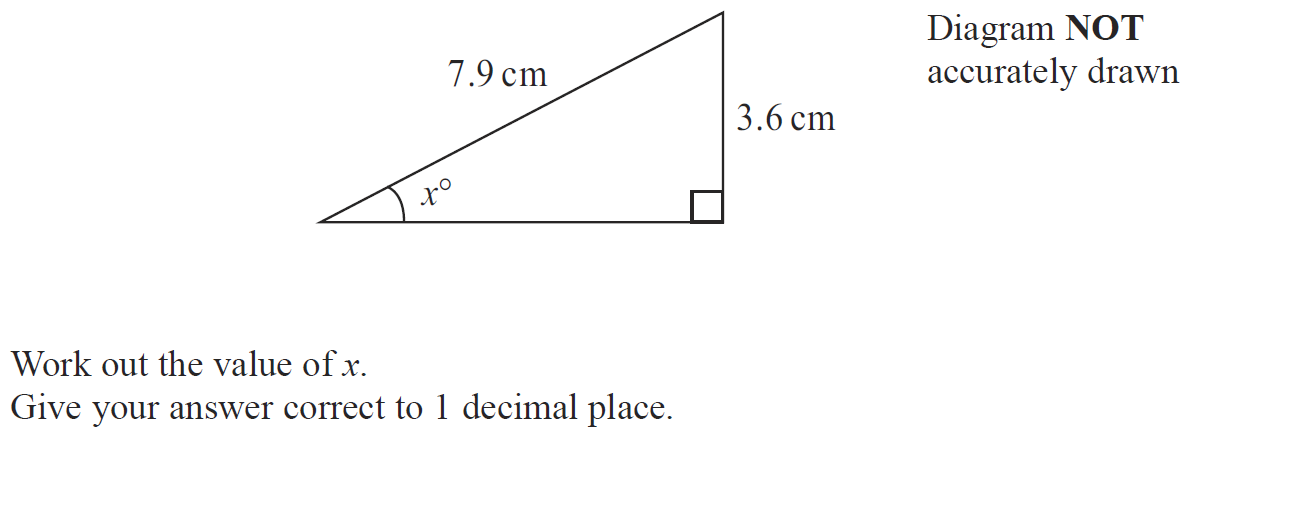 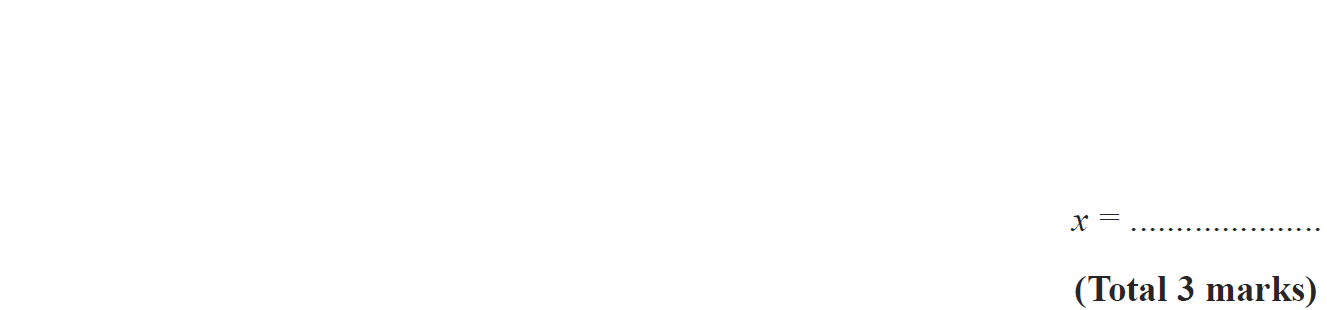 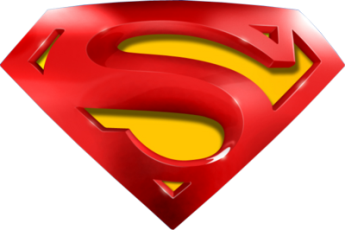 May 2009 3H Q7
Basic Trigonometry
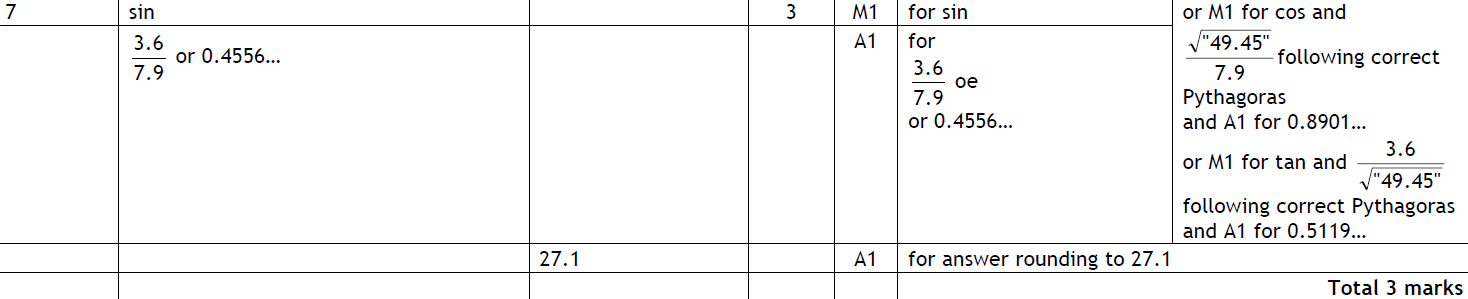 A
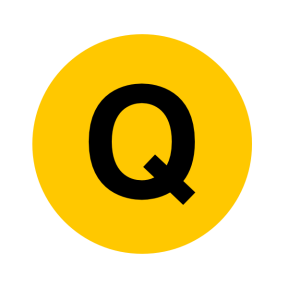 June 2009 4H Q8
Basic Trigonometry
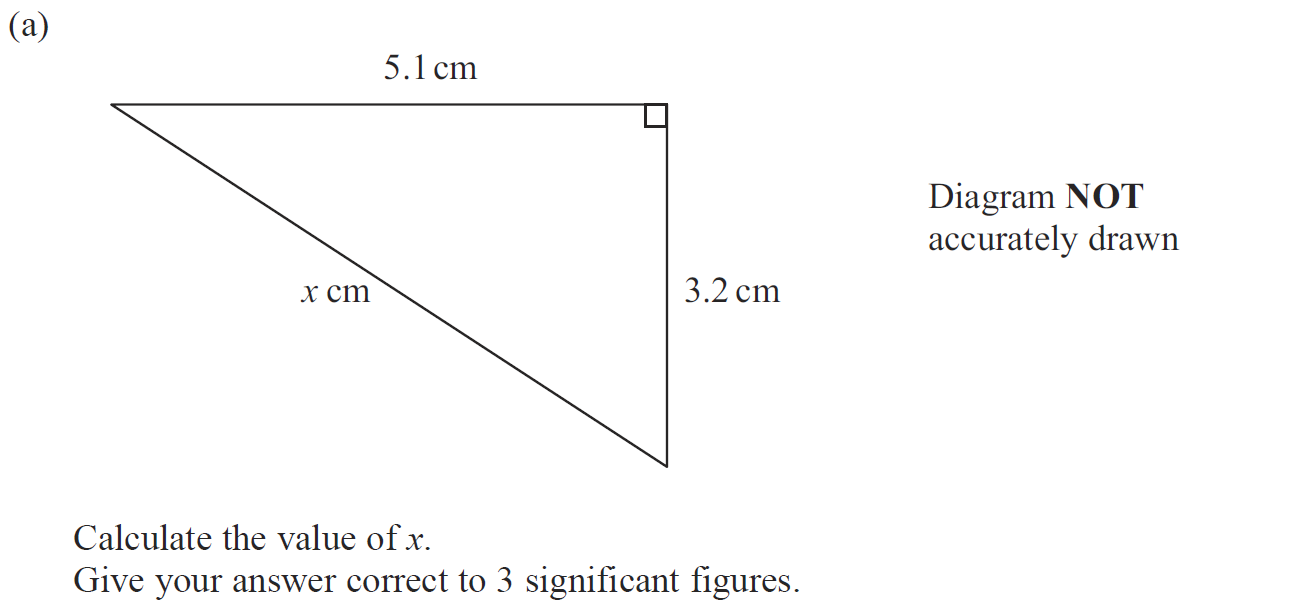 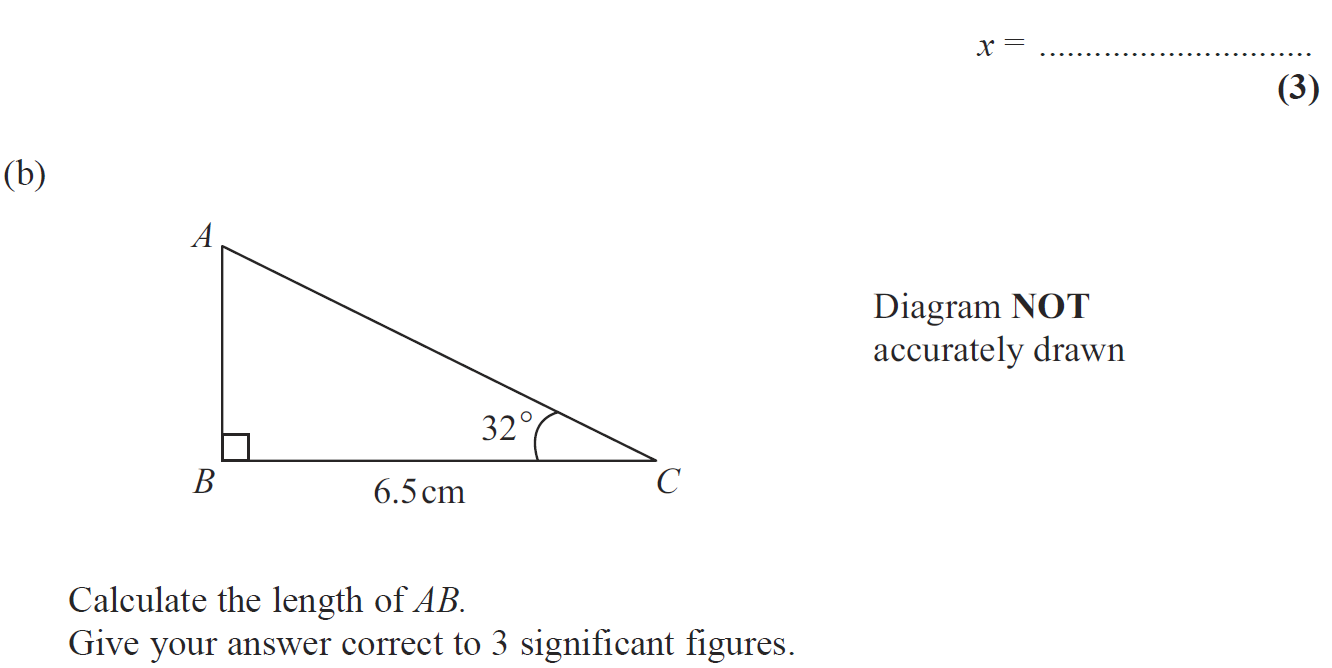 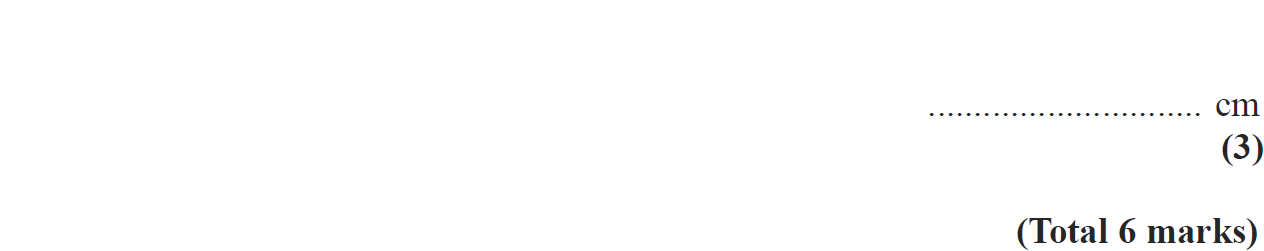 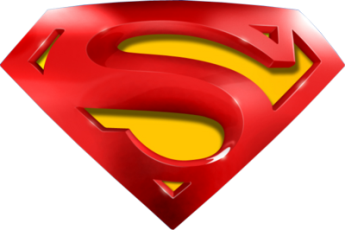 June 2009 4H Q8
Basic Trigonometry
A
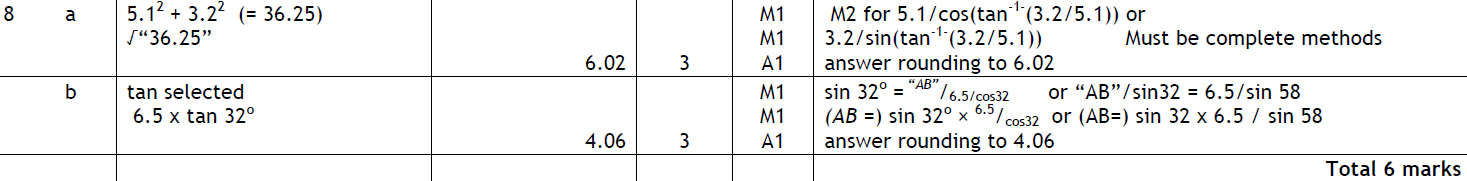 B
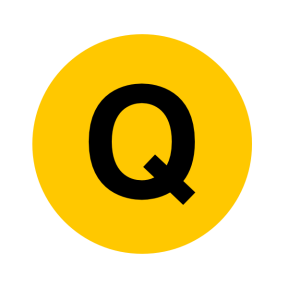 June 2009 4H Q20
Basic Trigonometry
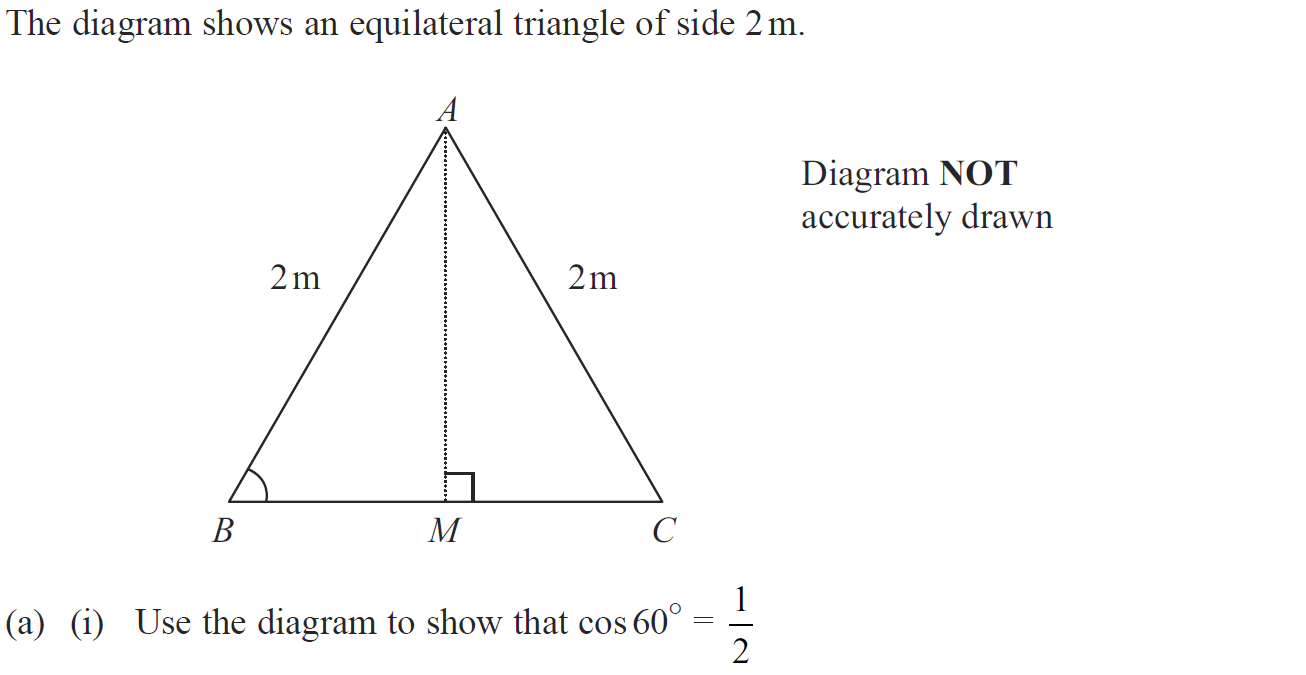 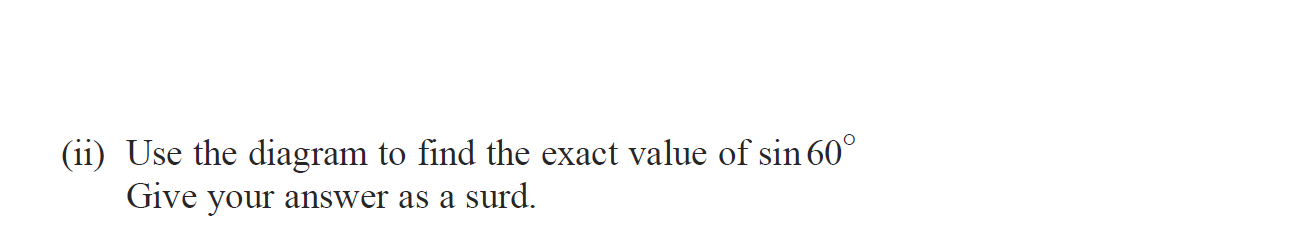 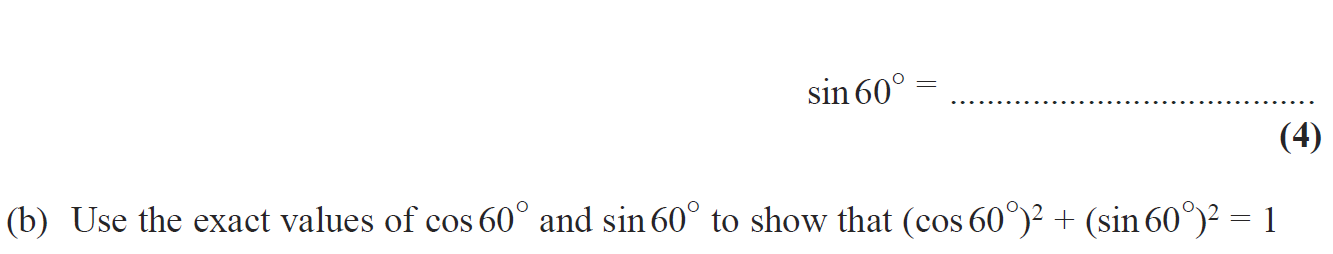 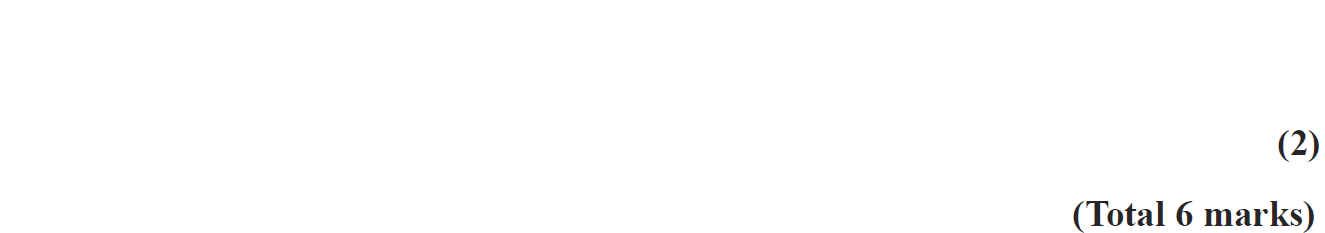 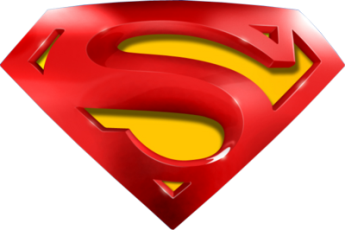 June 2009 4H Q20
Basic Trigonometry
A (i)
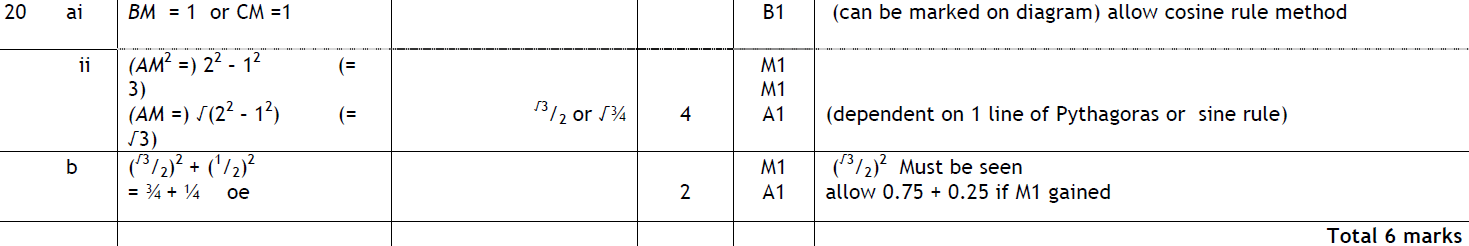 A (ii)
B
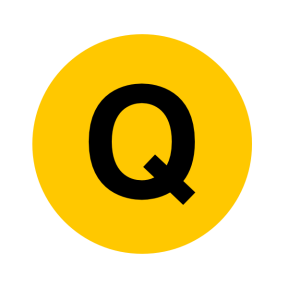 Nov 2009 3H Q12
Basic Trigonometry
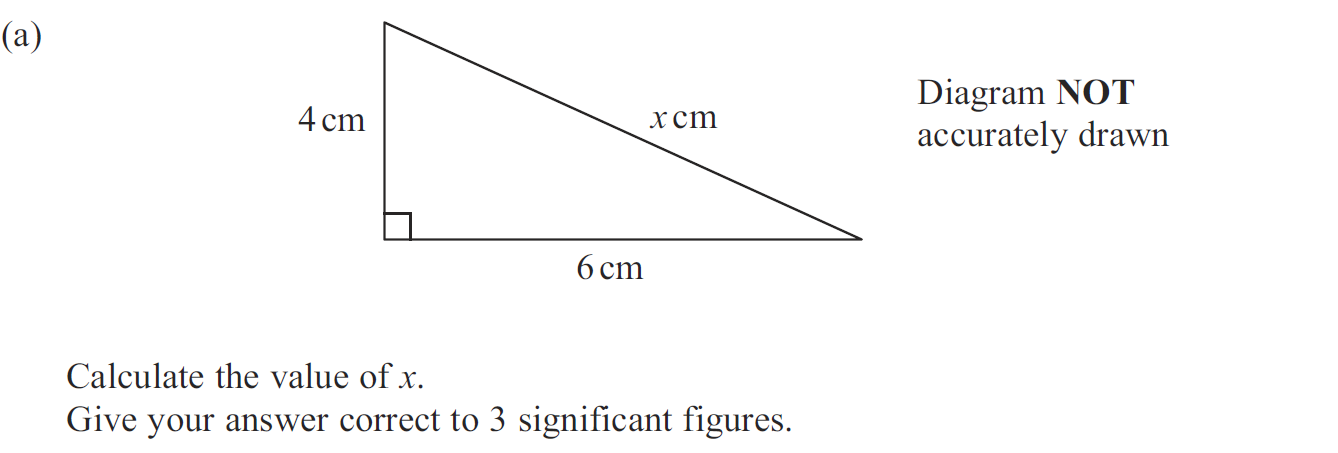 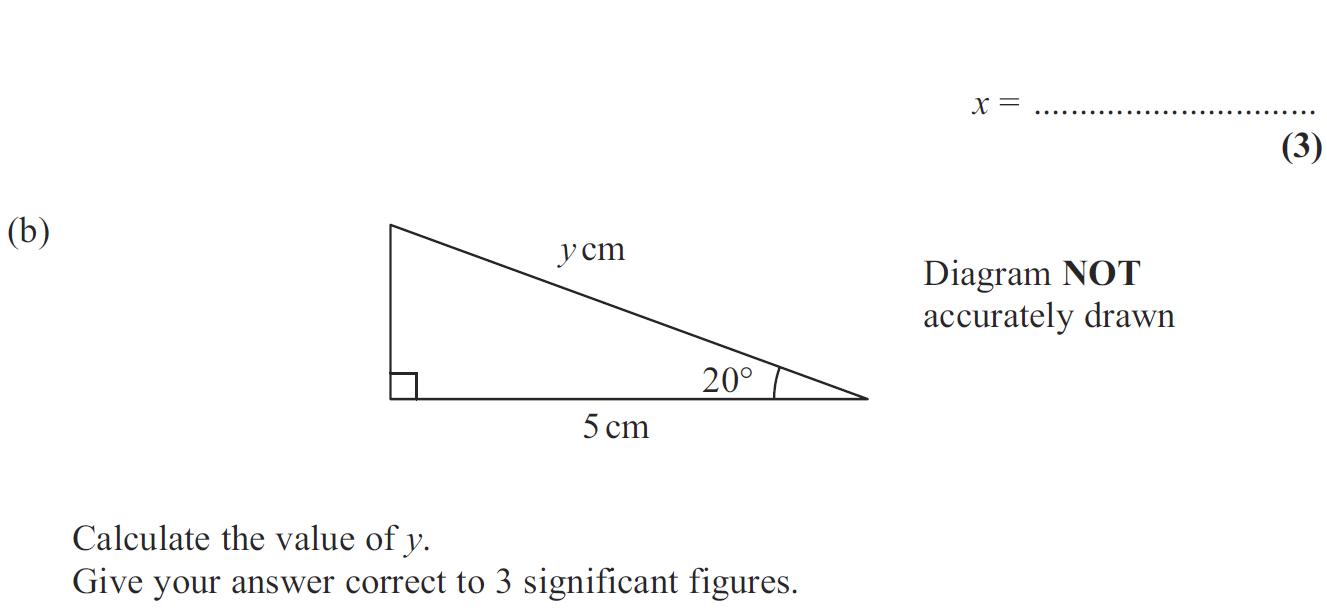 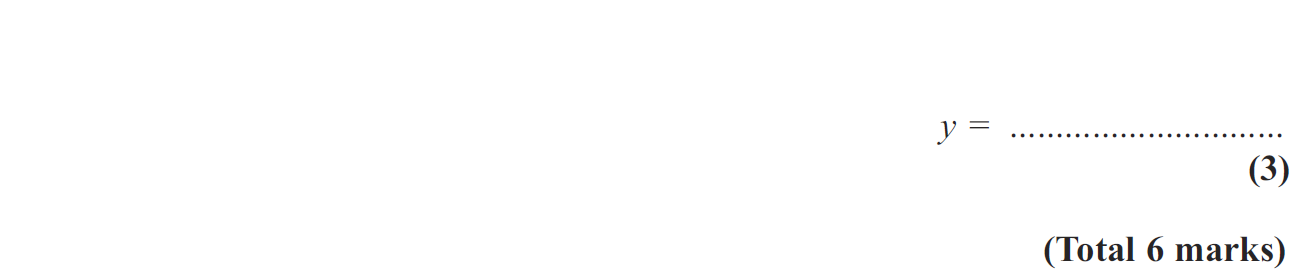 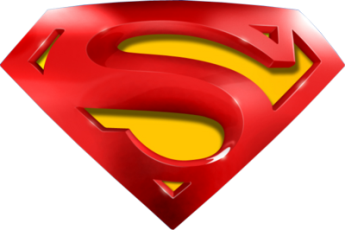 Nov 2009 3H Q12
Basic Trigonometry
A
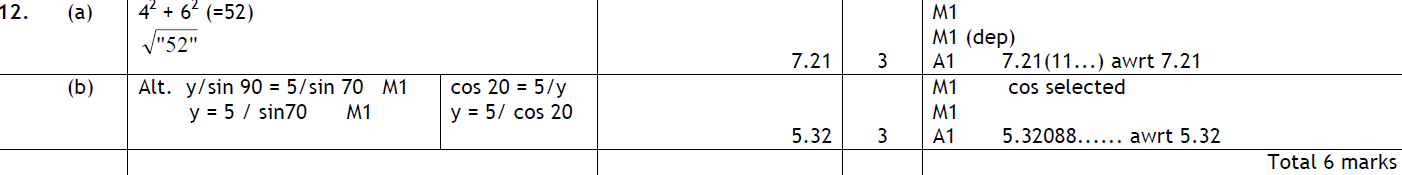 B
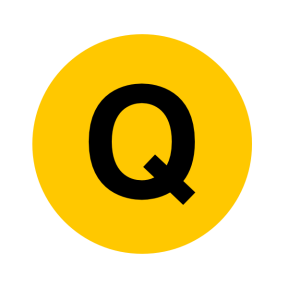 Nov 2009 4H Q18
Basic Trigonometry
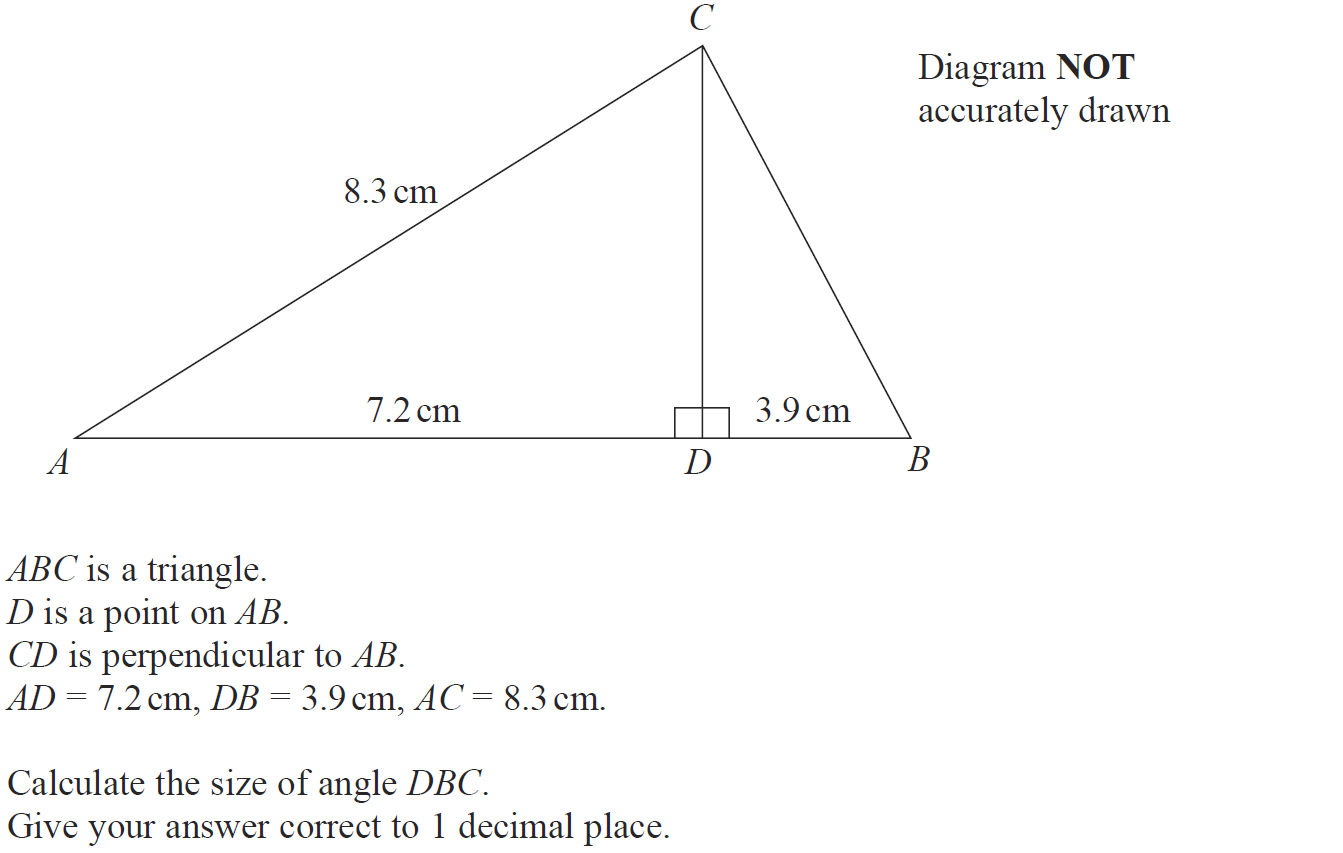 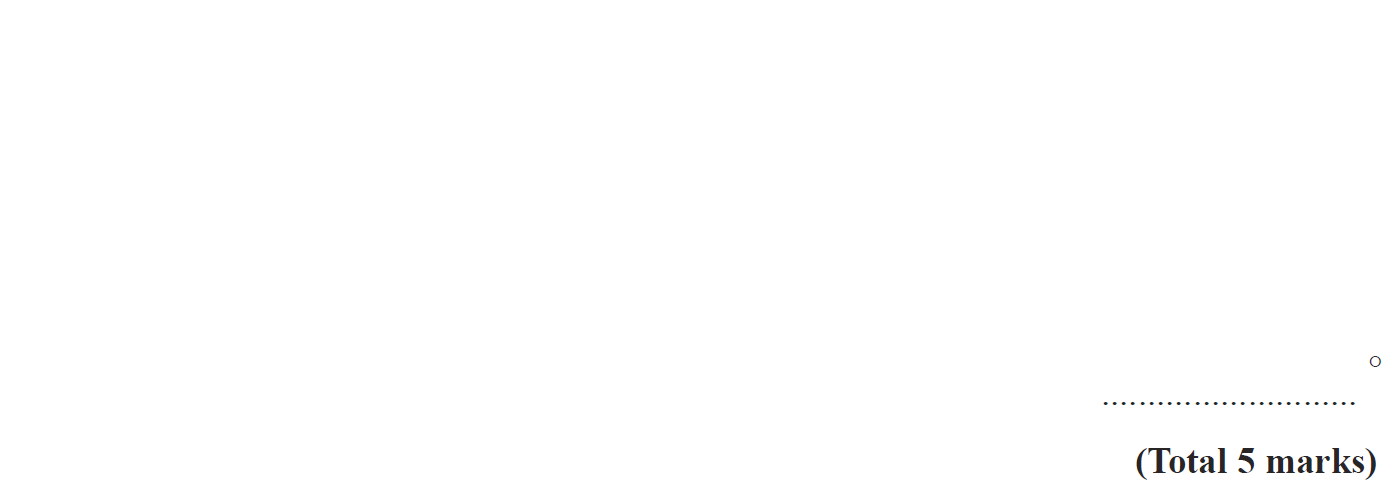 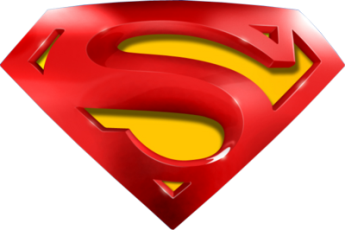 Nov 2009 4H Q18
Basic Trigonometry
A
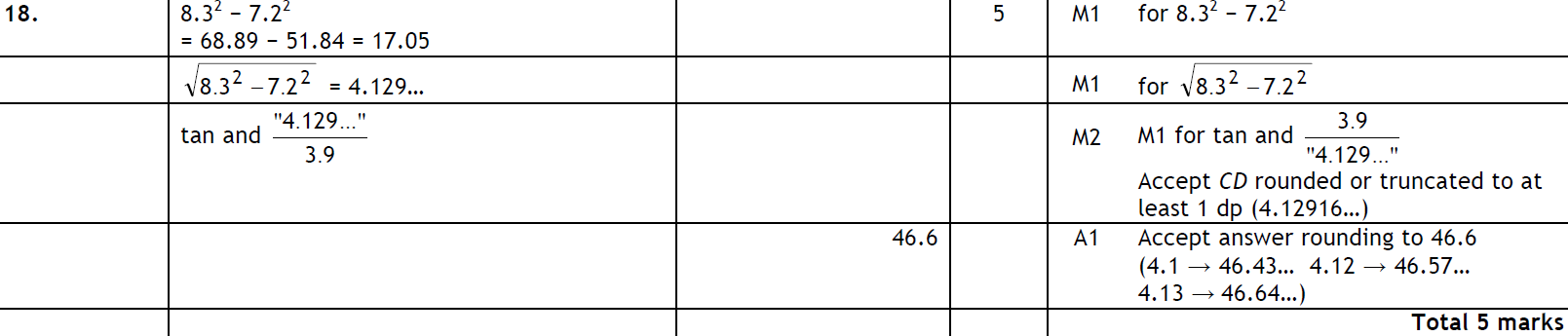 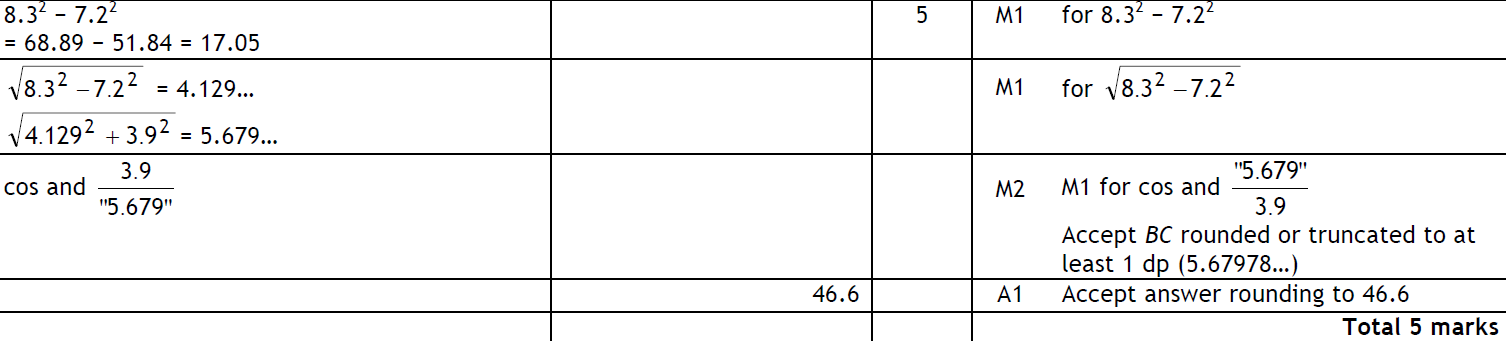 Alternative 1
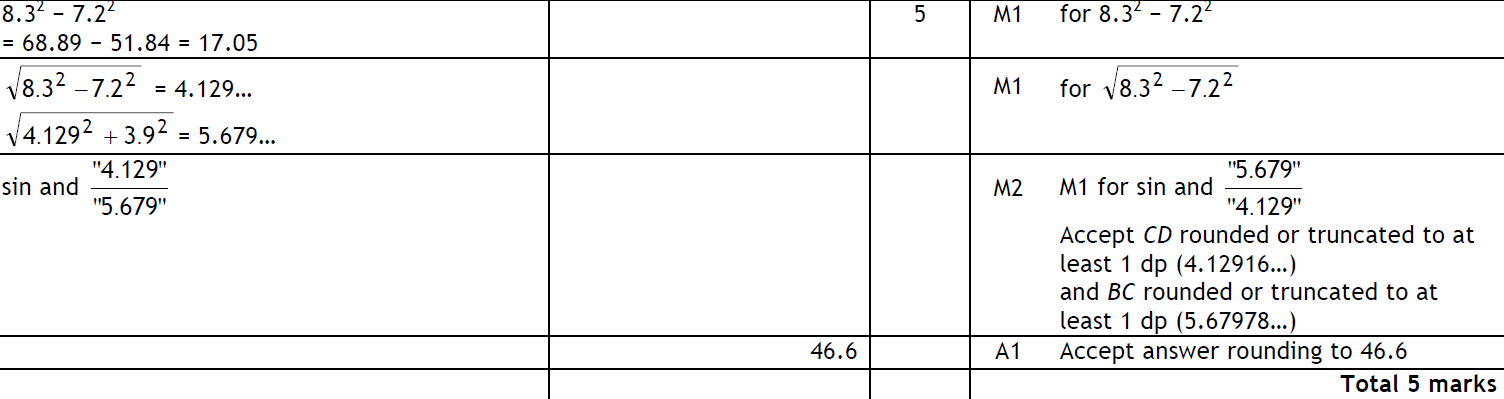 Alternative 2
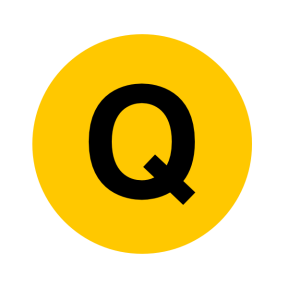 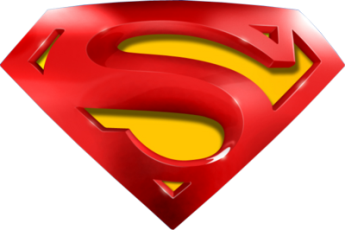 Nov 2009 4H Q18
Basic Trigonometry
Alternative 3
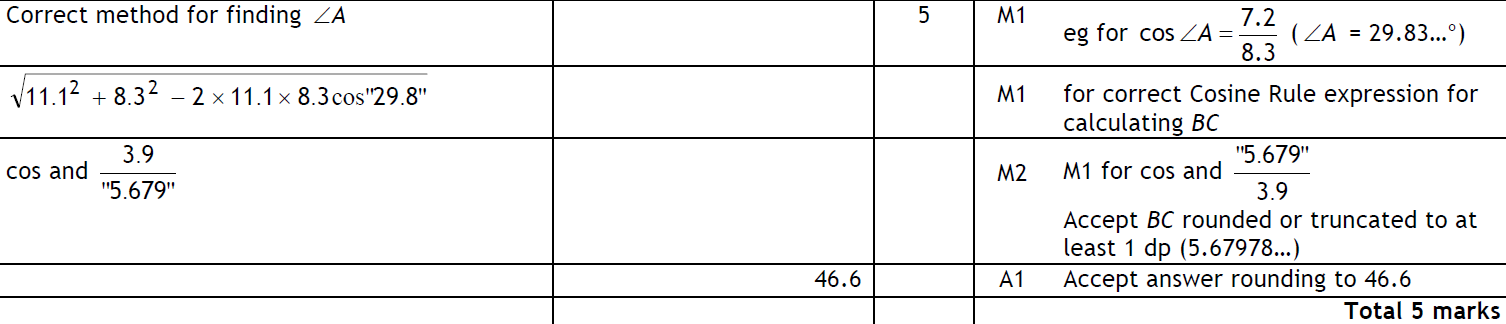 Alternative 4
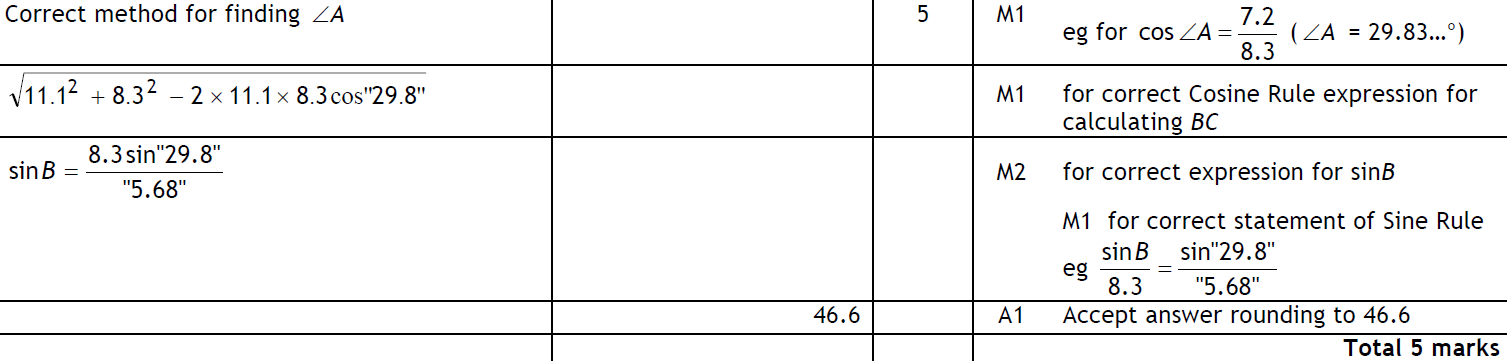 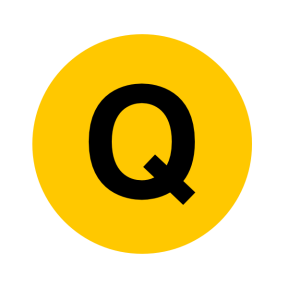 June 2010 3H Q7
Basic Trigonometry
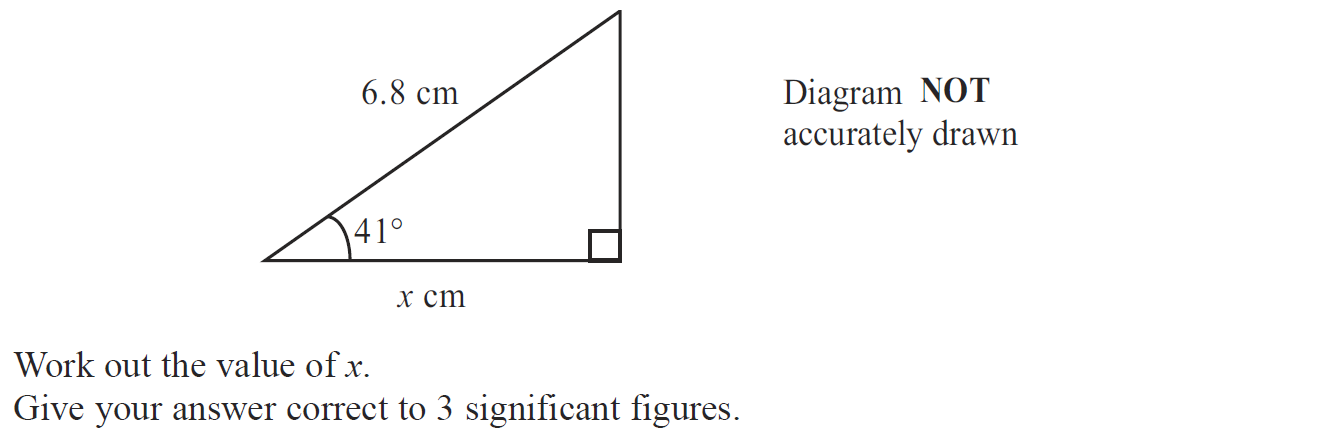 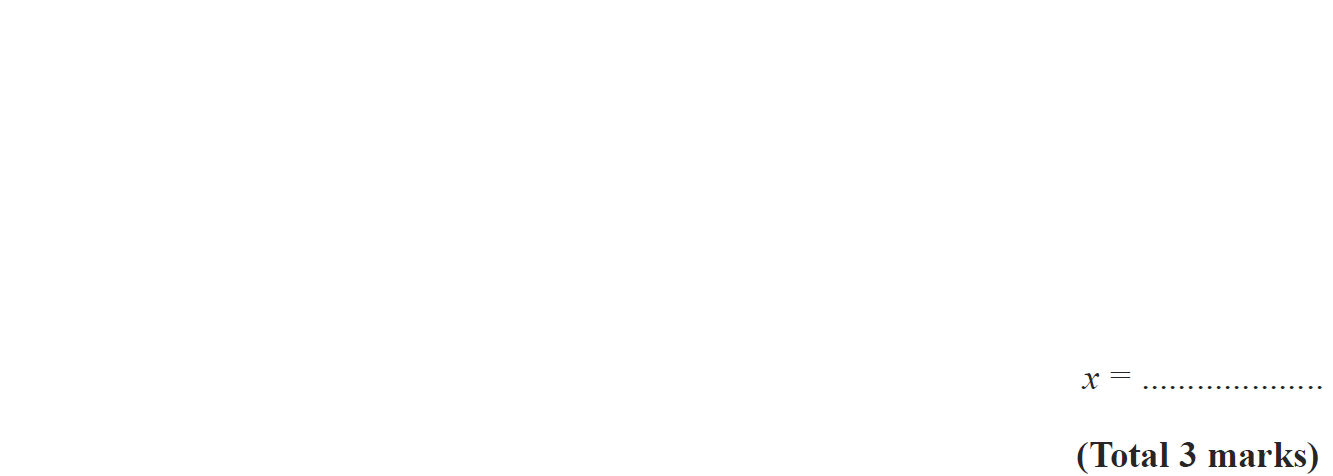 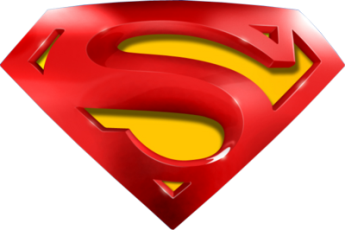 June 2010 3H Q7
Basic Trigonometry
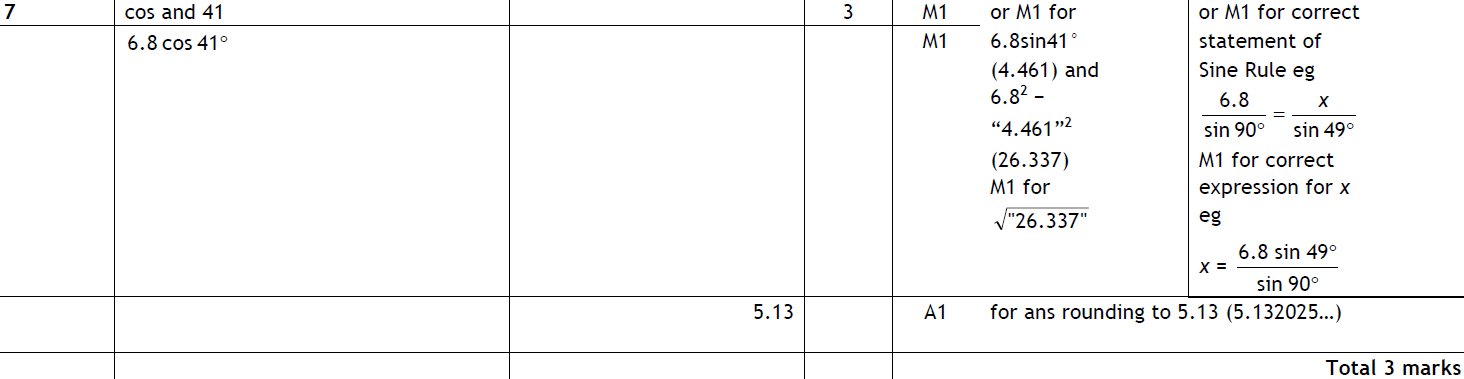 A
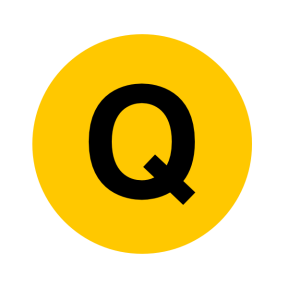 June 2010 3H Q14
Basic Trigonometry
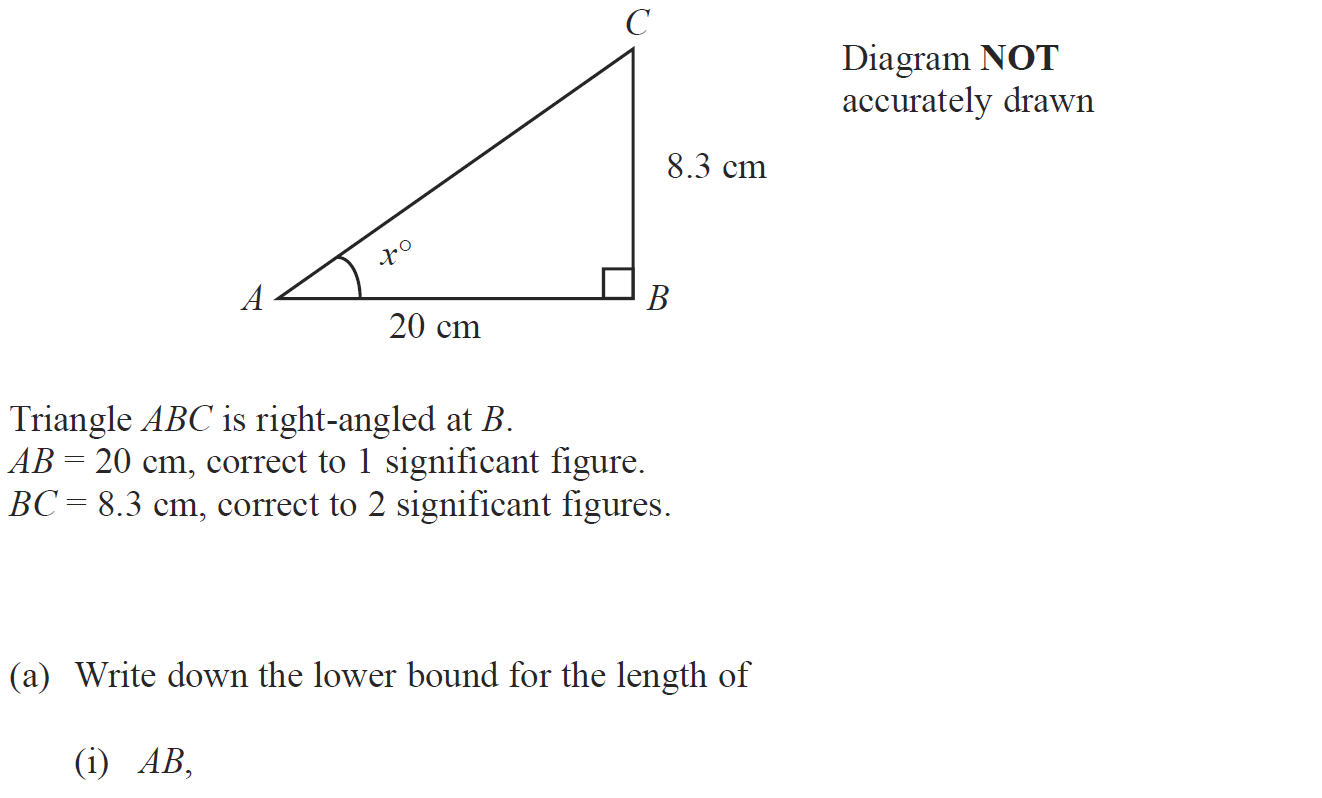 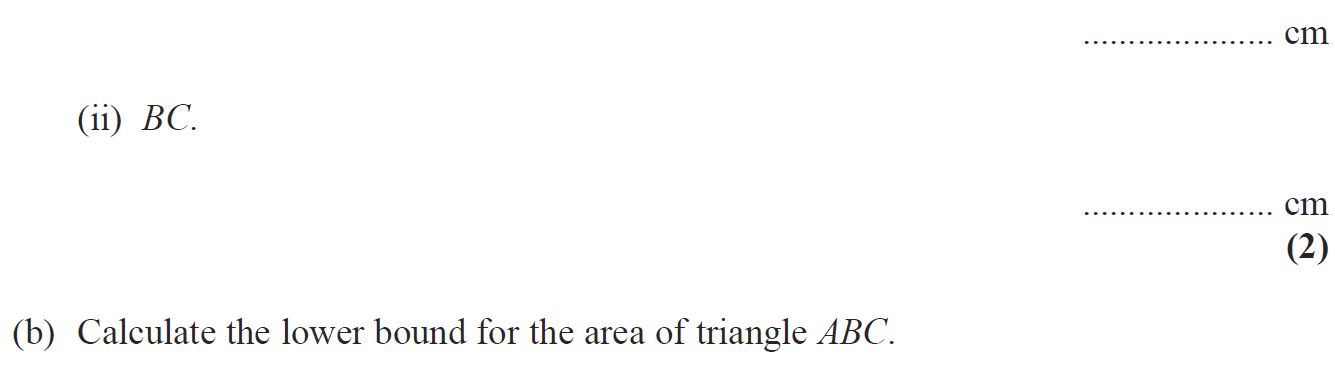 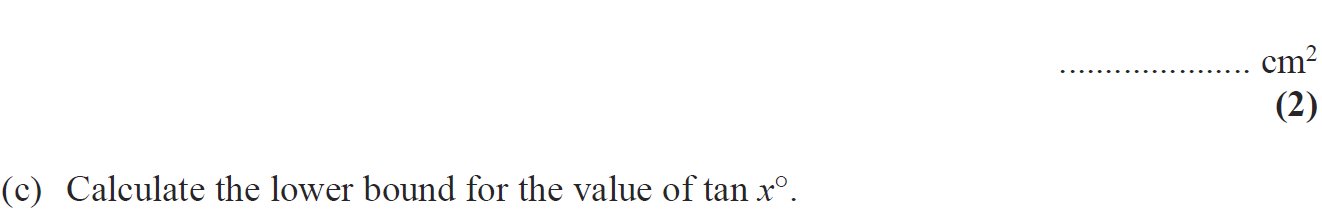 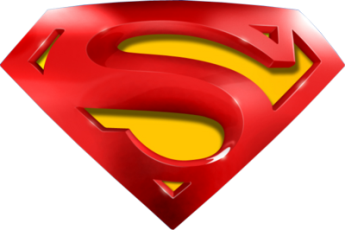 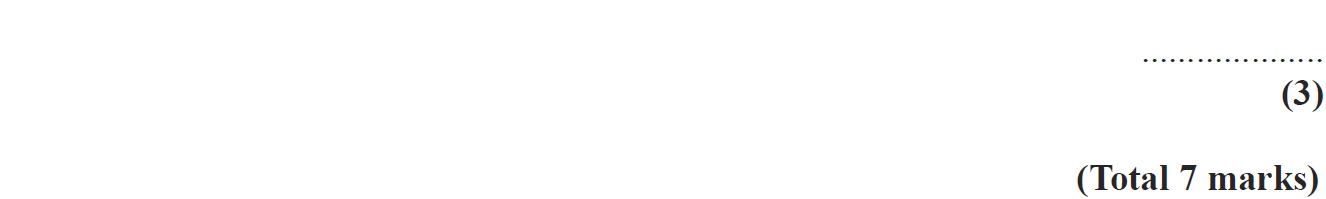 June 2010 3H Q14
Basic Trigonometry
A (i)
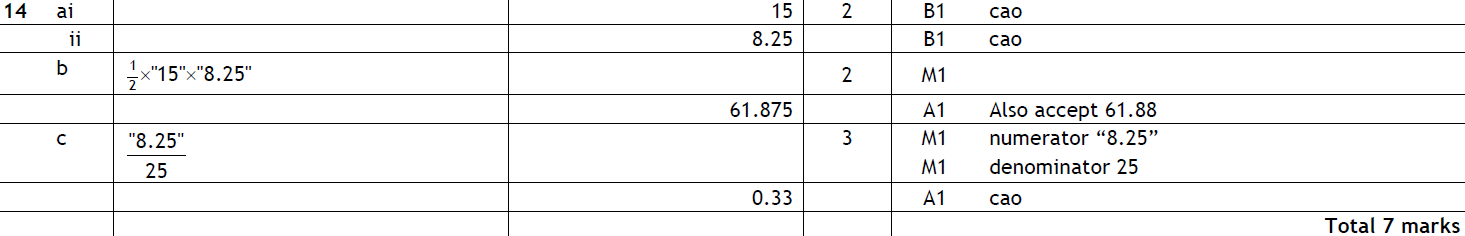 A (ii)
B
C
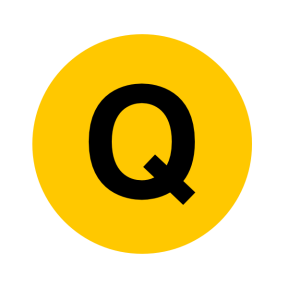 June 2010 3H Q20
Basic Trigonometry
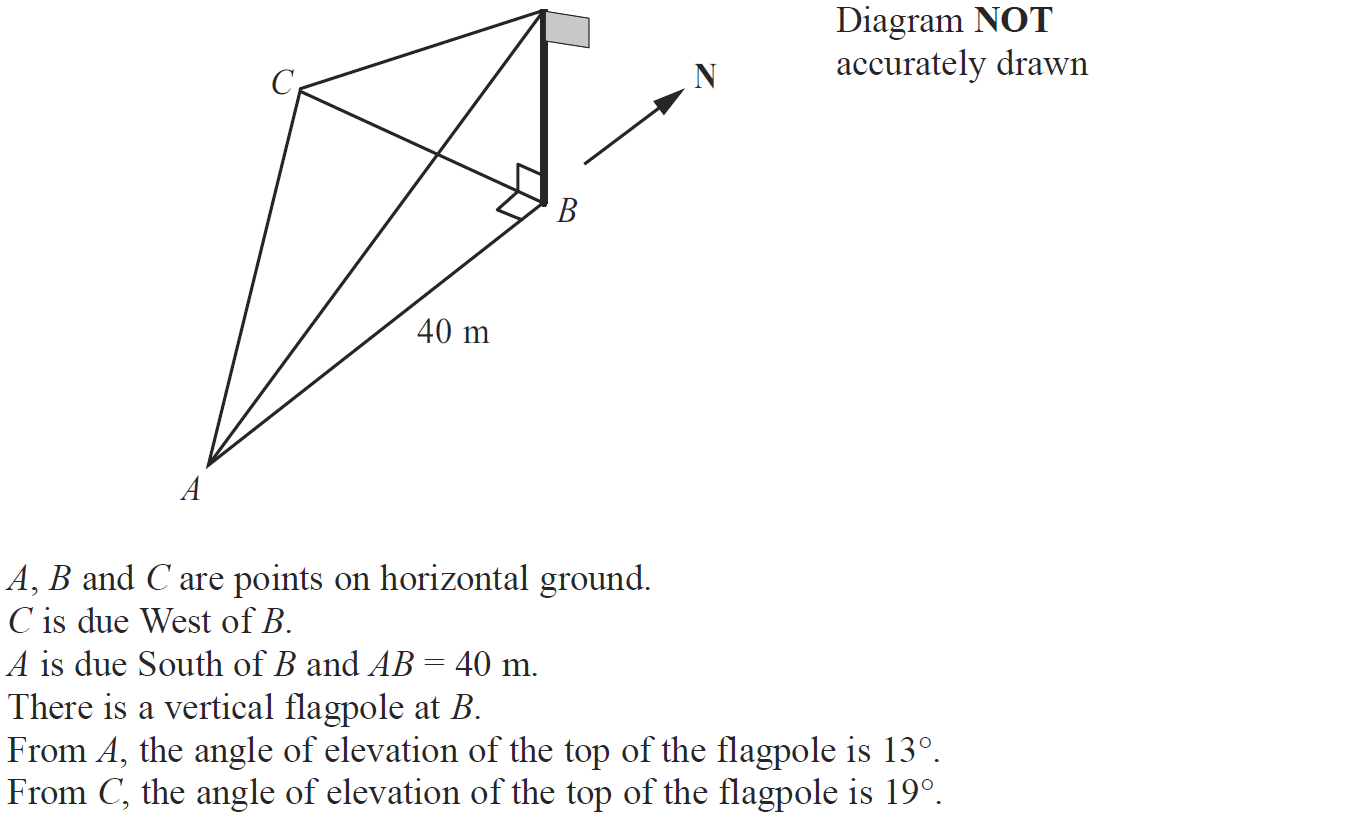 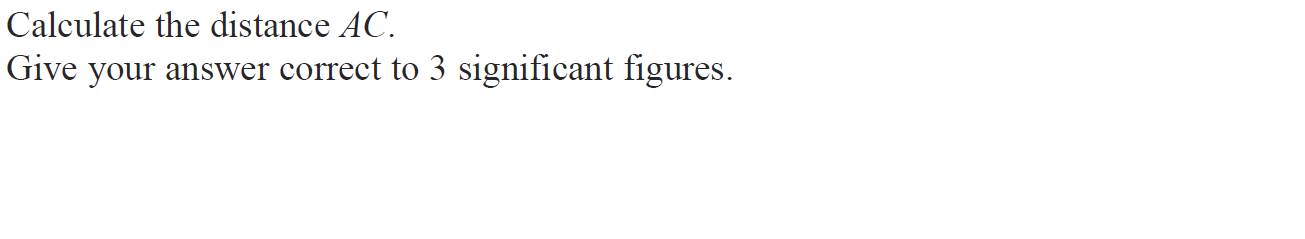 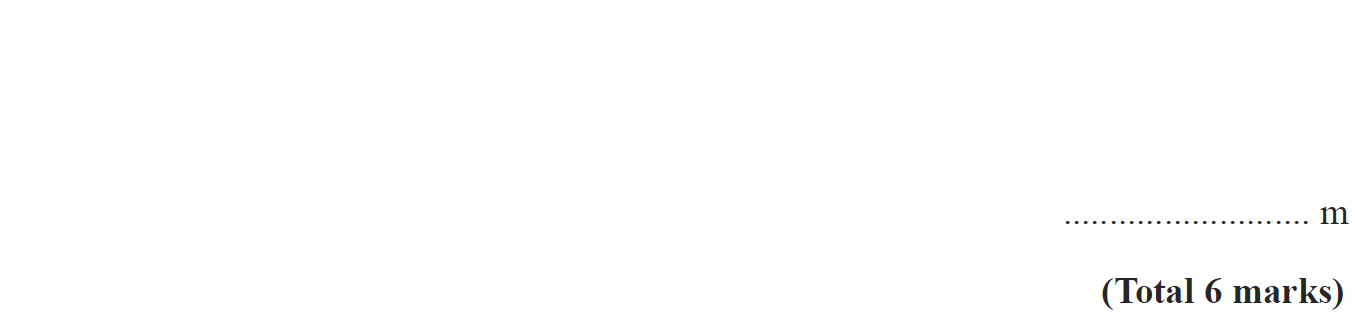 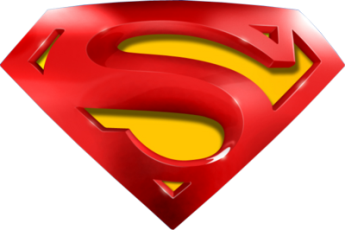 June 2010 3H Q20
Basic Trigonometry
A
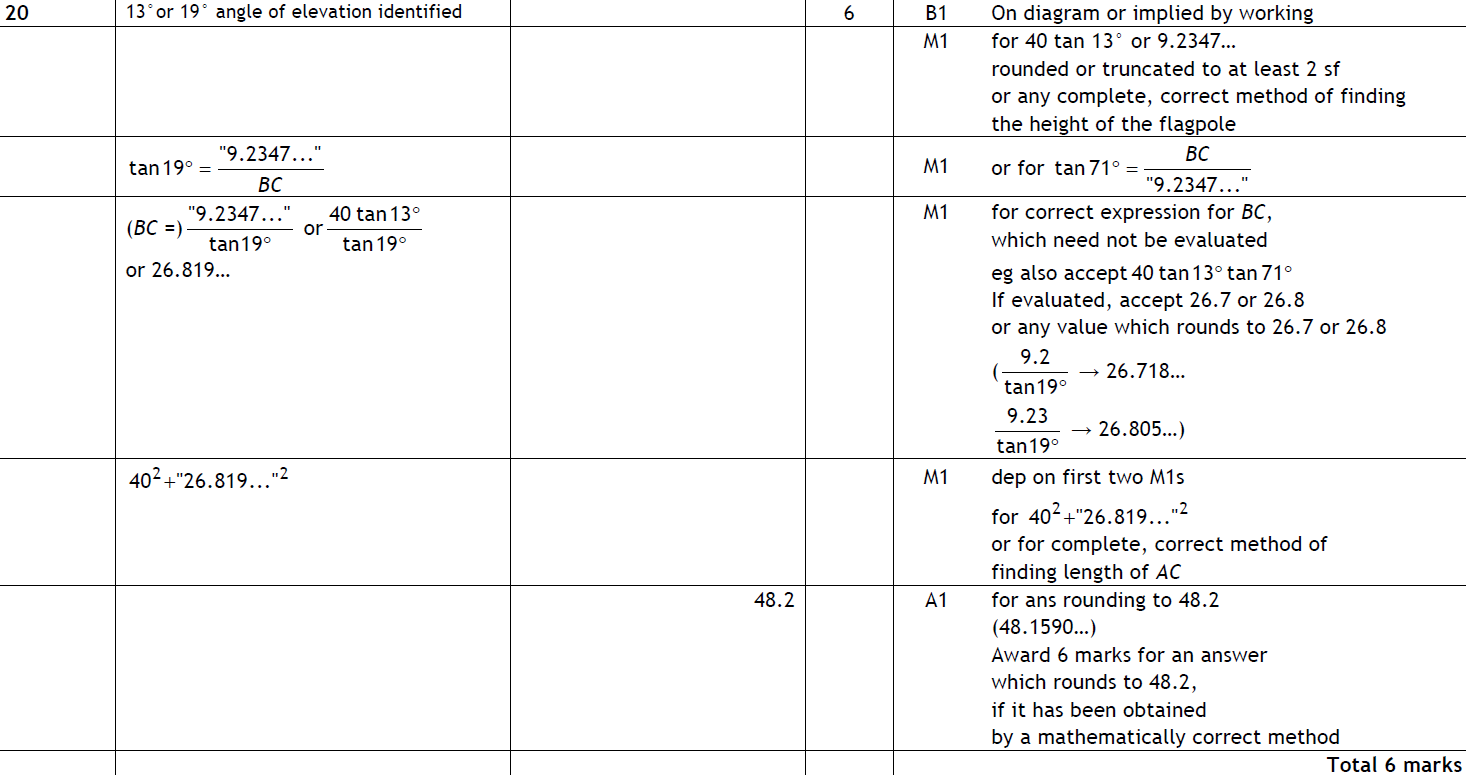 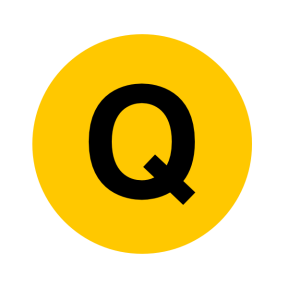 Nov 2010 3H Q8
Basic Trigonometry
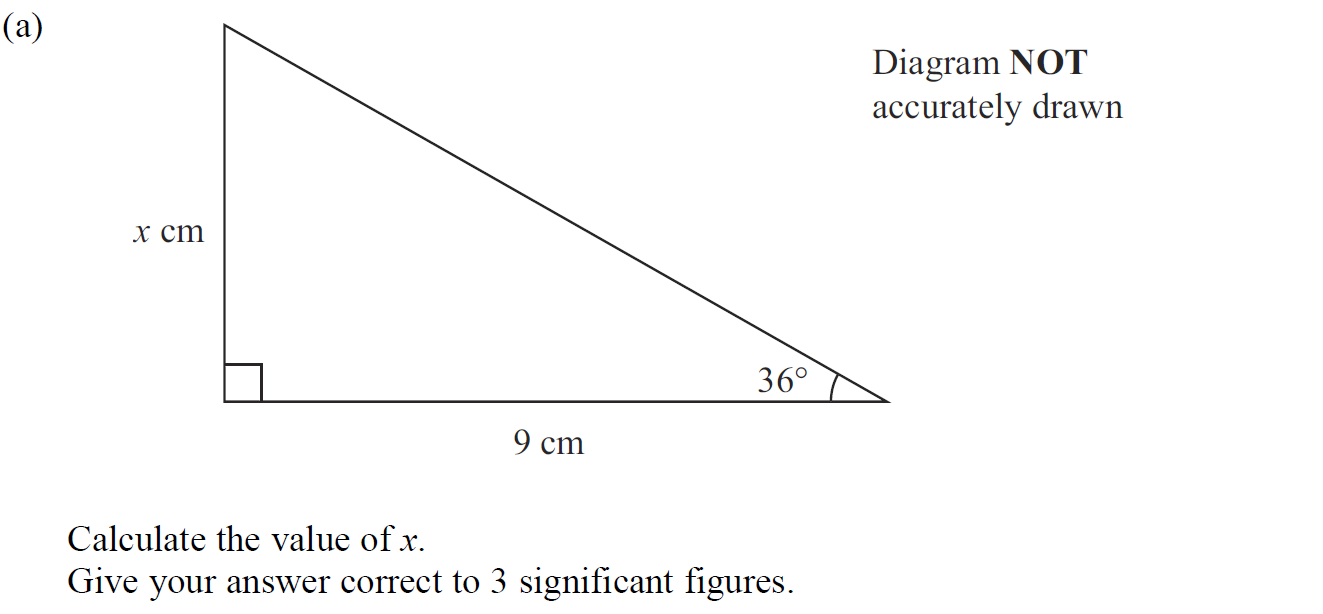 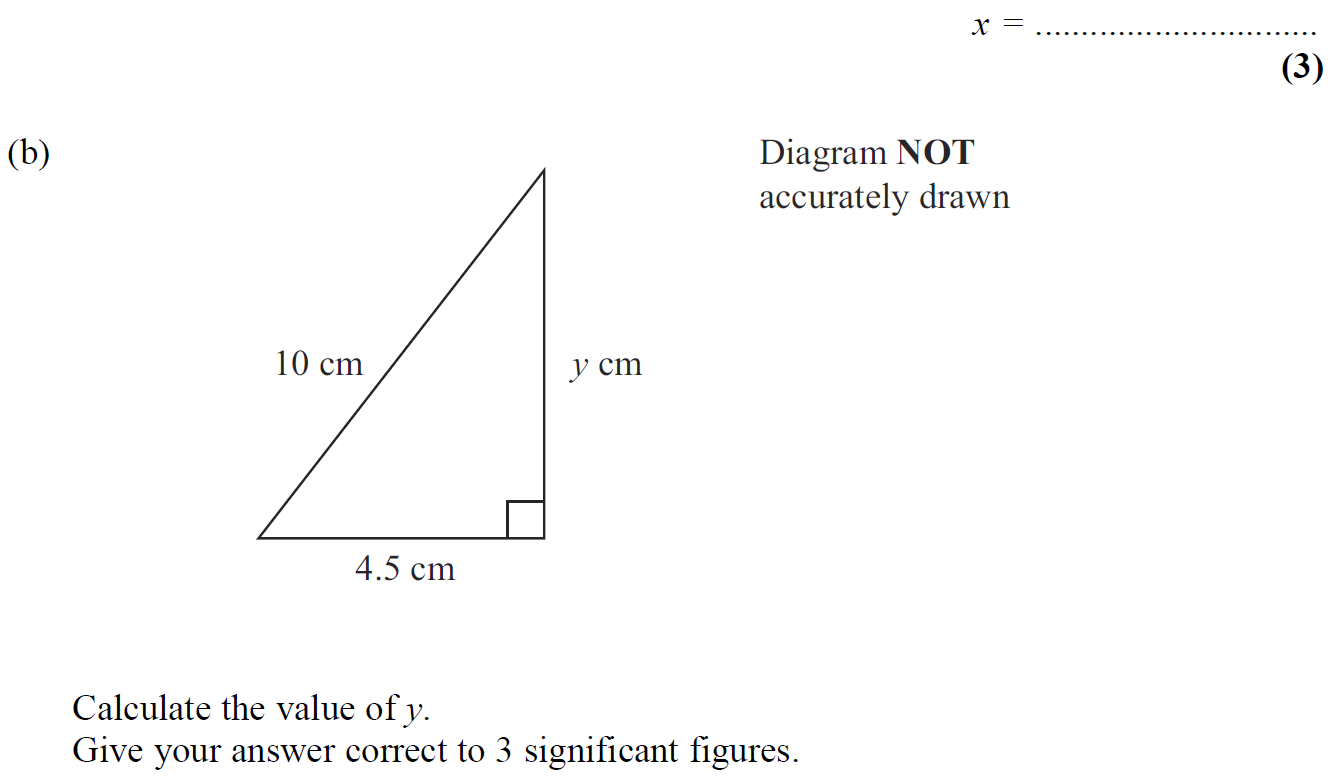 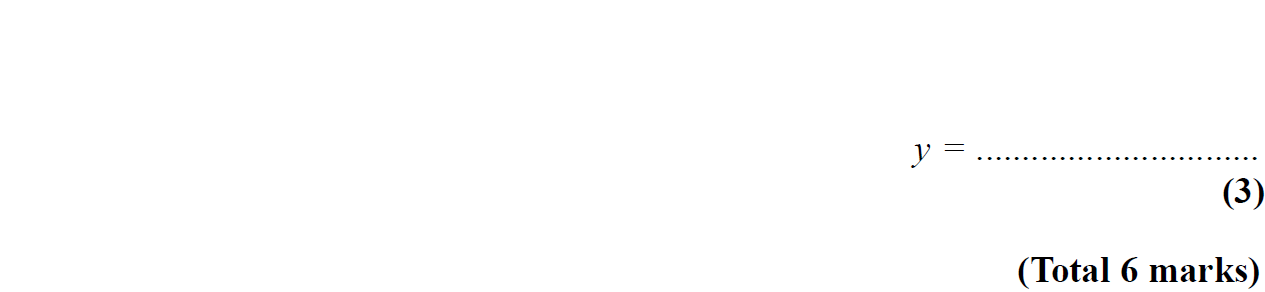 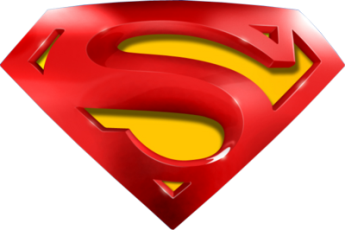 Nov 2010 3H Q8
Basic Trigonometry
A
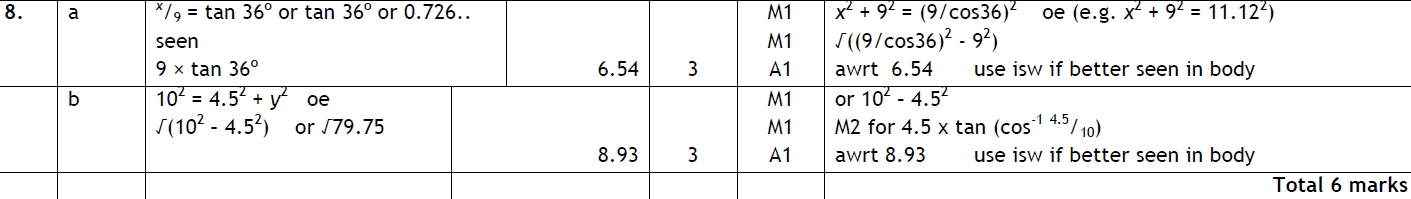 B
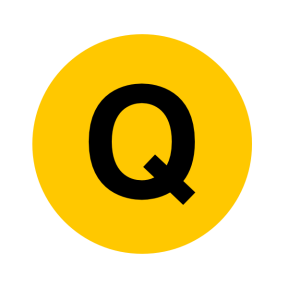 June 2011 3H Q18
Basic Trigonometry
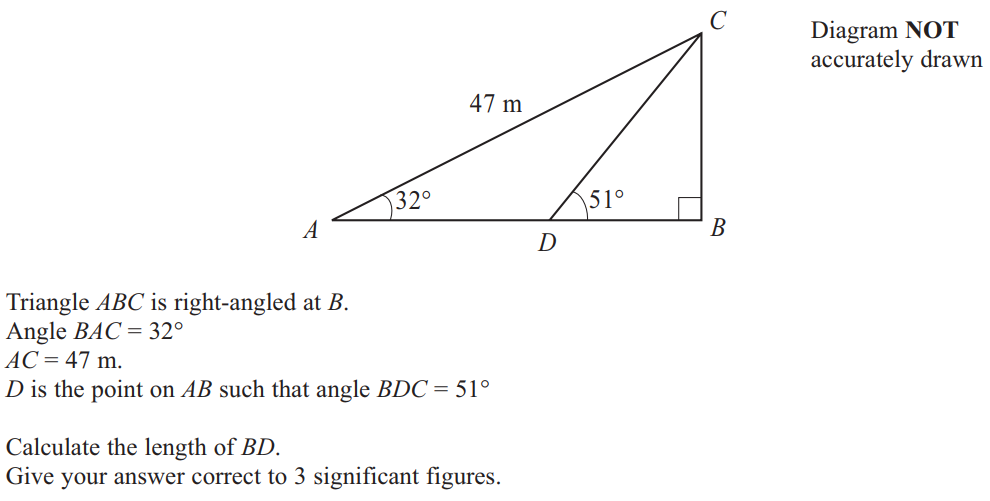 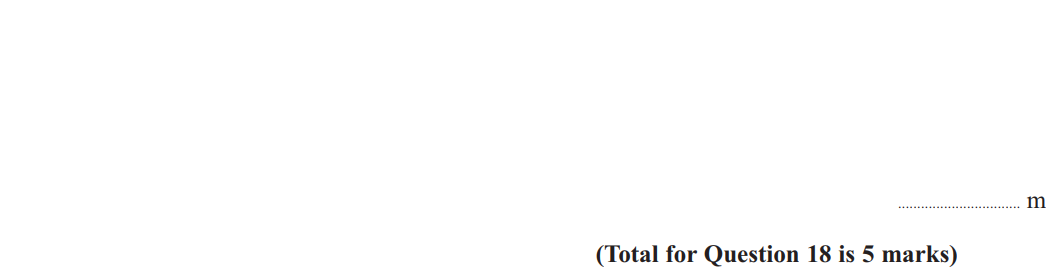 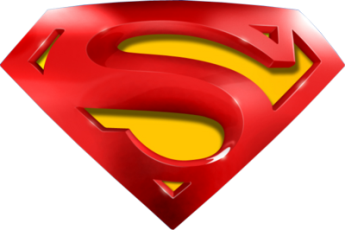 June 2011 3H Q18
Basic Trigonometry
A
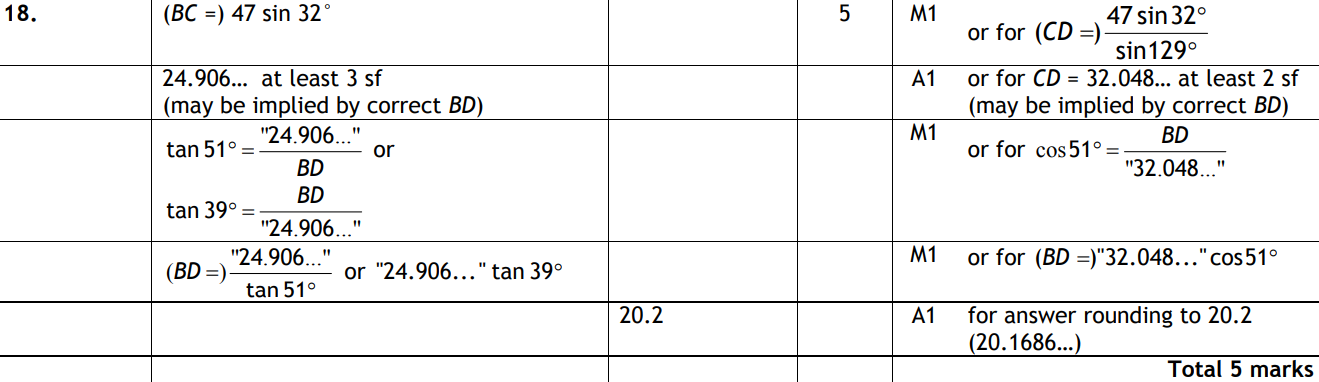 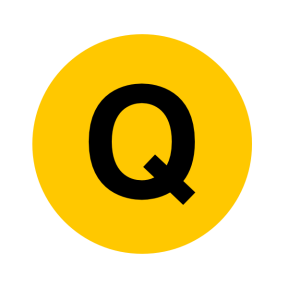 June 2011 4H Q11
Basic Trigonometry
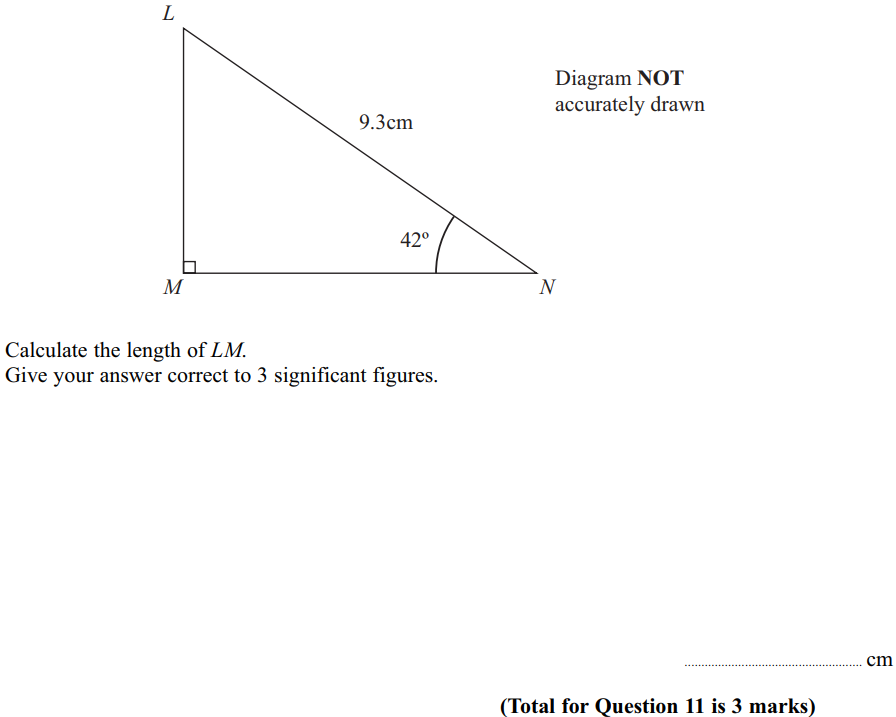 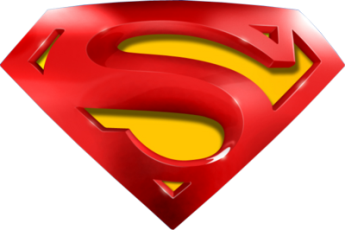 June 2011 4H Q11
Basic Trigonometry
A
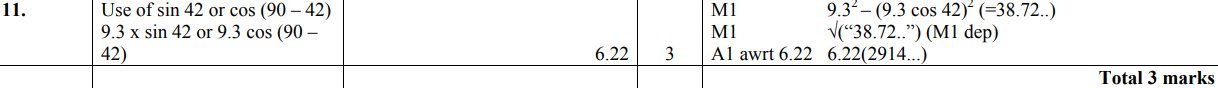 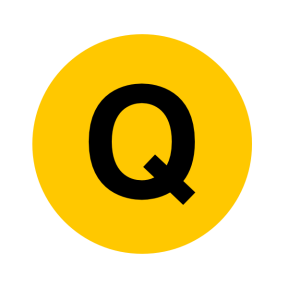 June 2011 4H Q22
Basic Trigonometry
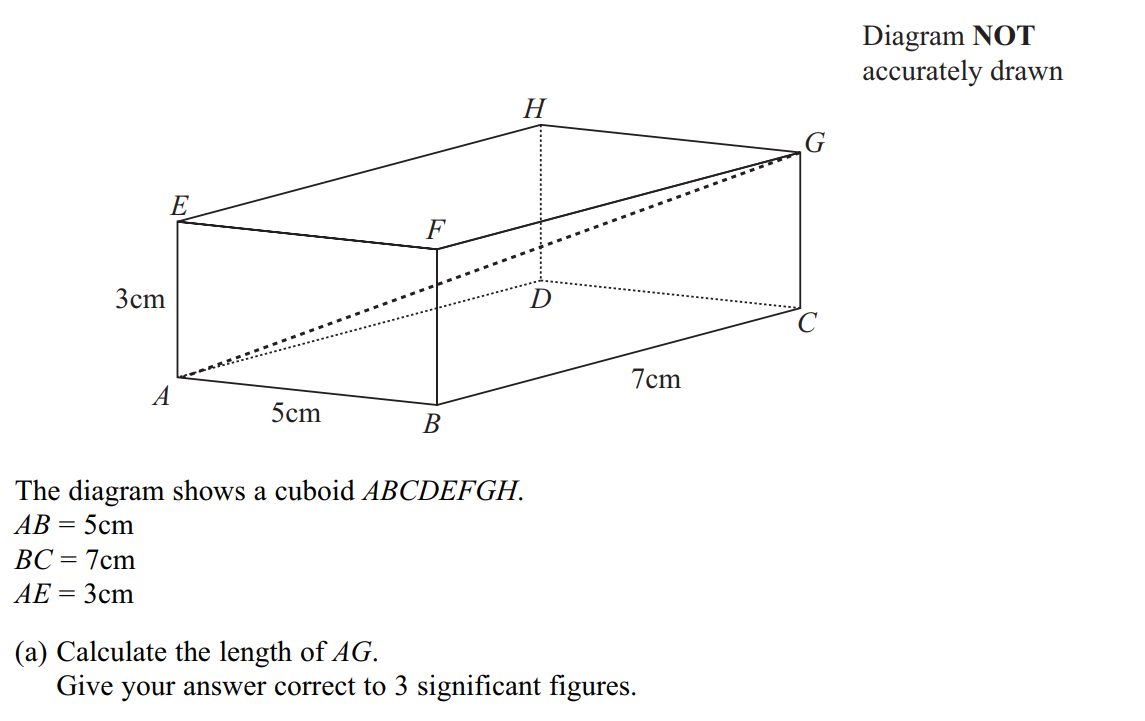 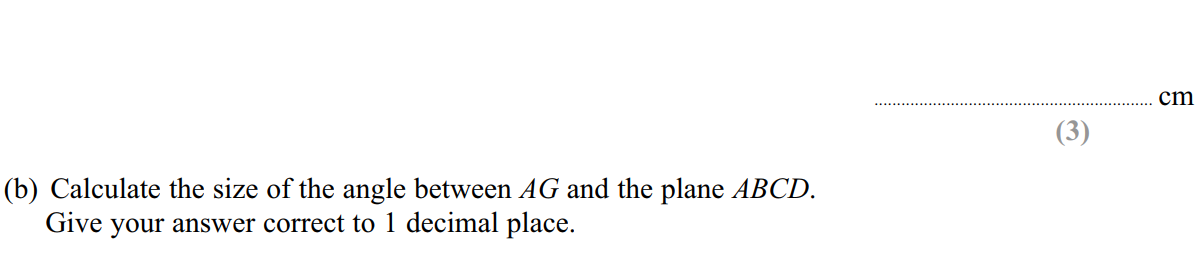 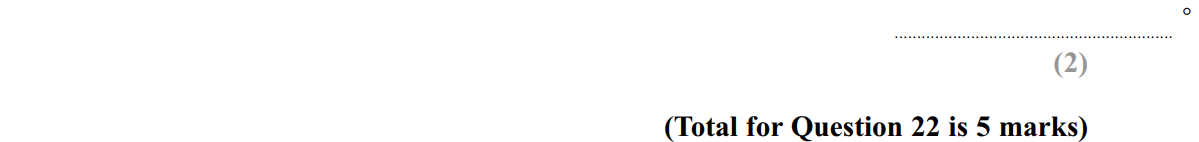 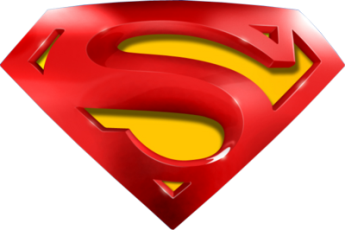 June 2011 4H Q22
Basic Trigonometry
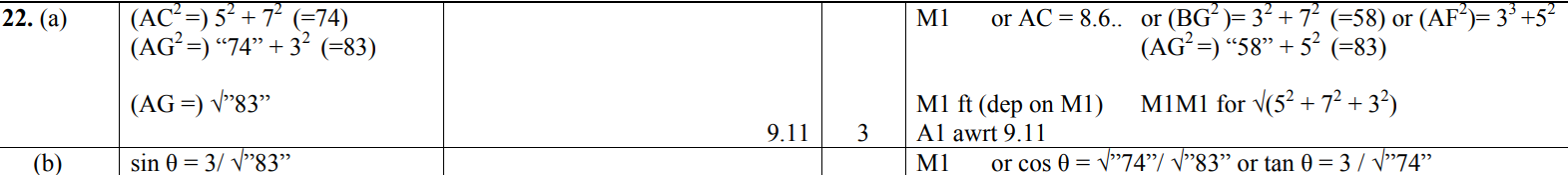 A
B
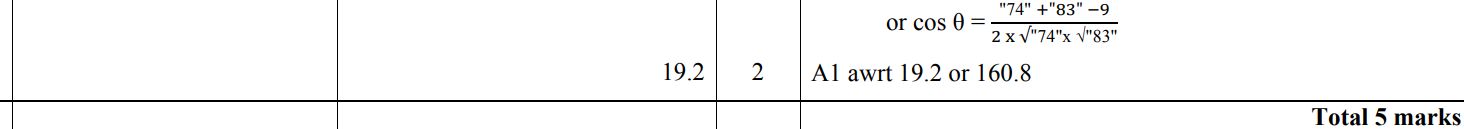 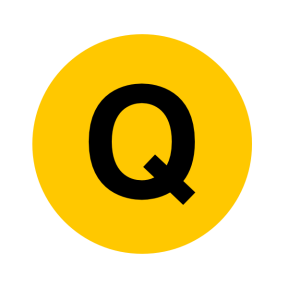 Jan 2012 3H Q9
Basic Trigonometry
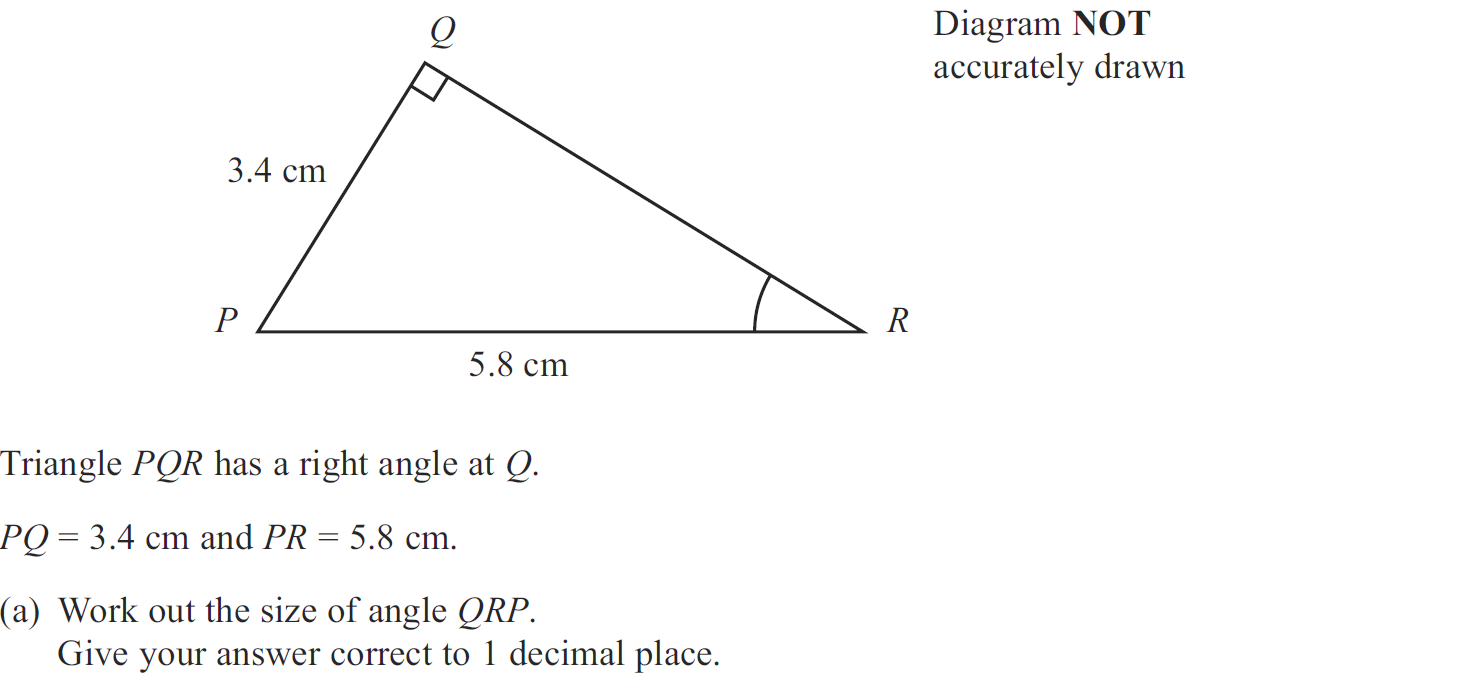 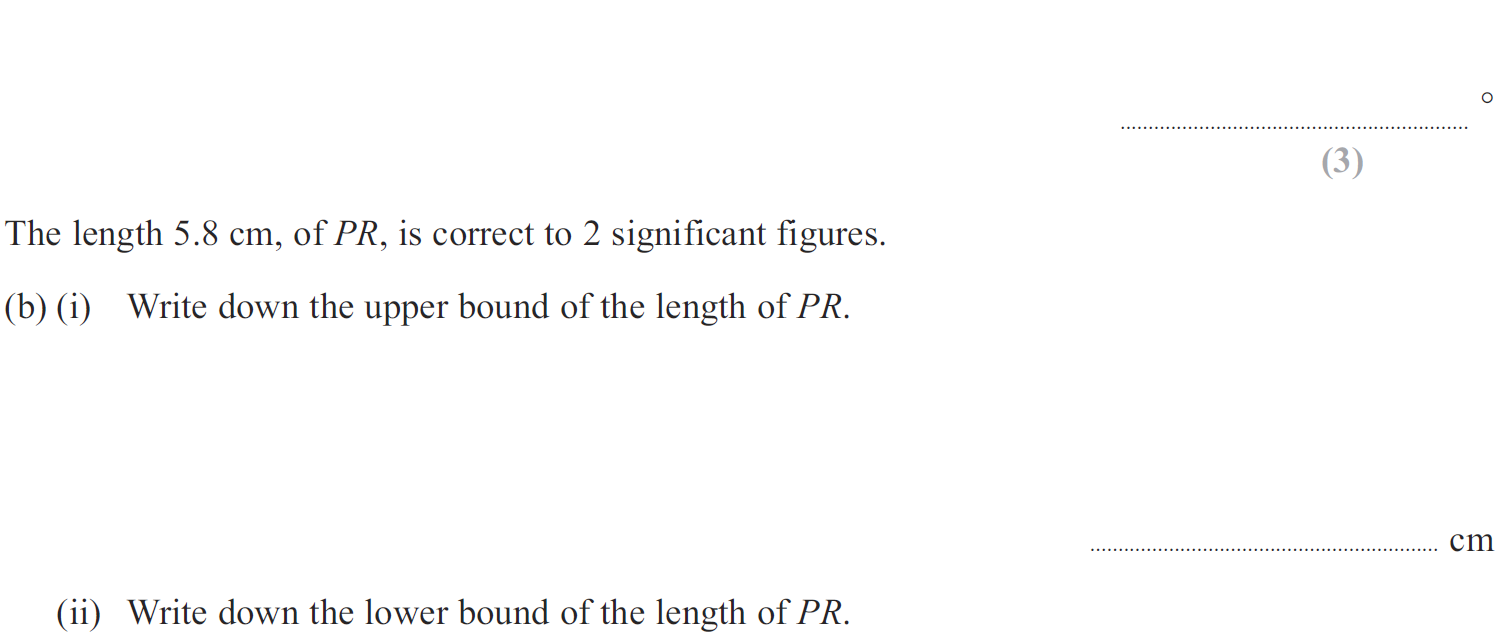 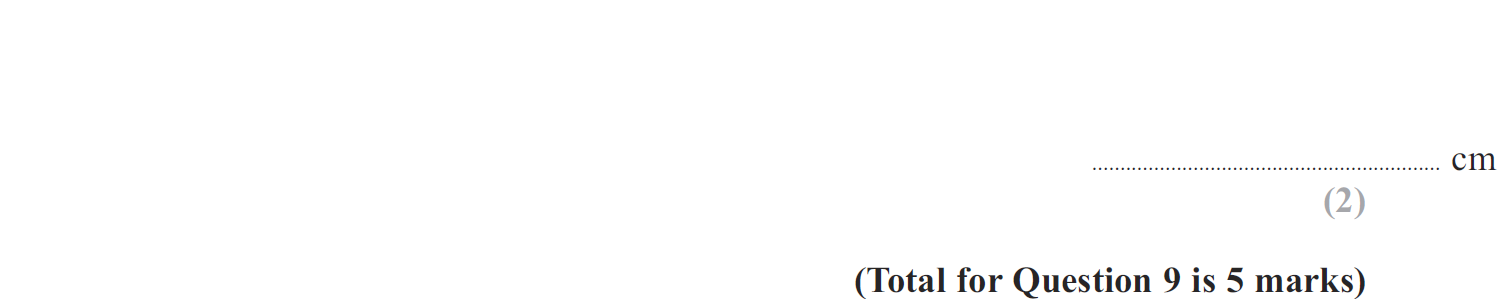 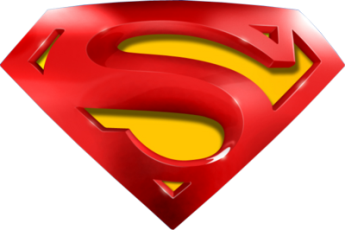 Jan 2012 3H Q9
Basic Trigonometry
A
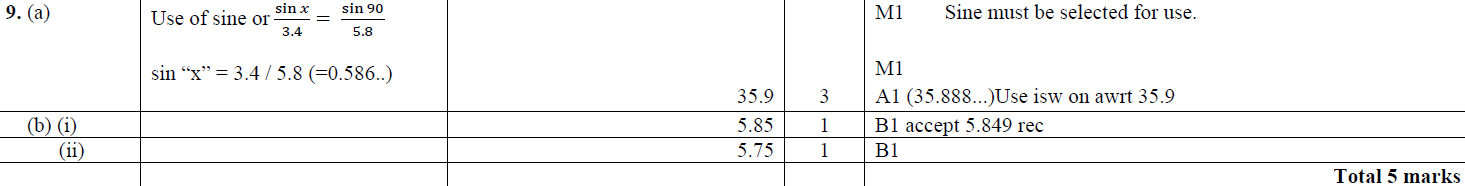 B (i)
B (ii)
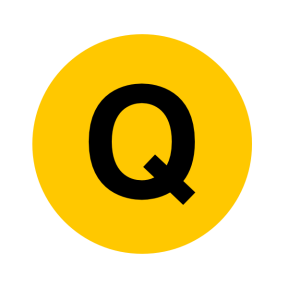 May 2012 3H Q15
Basic Trigonometry
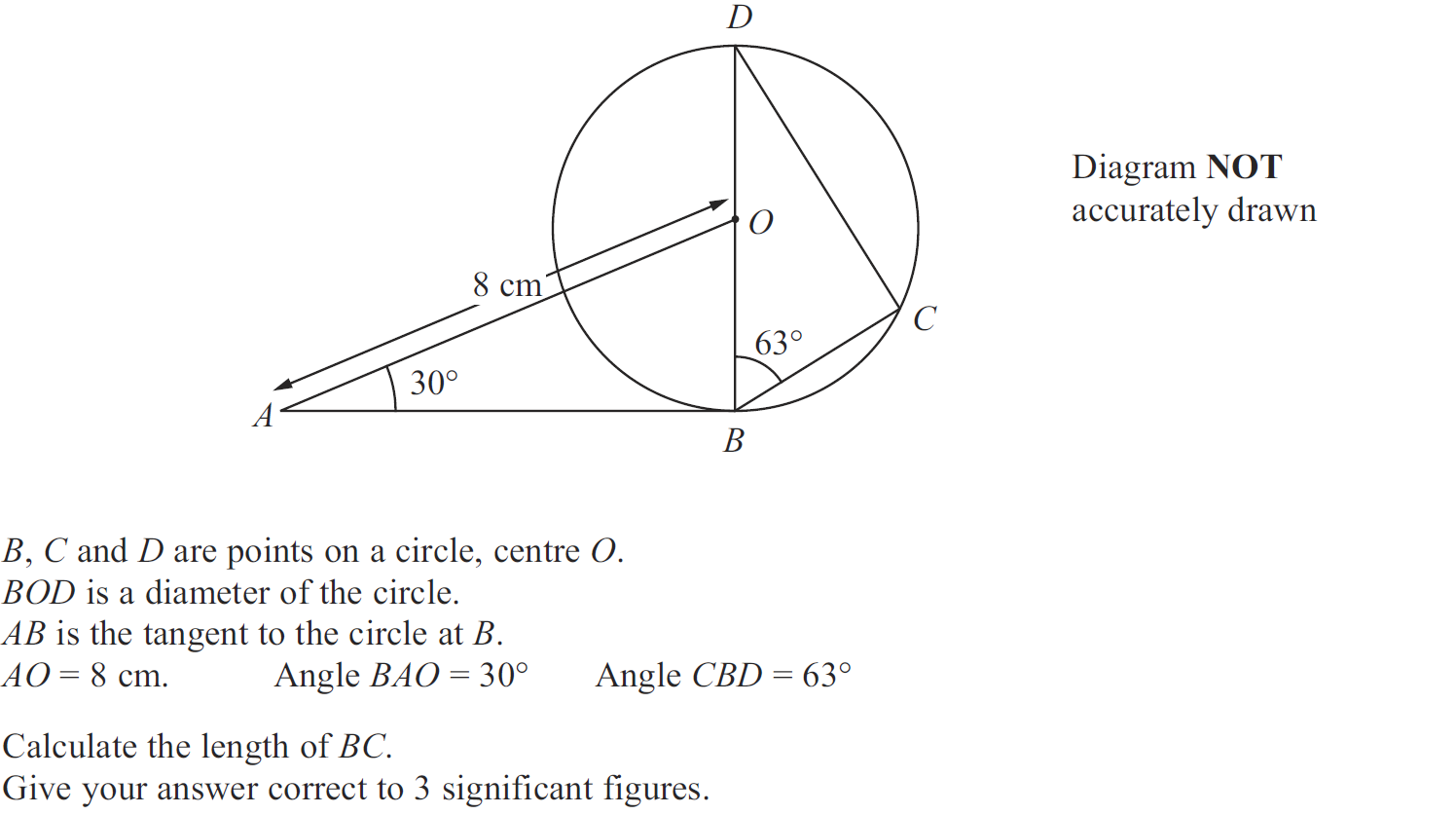 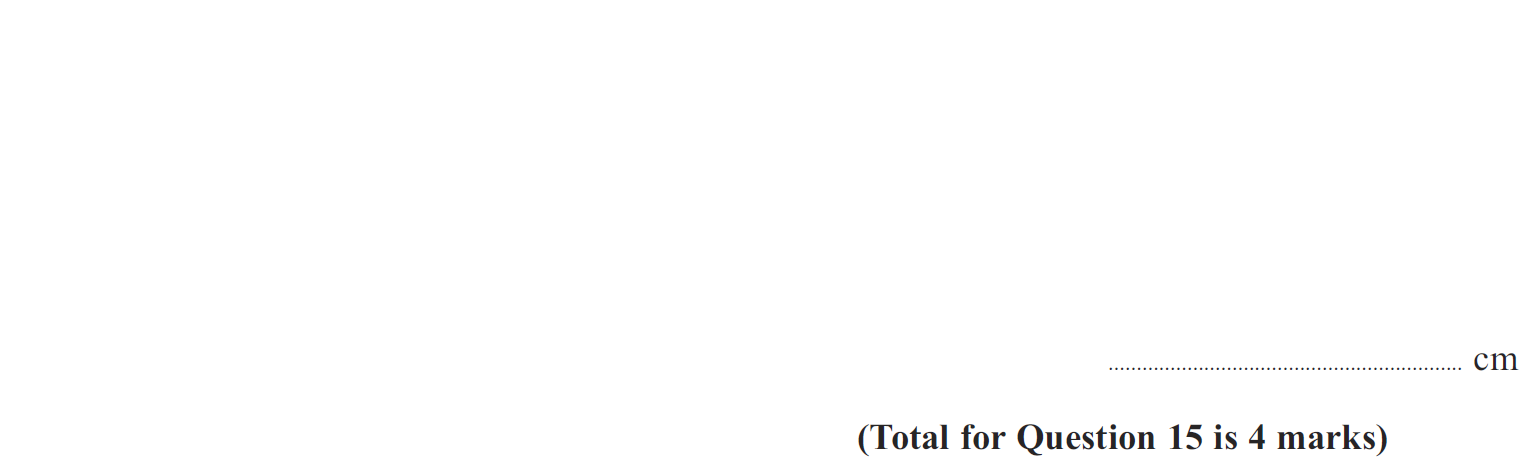 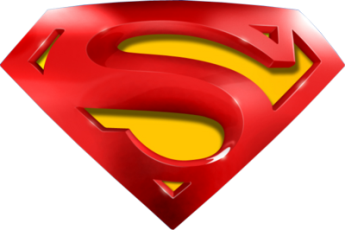 May 2012 3H Q15
Basic Trigonometry
A
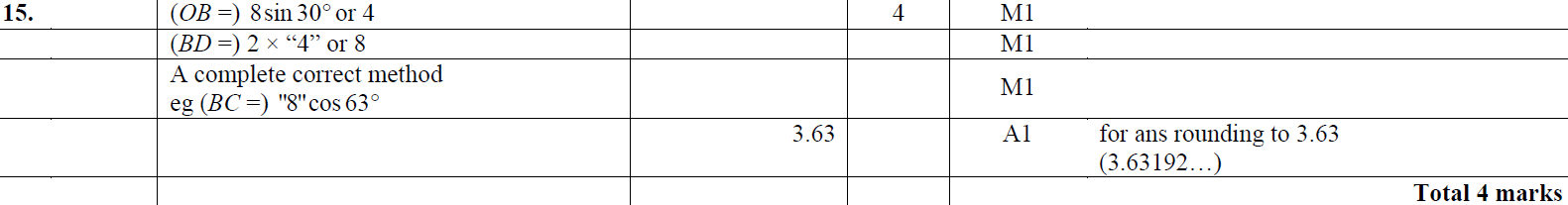 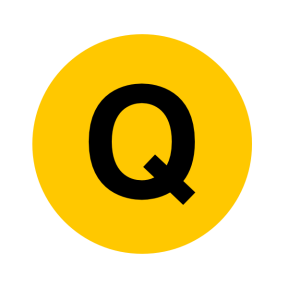 May 2012 4H Q6
Basic Trigonometry
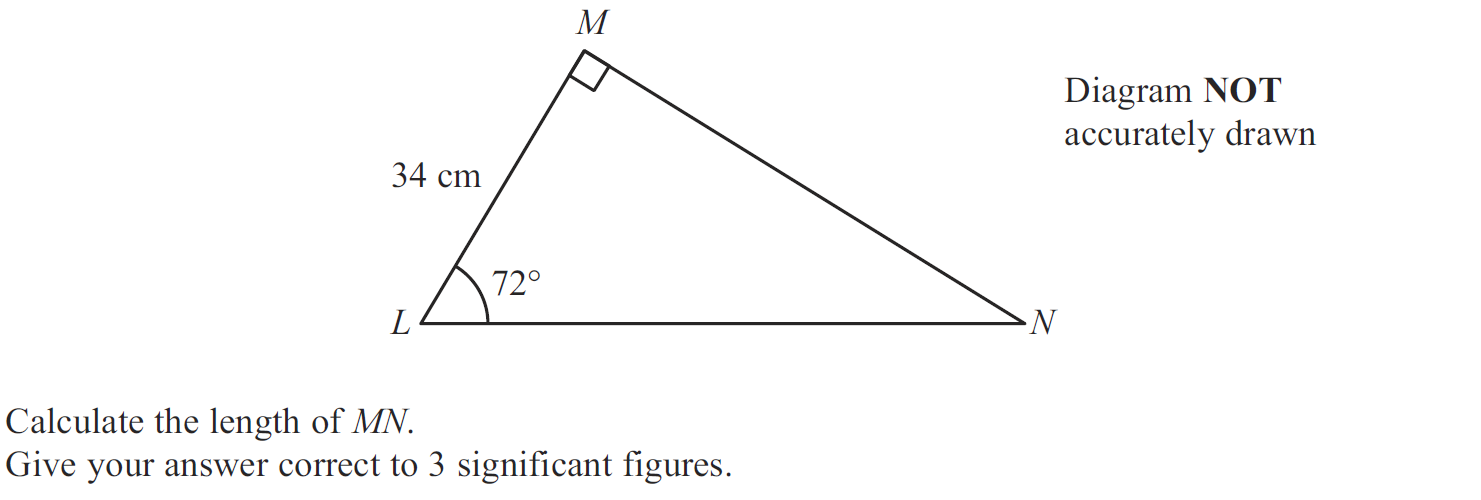 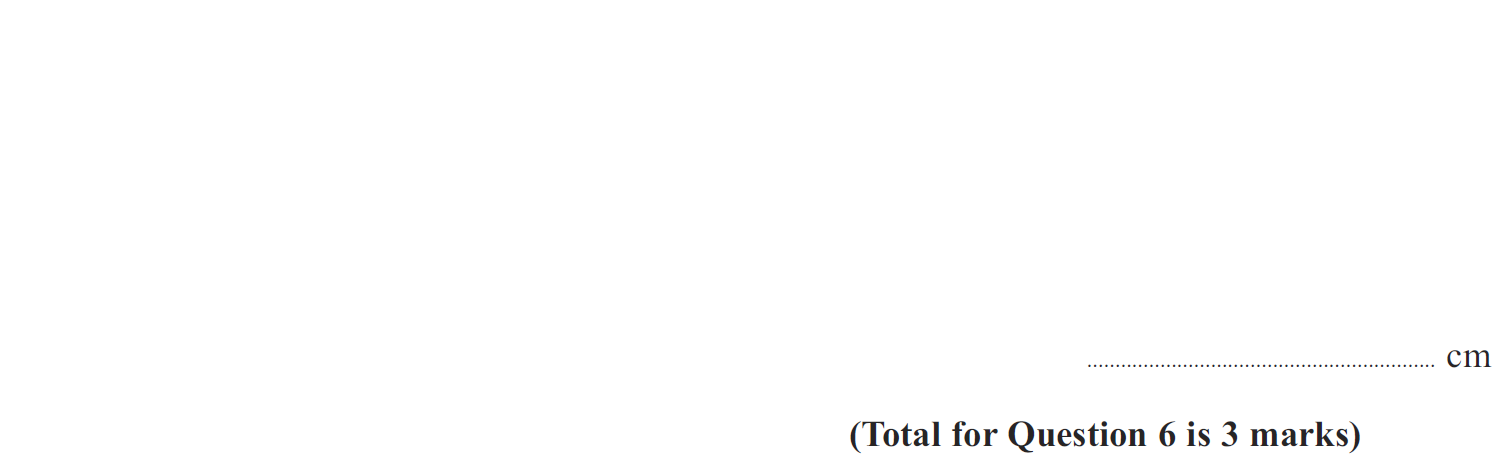 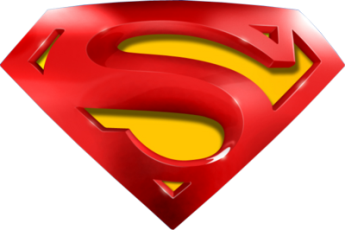 May 2012 4H Q6
Basic Trigonometry
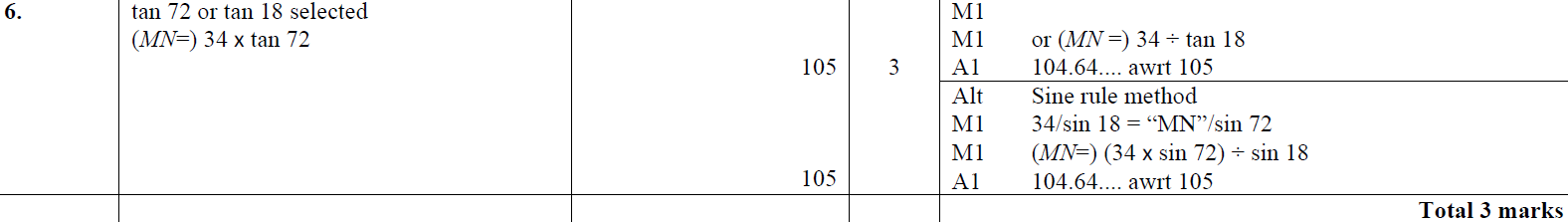 A
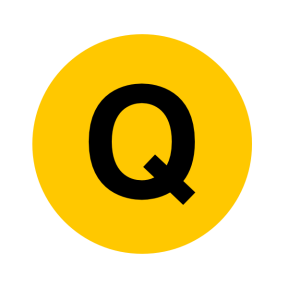 Jan 2013 3H Q8
Basic Trigonometry
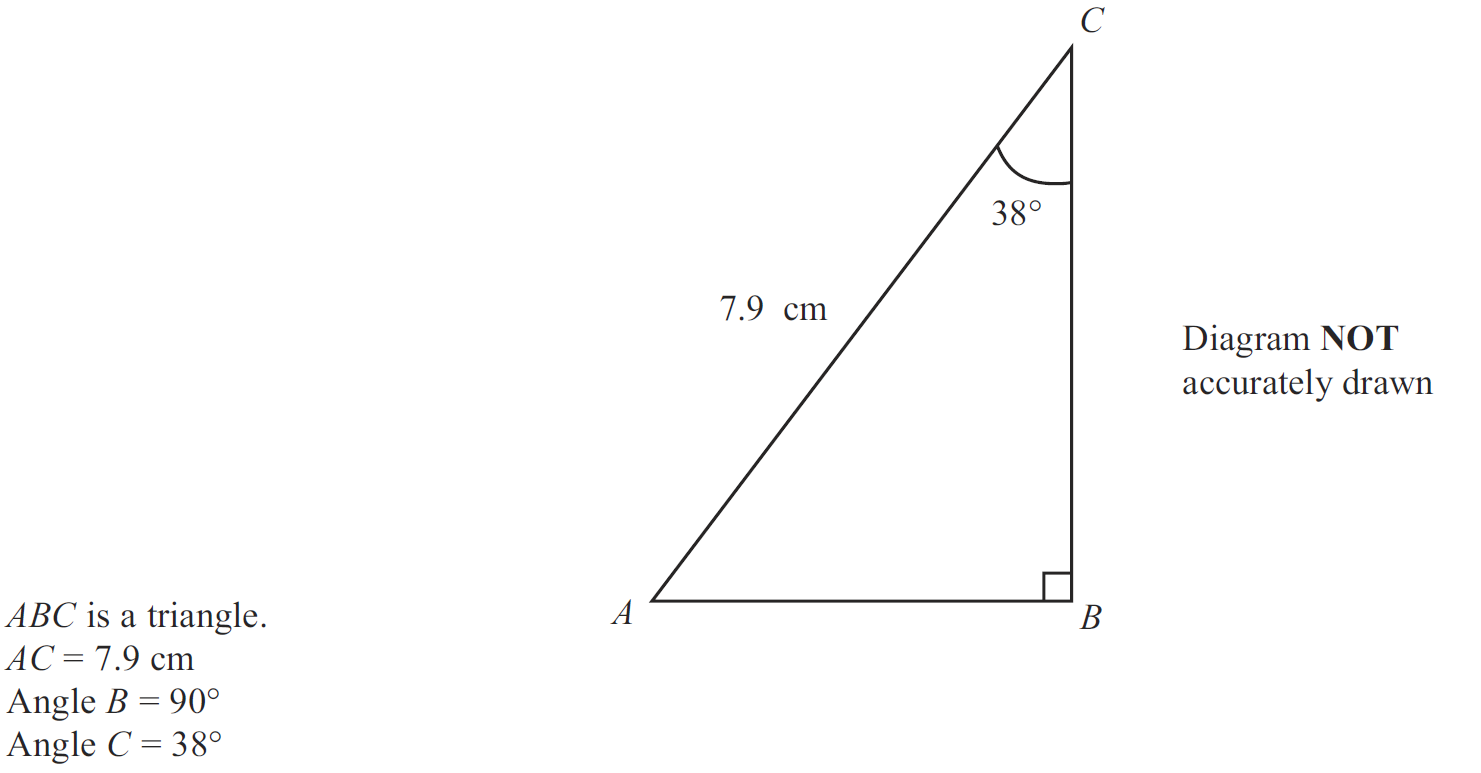 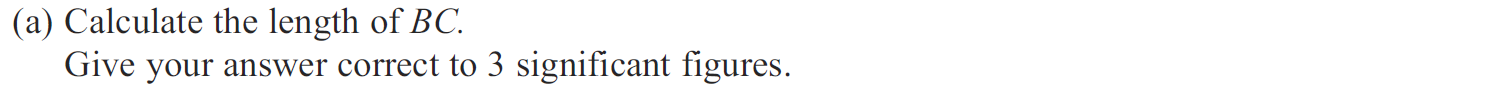 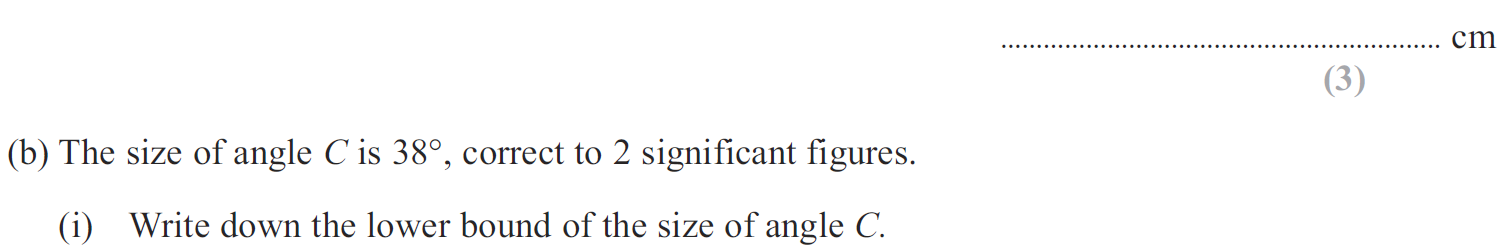 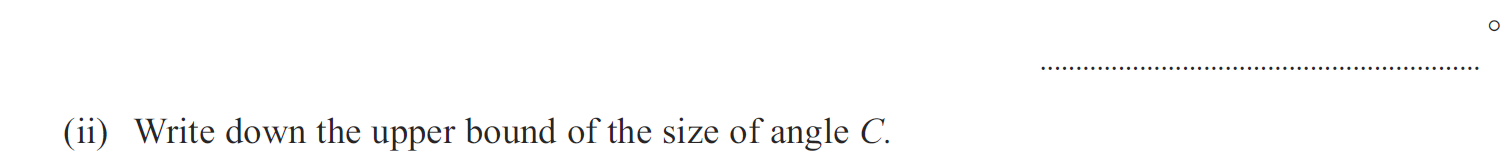 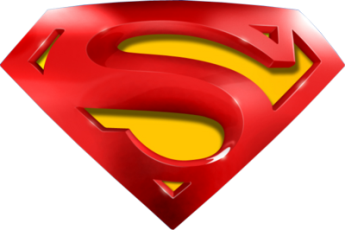 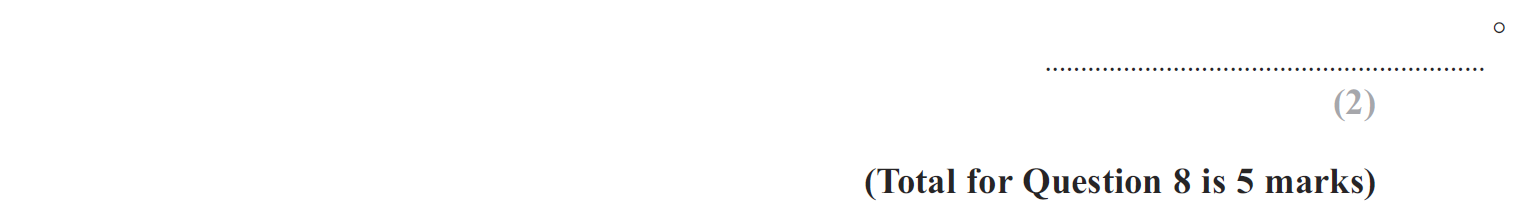 Jan 2013 3H Q8
Basic Trigonometry
A
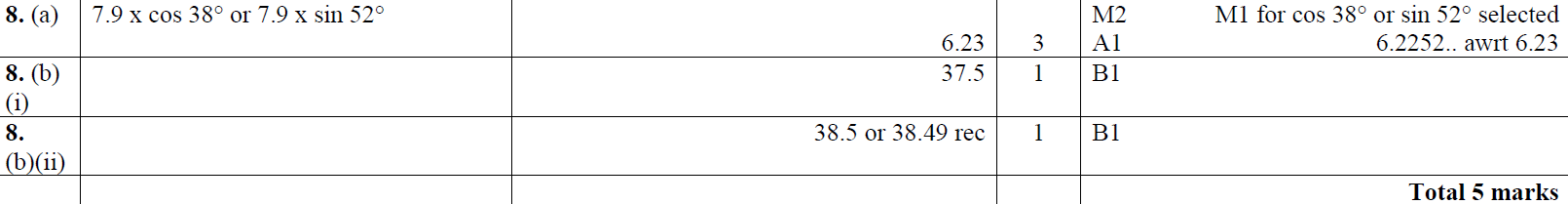 B (i)
B (ii)
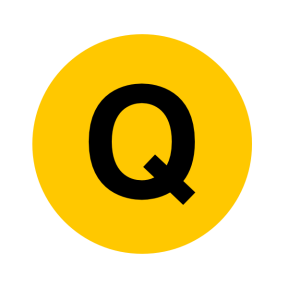 Jan 2013 3H Q21
Basic Trigonometry
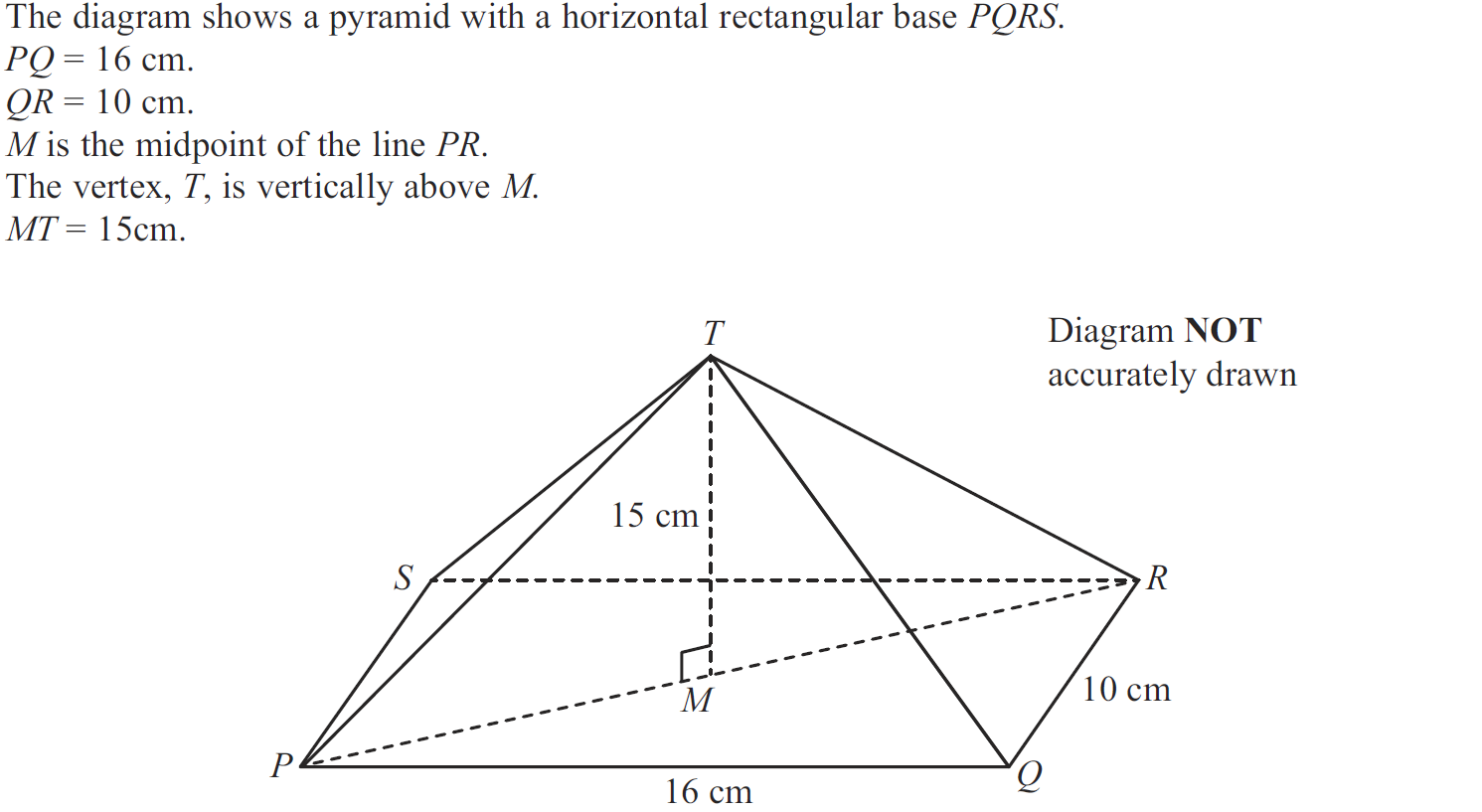 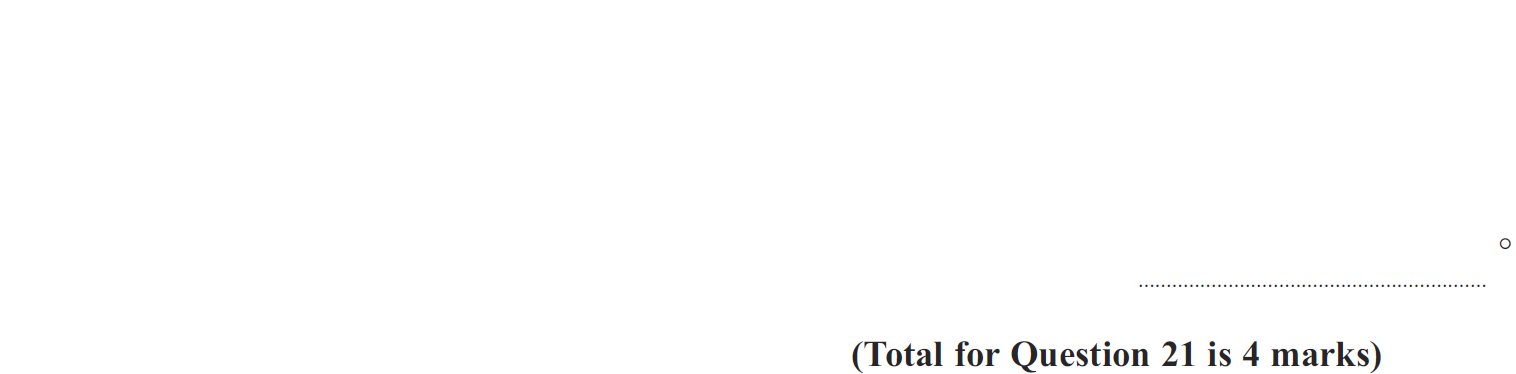 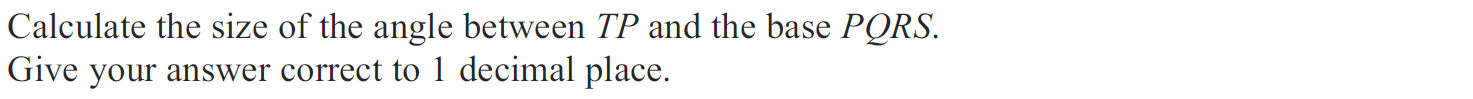 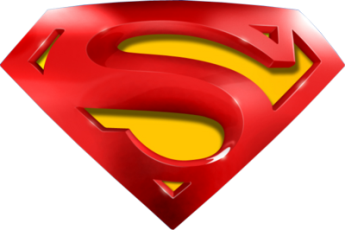 Jan 2013 3H Q21
Basic Trigonometry
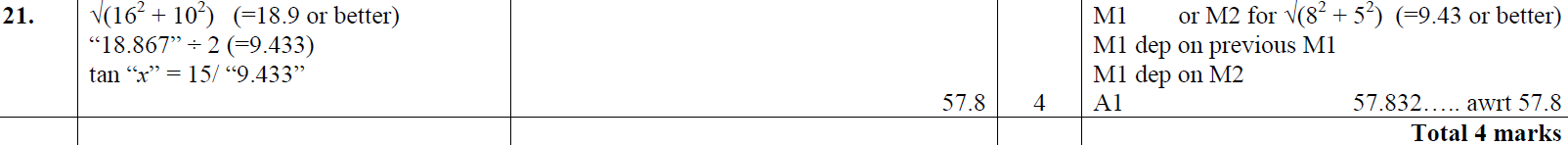 A
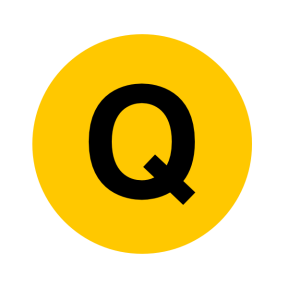 May 2013 3H Q10
Basic Trigonometry
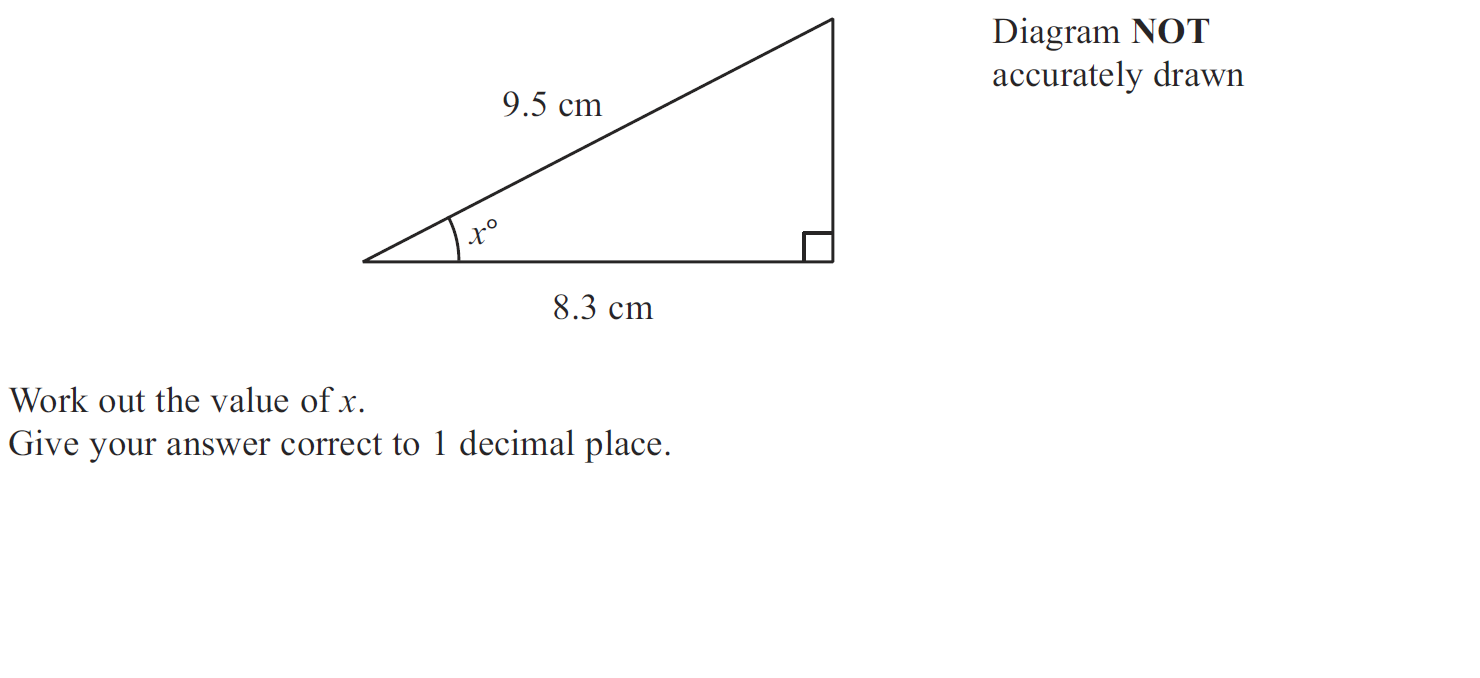 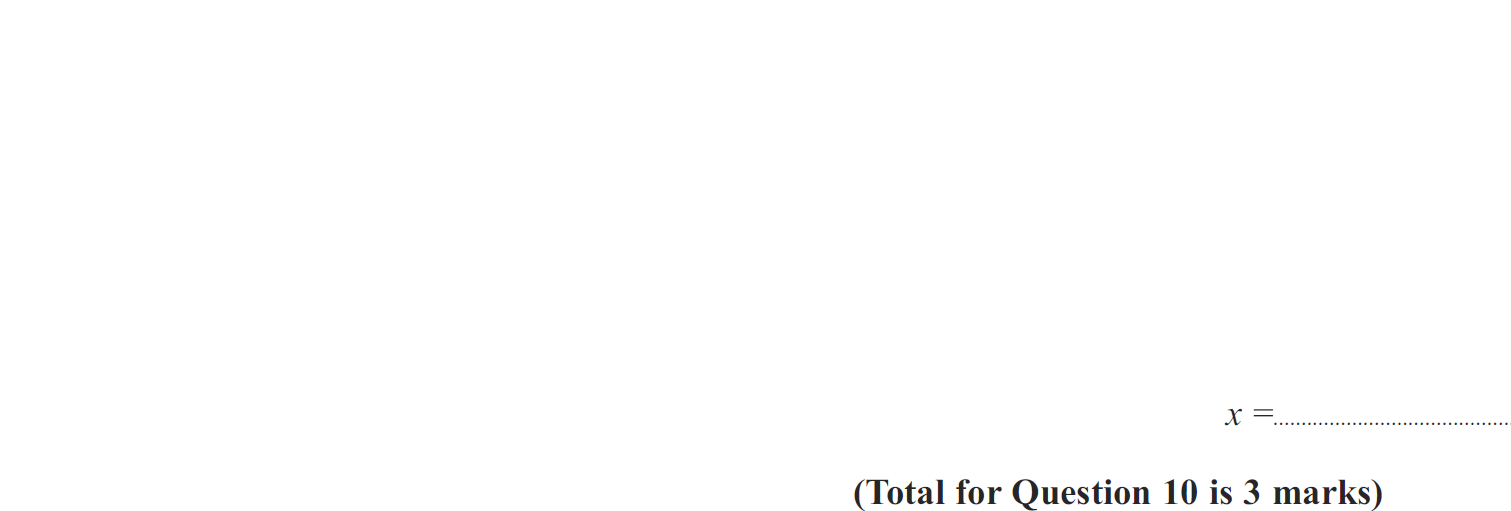 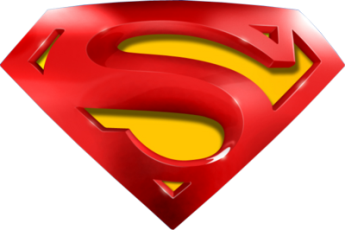 May 2013 3H Q10
Basic Trigonometry
A
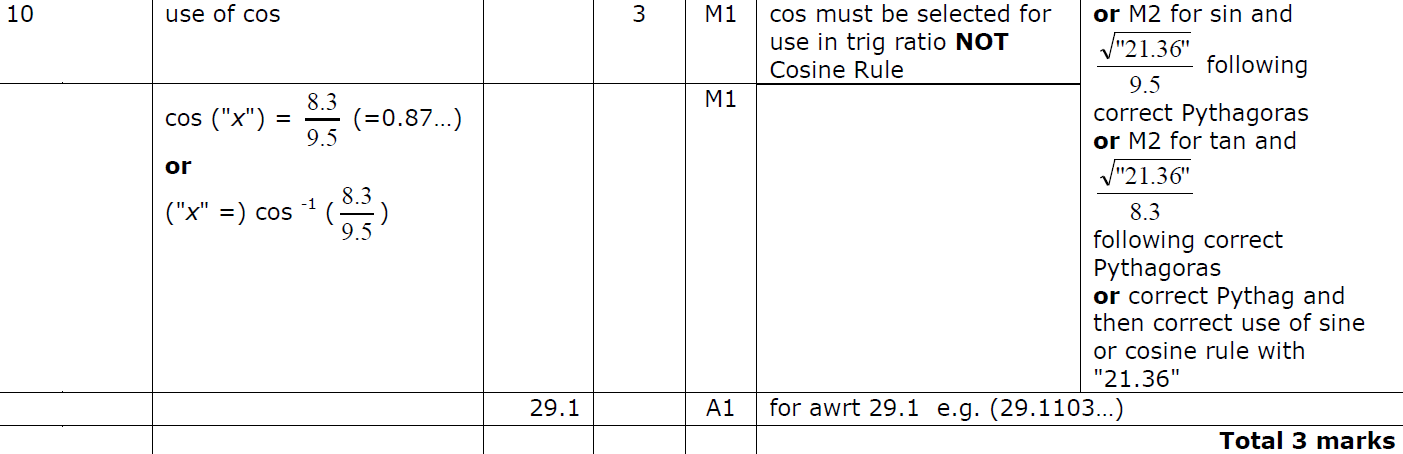 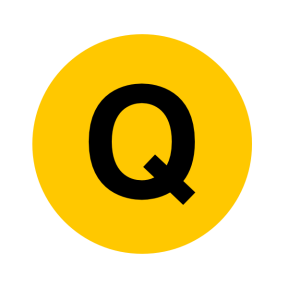 May 2013 4H Q22
Basic Trigonometry
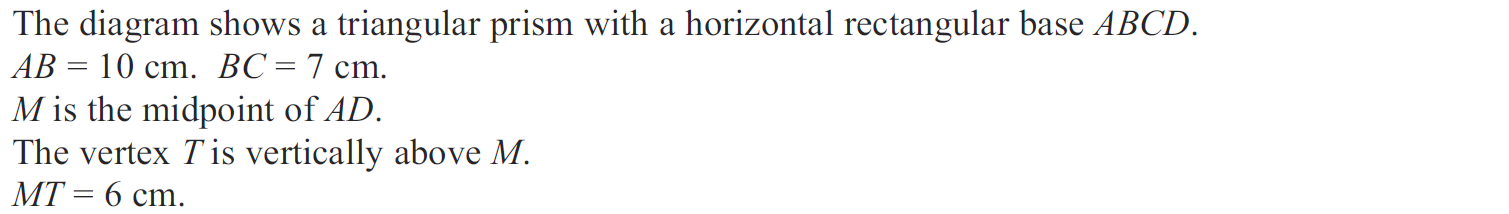 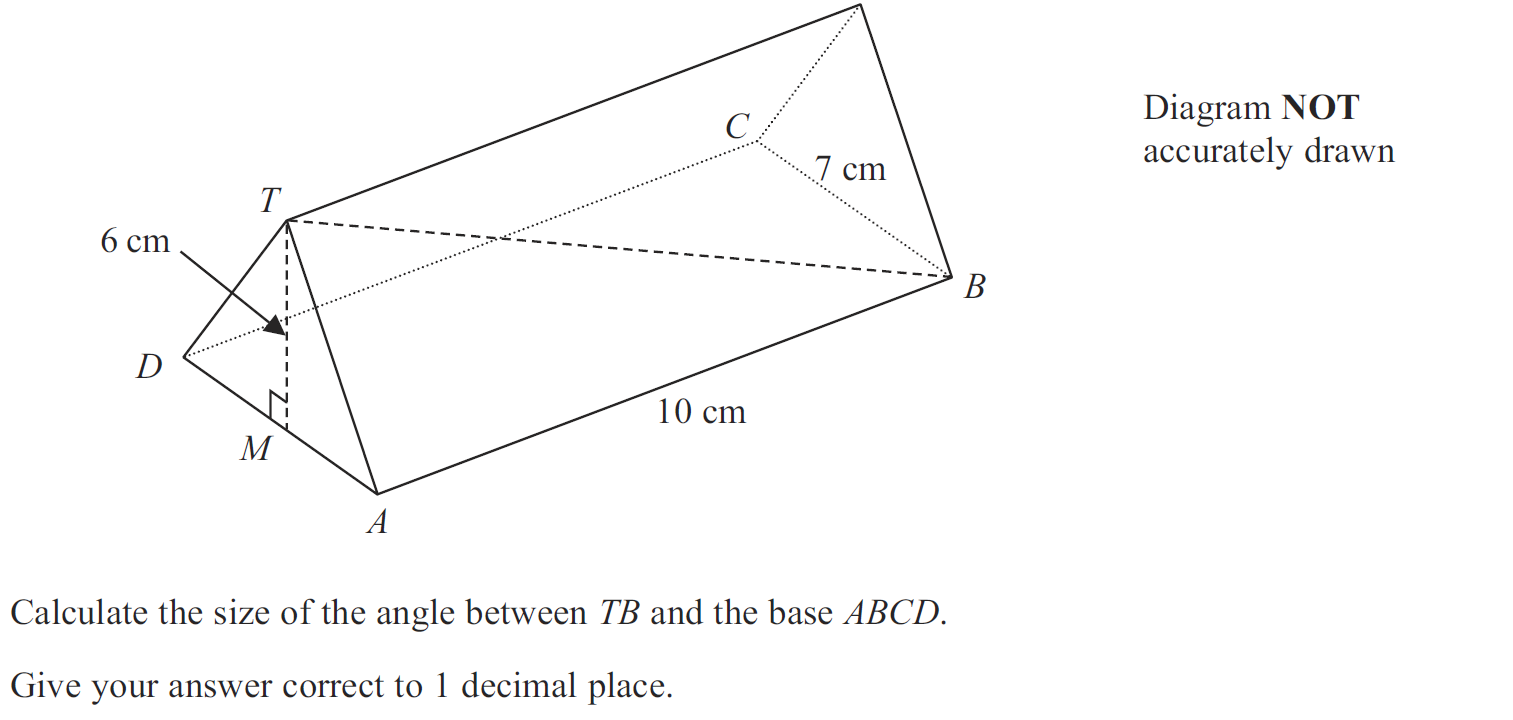 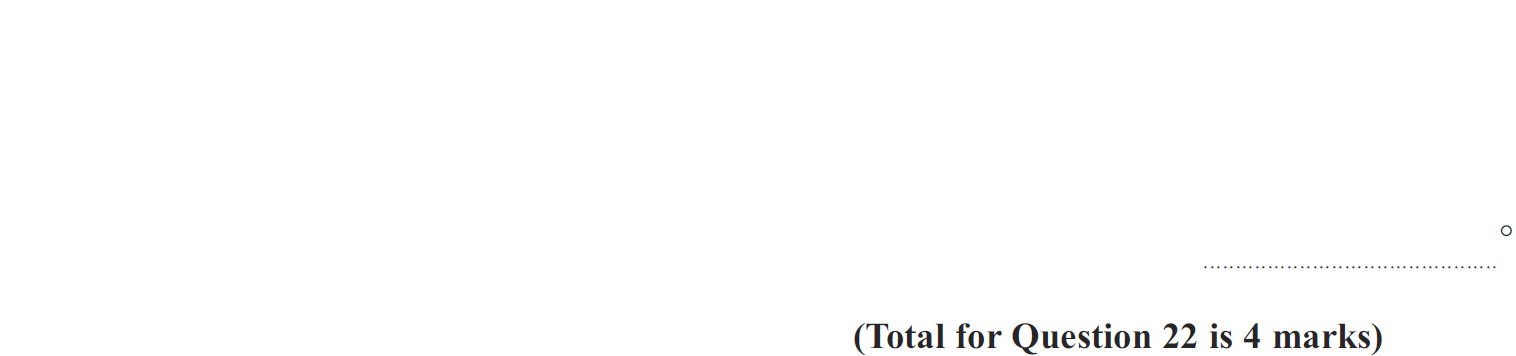 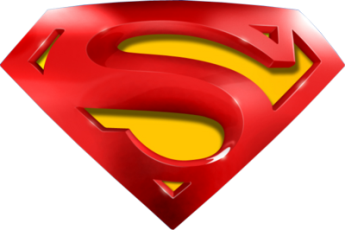 May 2013 4H Q22
Basic Trigonometry
A
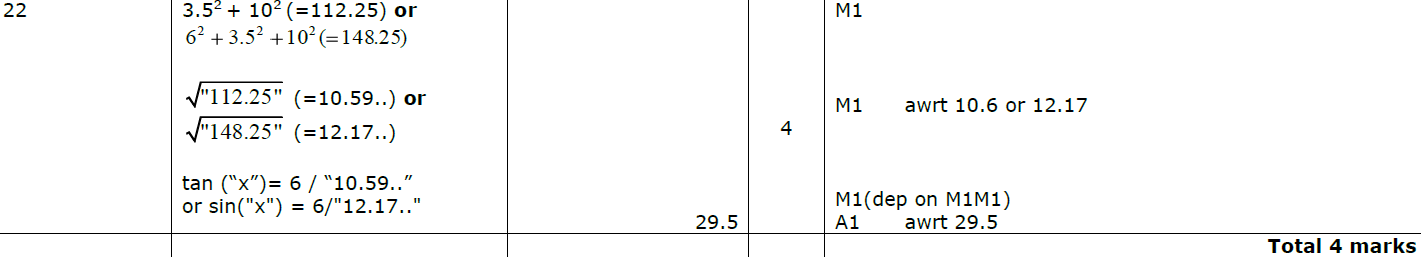 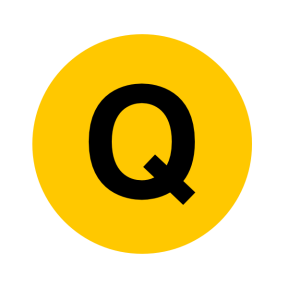 May 2013 3HR Q11
Basic Trigonometry
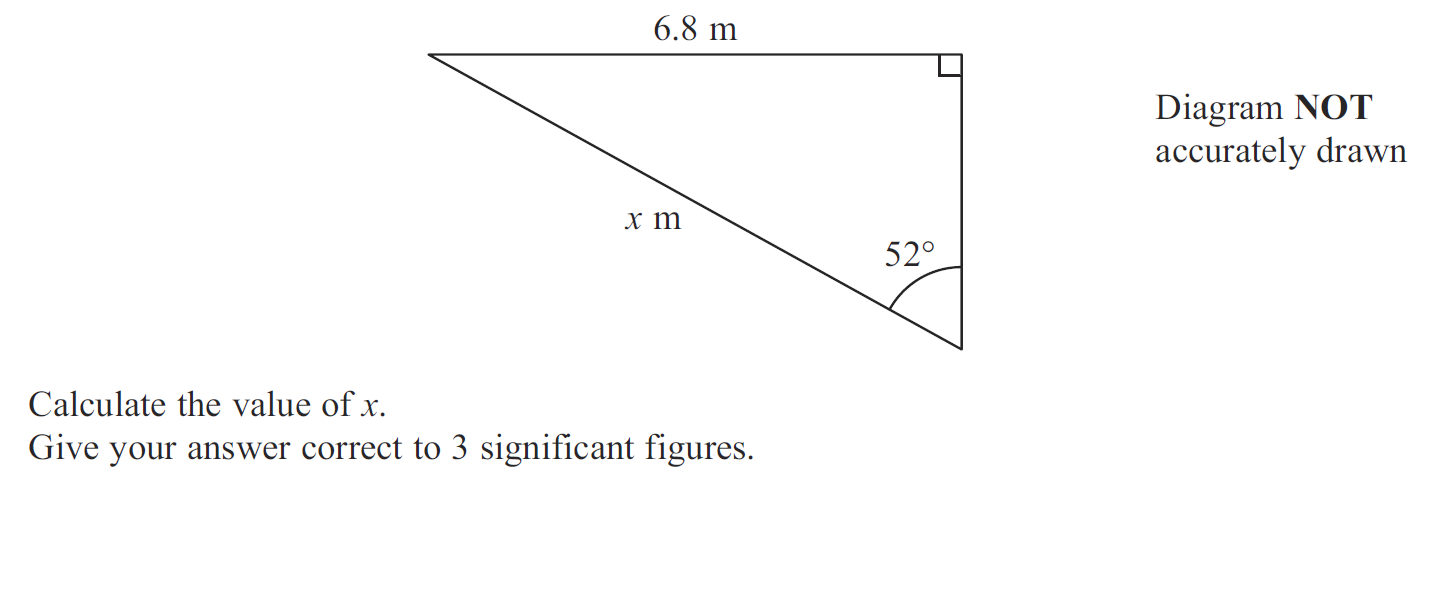 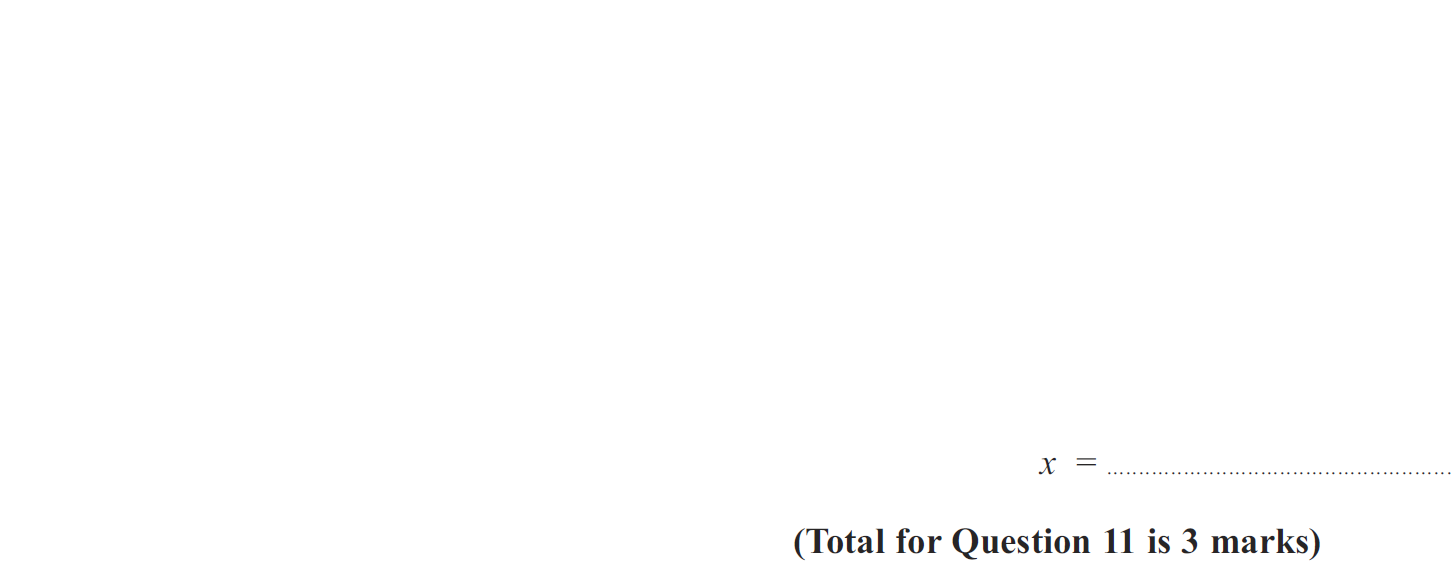 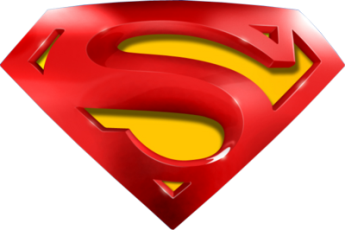 May 2013 3HR Q11
Basic Trigonometry
A
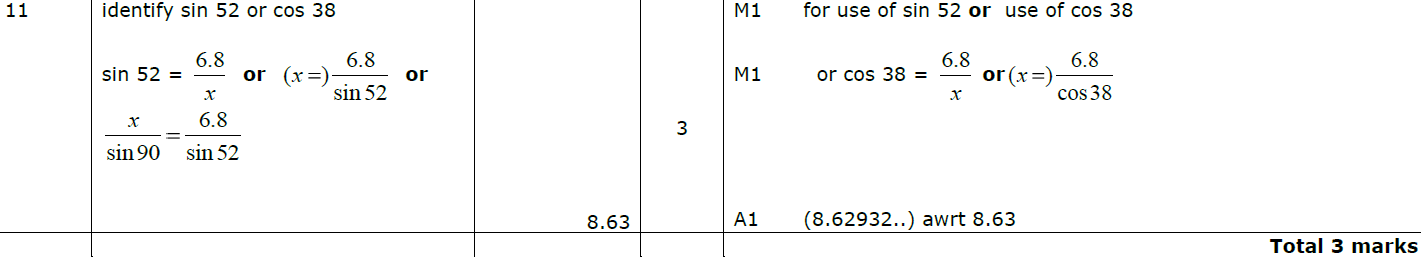 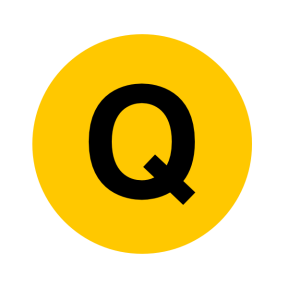 May 2013 3HR Q24
Basic Trigonometry
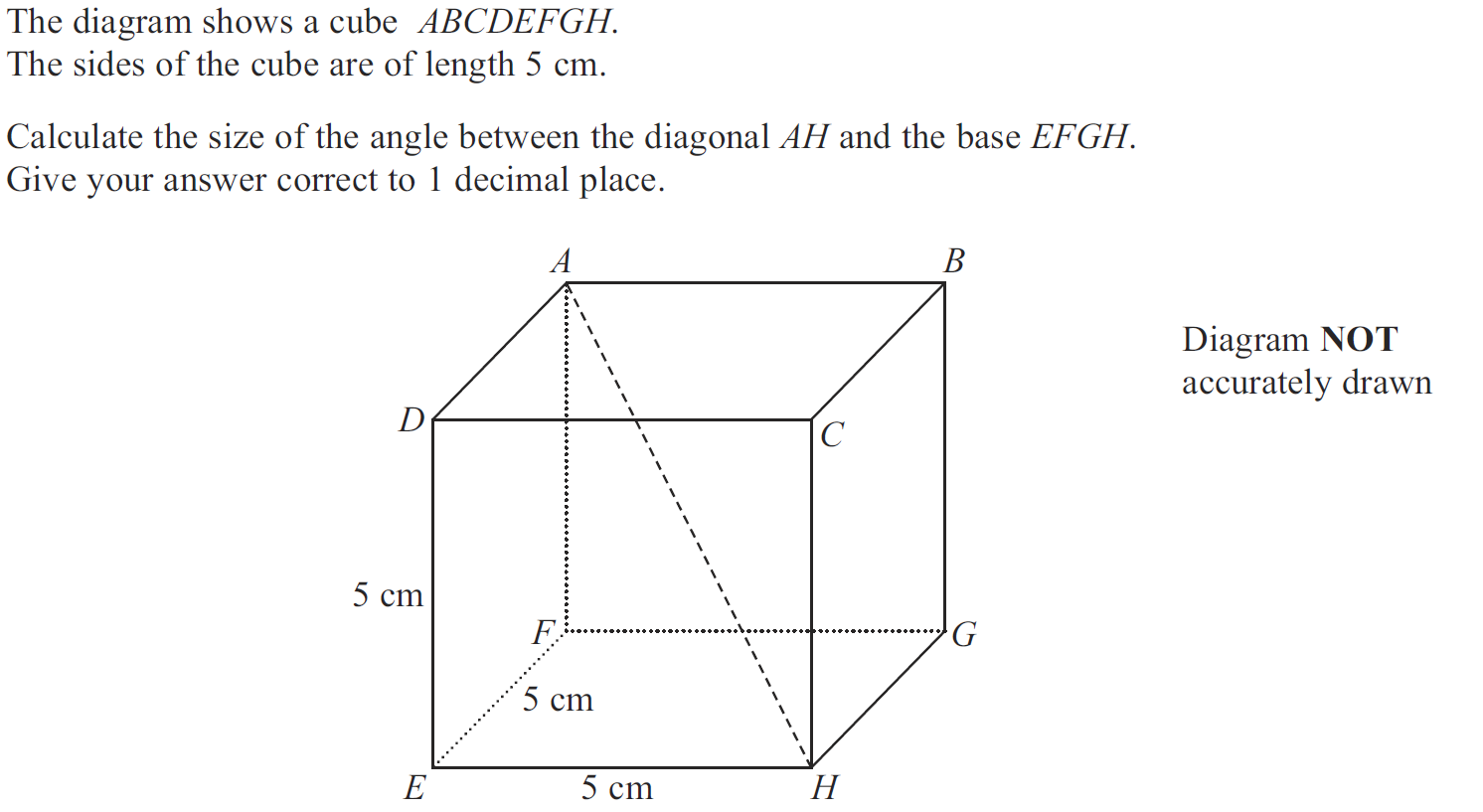 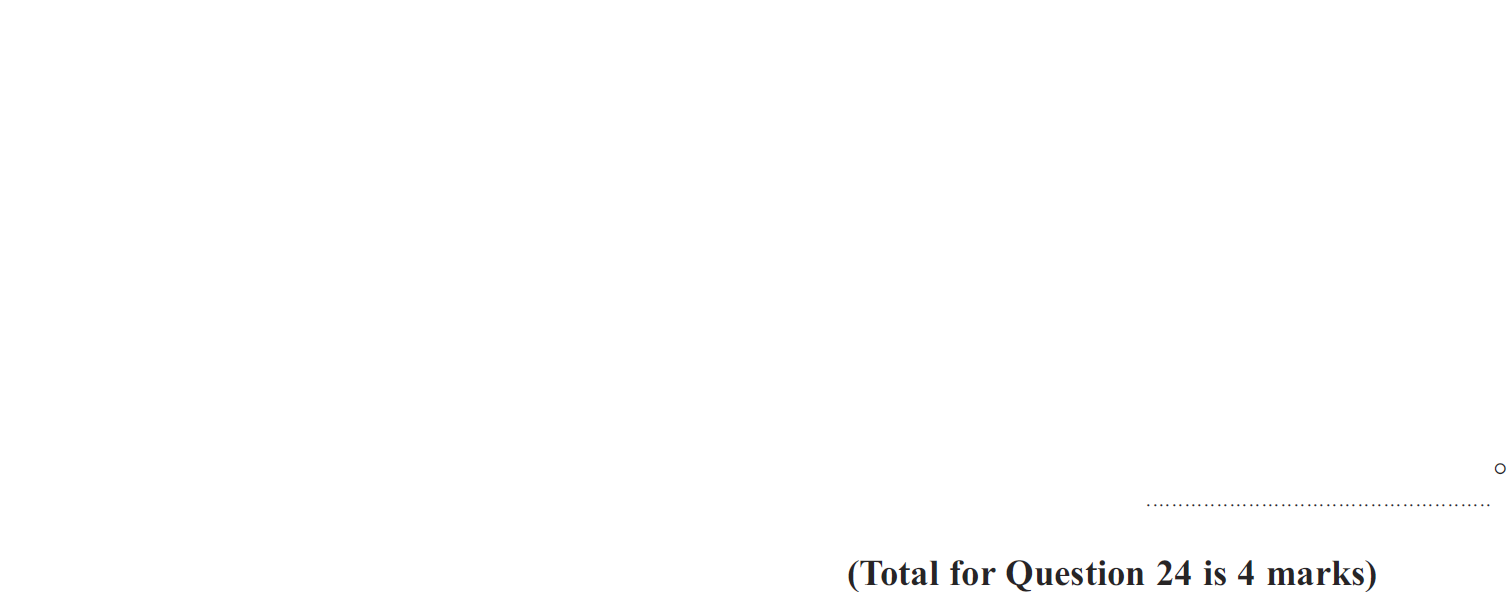 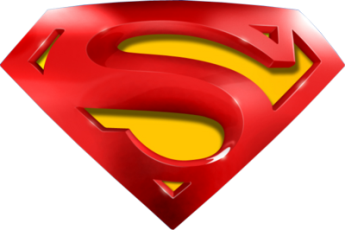 May 2013 3HR Q24
Basic Trigonometry
A
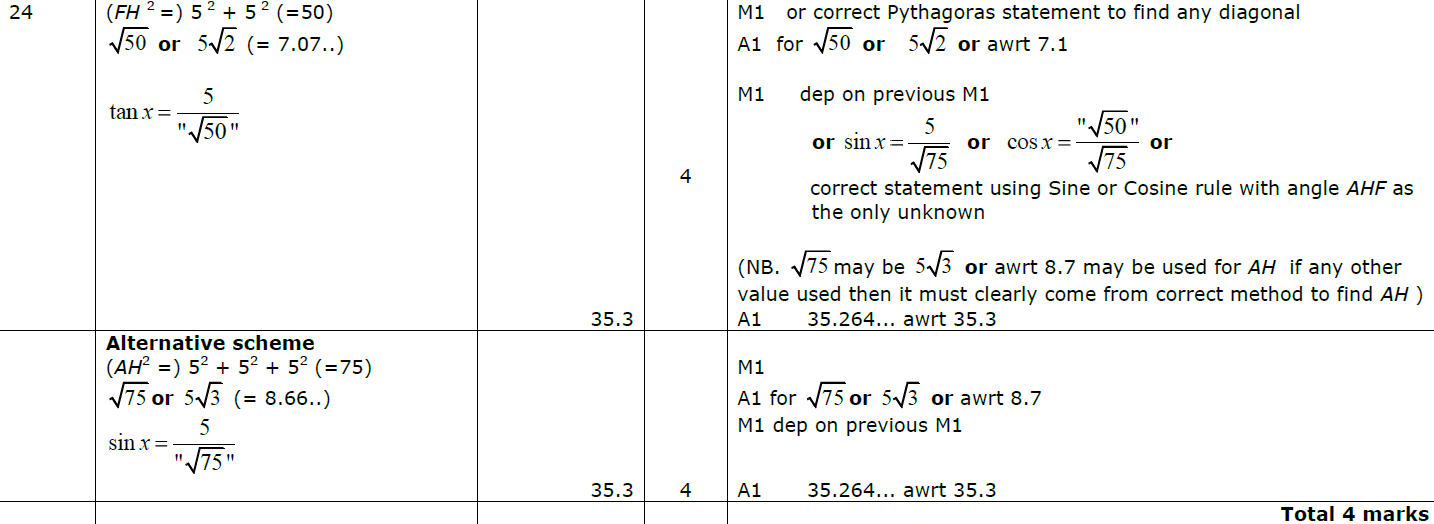 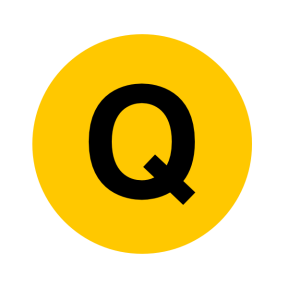 Jan 2014 3H Q3
Basic Trigonometry
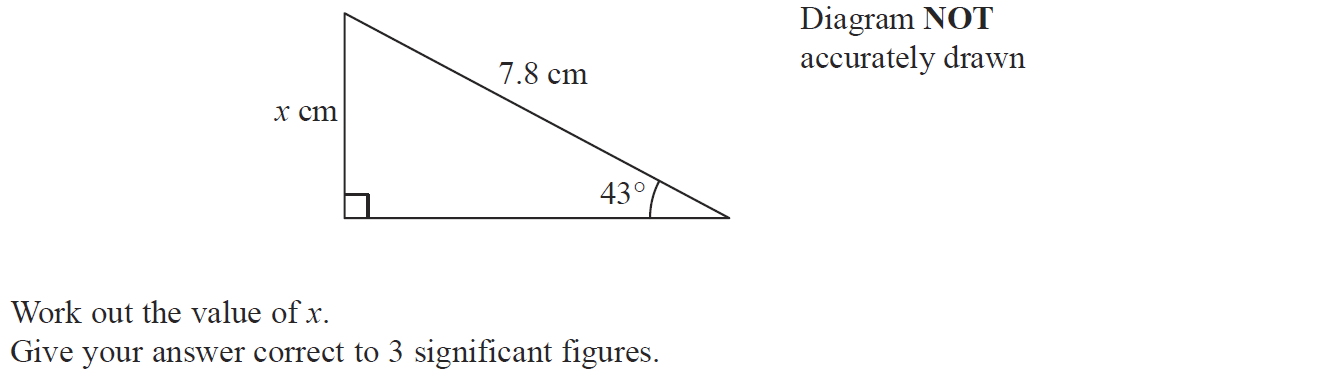 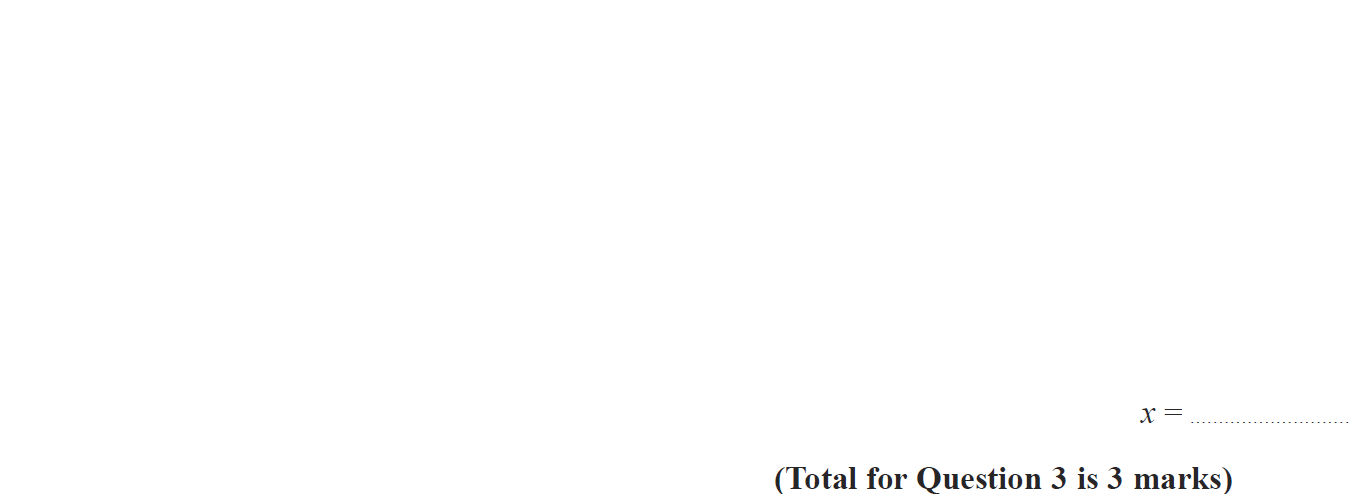 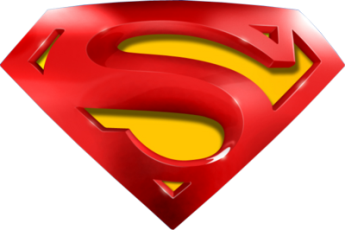 Jan 2014 3H Q3
Basic Trigonometry
A
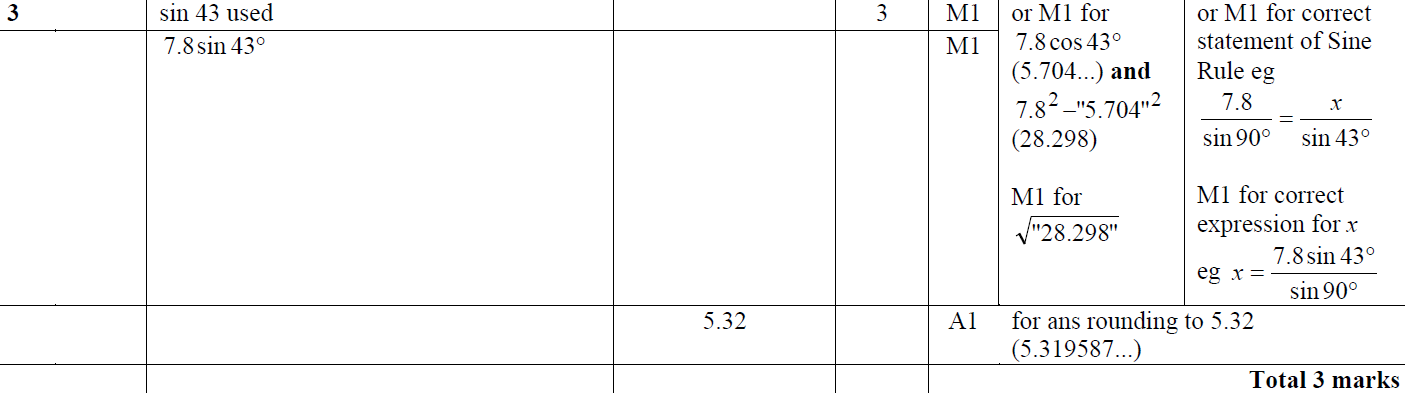 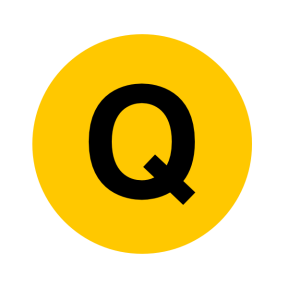 Jan 2014 3H Q15
Basic Trigonometry
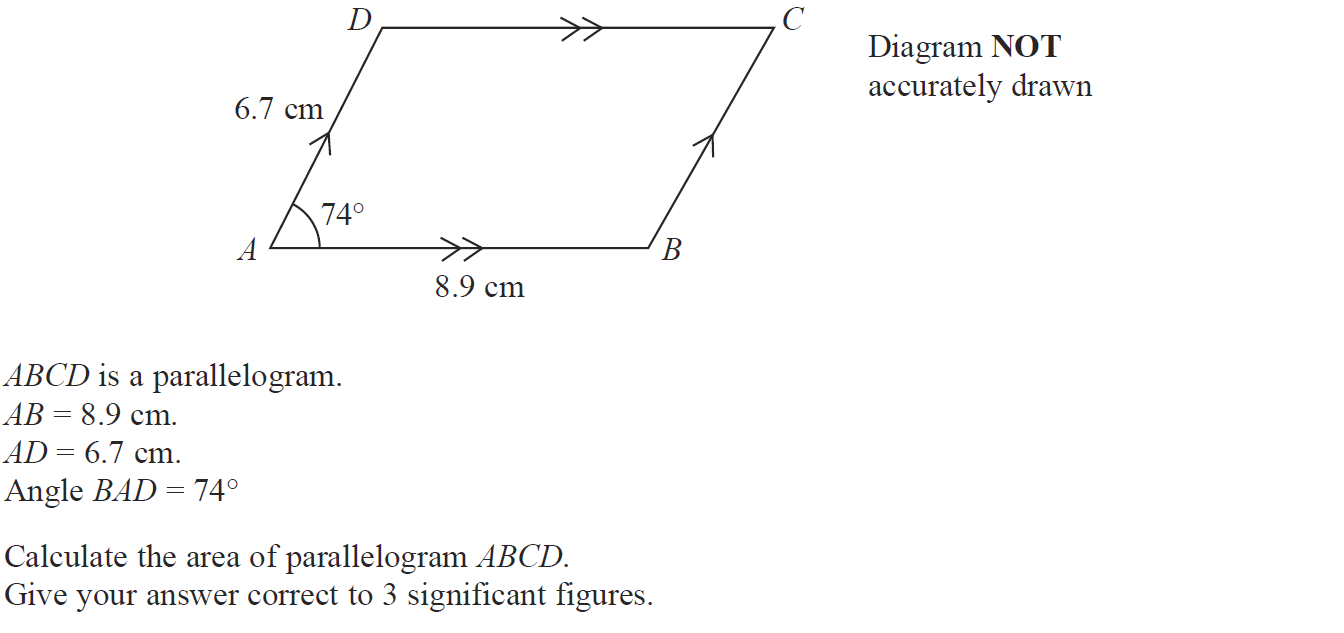 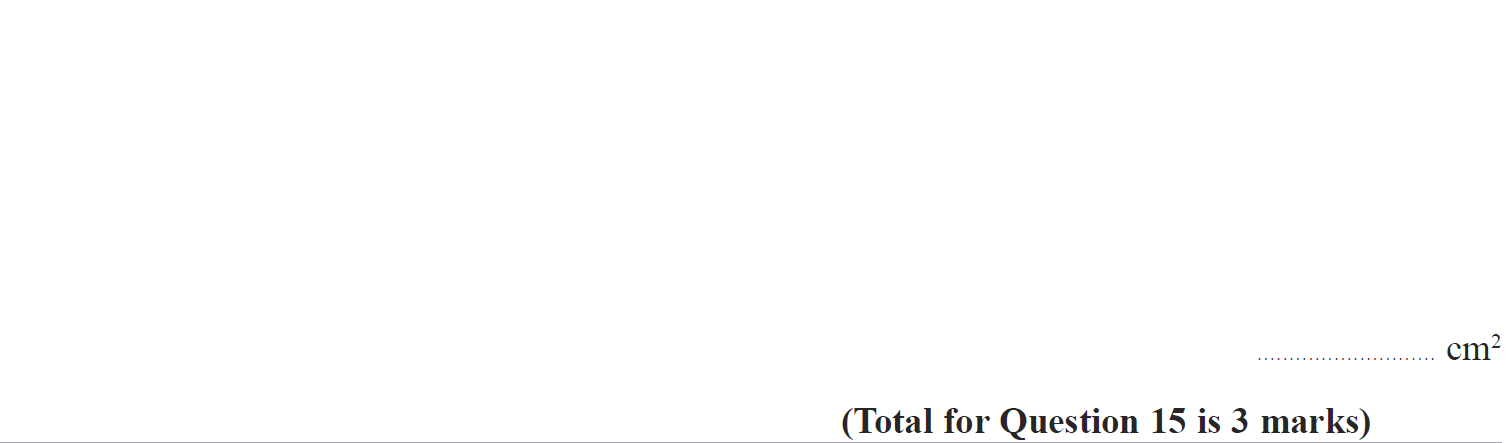 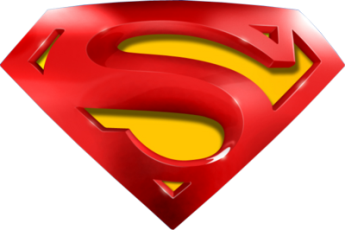 Jan 2014 3H Q15
Basic Trigonometry
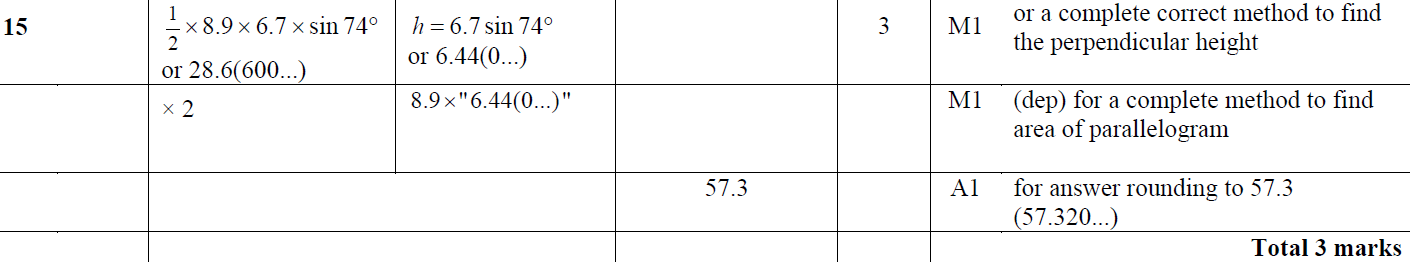 A
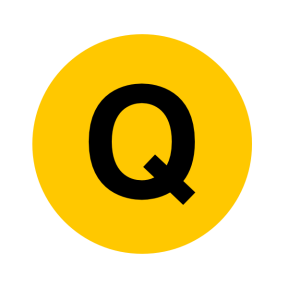 Jan 2014 3HR Q17
Basic Trigonometry
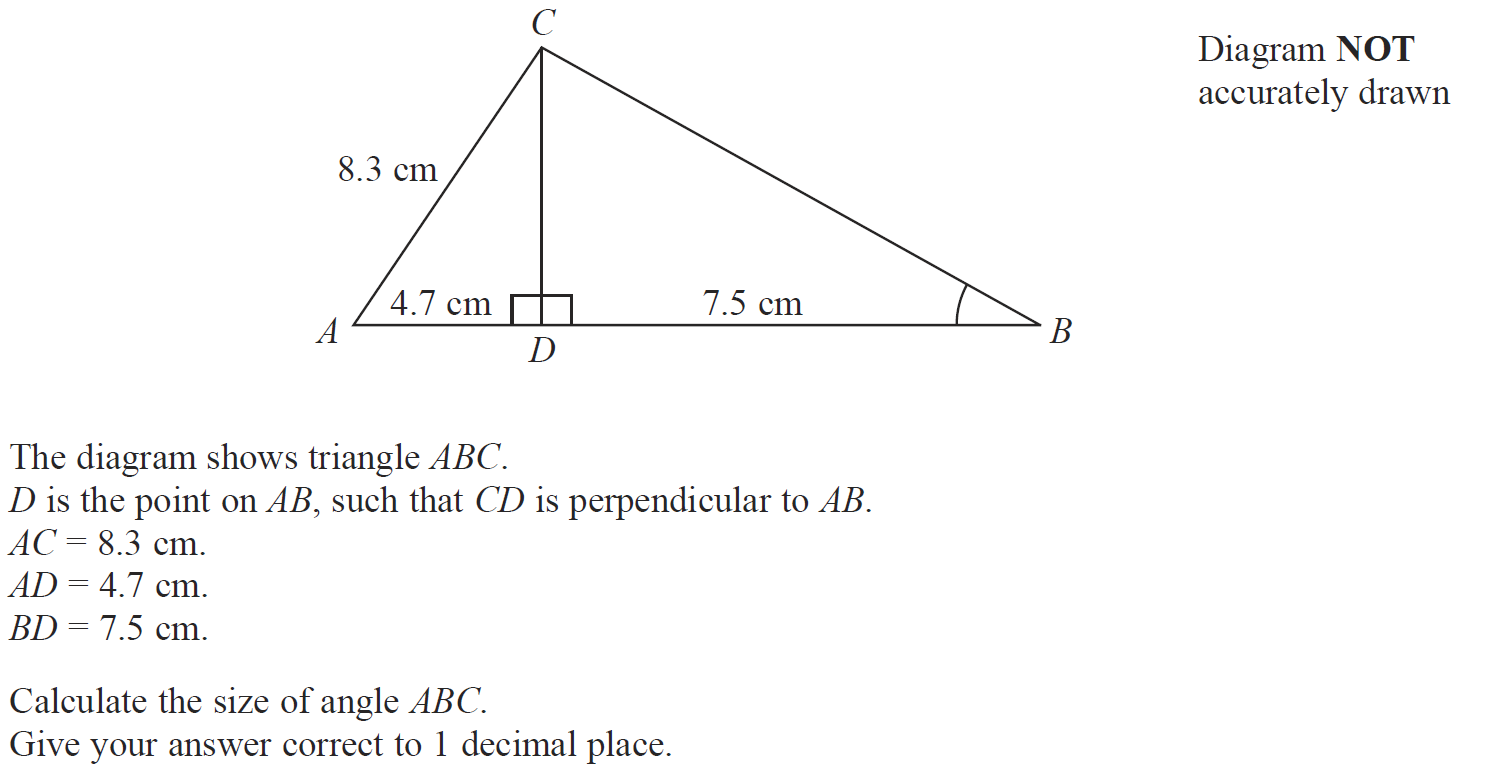 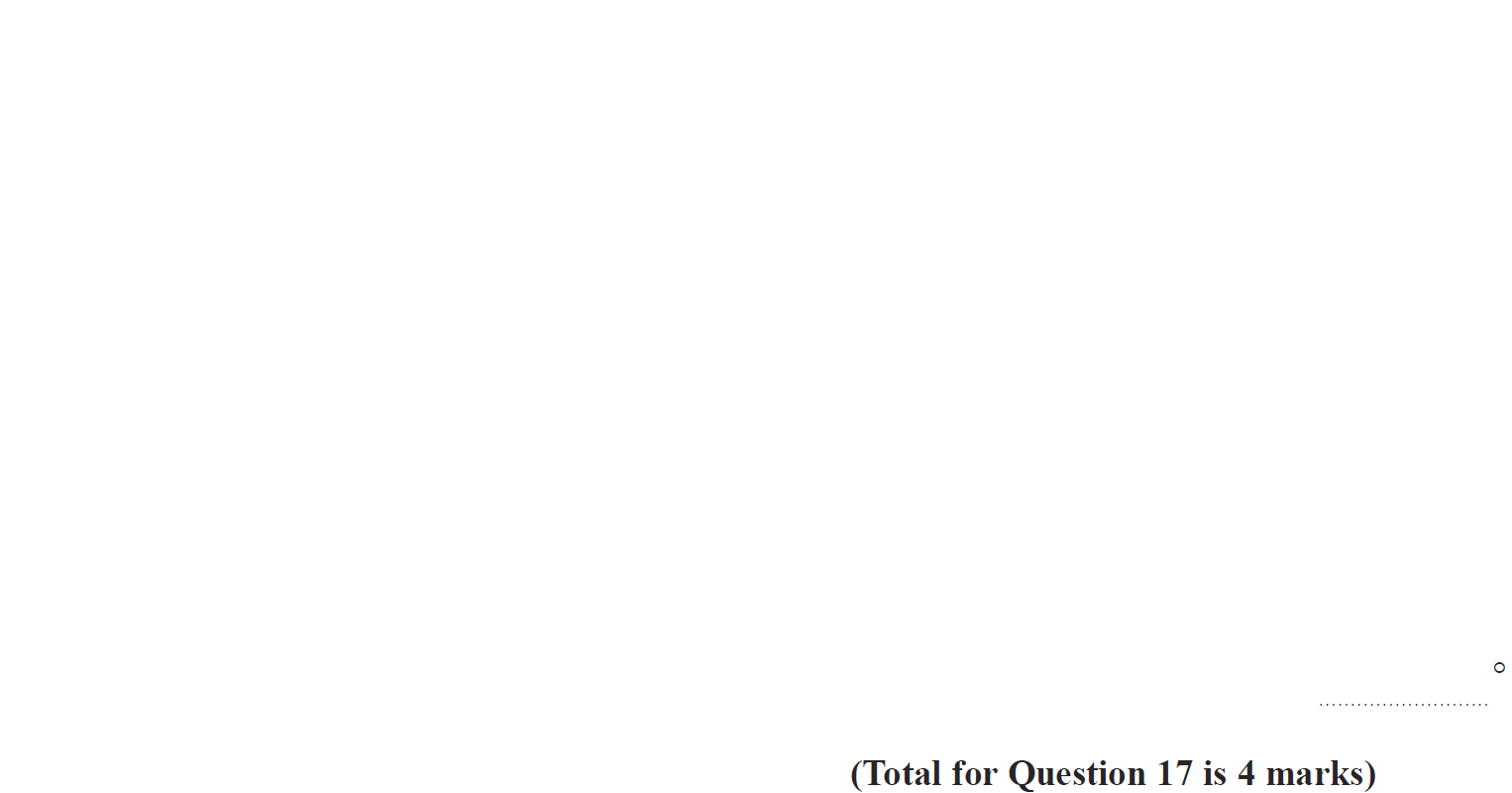 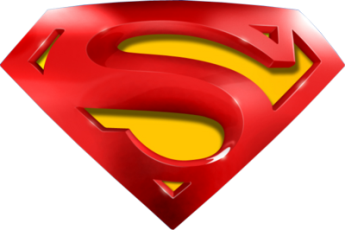 Jan 2014 3HR Q17
Basic Trigonometry
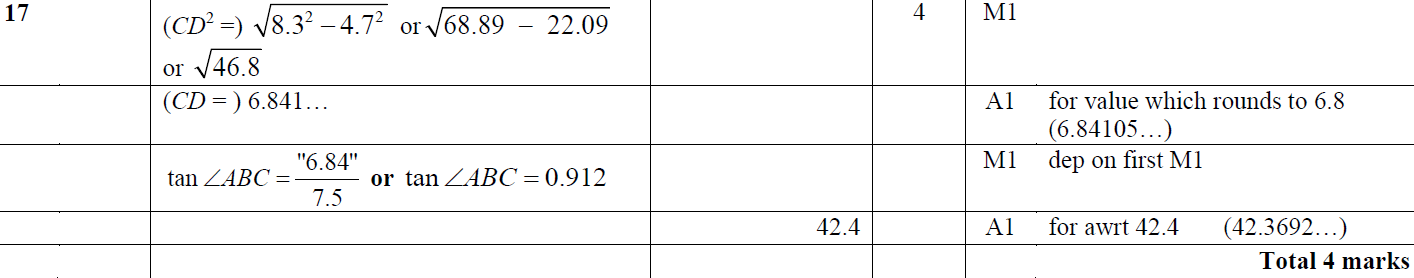 A
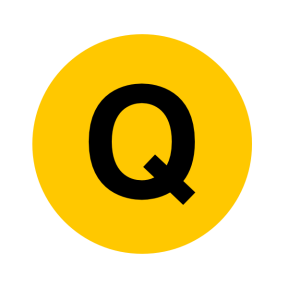 Jan 2014 3HR Q21
Basic Trigonometry
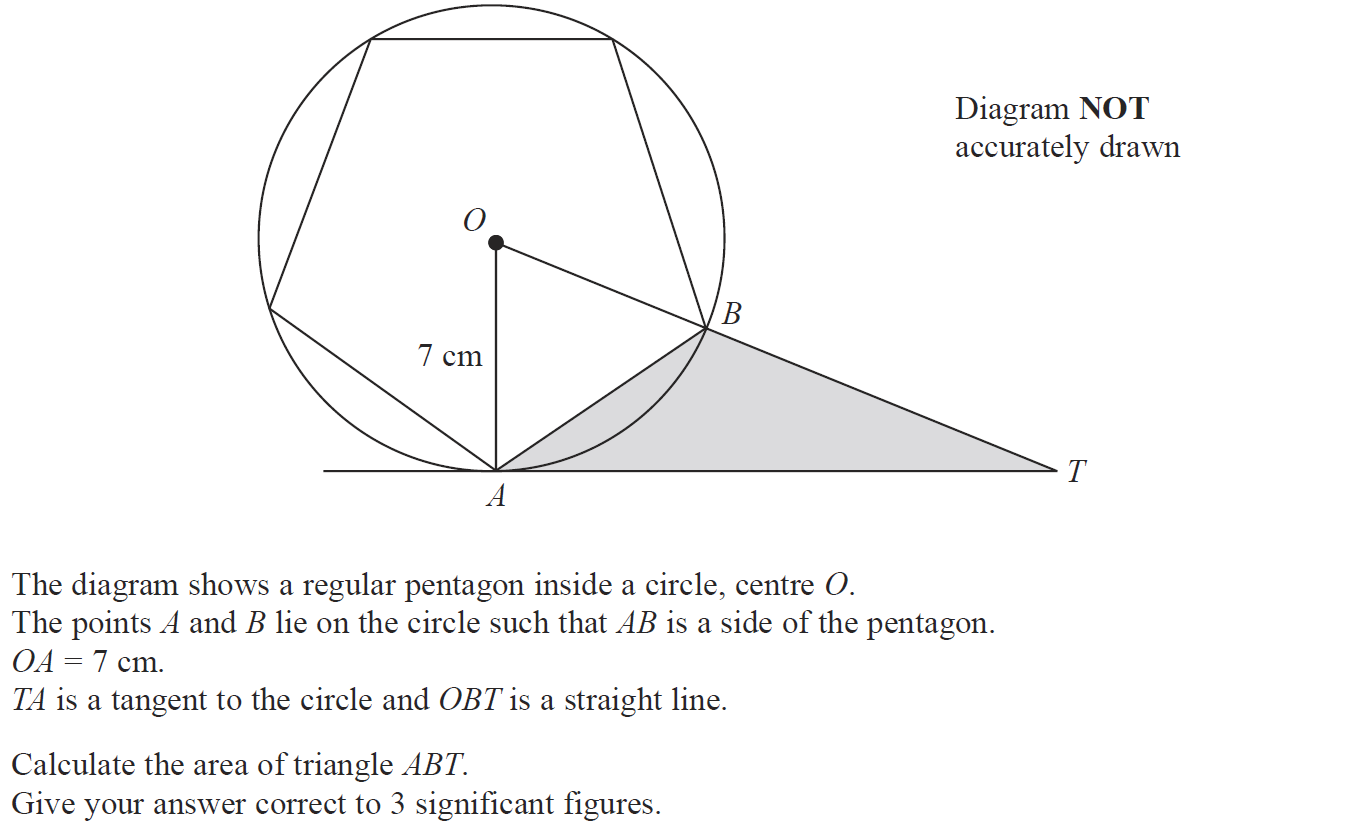 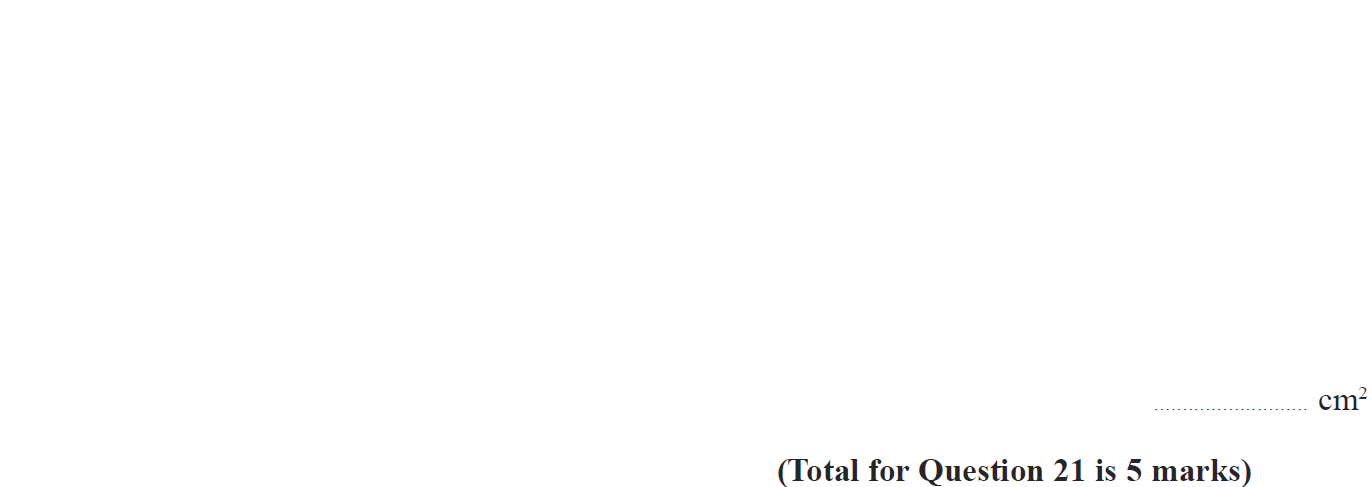 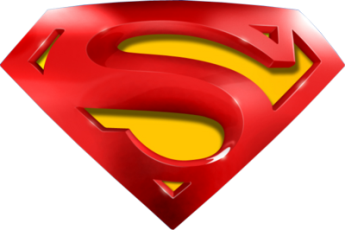 Jan 2014 3HR Q21
Basic Trigonometry
A
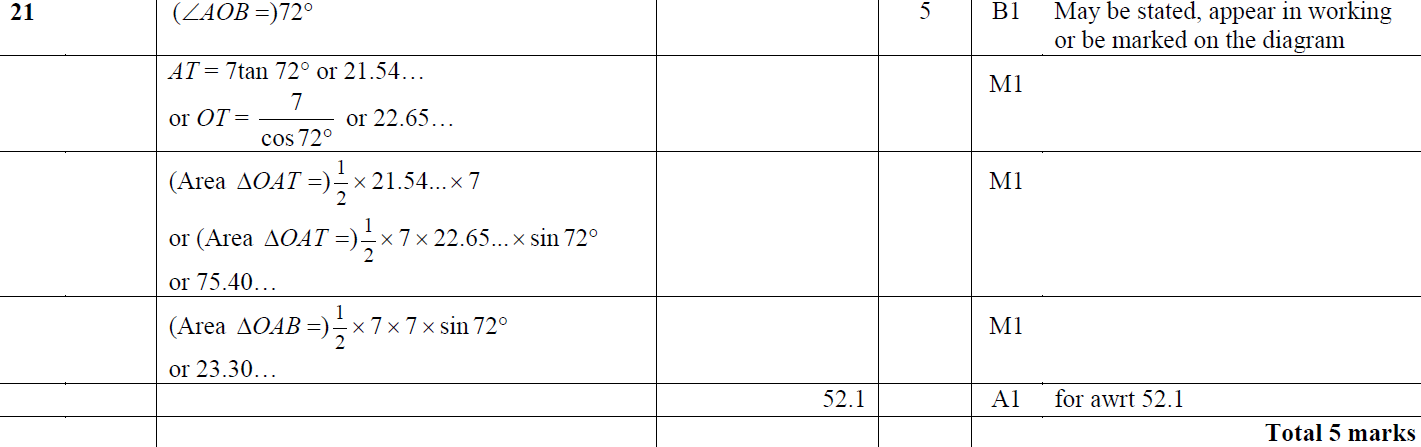 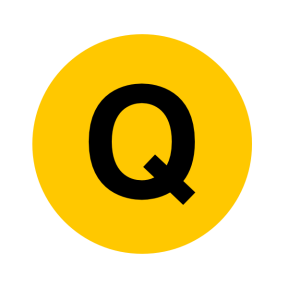 Jan 2014 4HR Q21
Basic Trigonometry
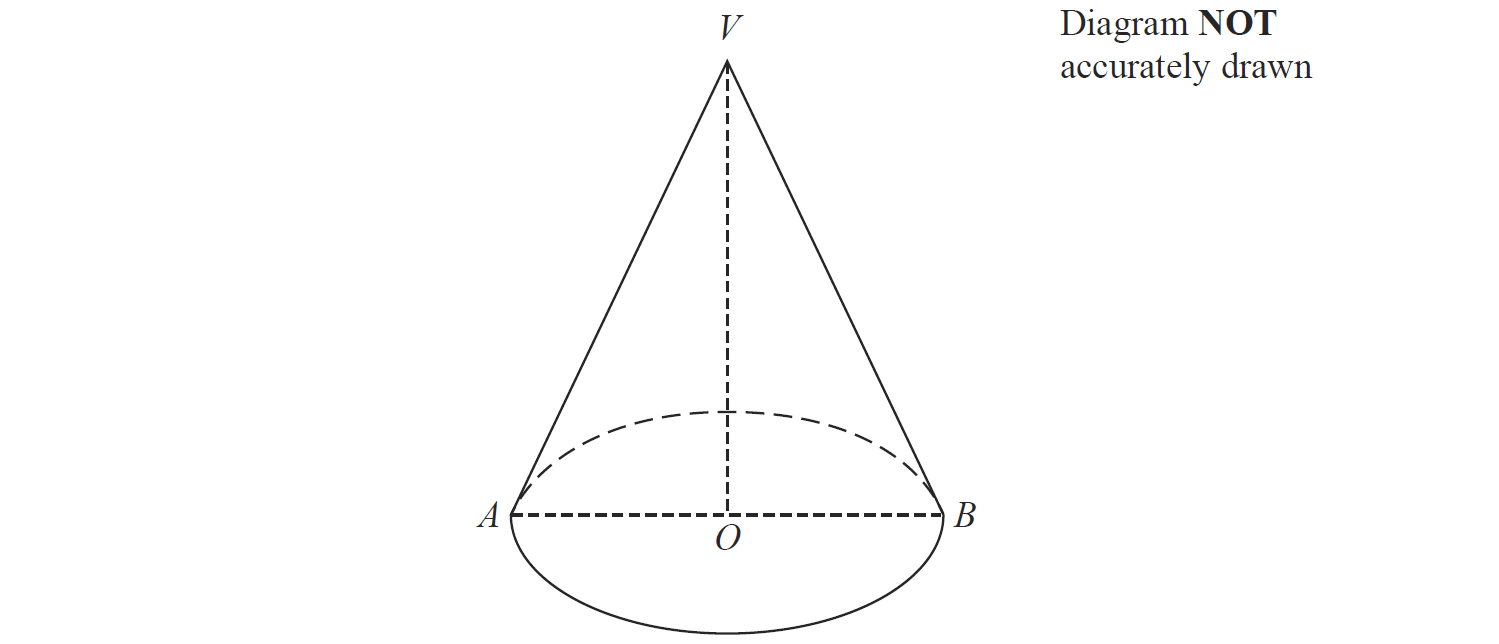 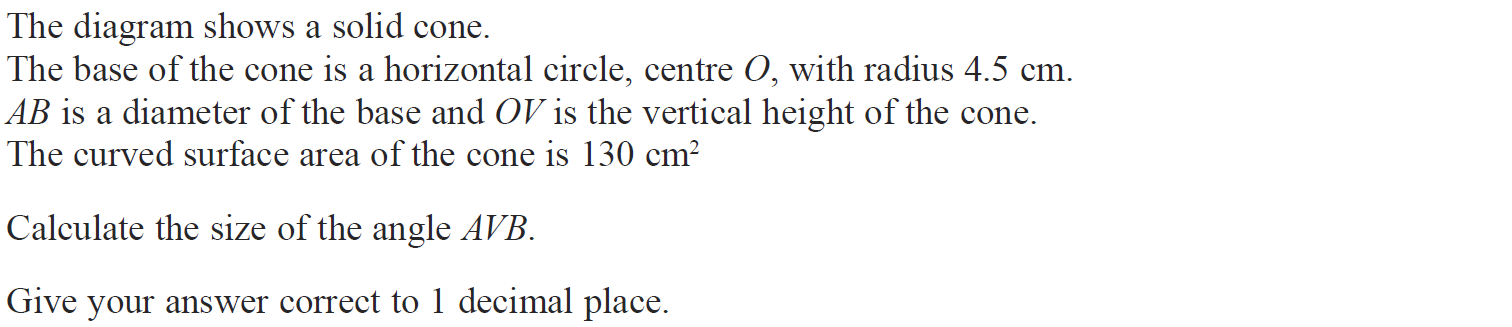 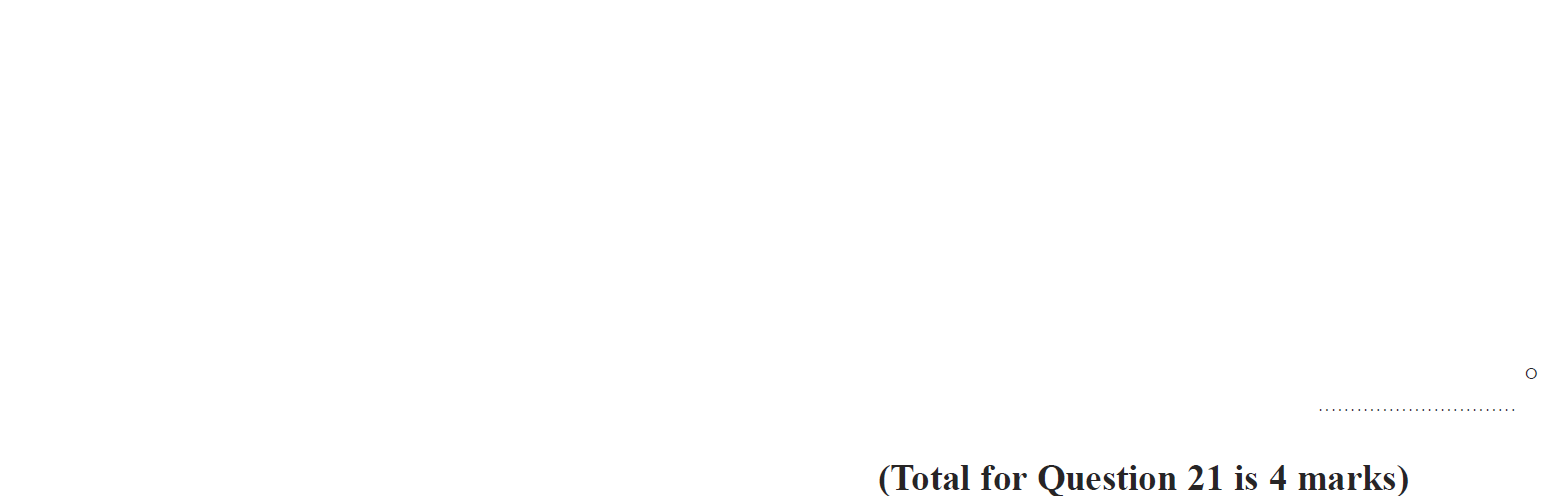 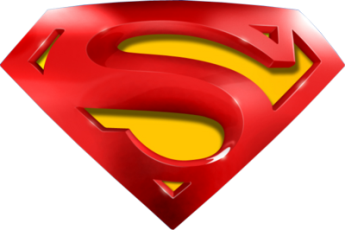 Jan 2014 4HR Q21
Basic Trigonometry
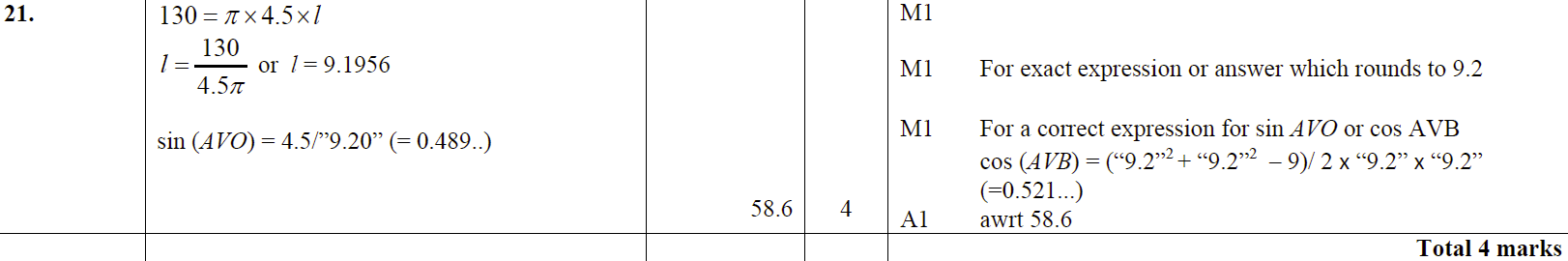 A
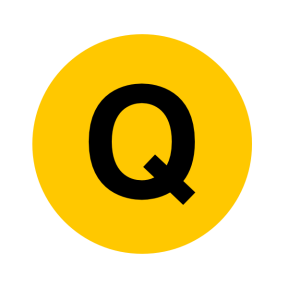 May 2014 3H Q5
Basic Trigonometry
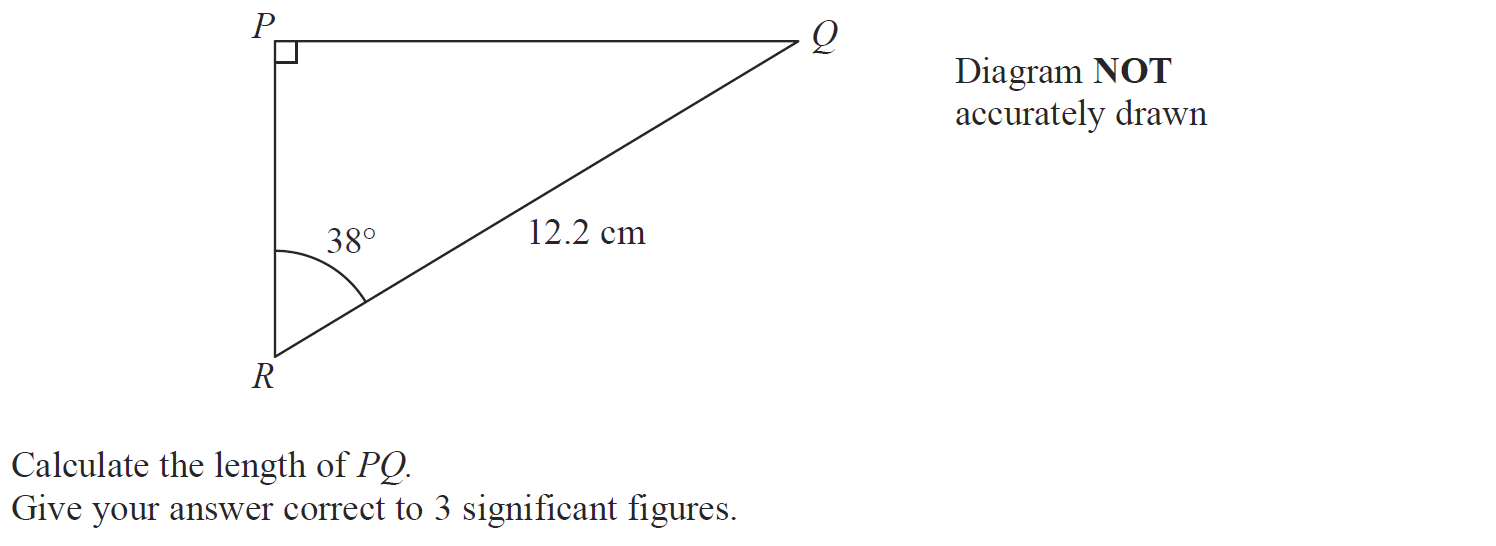 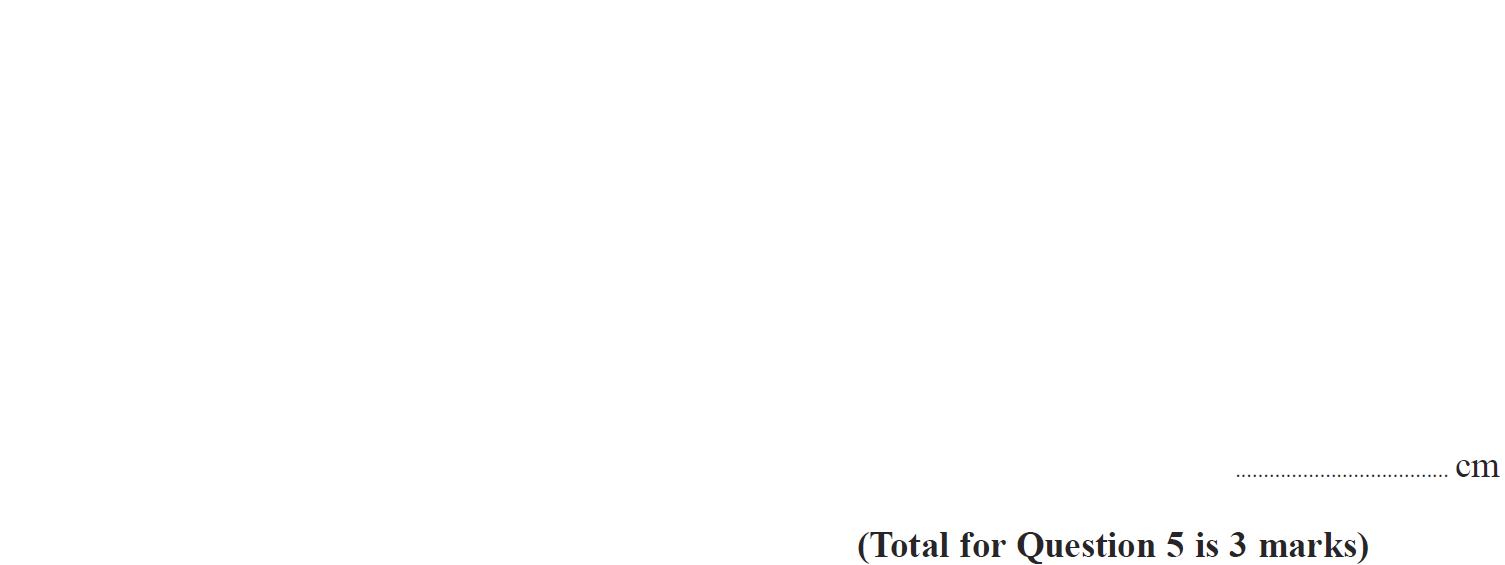 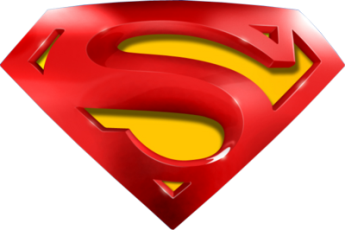 May 2014 3H Q5
Basic Trigonometry
A
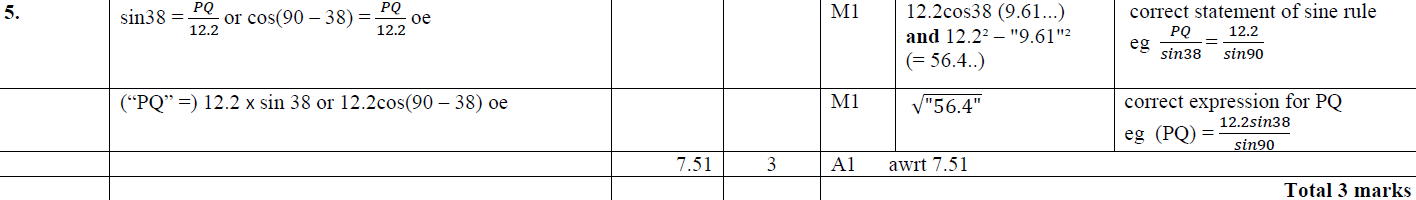 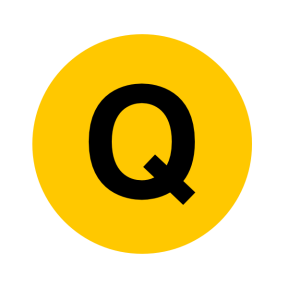 May 2014 4H Q23
Basic Trigonometry
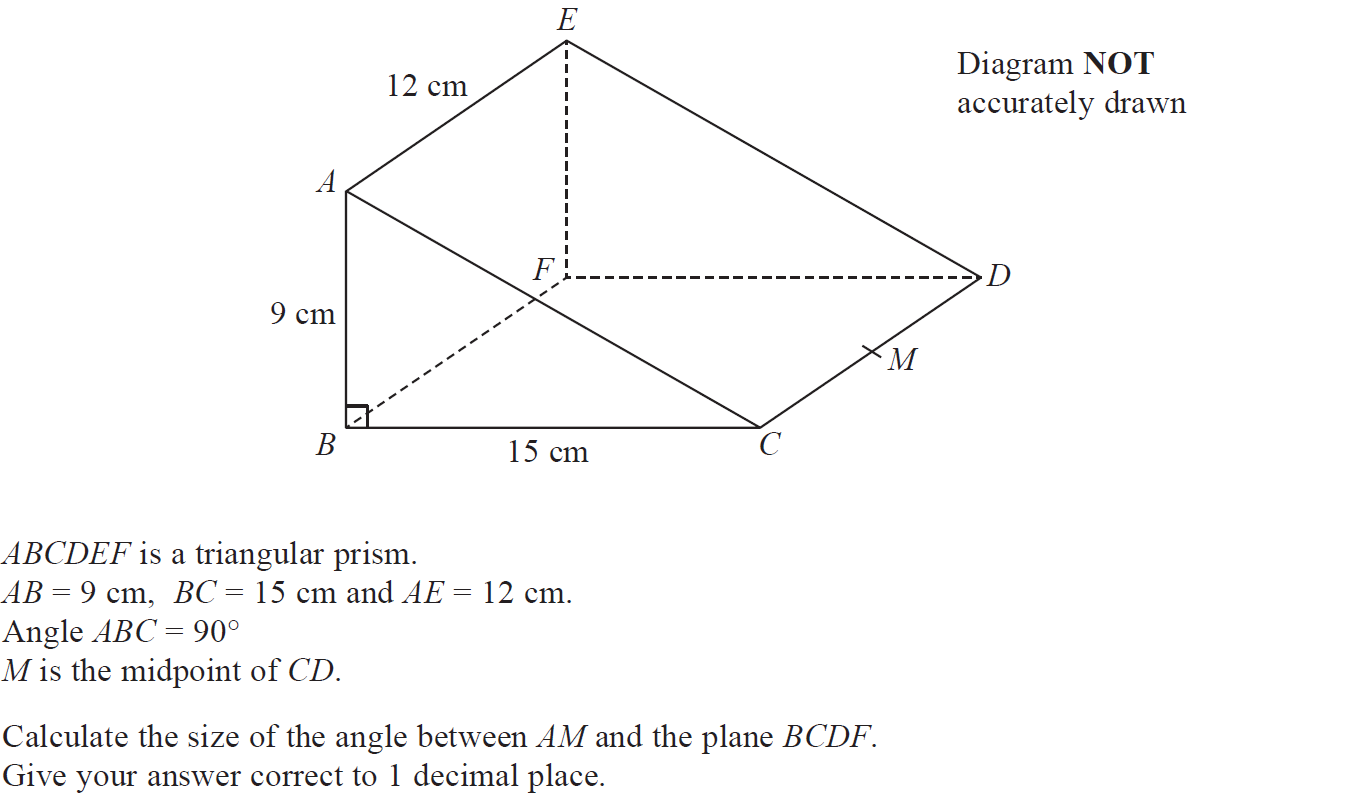 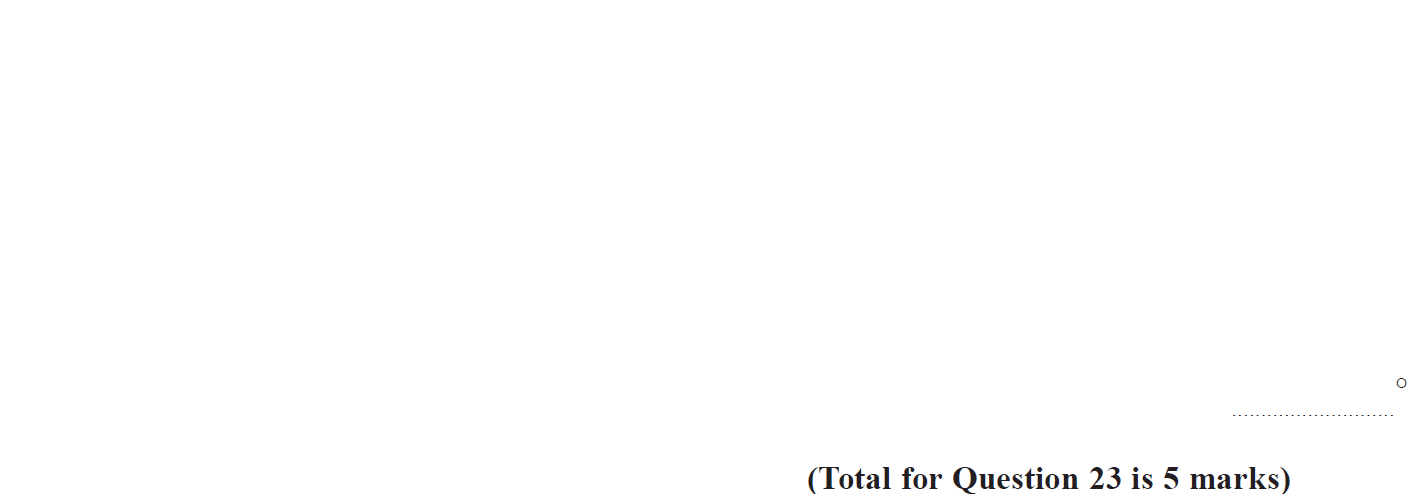 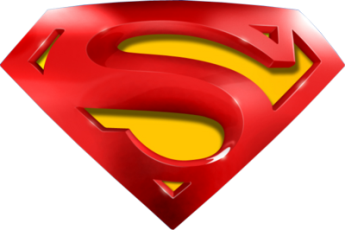 May 2014 4H Q23
Basic Trigonometry
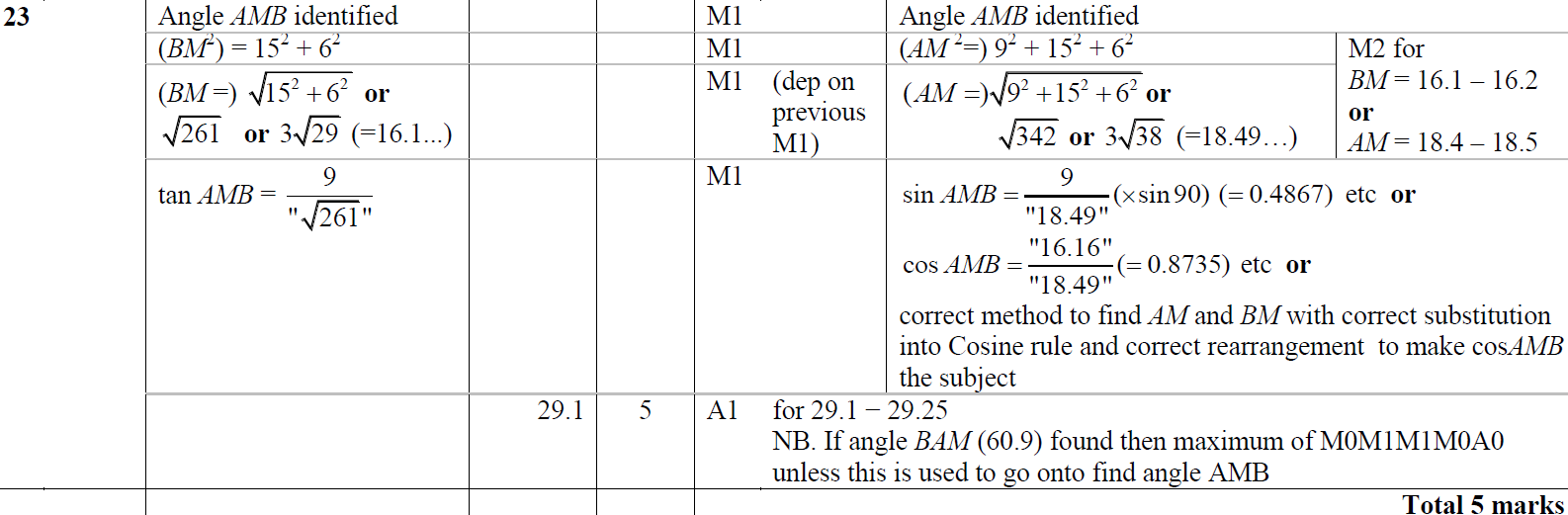 A
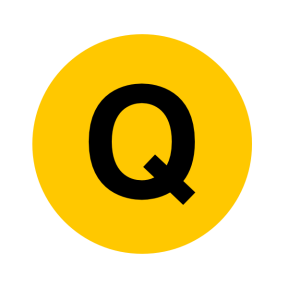 May 2014 3HR Q18
Basic Trigonometry
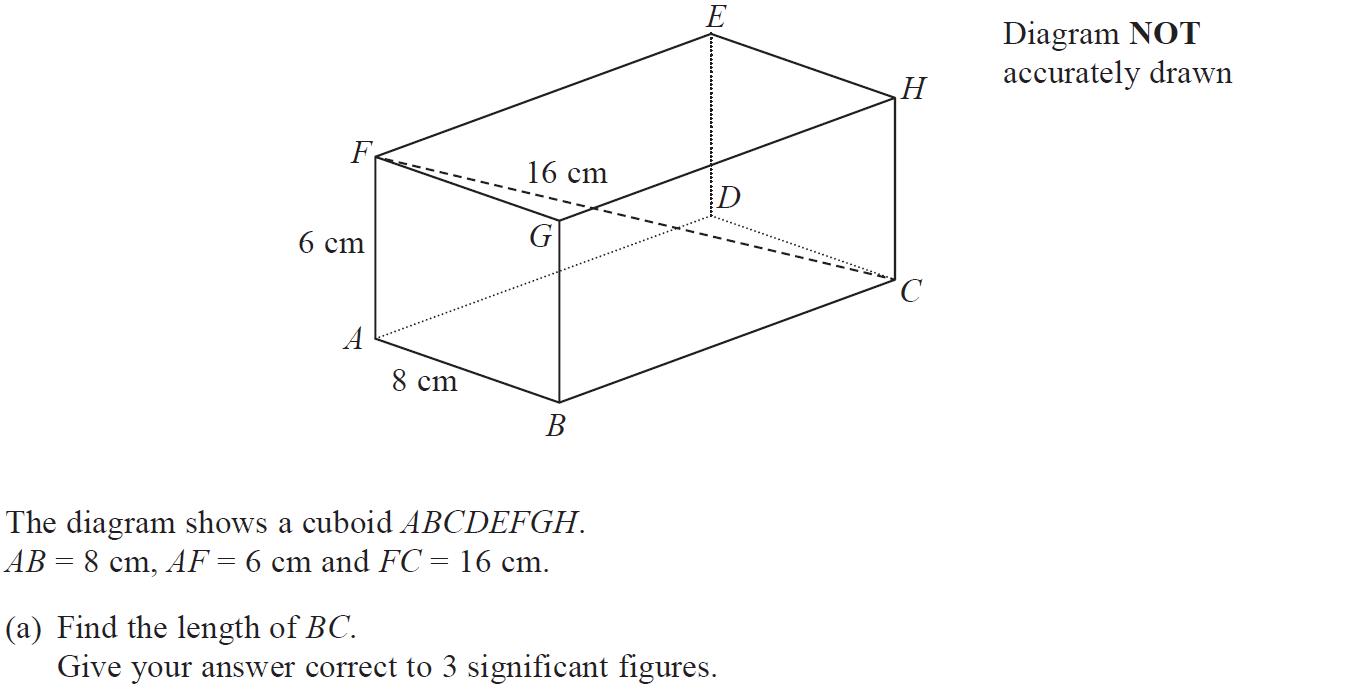 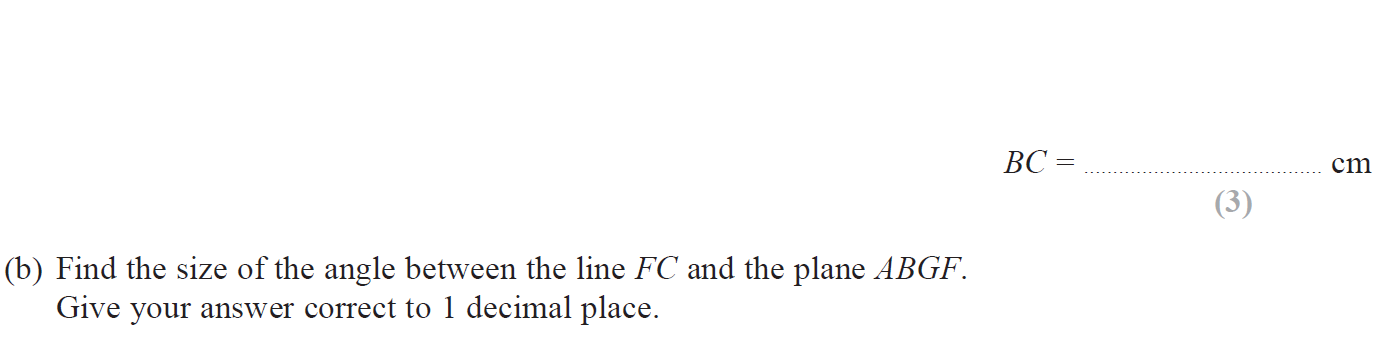 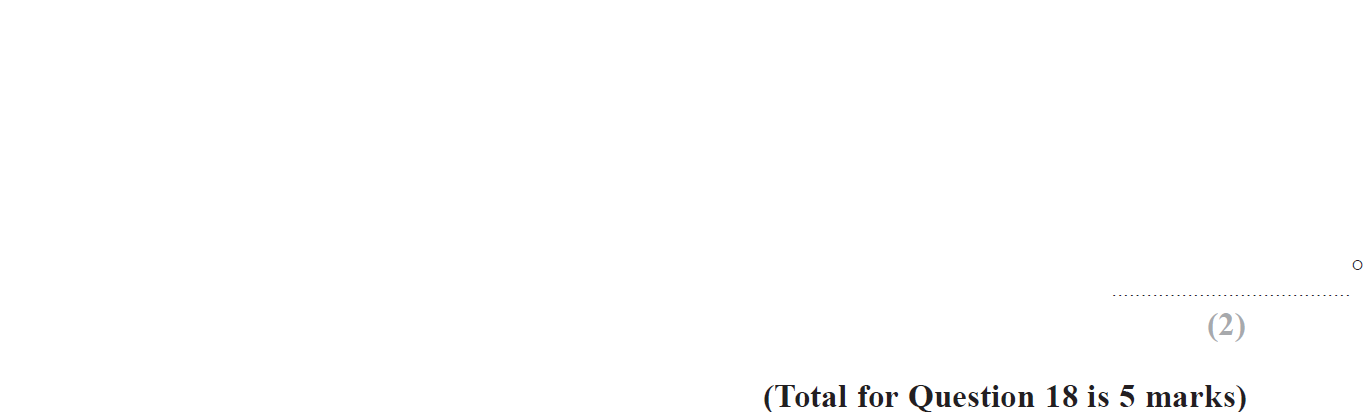 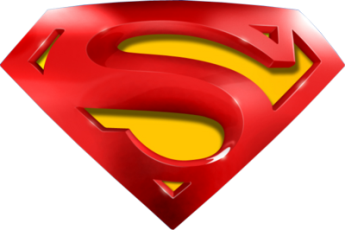 May 2014 3HR Q18
Basic Trigonometry
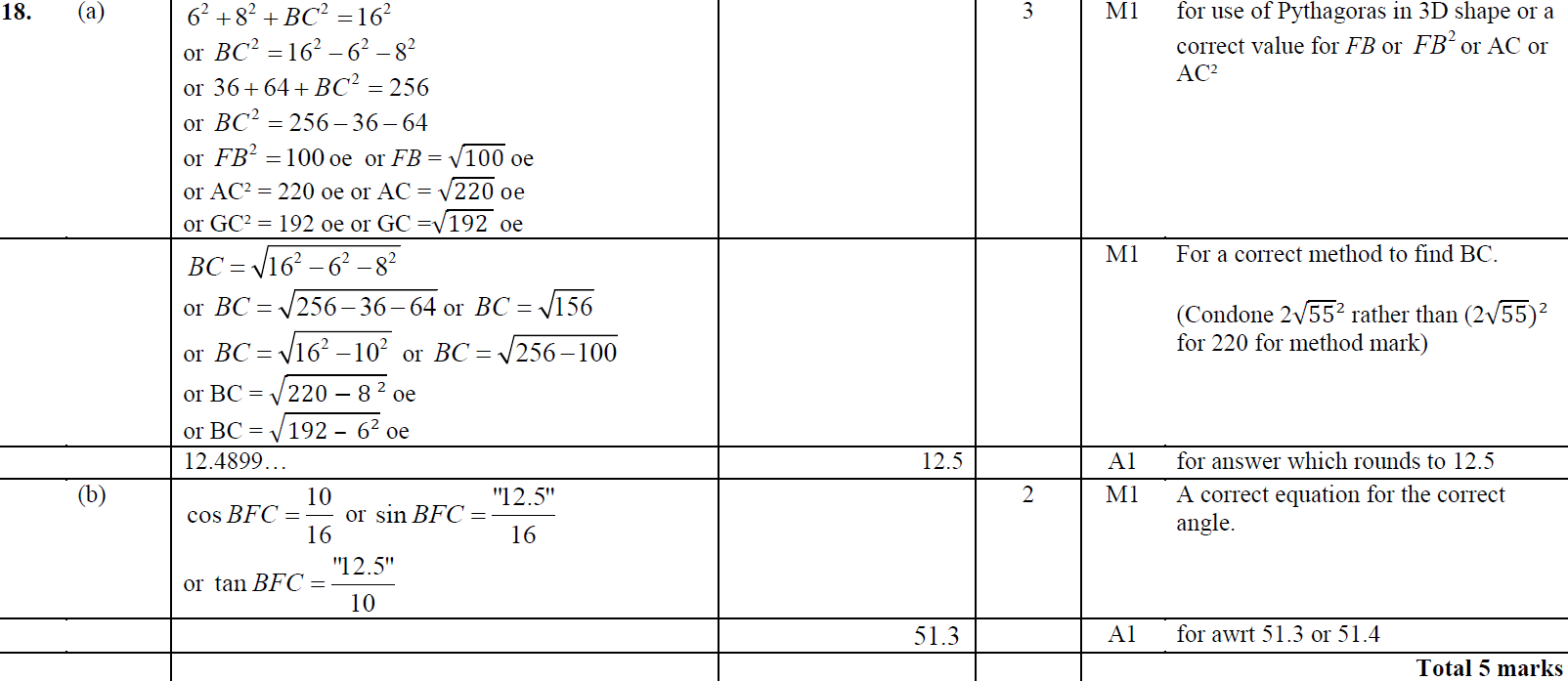 A
B
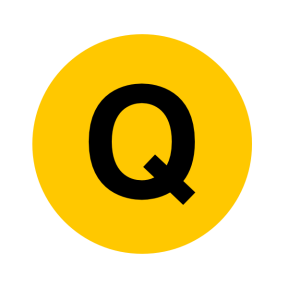 Jan 2015 3H Q8
Basic Trigonometry
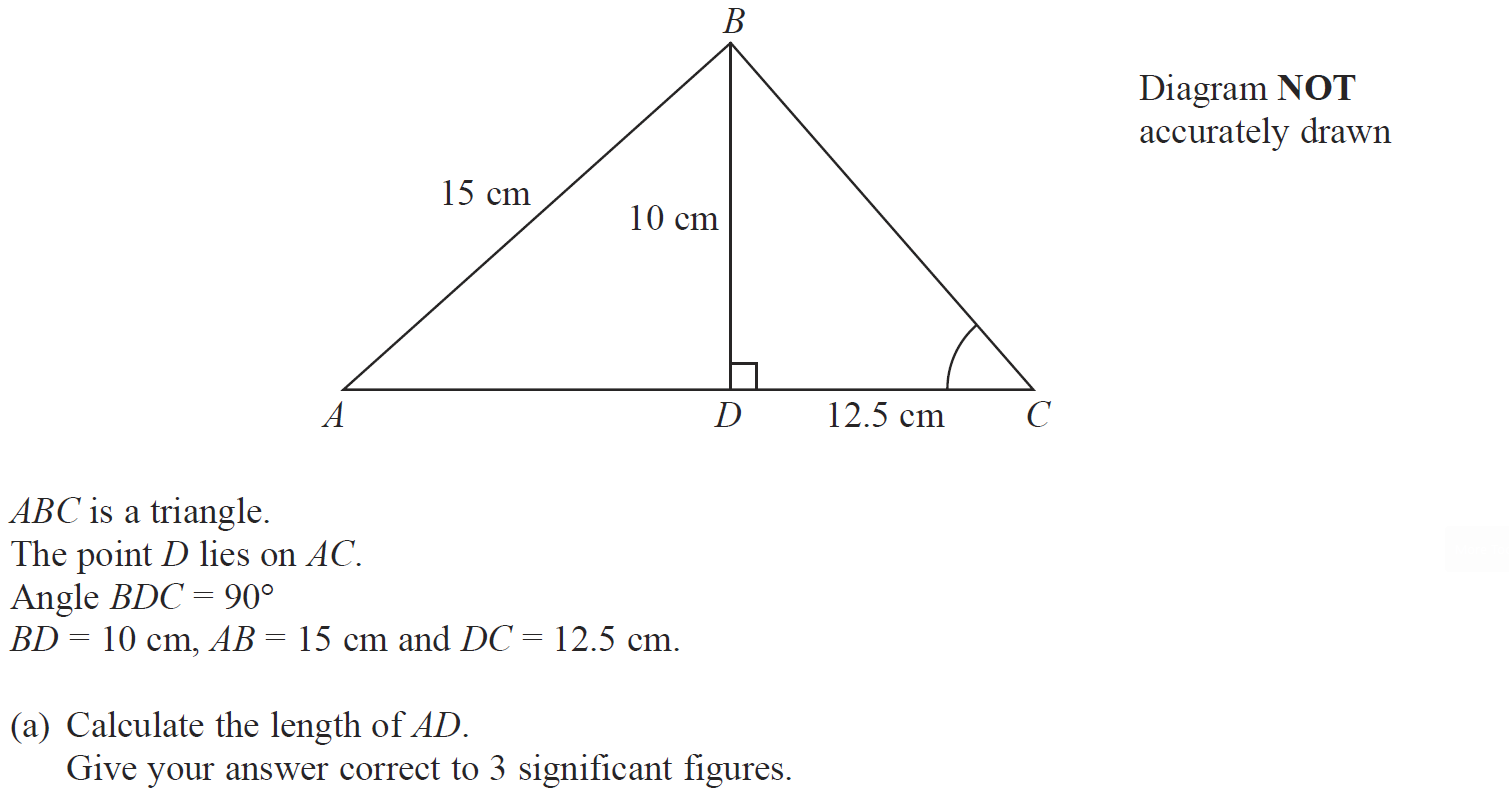 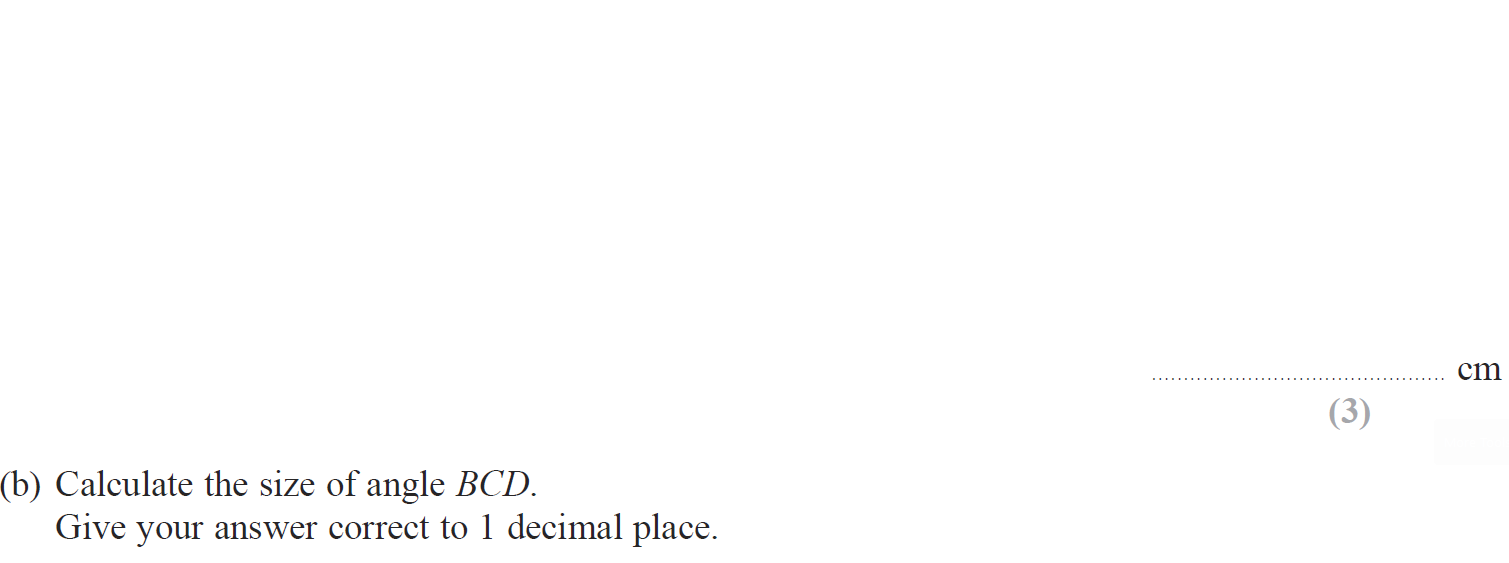 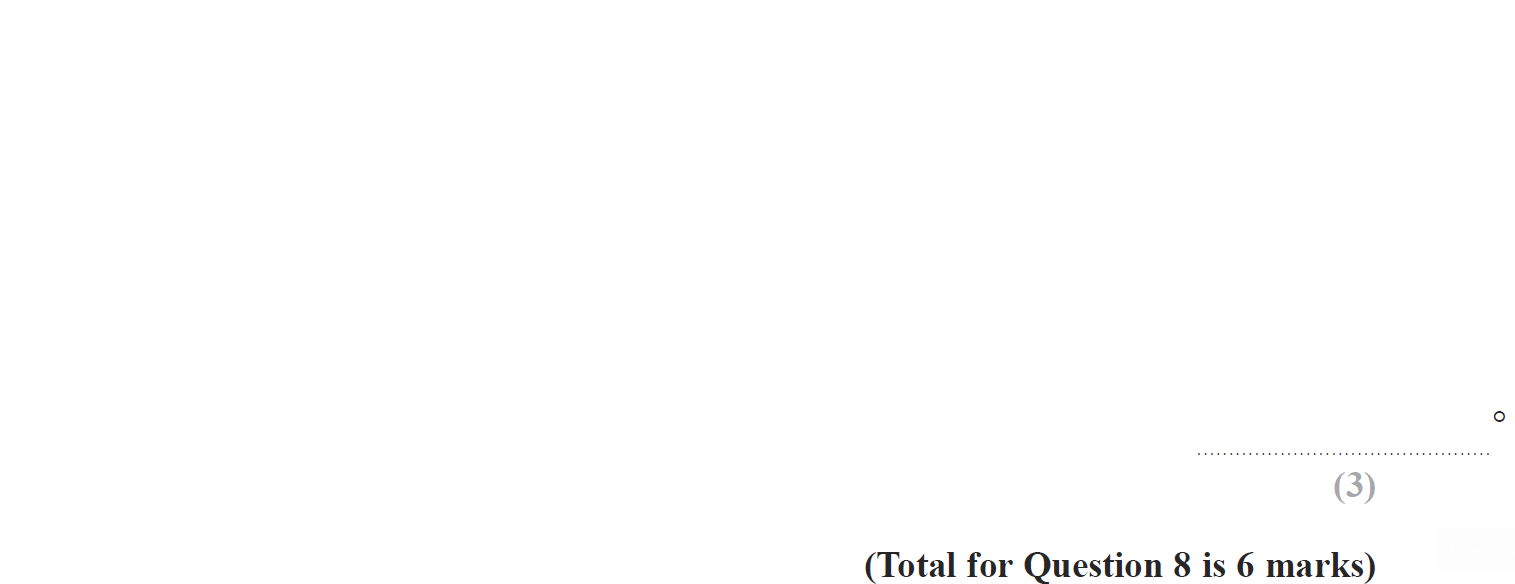 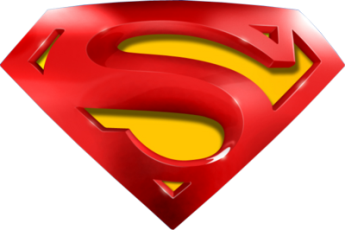 Jan 2015 3H Q8
Basic Trigonometry
A
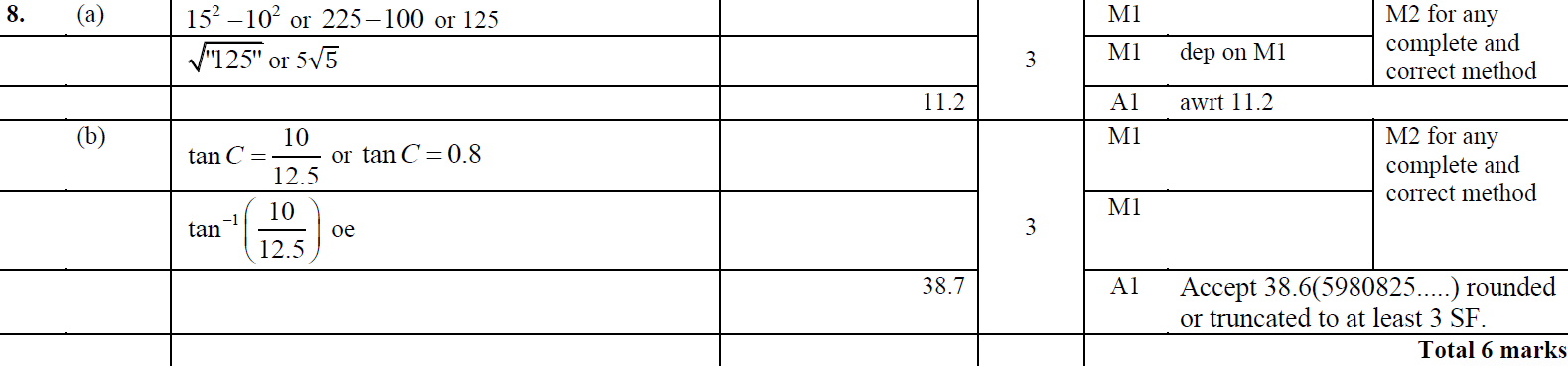 B
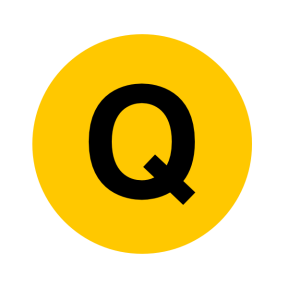 Jan 2015 3HR Q11
Basic Trigonometry
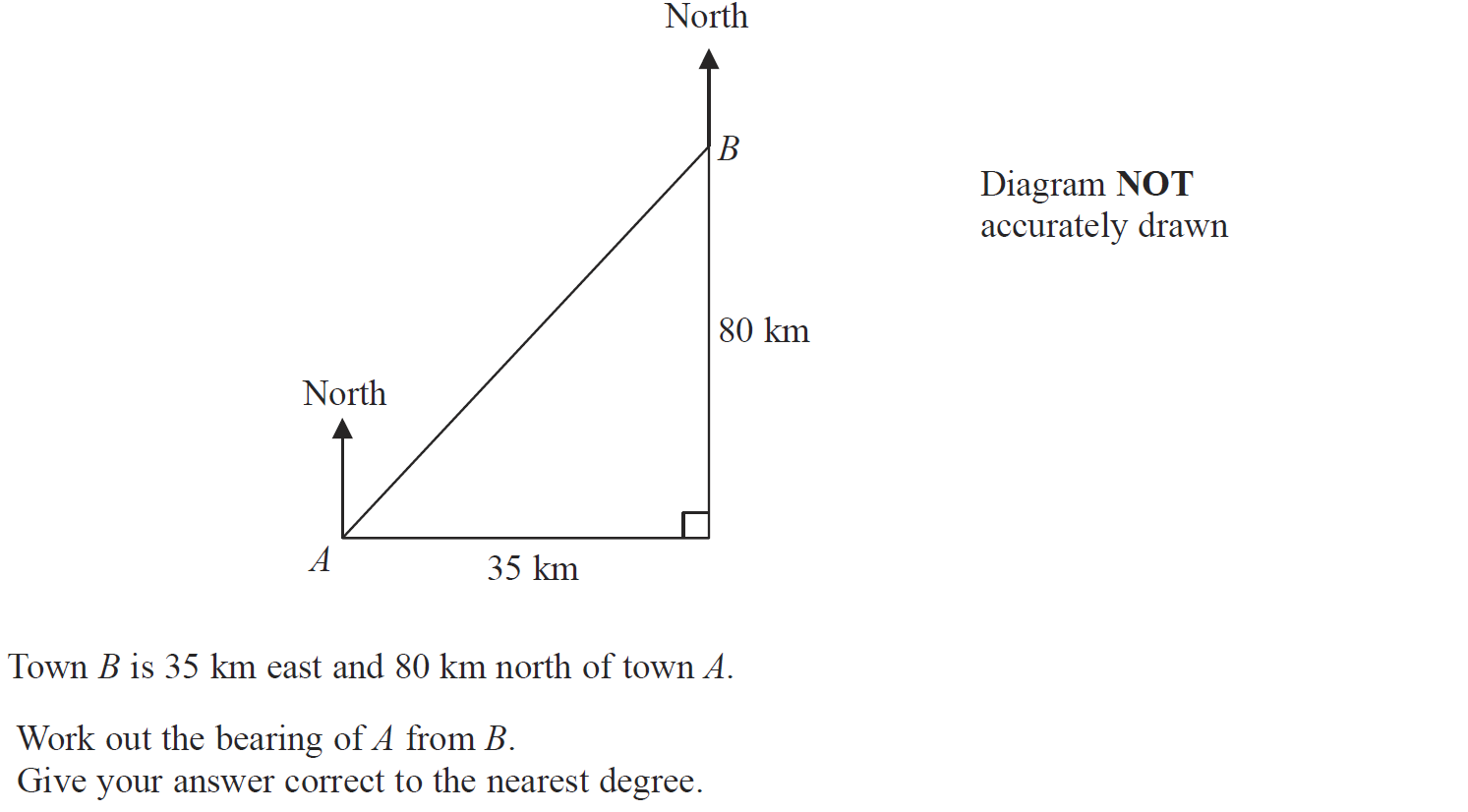 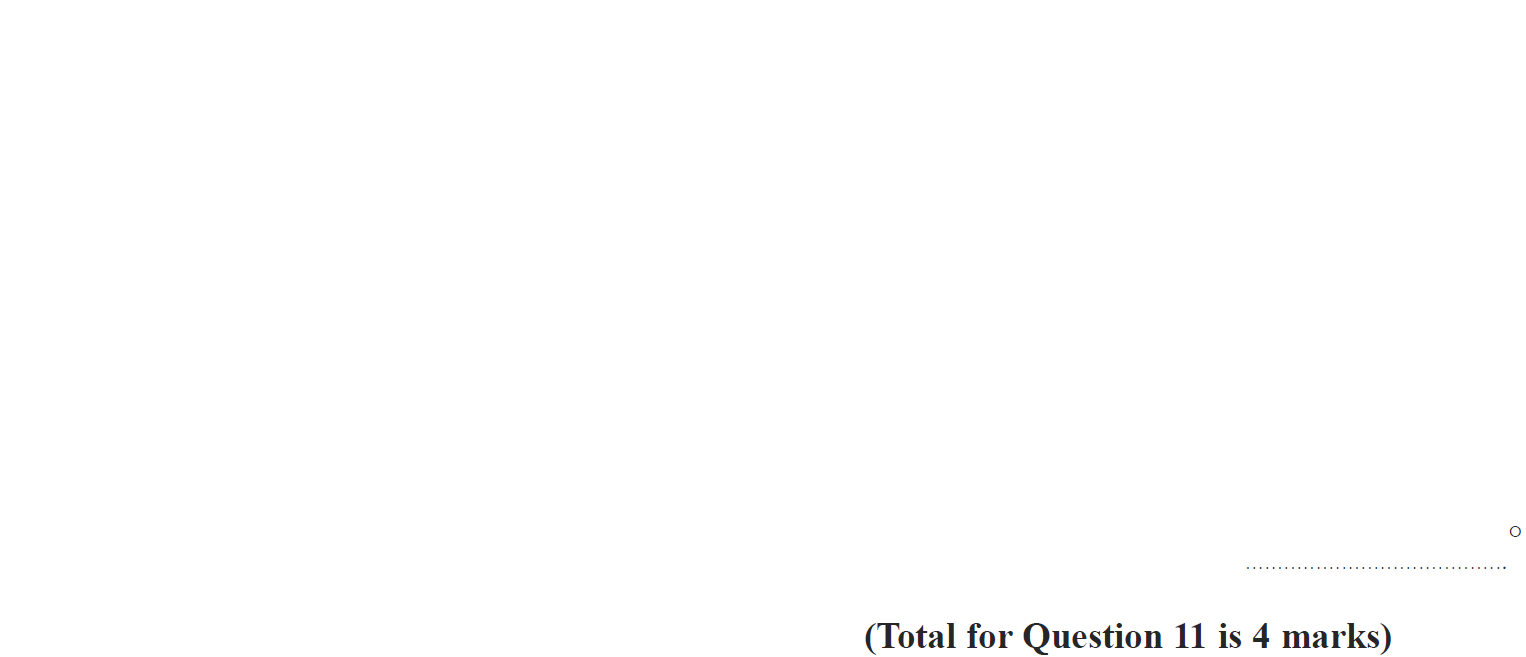 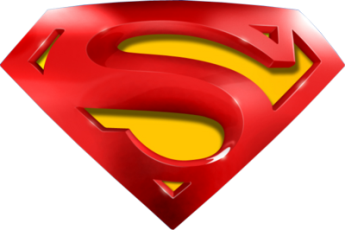 Jan 2015 3HR Q11
Basic Trigonometry
A
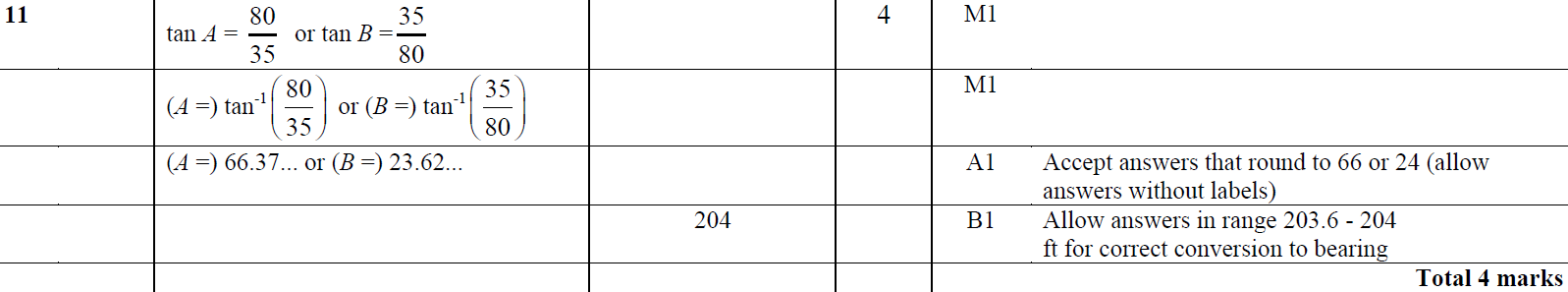 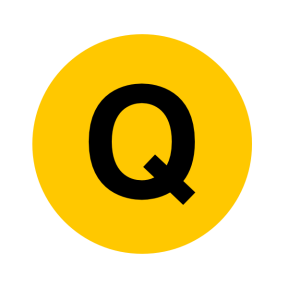 May 2015 3H Q15
Basic Trigonometry
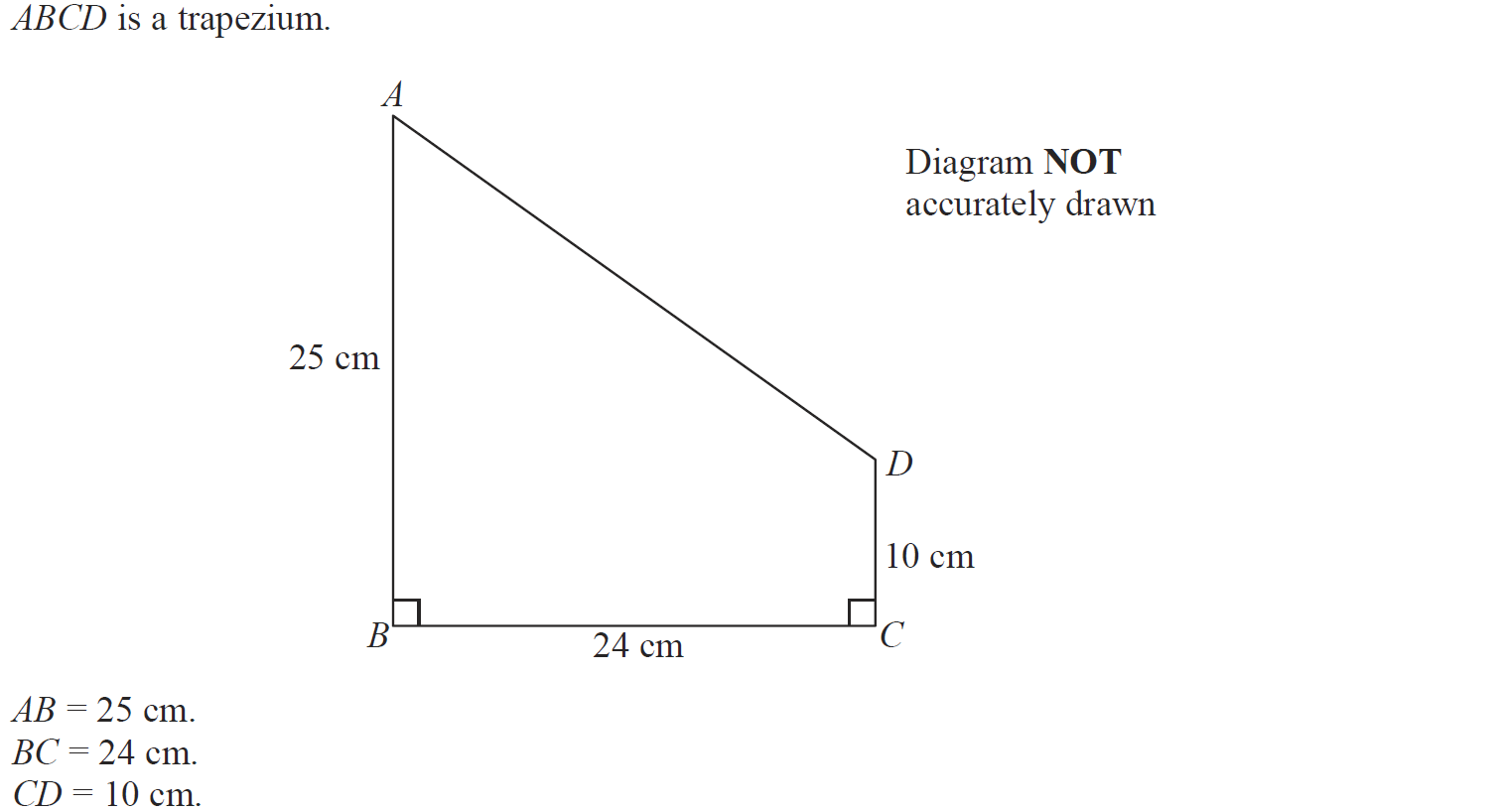 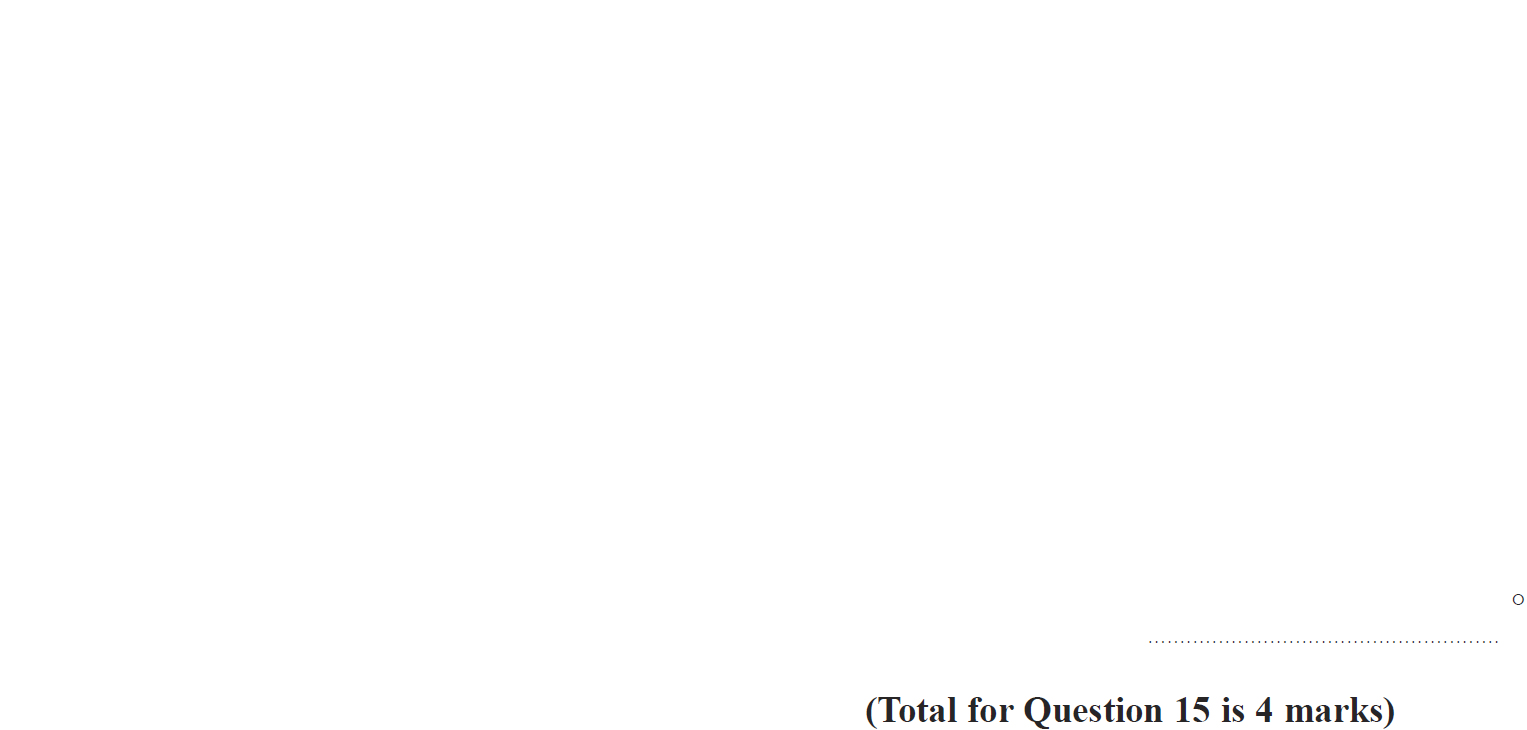 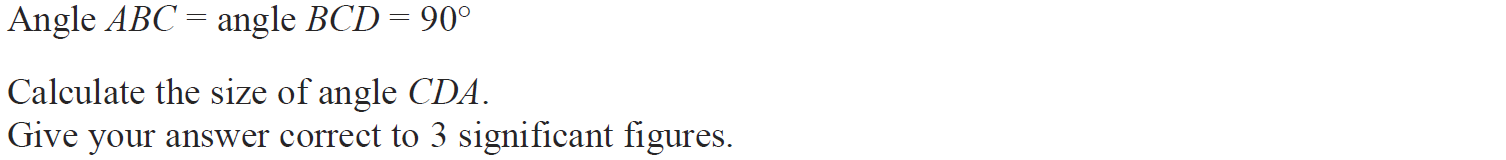 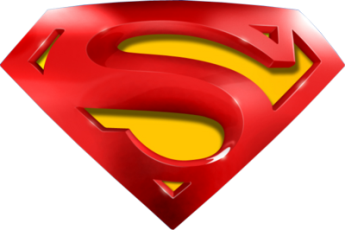 May 2015 3H Q15
Basic Trigonometry
A
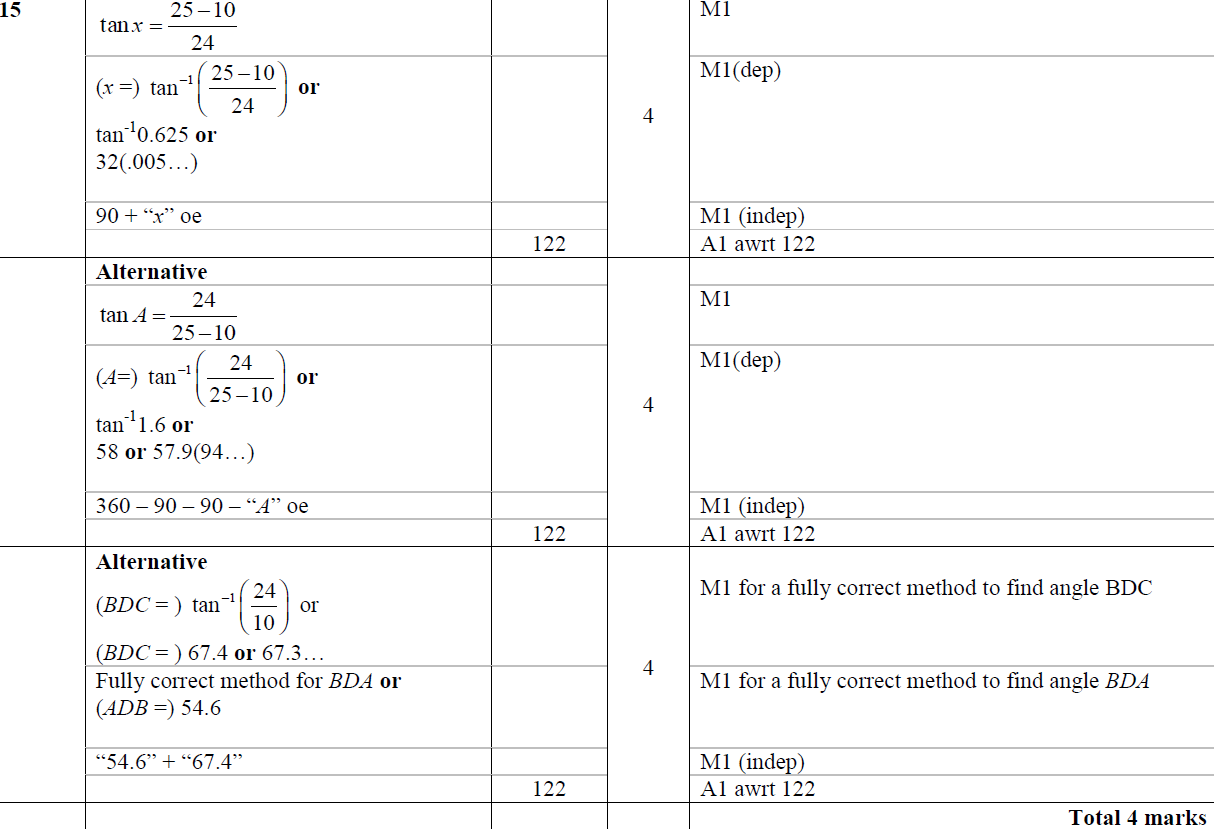 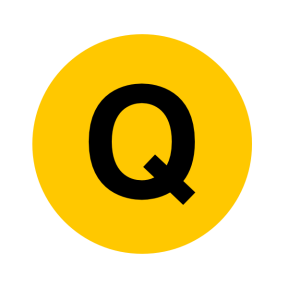 June 2015 4H Q8
Basic Trigonometry
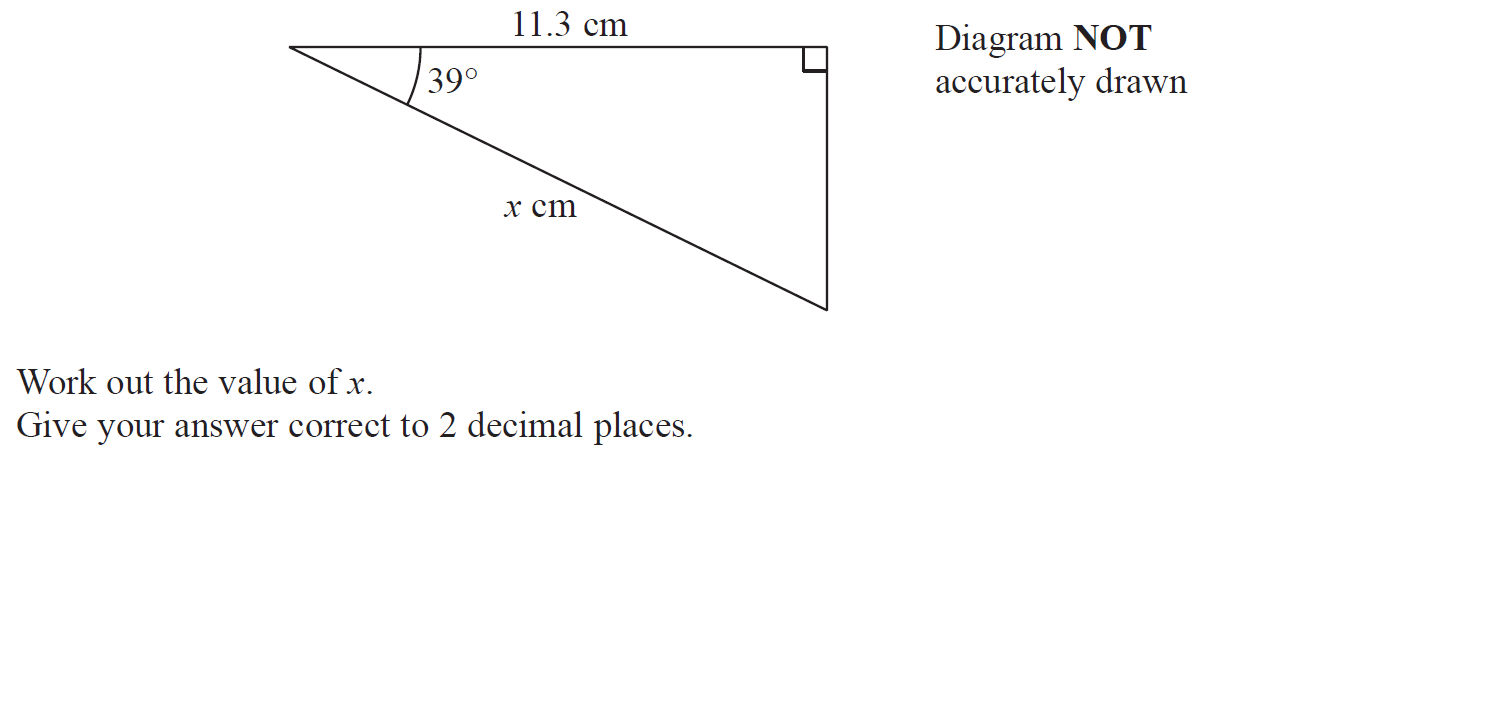 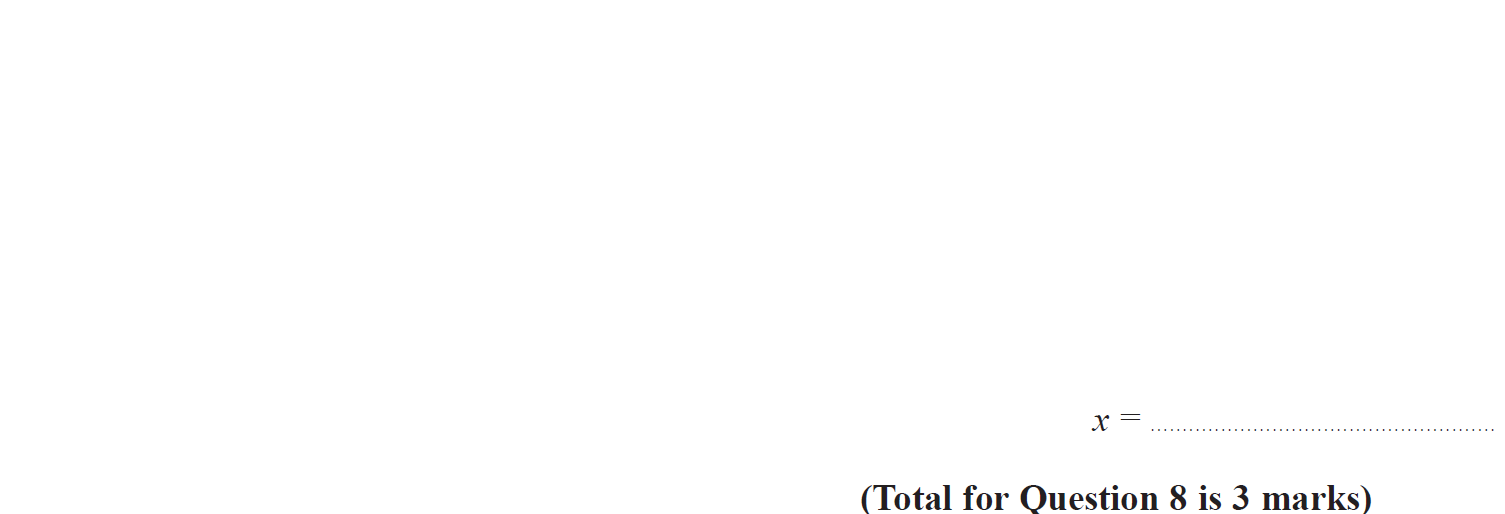 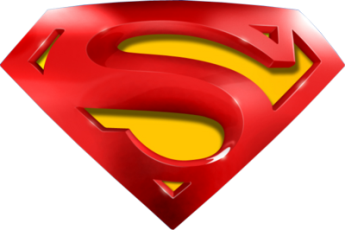 June 2015 4H Q8
Basic Trigonometry
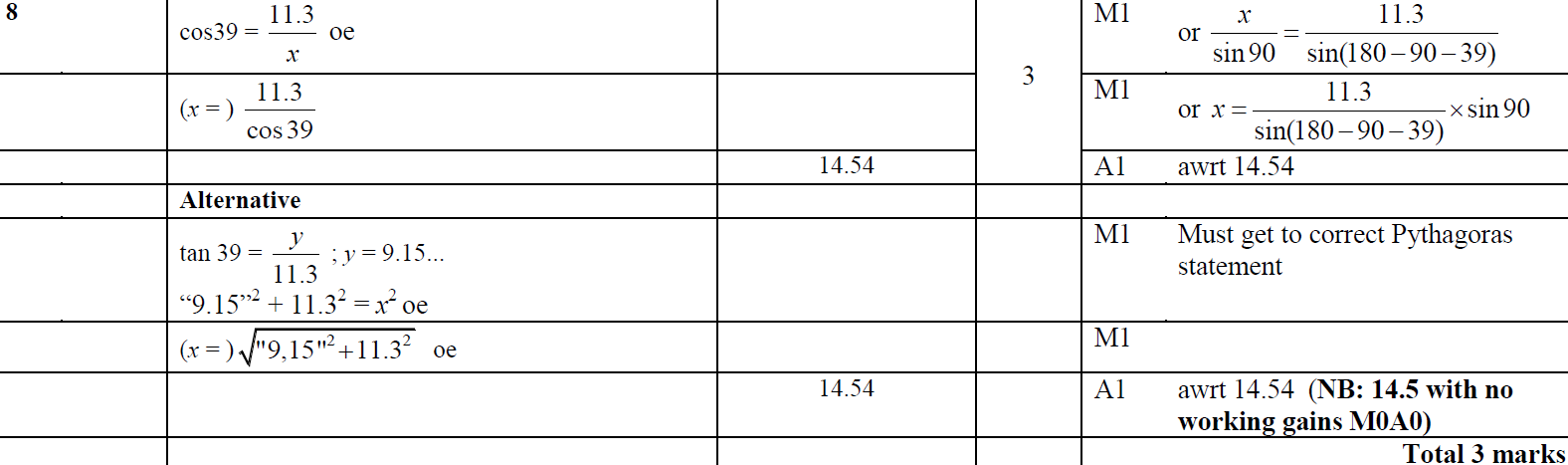 A
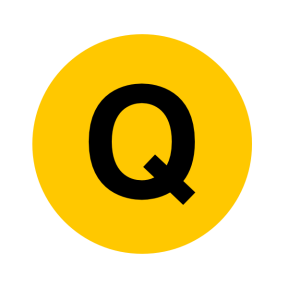 May 2015 3HR Q23
Basic Trigonometry
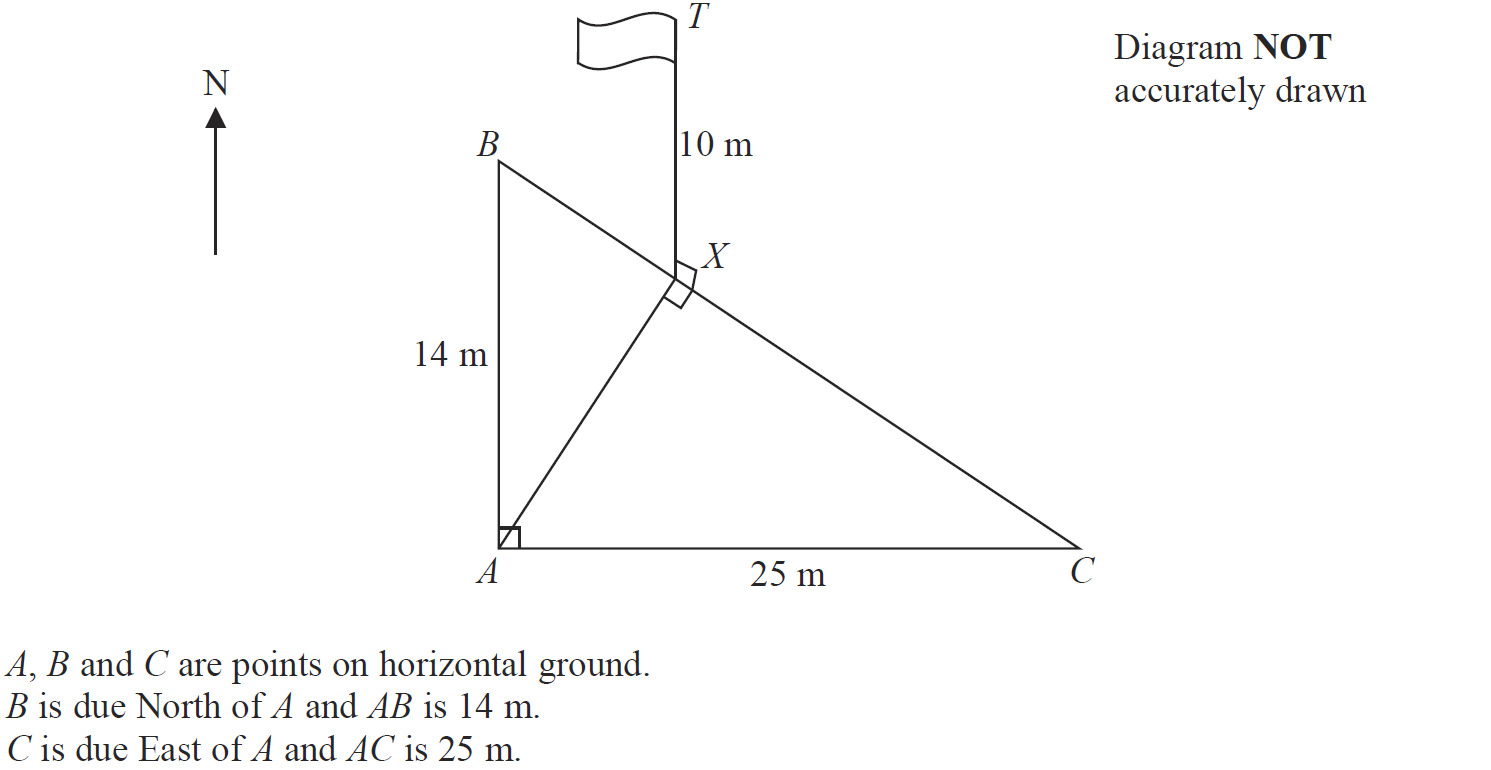 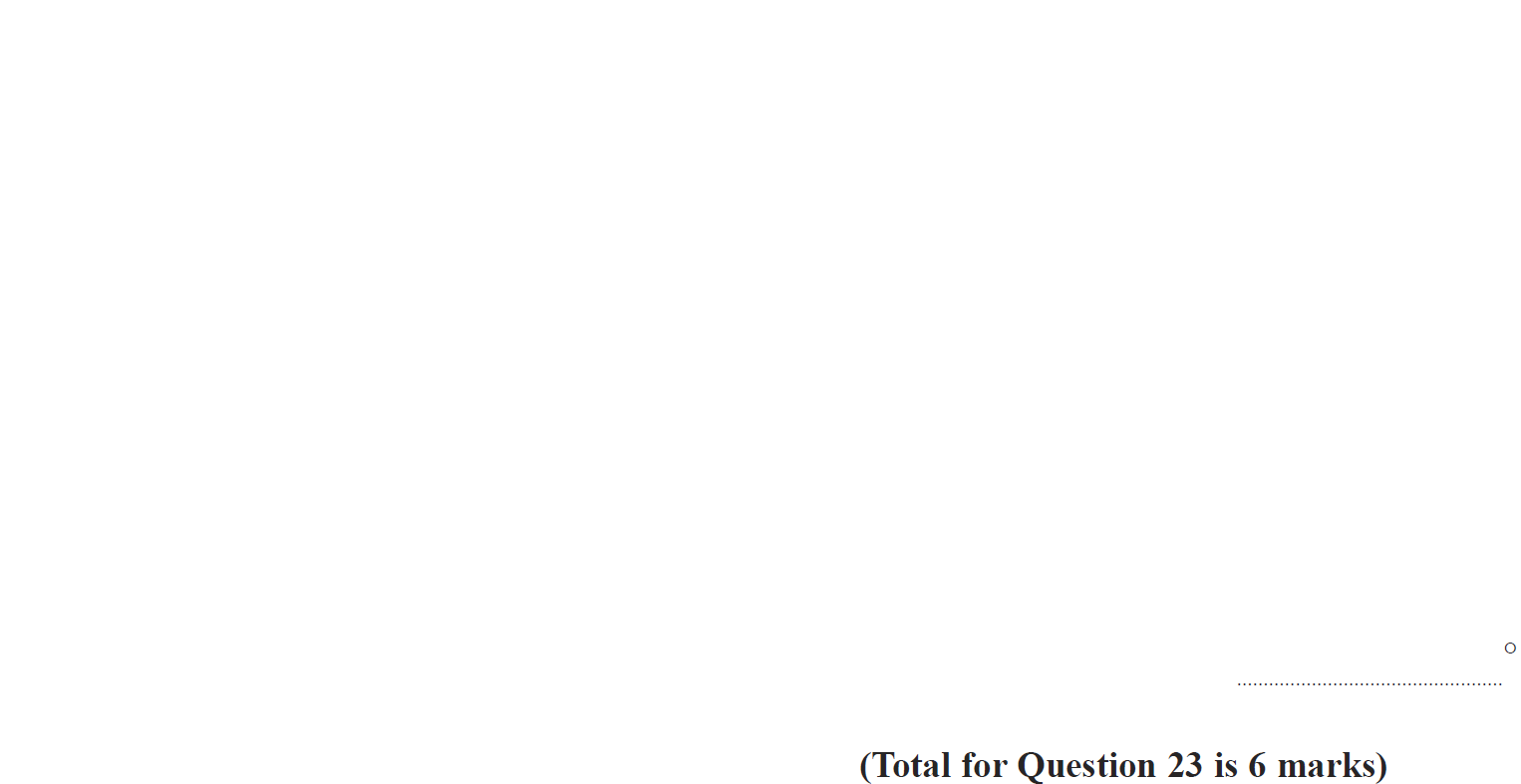 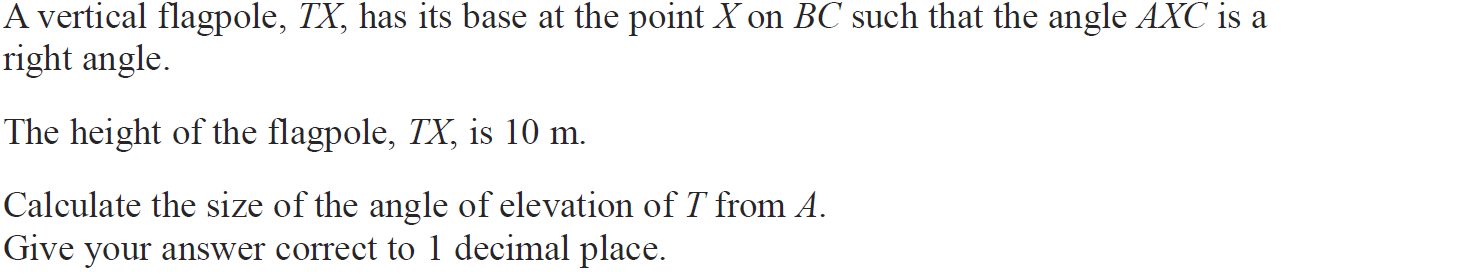 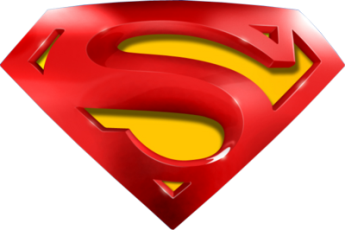 May 2015 3HR Q23
Basic Trigonometry
A
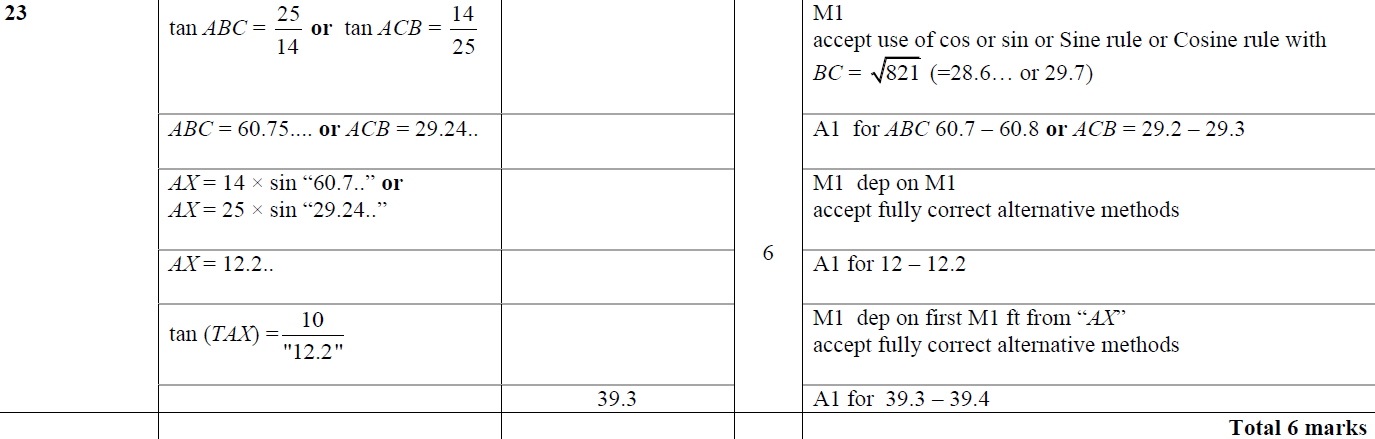 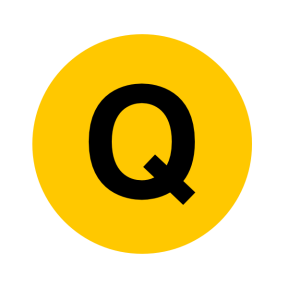 June 2015 4HR Q10
Basic Trigonometry
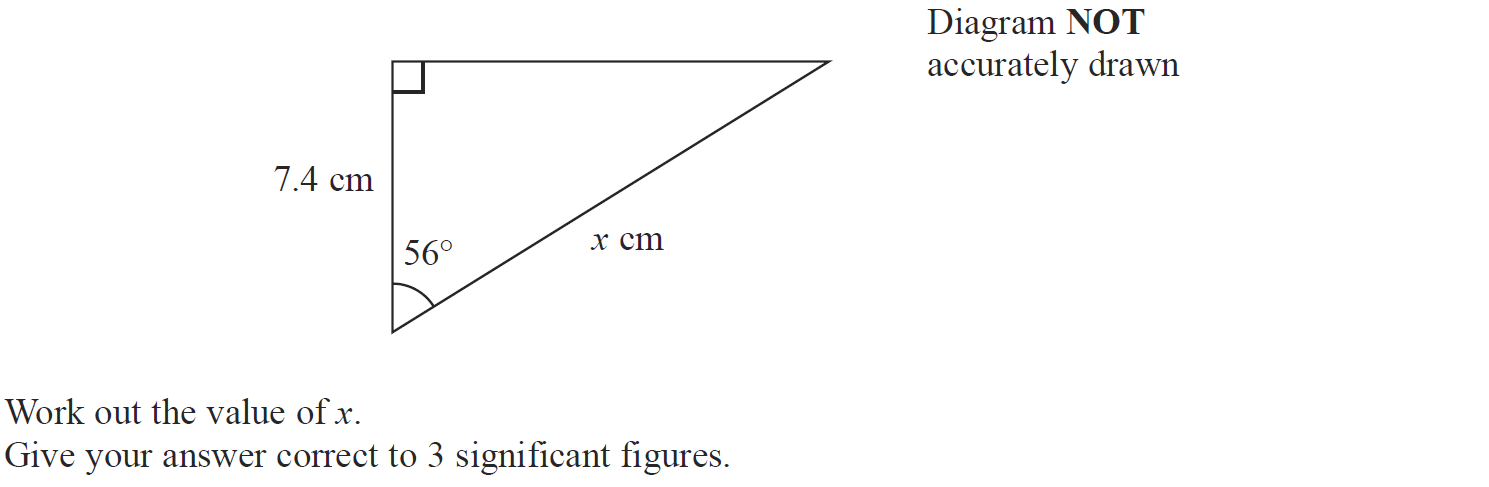 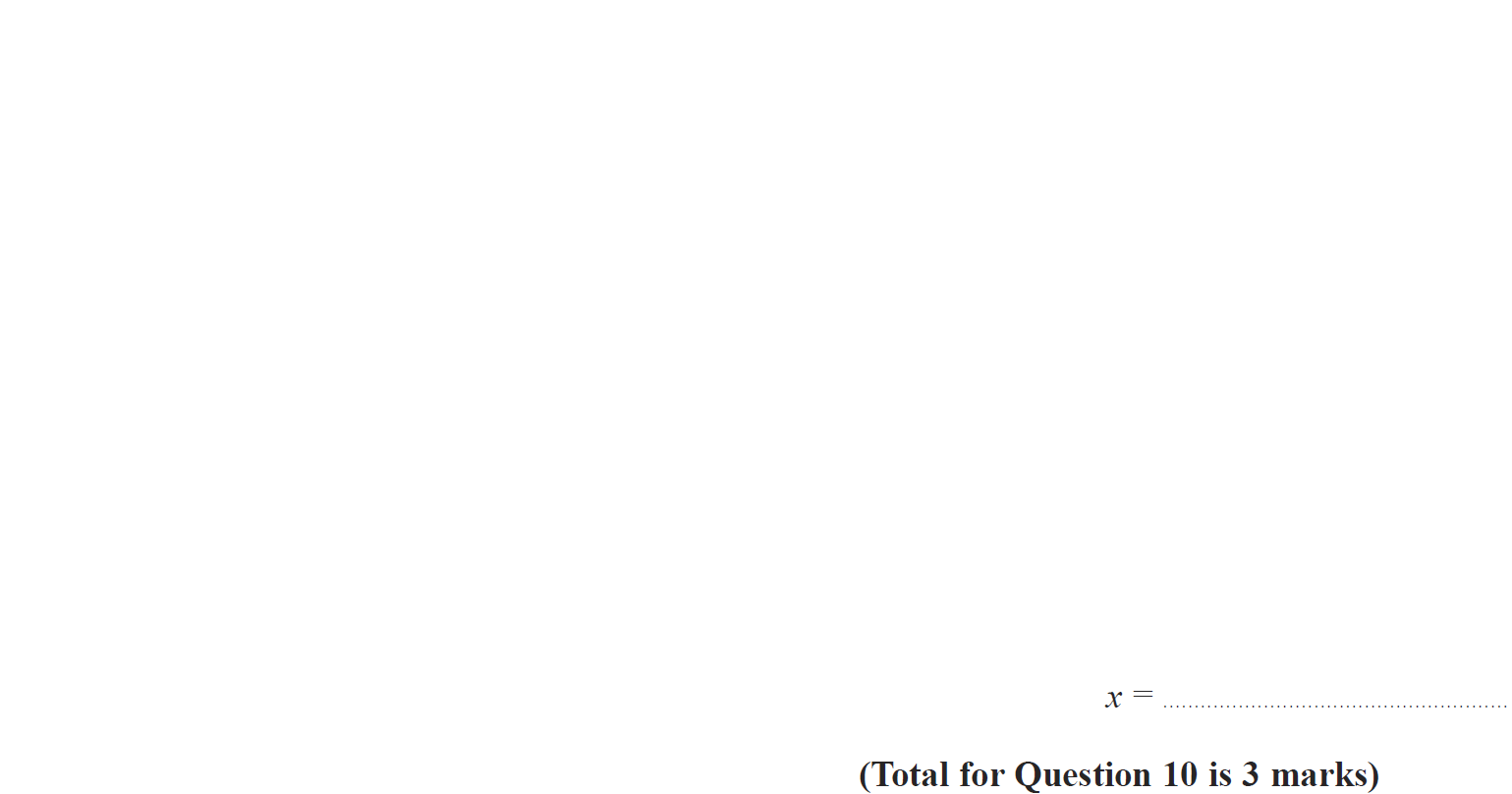 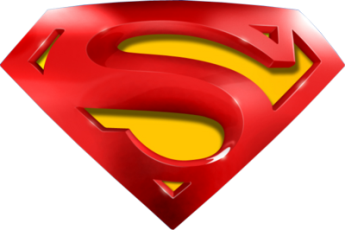 June 2015 4HR Q10
Basic Trigonometry
A
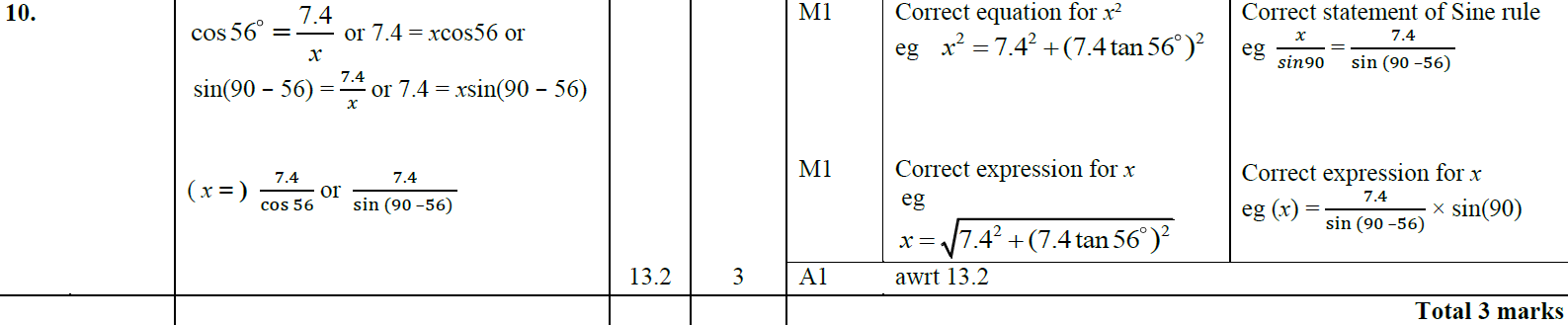 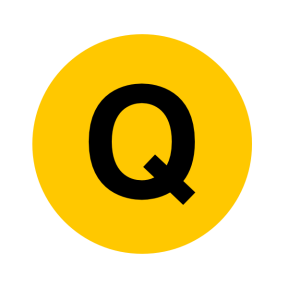 Jan 2016 3H Q11
Basic Trigonometry
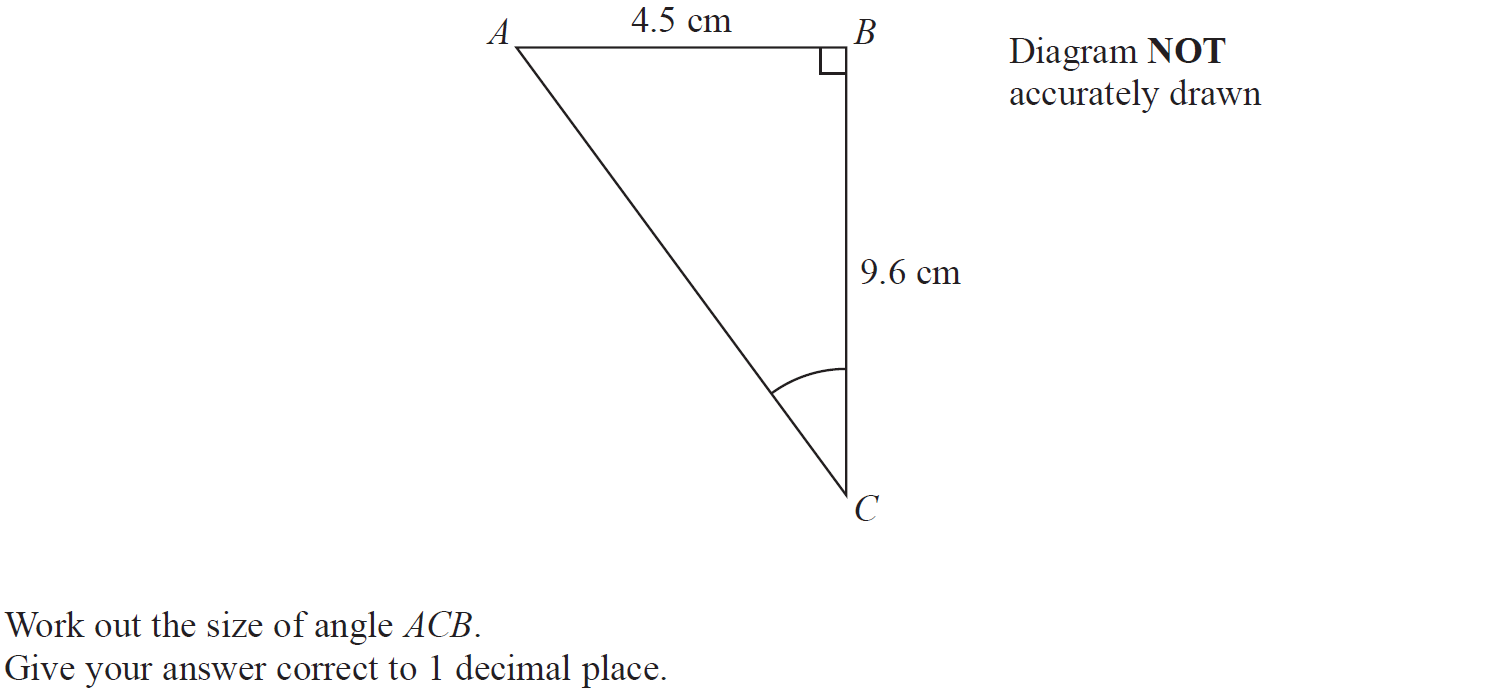 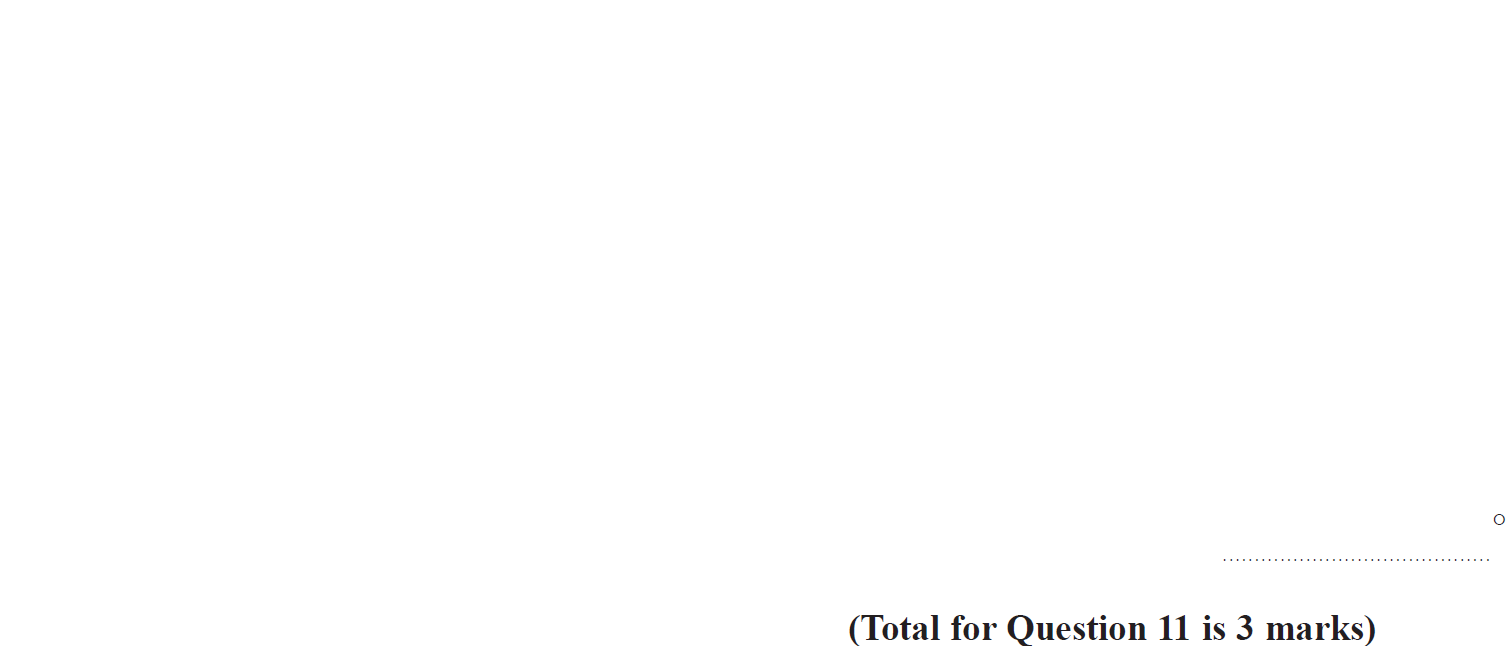 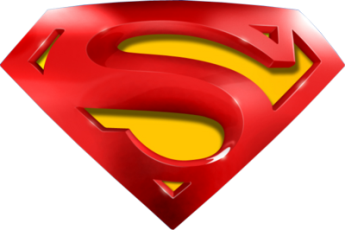 Jan 2016 3H Q11
Basic Trigonometry
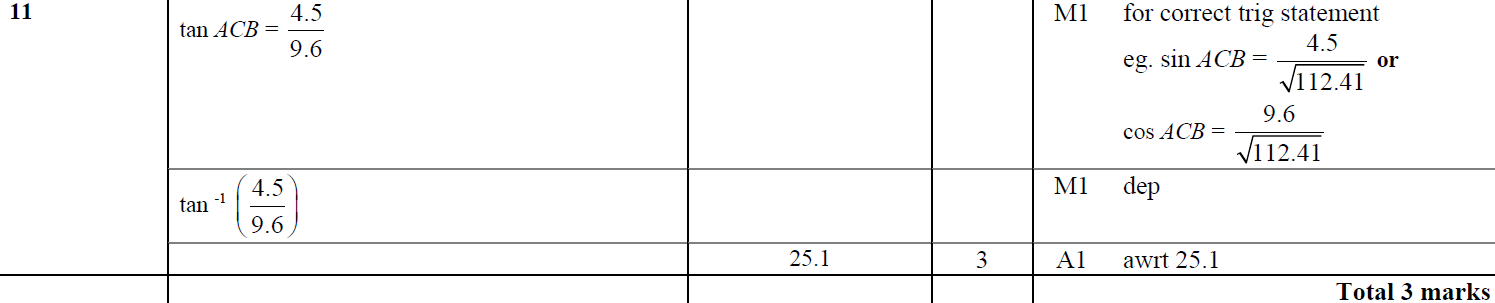 A
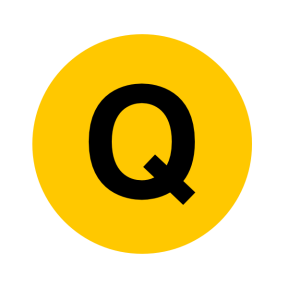 Jan 2016 4H Q19
Basic Trigonometry
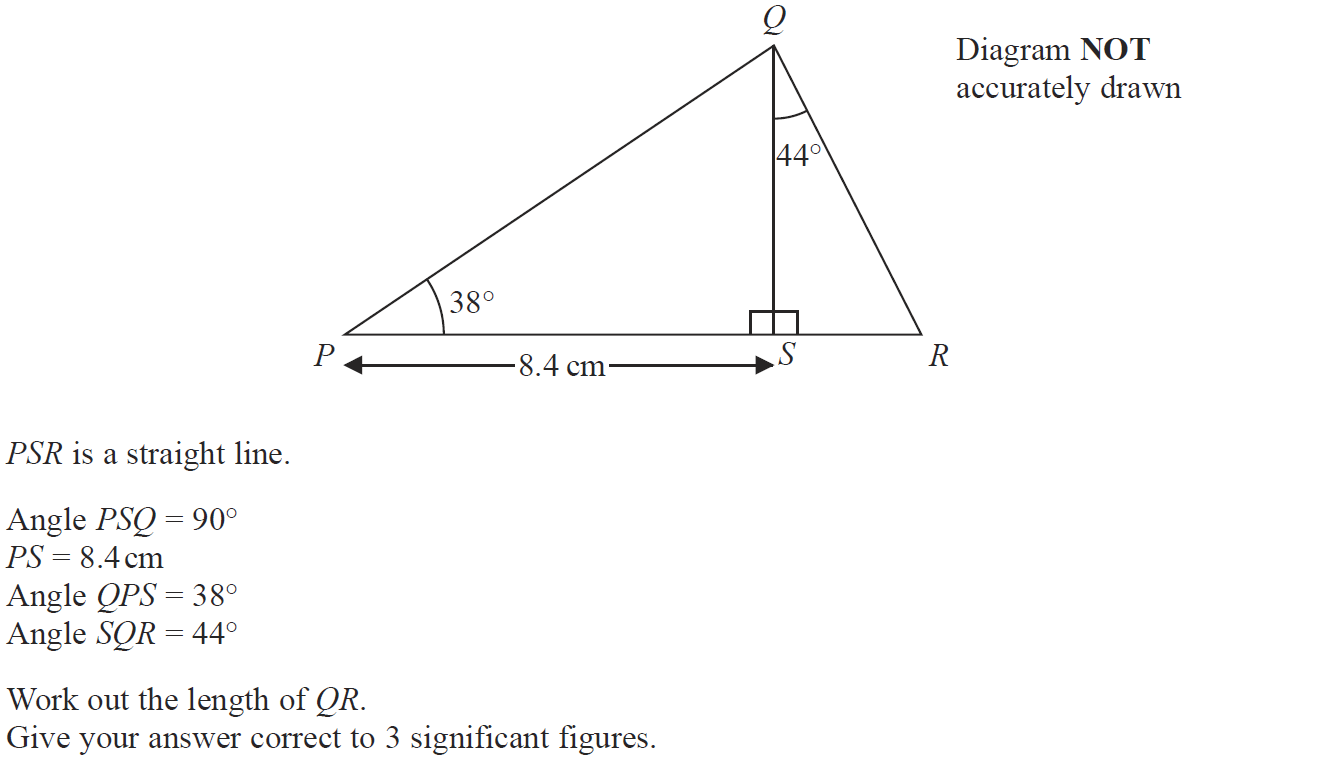 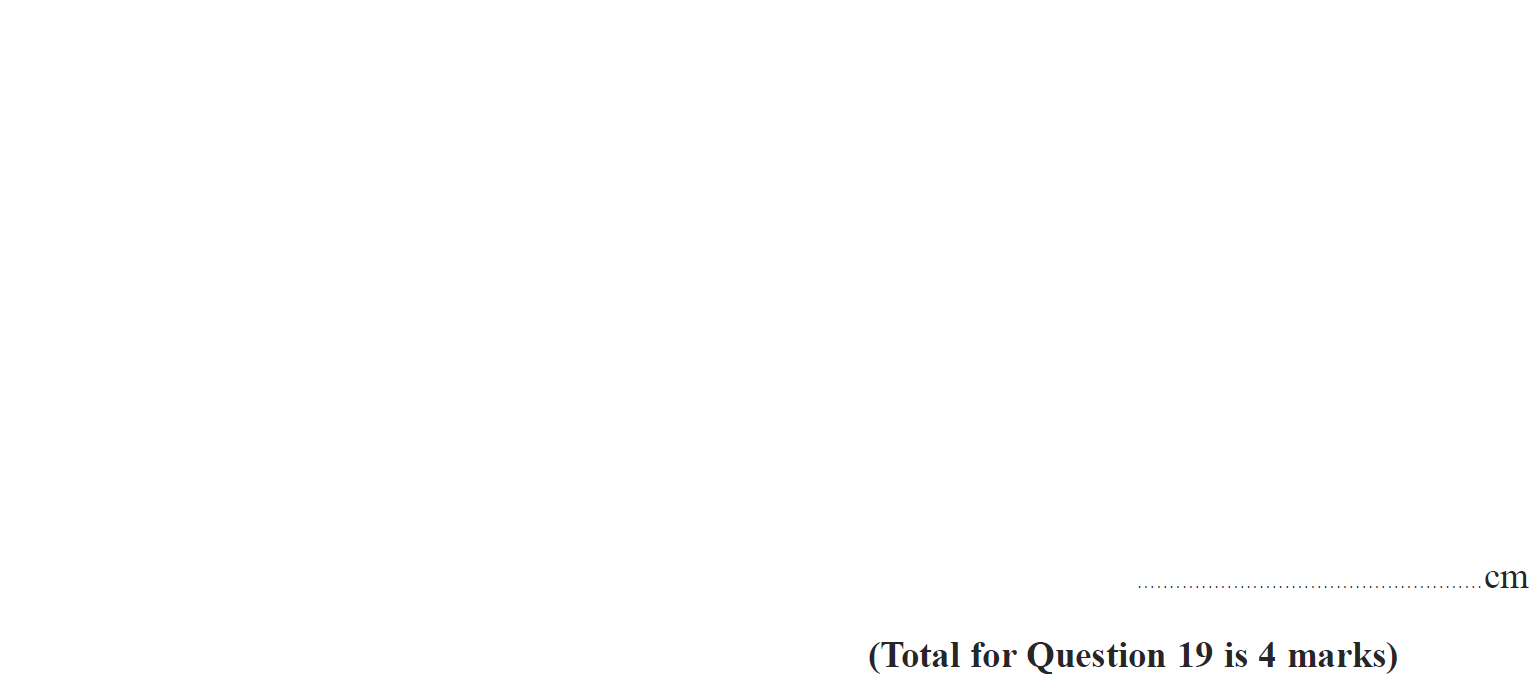 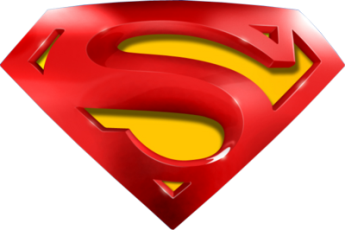 Jan 2016 4H Q19
Basic Trigonometry
A
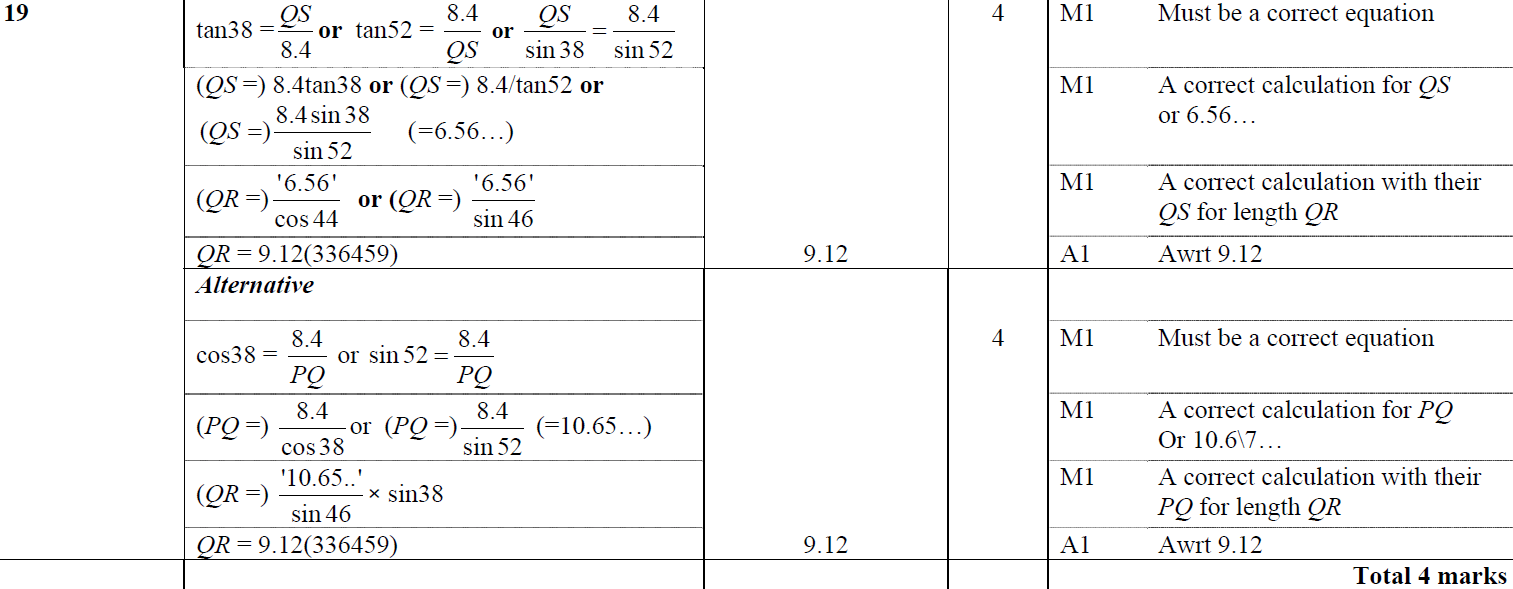 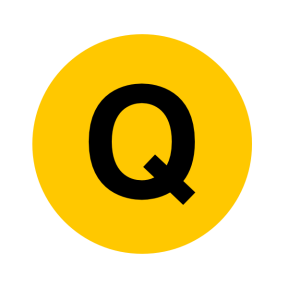 Jan 2016 3HR Q10
Basic Trigonometry
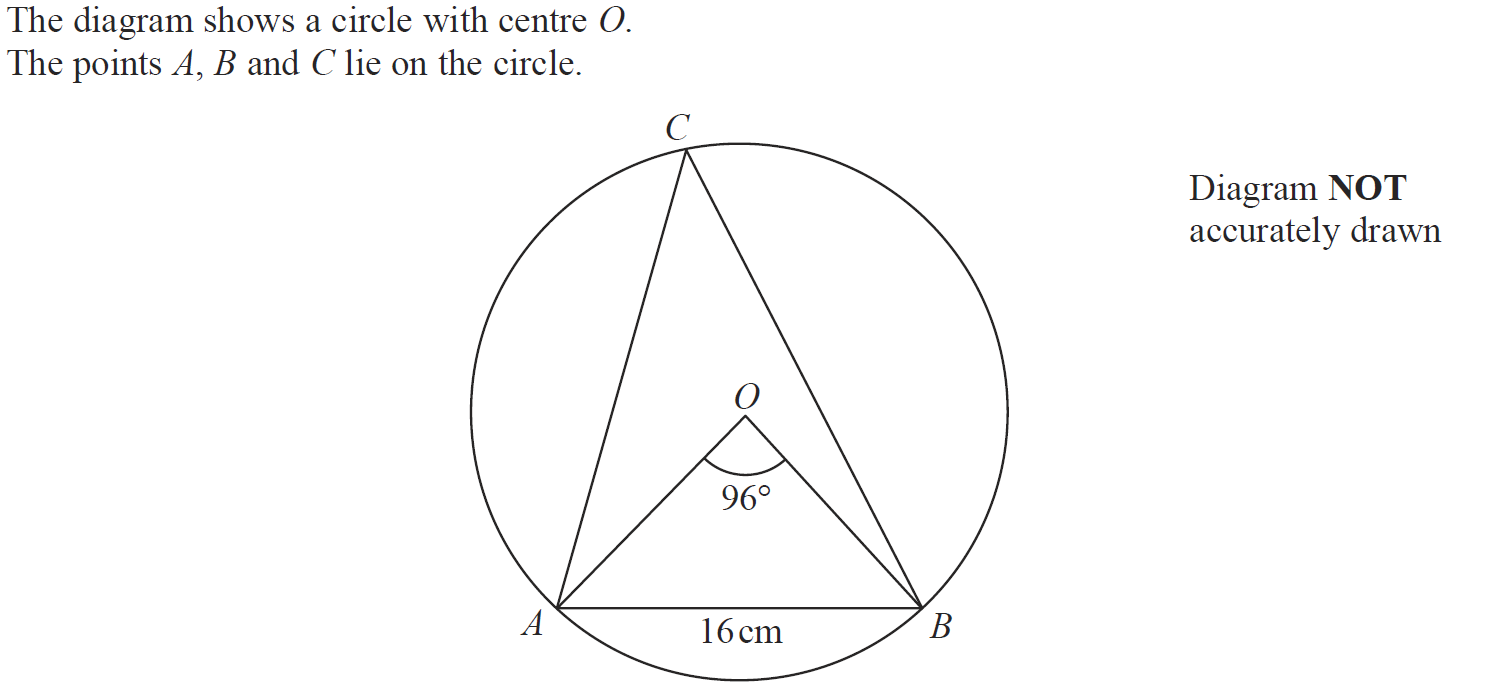 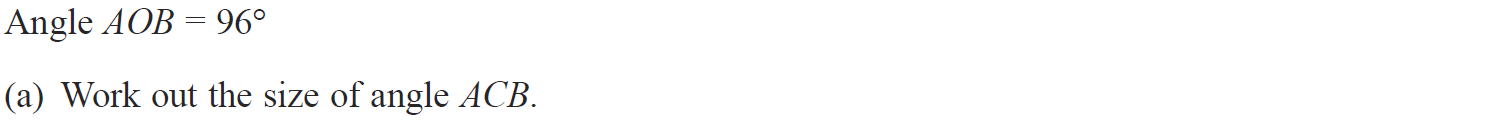 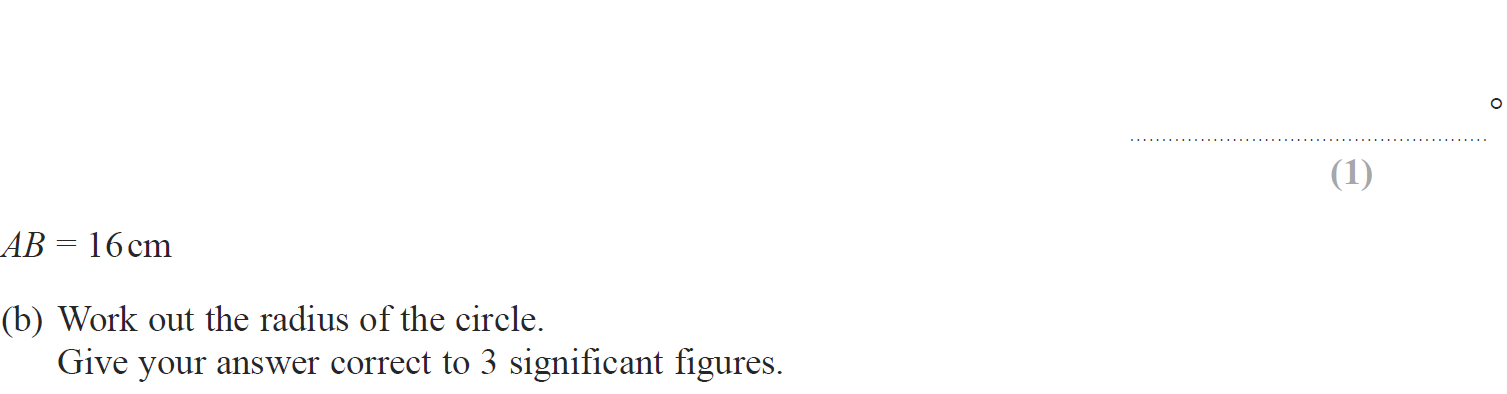 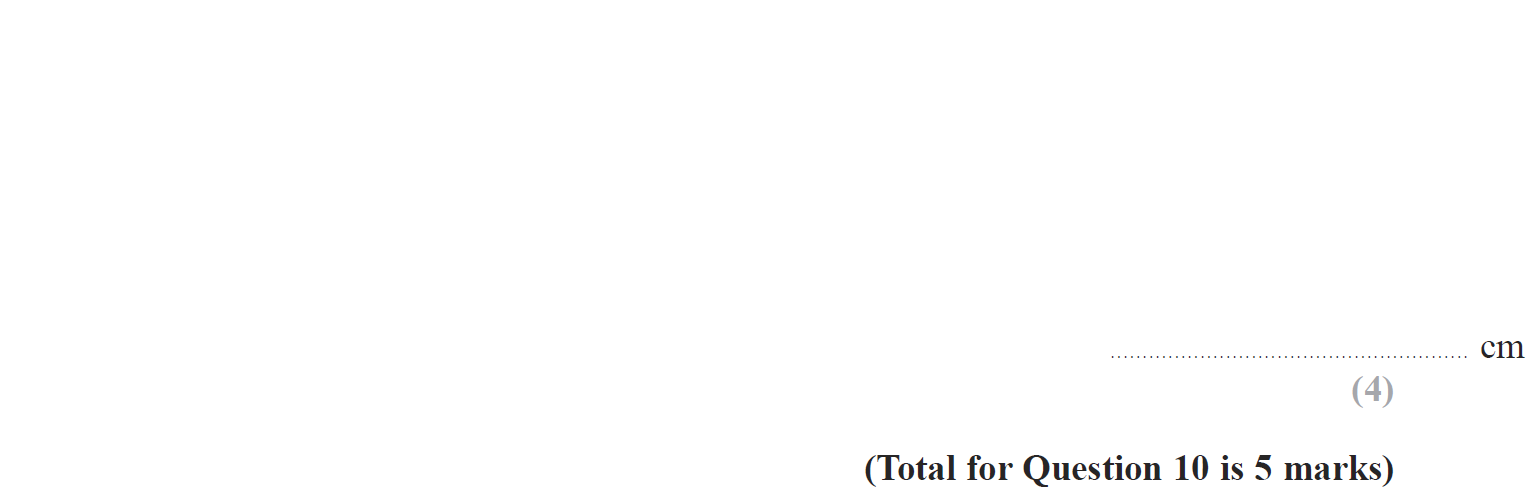 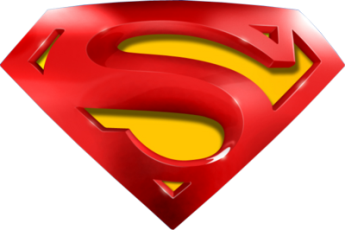 Jan 2016 3HR Q10
Basic Trigonometry
A
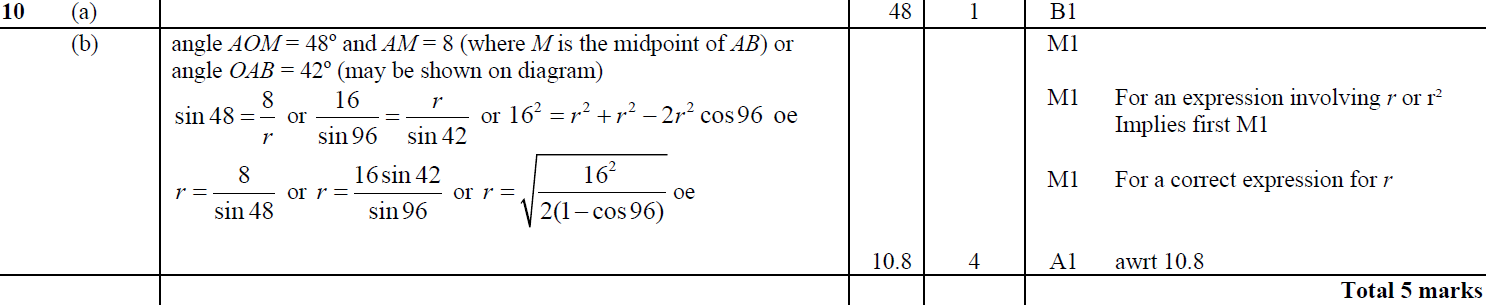 B
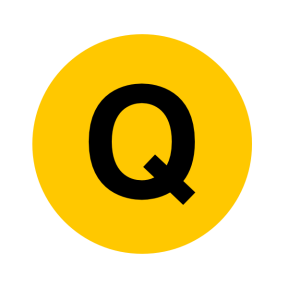 Jan 2016 4HR Q21
Basic Trigonometry
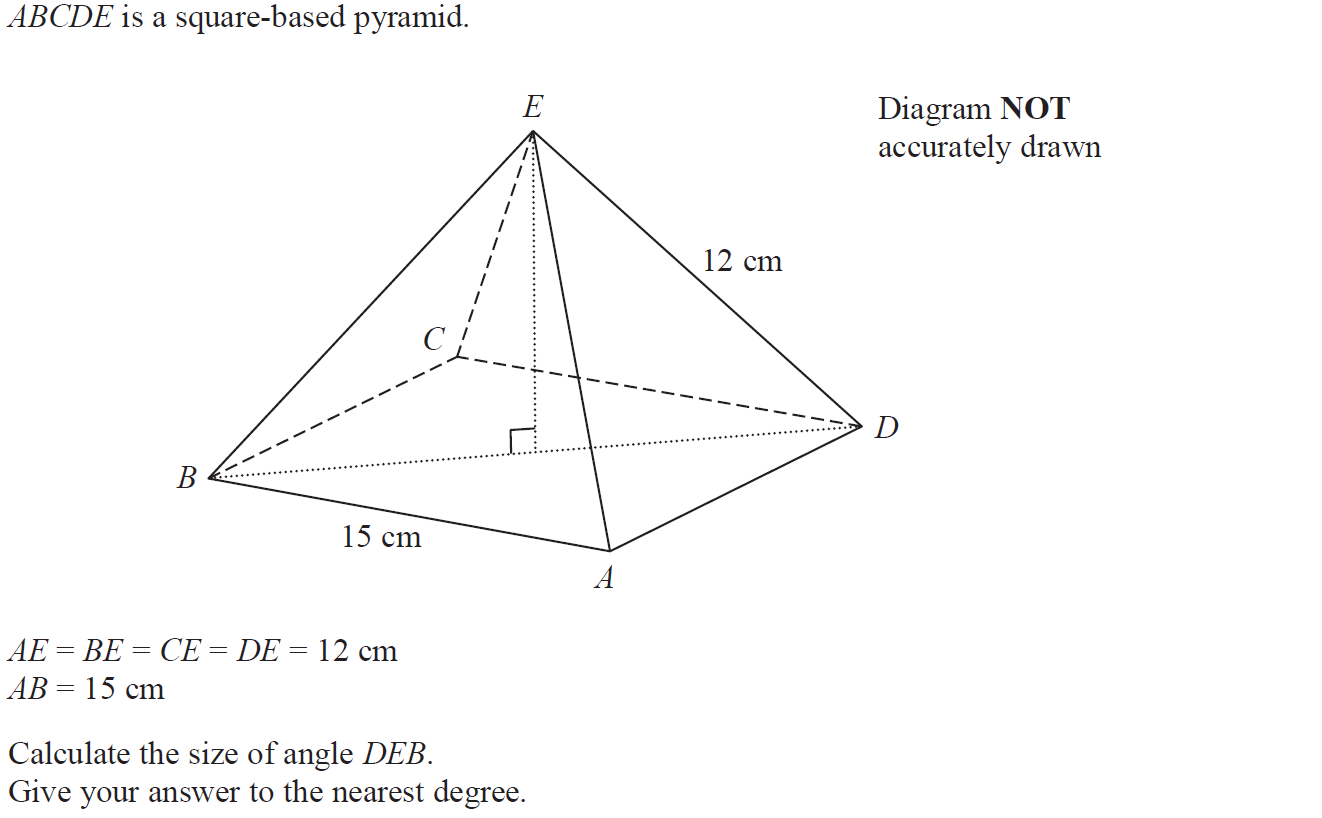 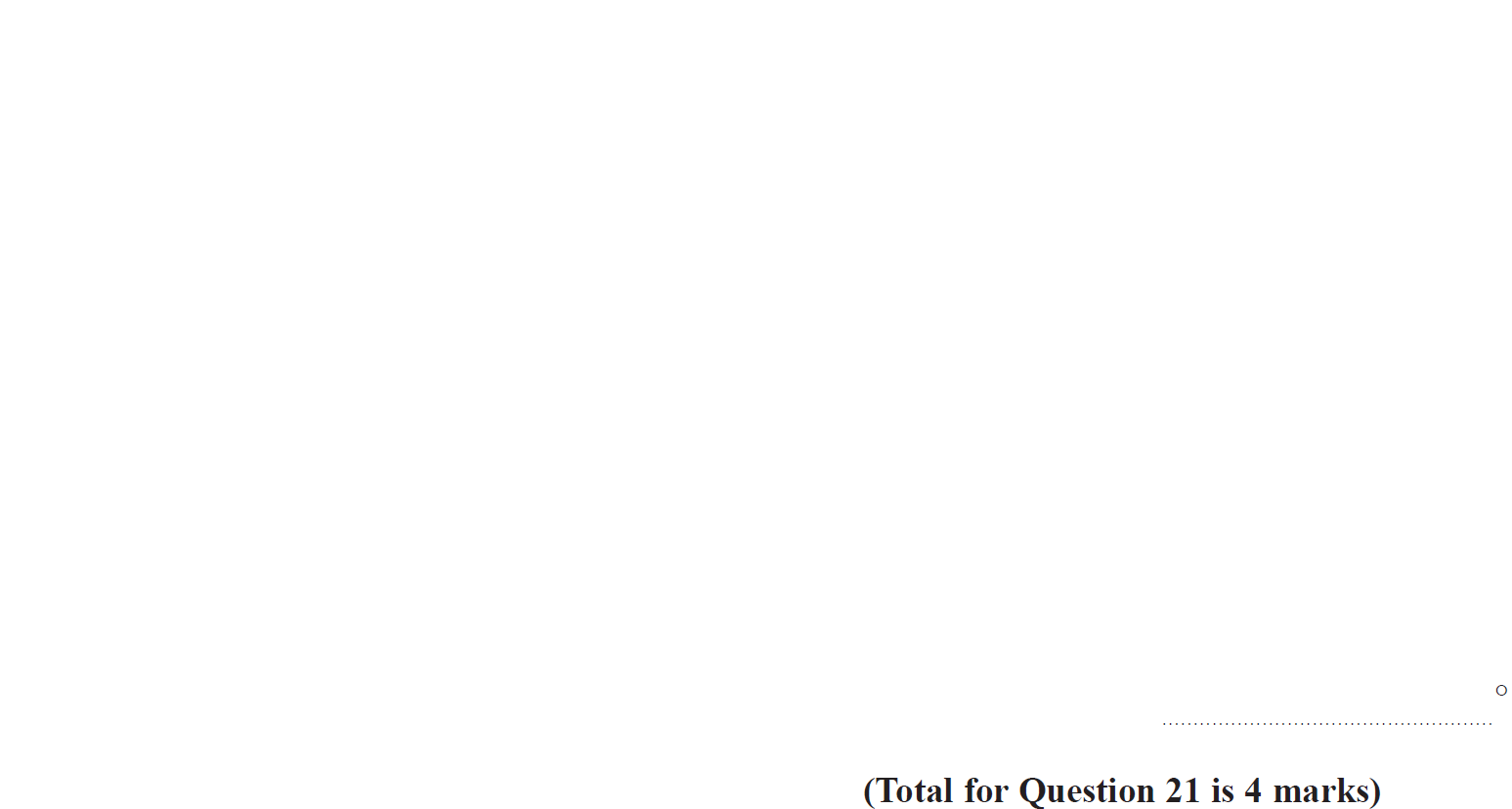 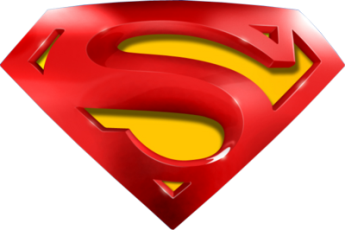 Jan 2016 4HR Q21
Basic Trigonometry
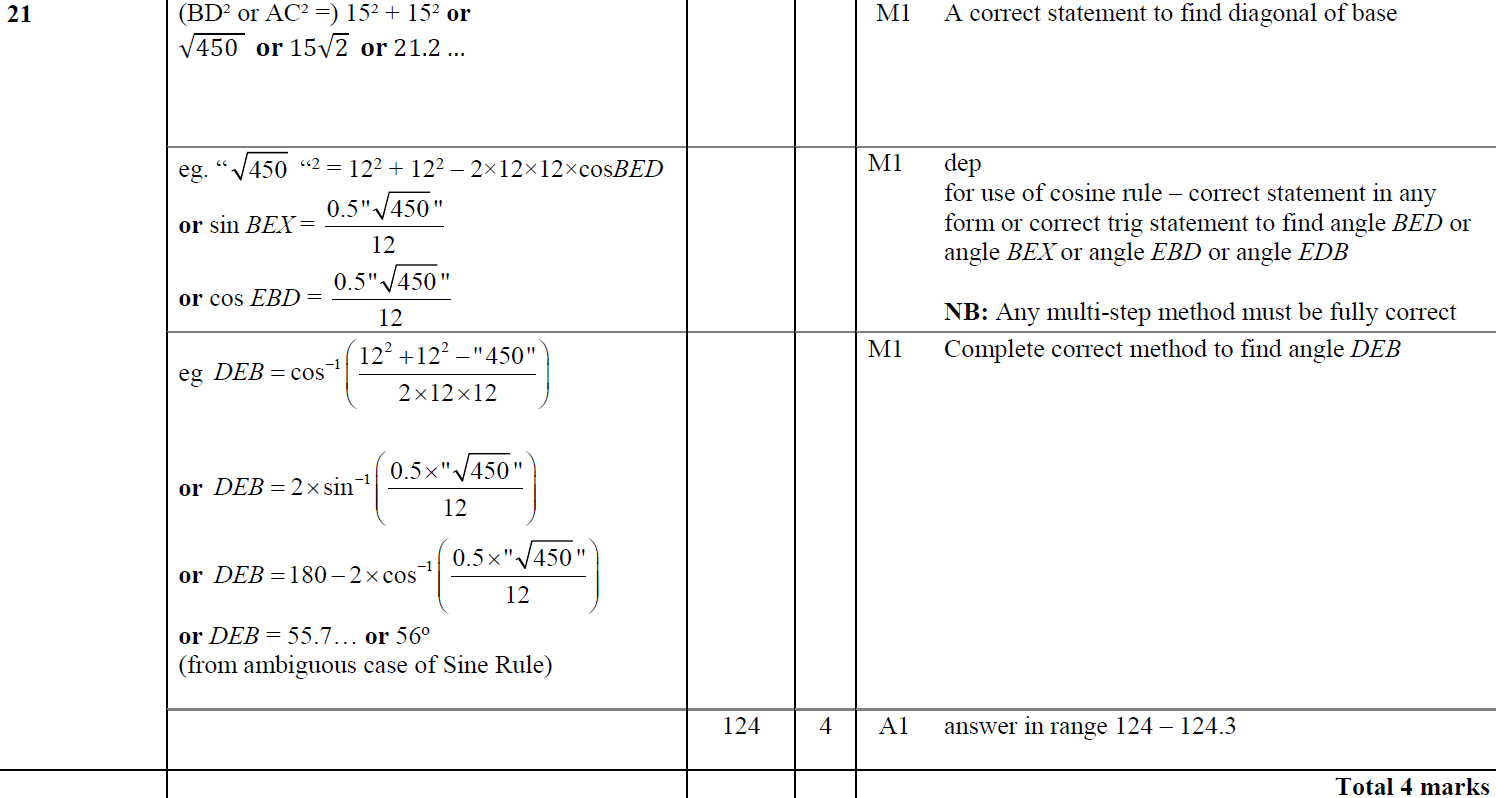 A
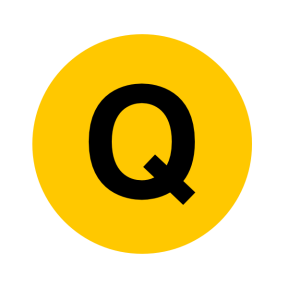 May 2016 3H Q8
Basic Trigonometry
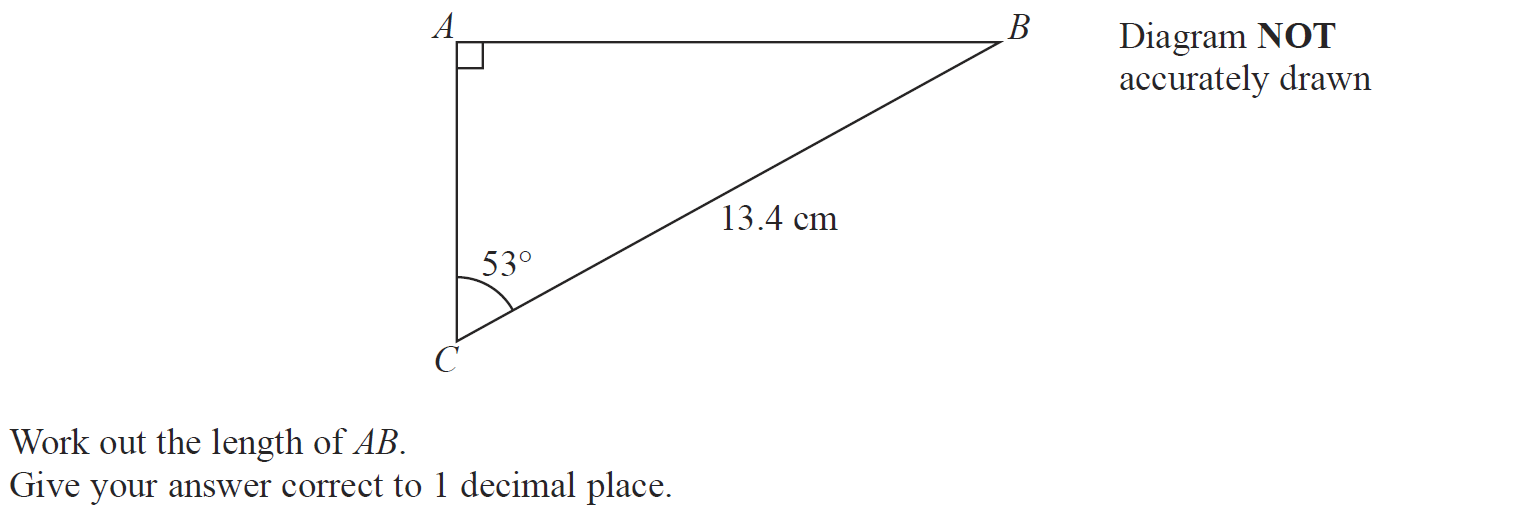 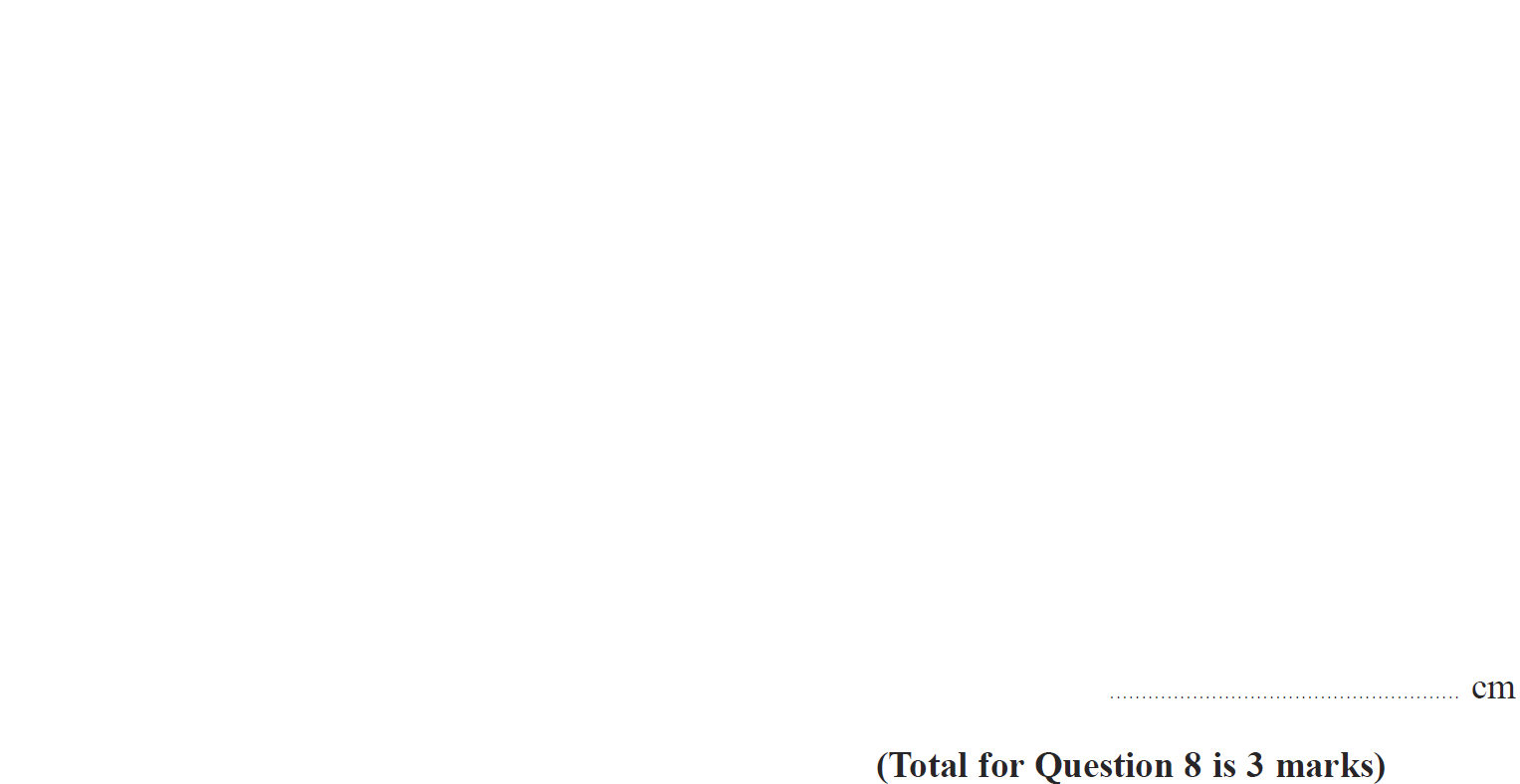 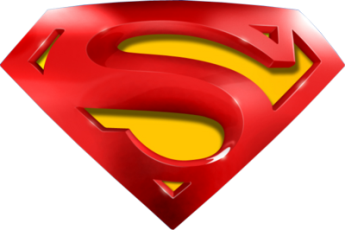 May 2016 3H Q8
Basic Trigonometry
A
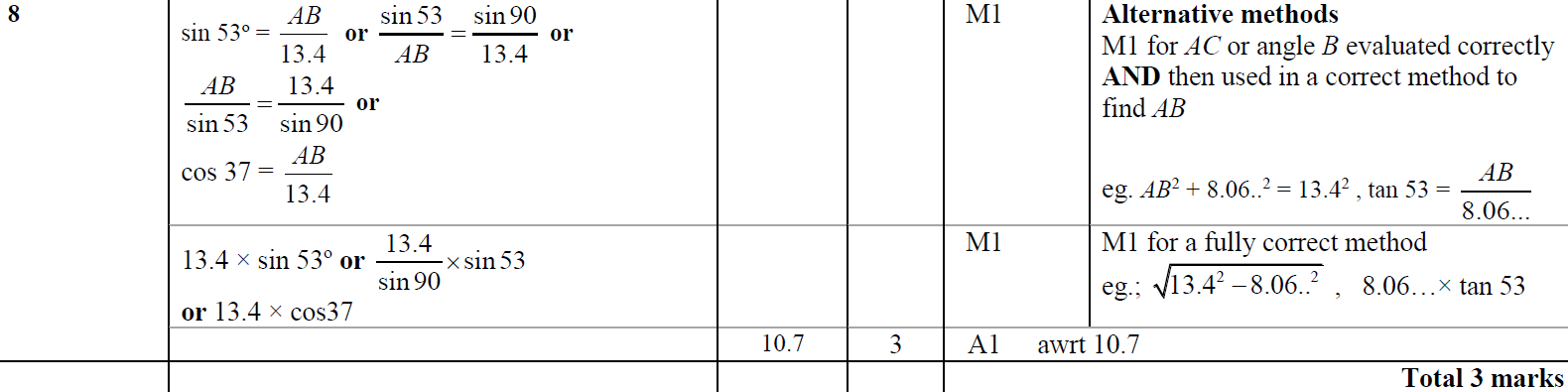 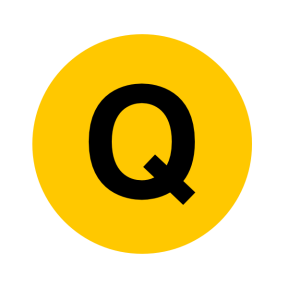 May 2016 3H Q16
Basic Trigonometry
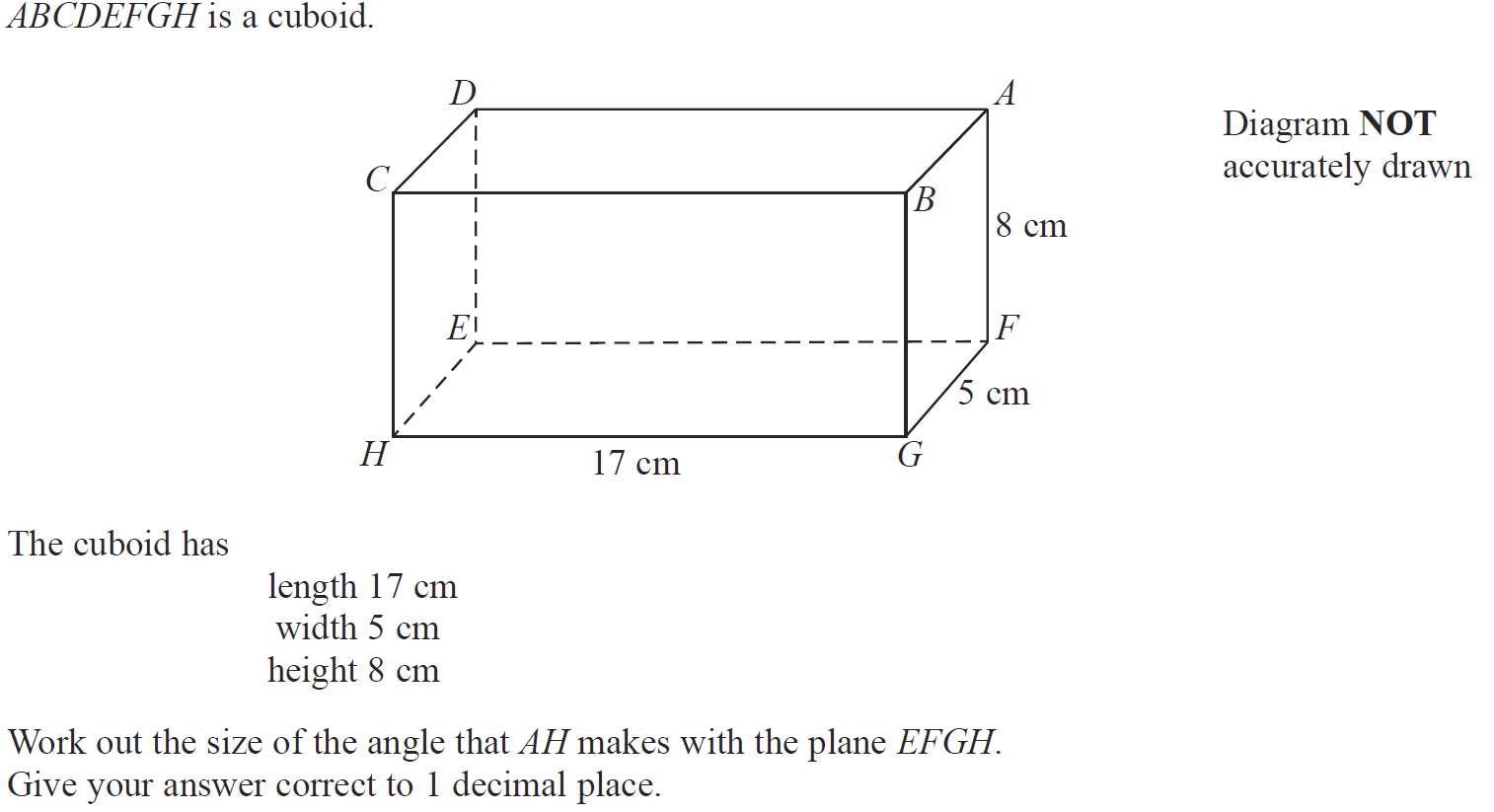 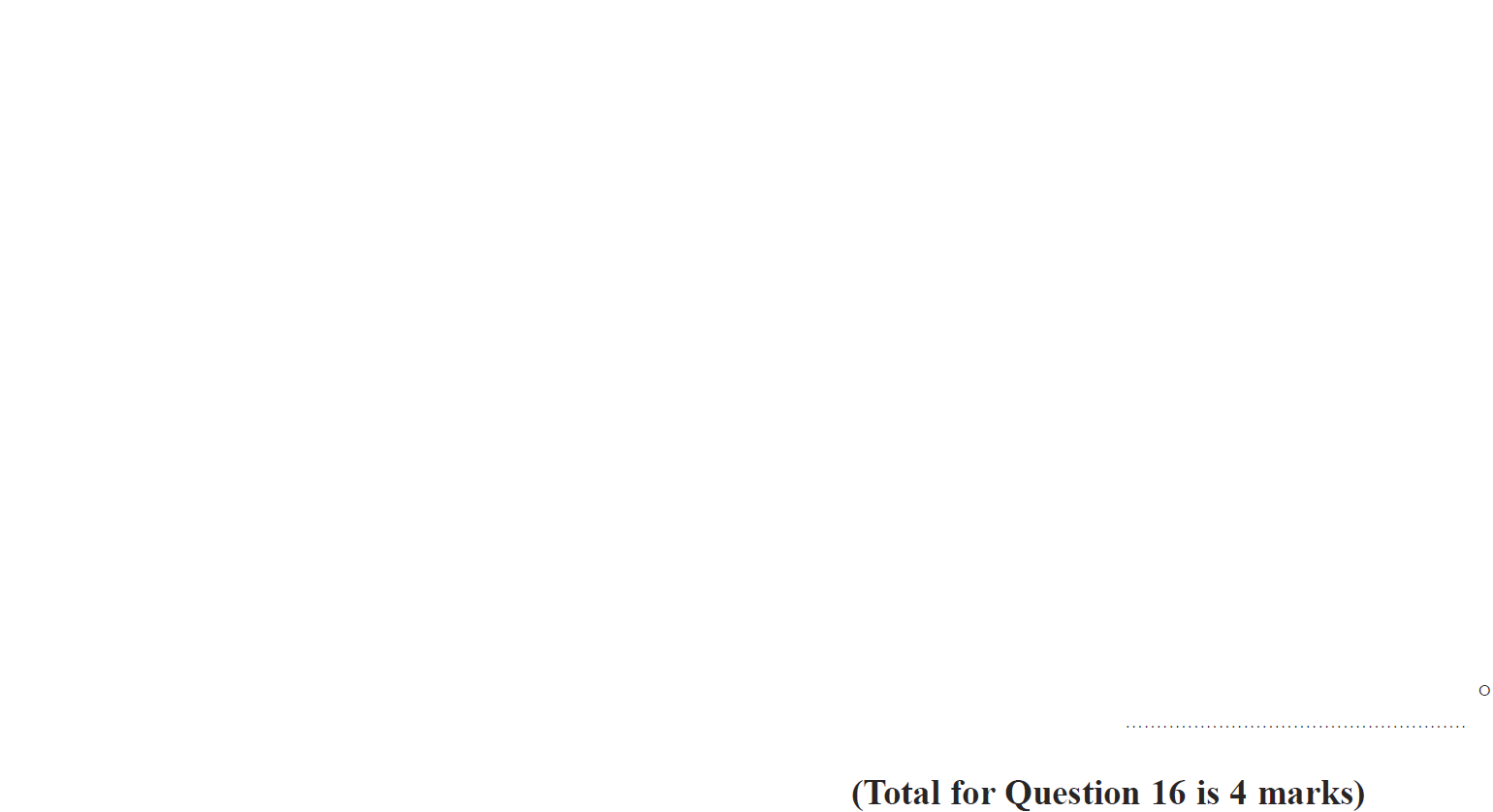 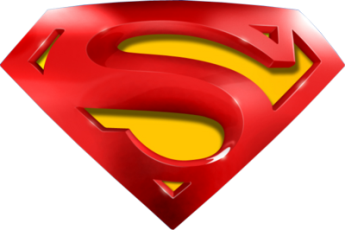 May 2016 3H Q16
Basic Trigonometry
A
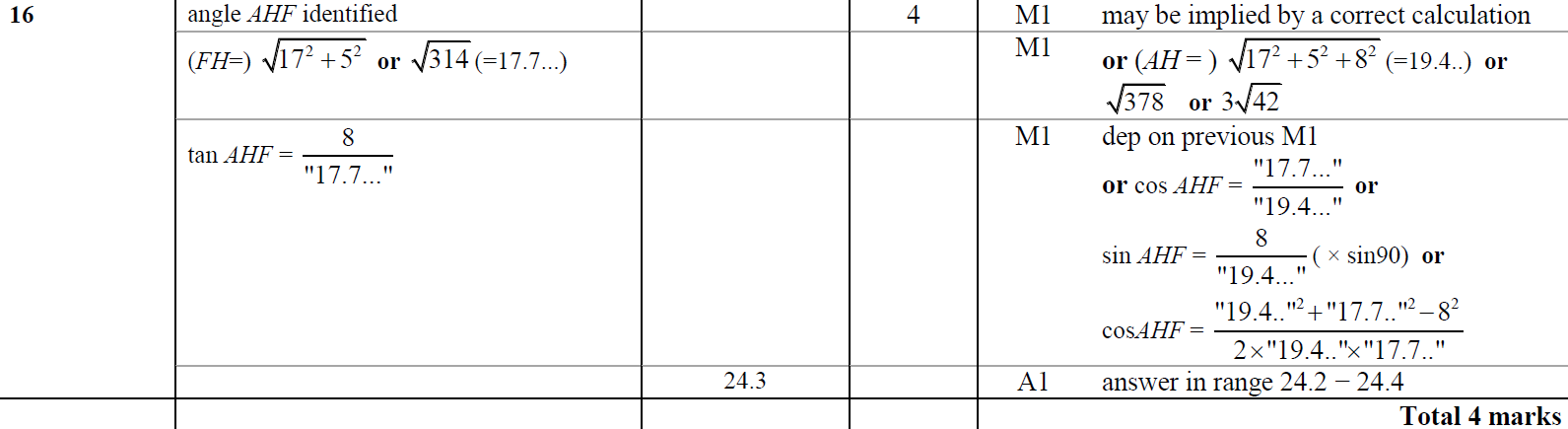 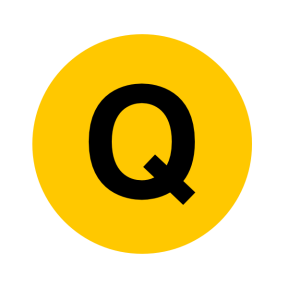 June 2016 4HR Q11
Basic Trigonometry
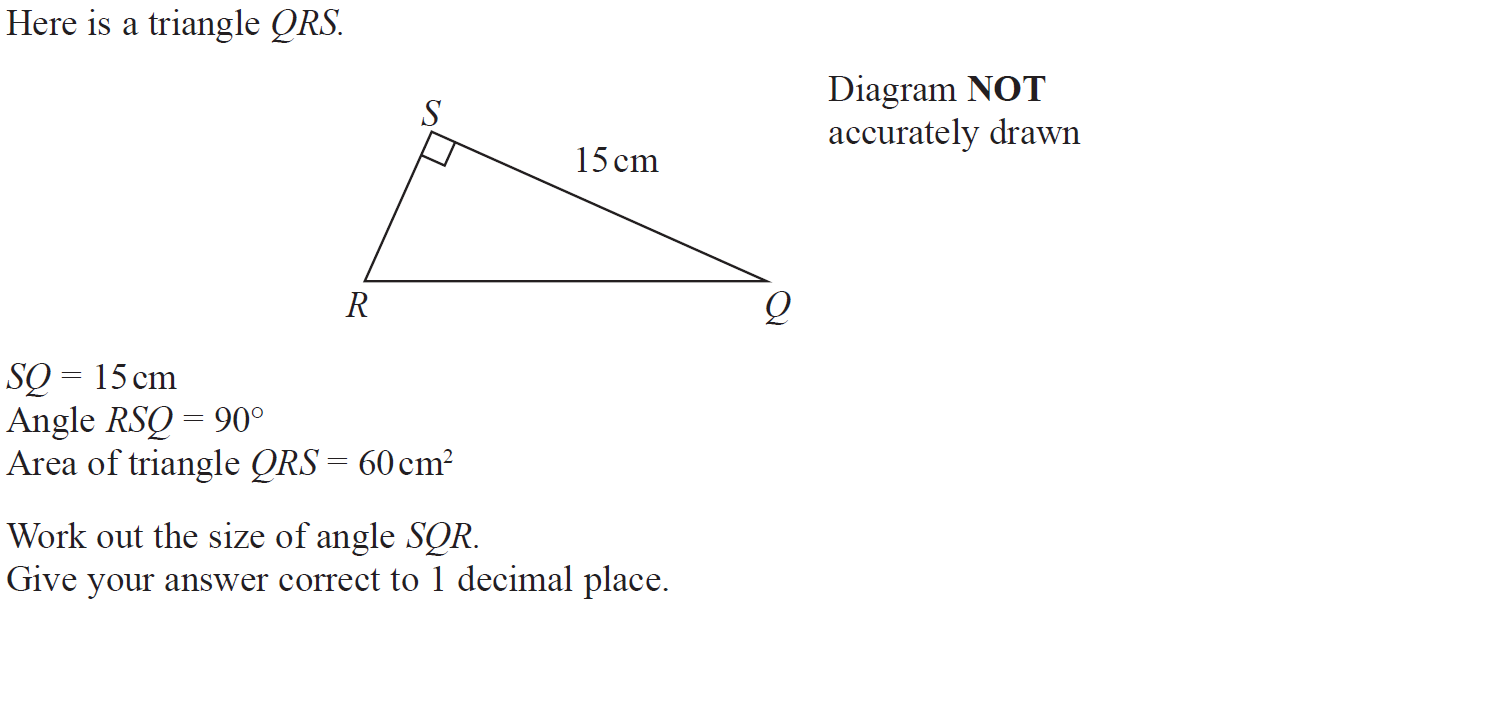 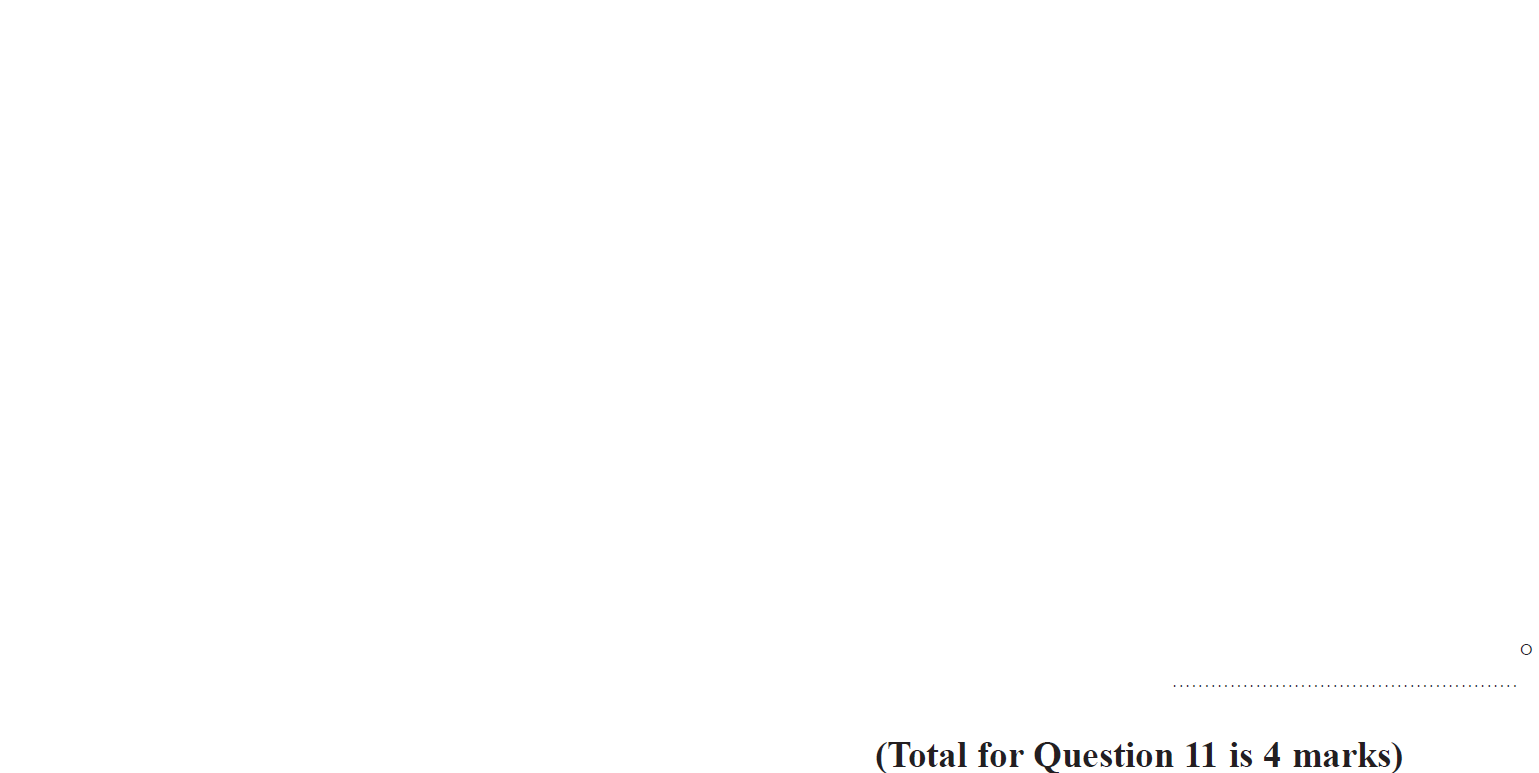 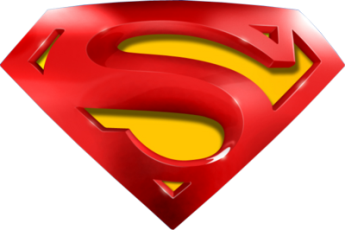 June 2016 4HR Q11
Basic Trigonometry
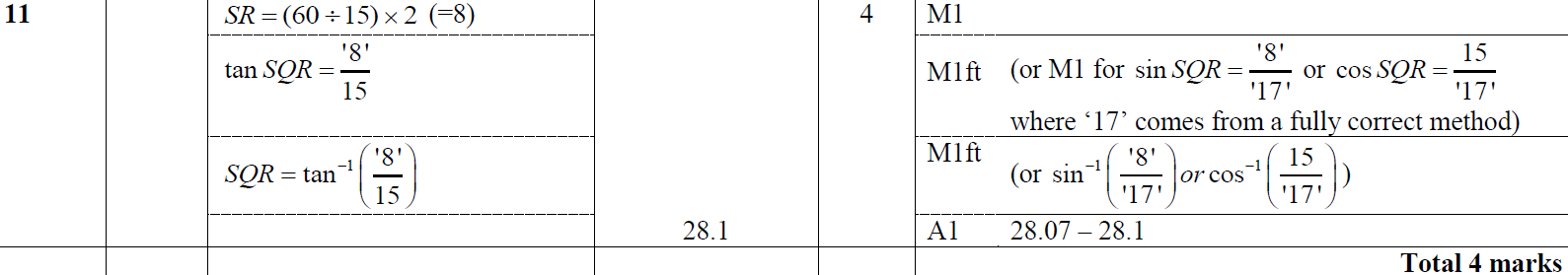 A
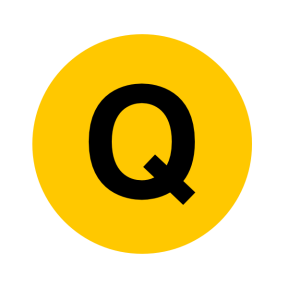 June 2016 4HR Q17
Basic Trigonometry
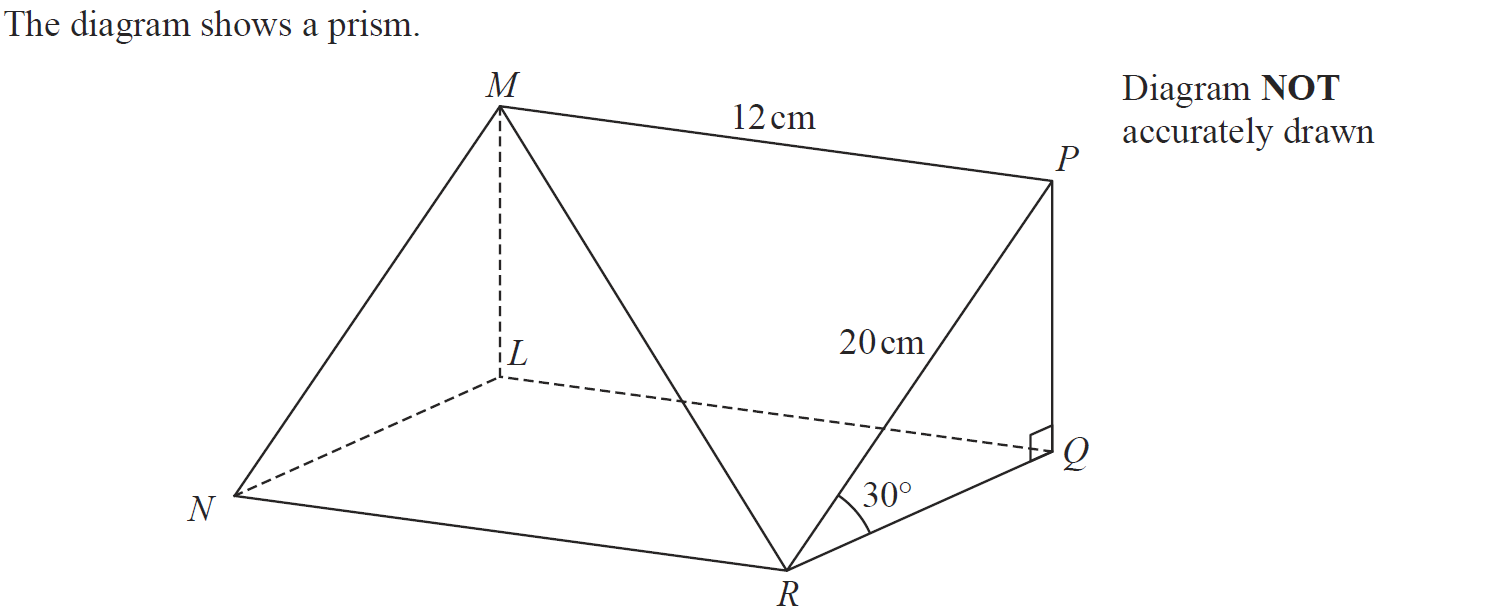 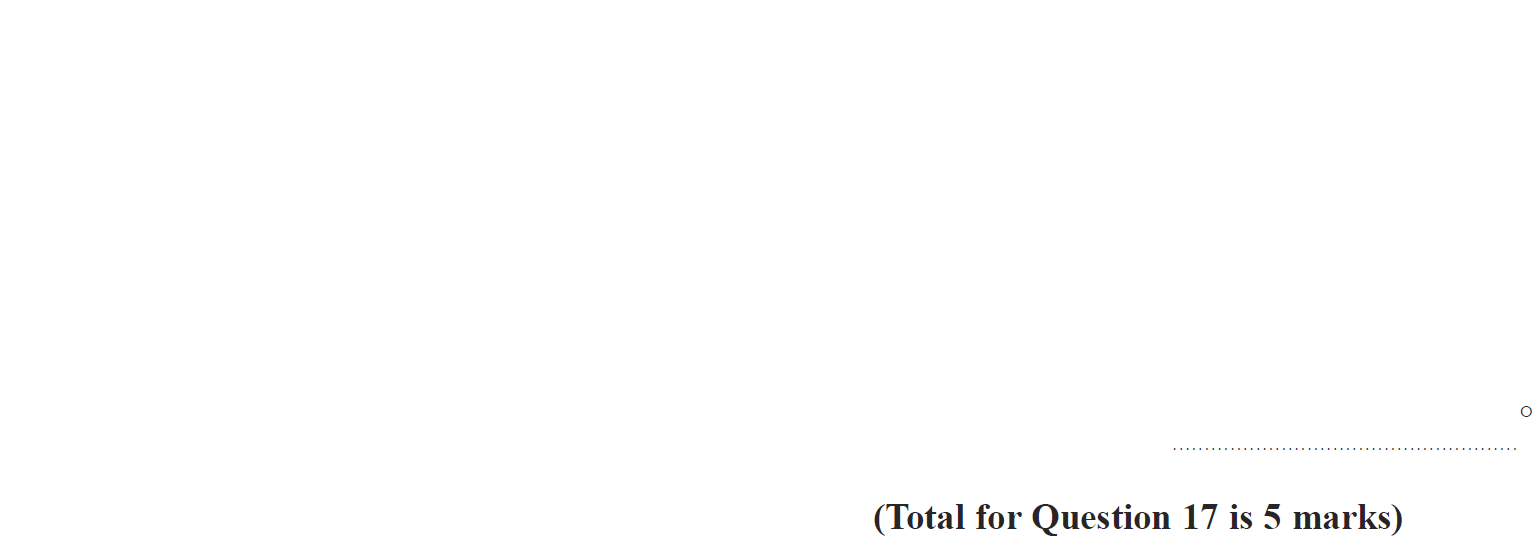 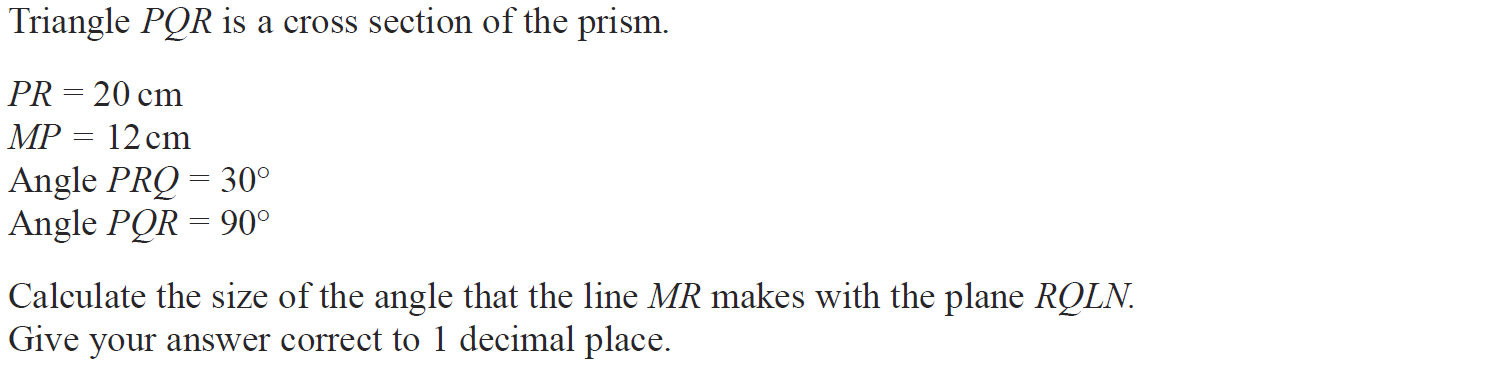 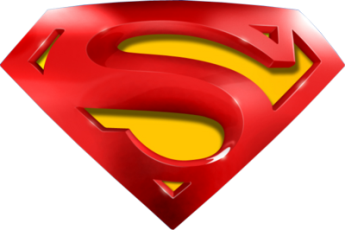 June 2016 4HR Q17
Basic Trigonometry
A
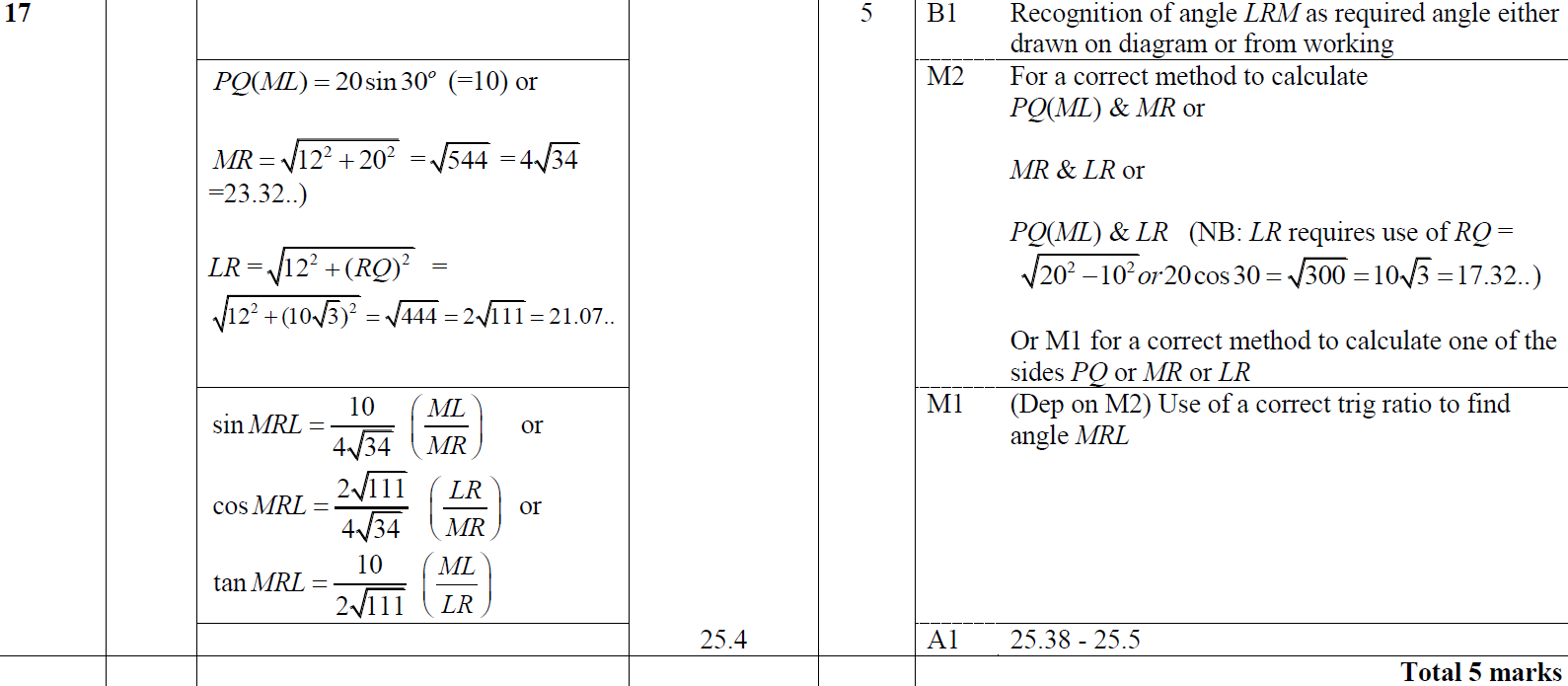 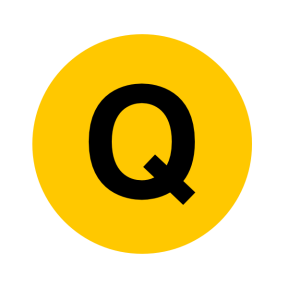 Jan 2017 4H Q9
Basic Trigonometry
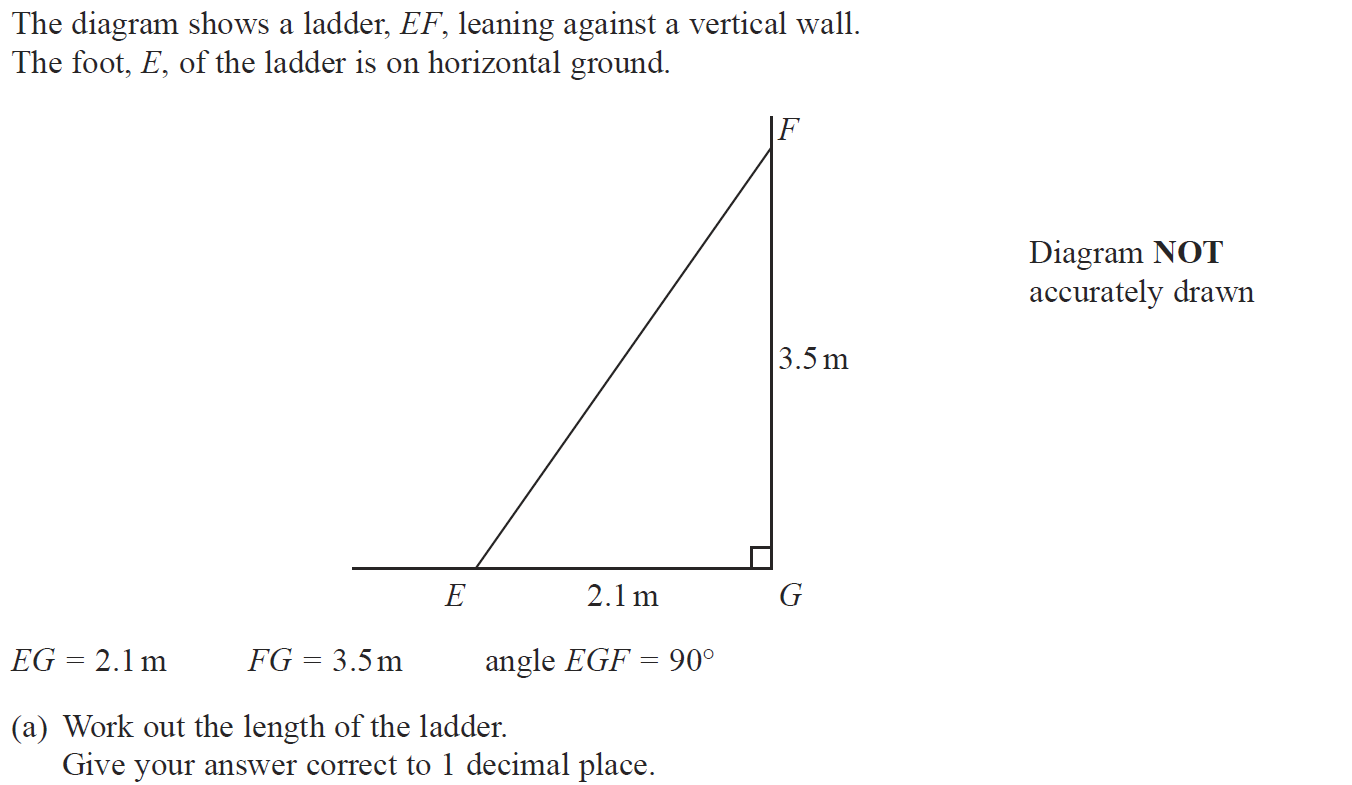 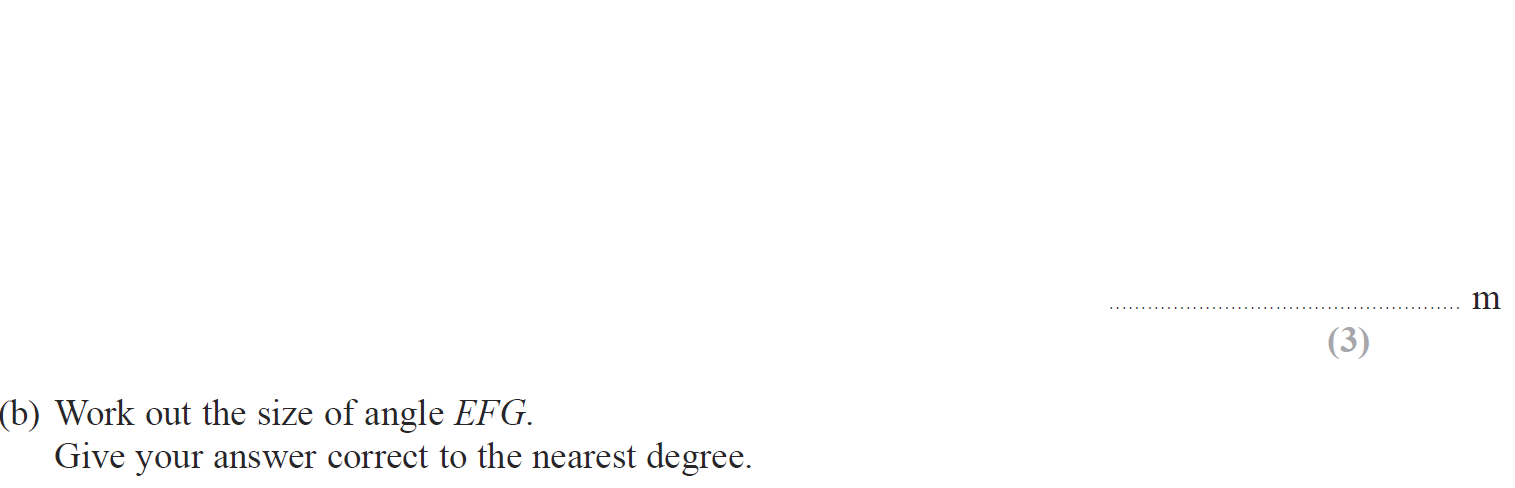 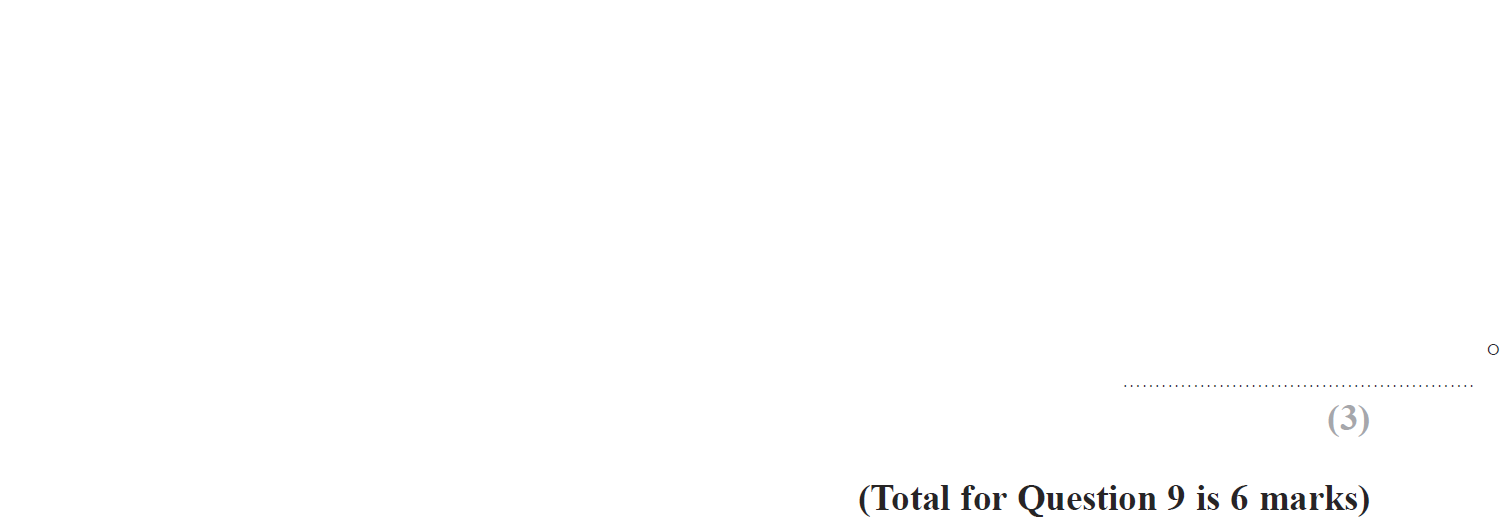 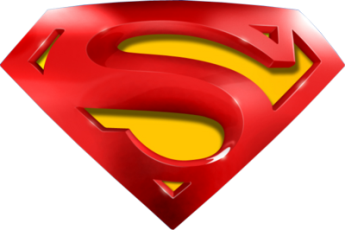 Jan 2017 4H Q9
Basic Trigonometry
A
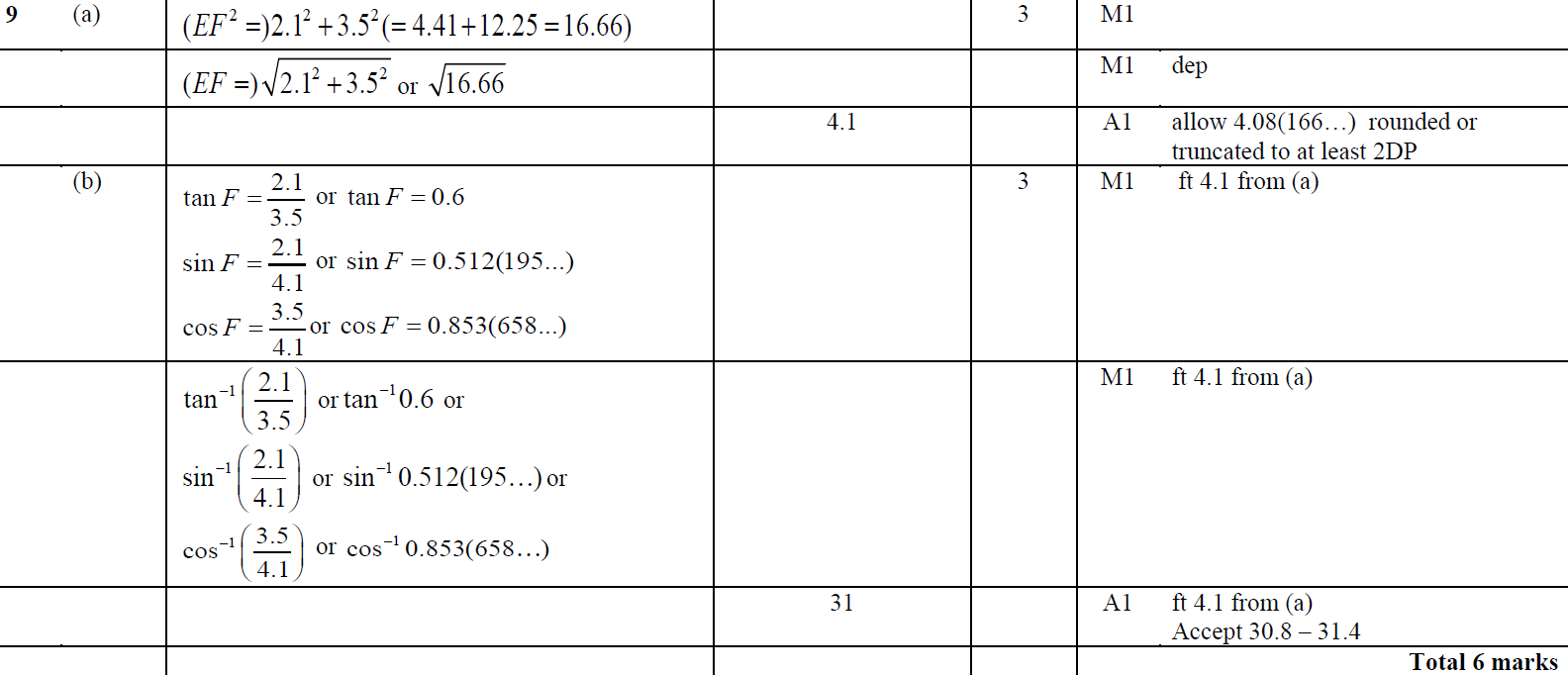 B
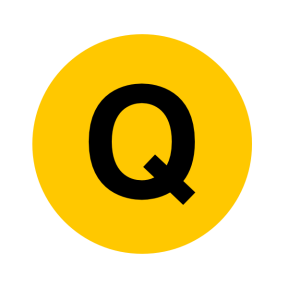 Jan 2017 4H Q21
Basic Trigonometry
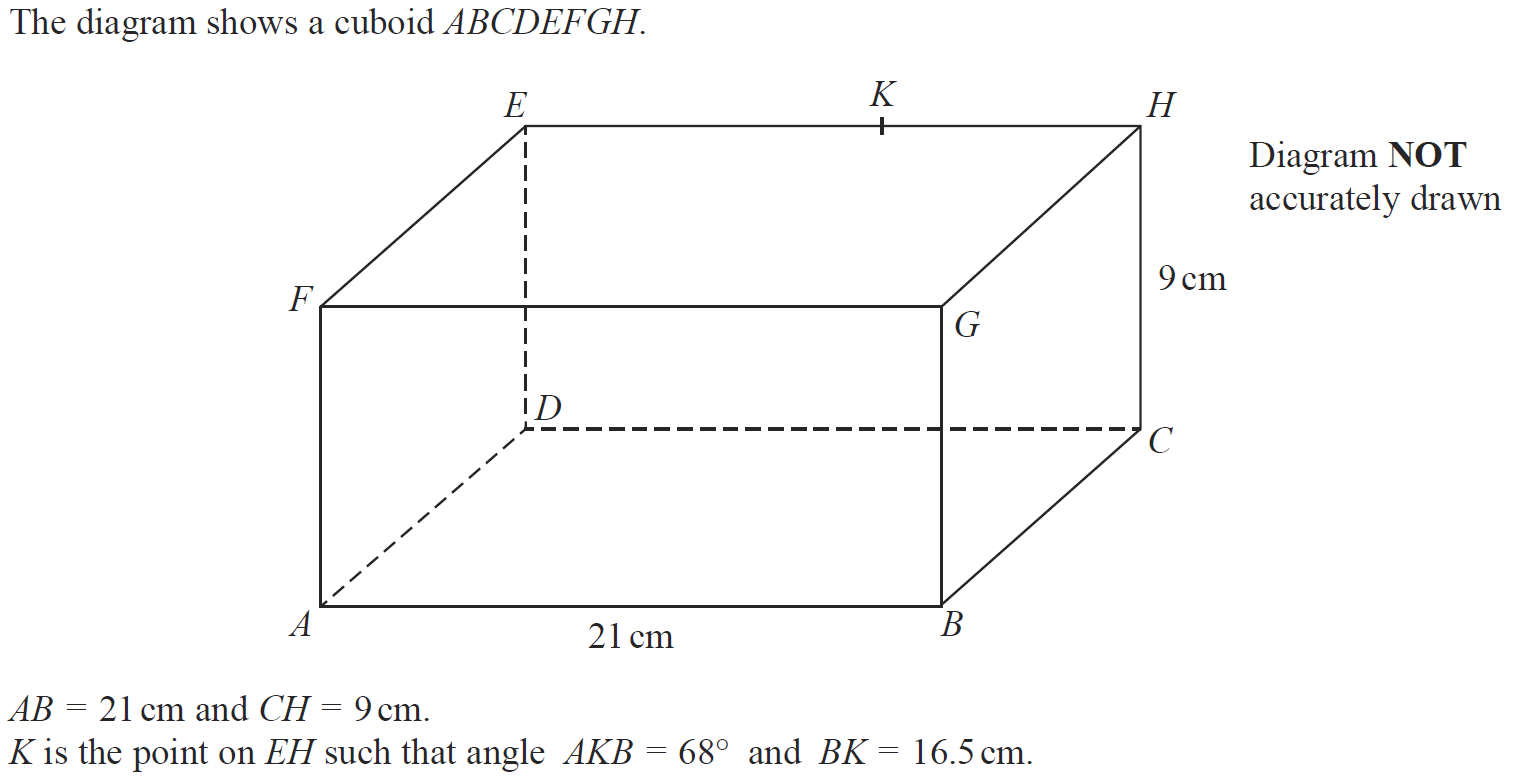 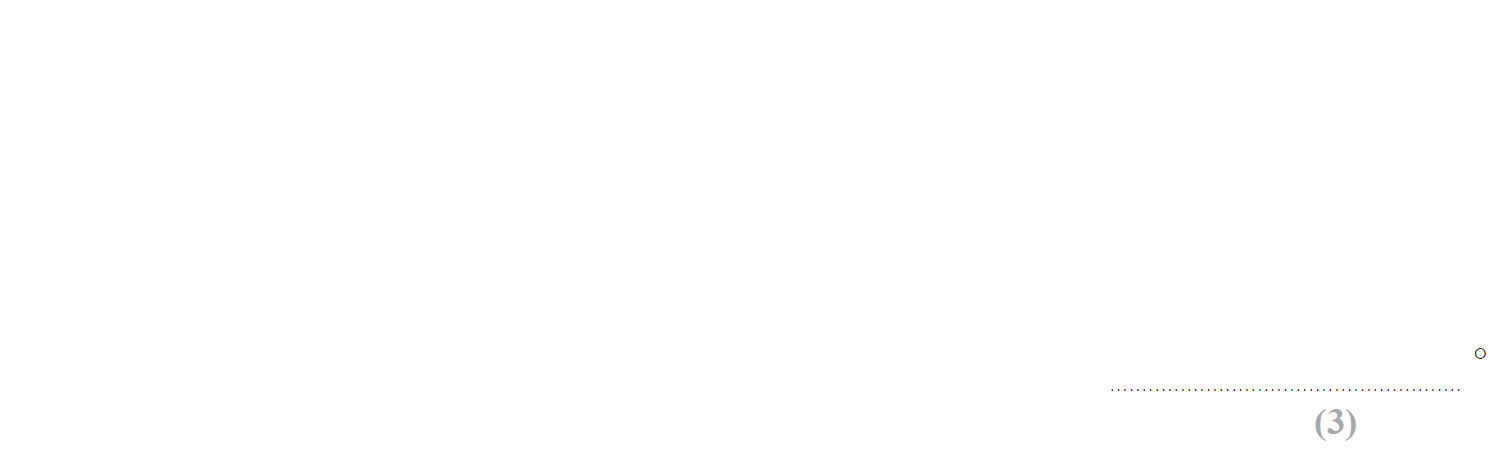 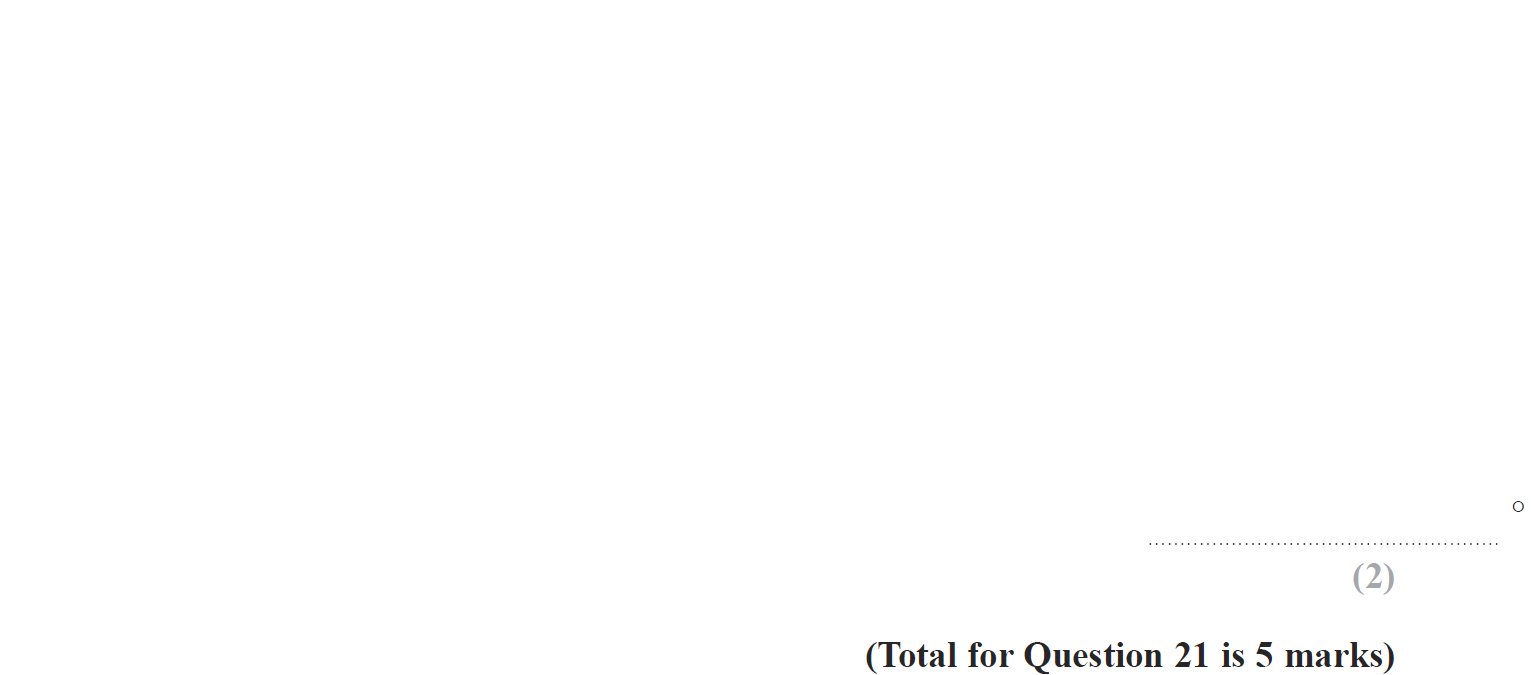 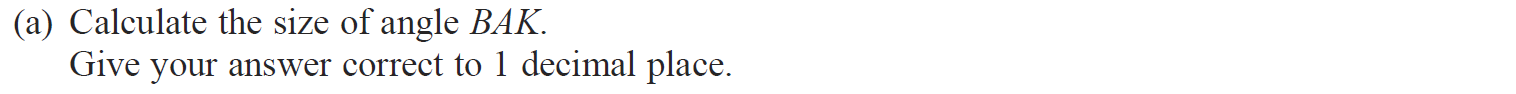 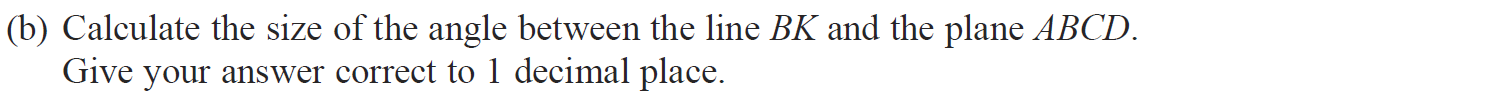 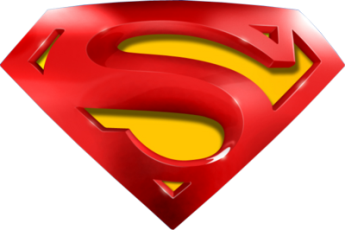 Jan 2017 4H Q21
Basic Trigonometry
A
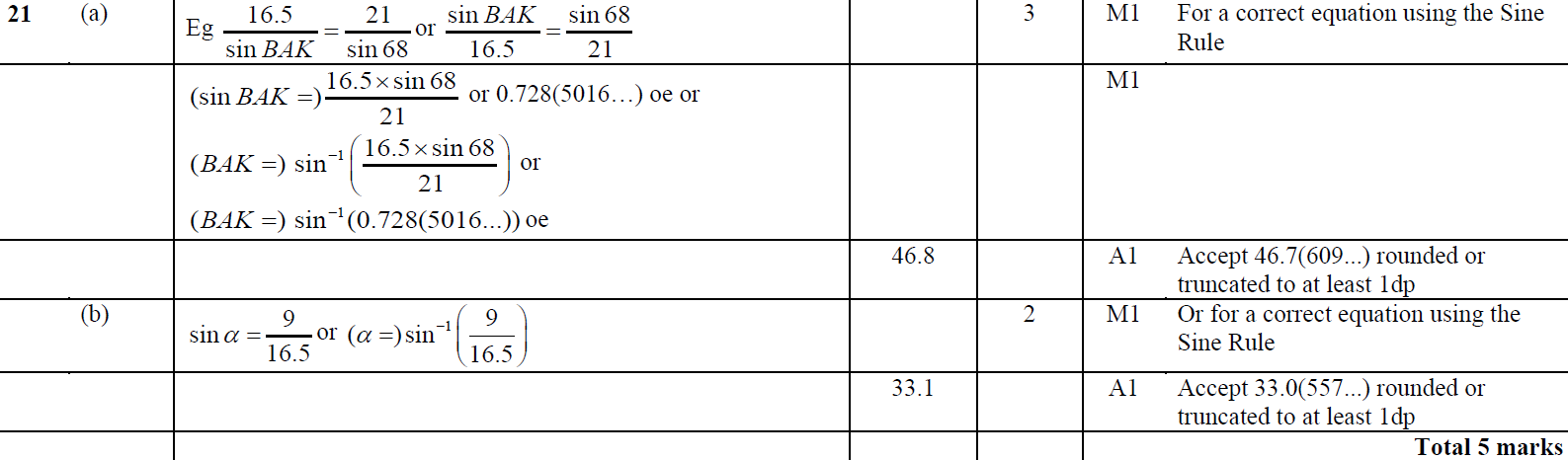 B
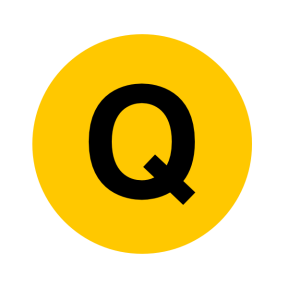 Jan 2017 4HR Q9
Basic Trigonometry
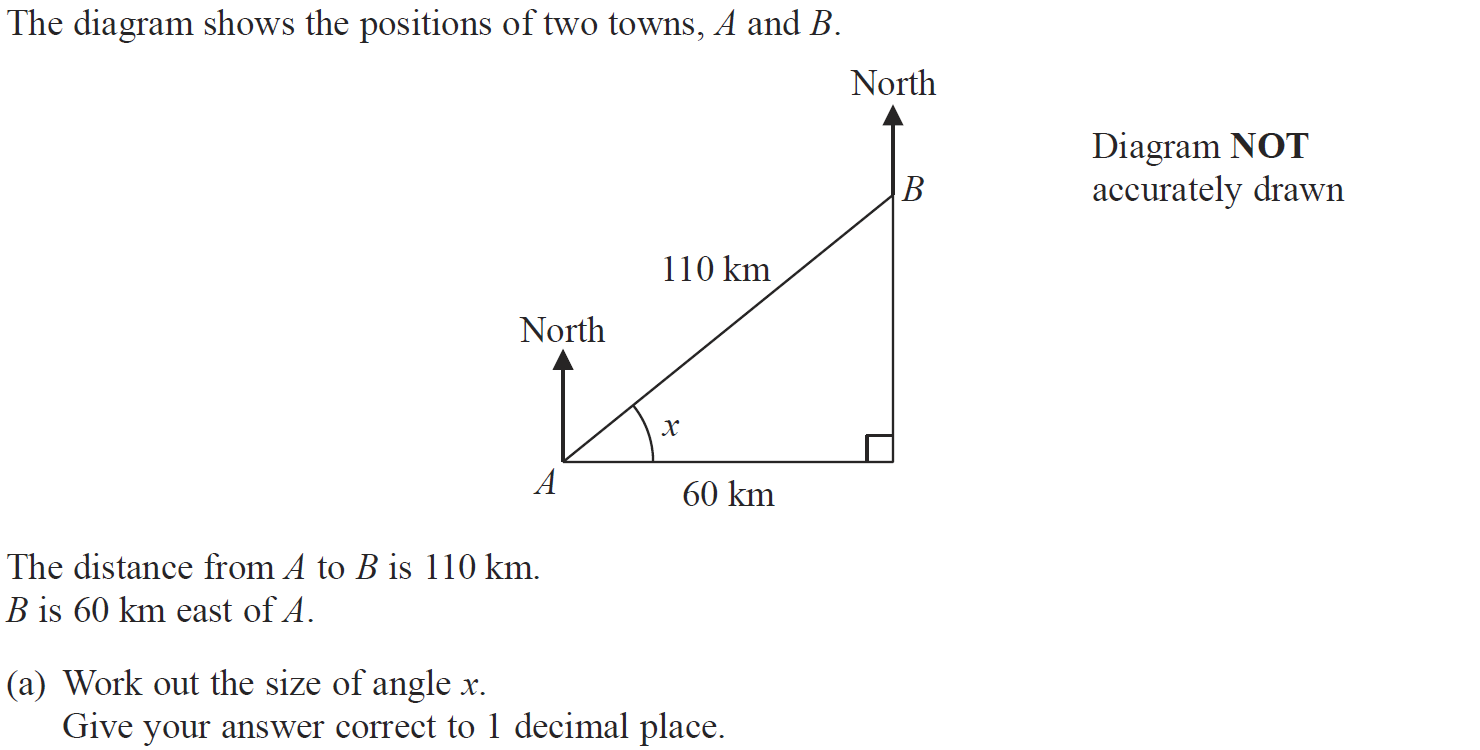 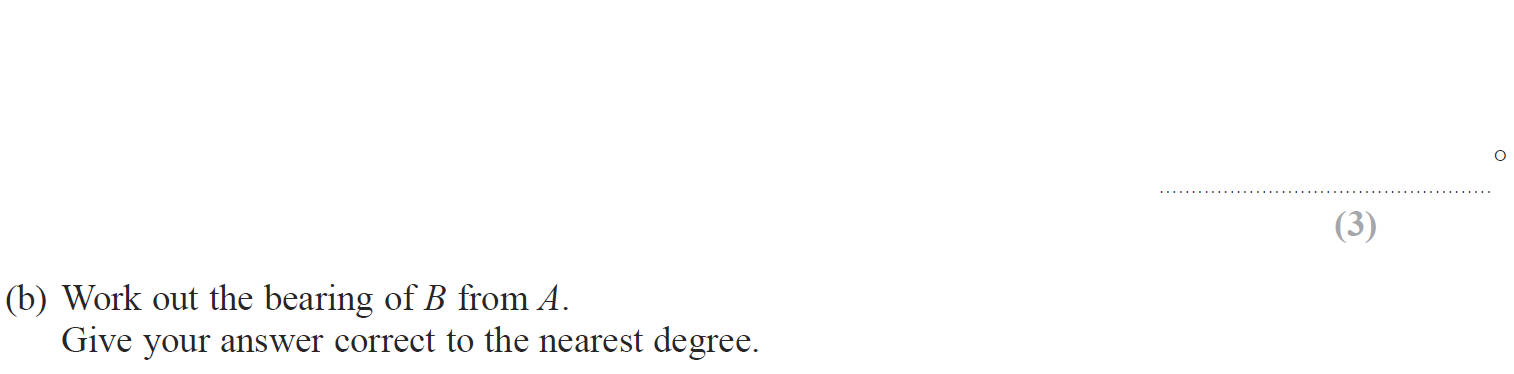 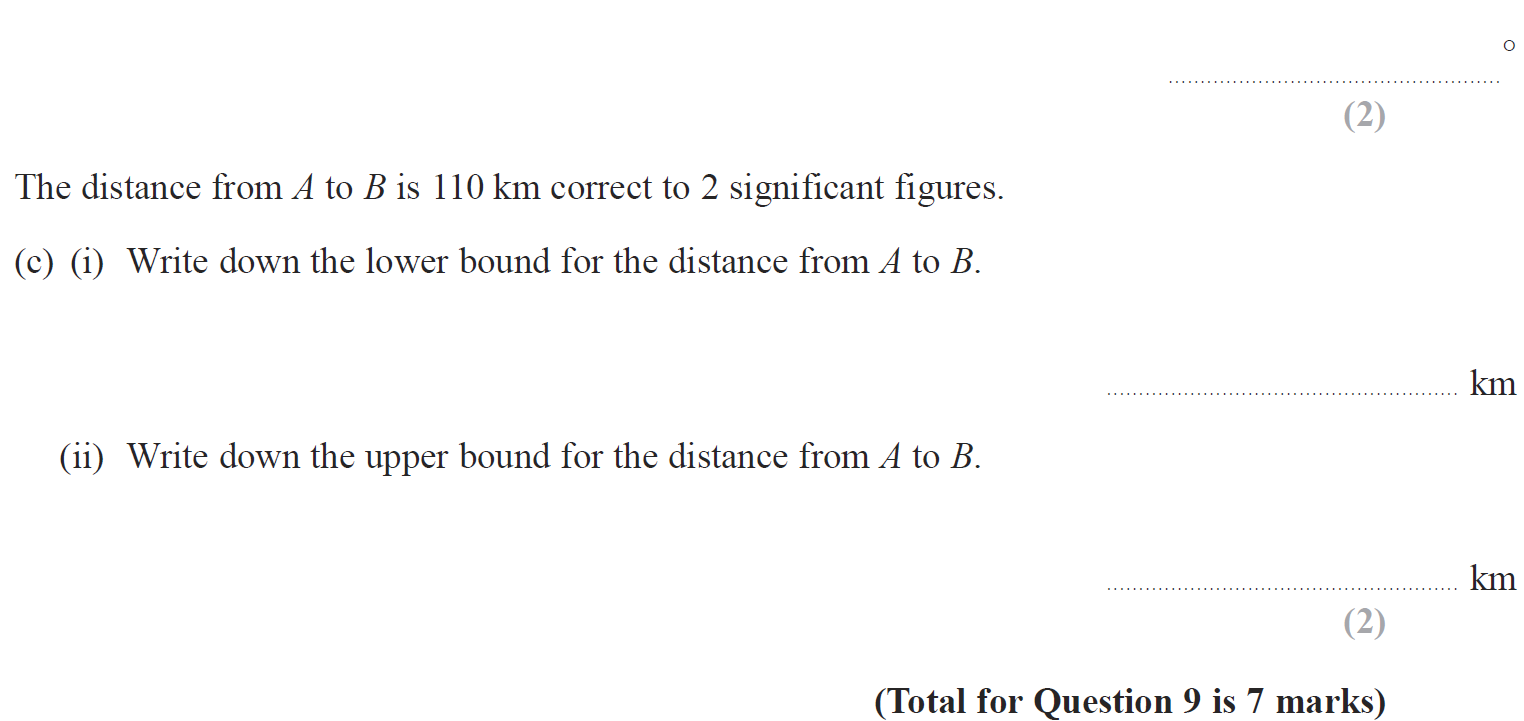 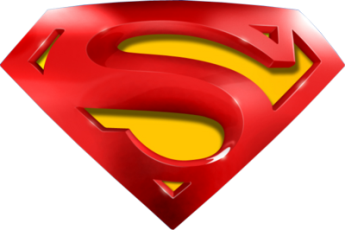 Jan 2017 4HR Q9
Basic Trigonometry
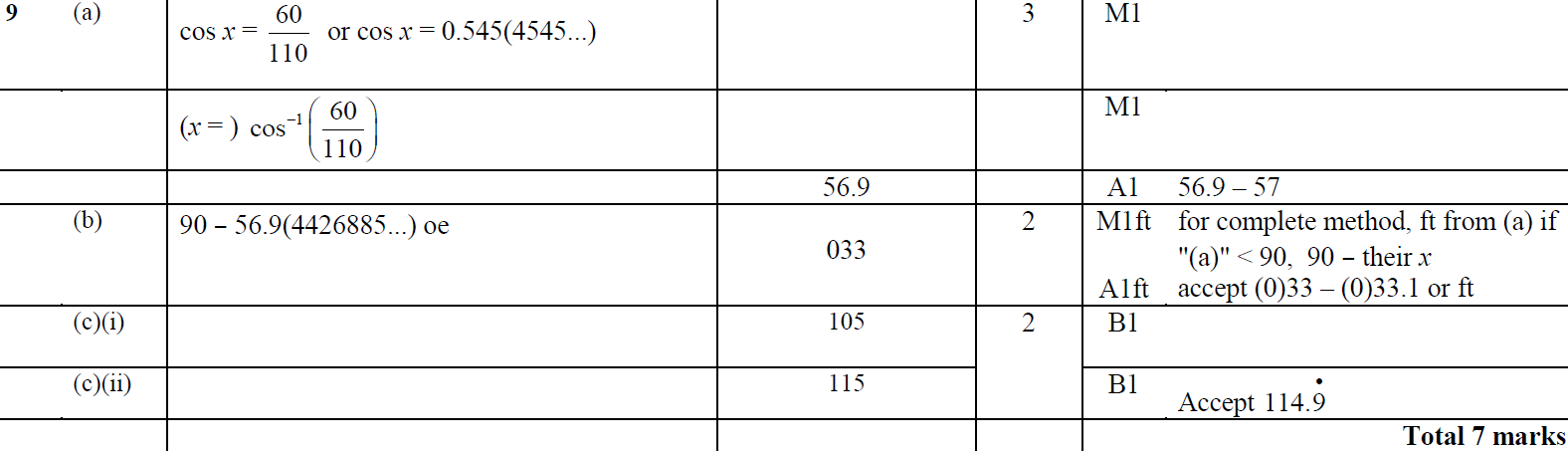 A
B
C (i)
C (ii)
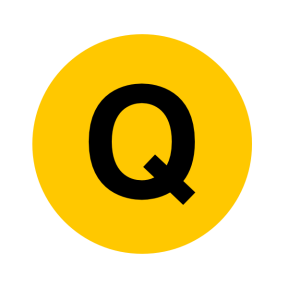 May 2017 3H Q7
Basic Trigonometry
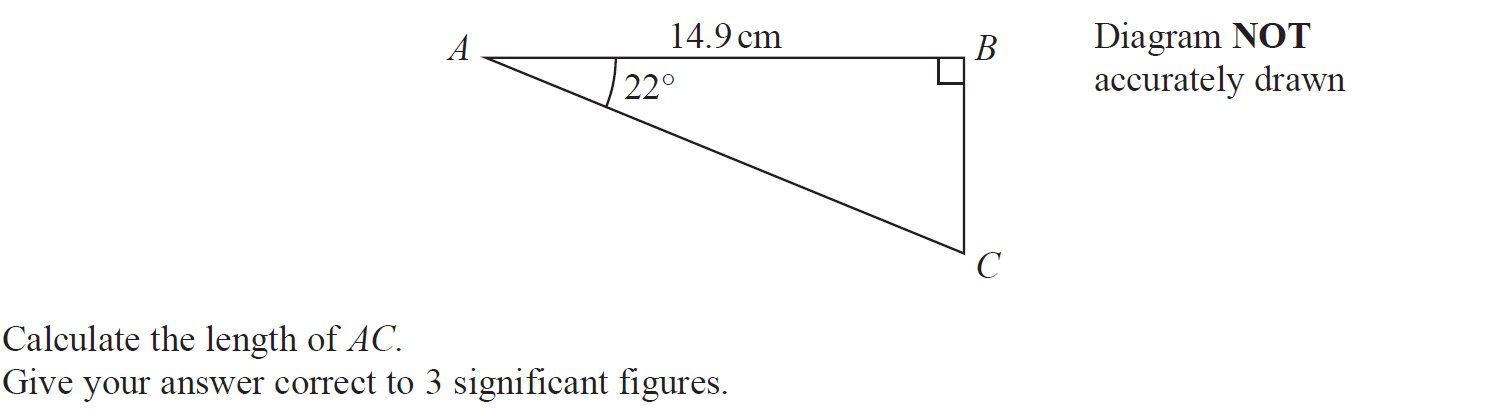 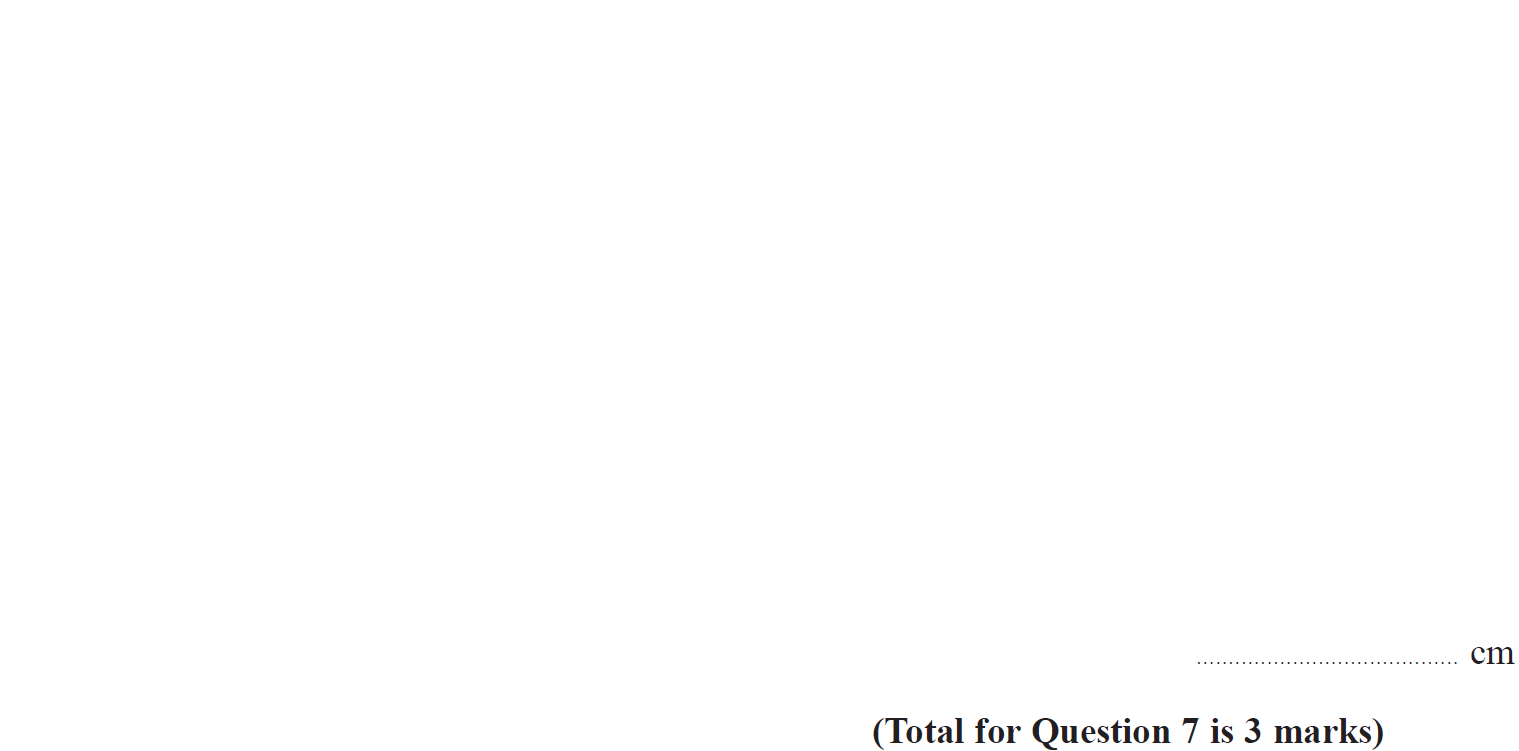 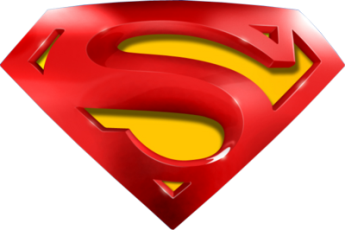 May 2017 3H Q7
Basic Trigonometry
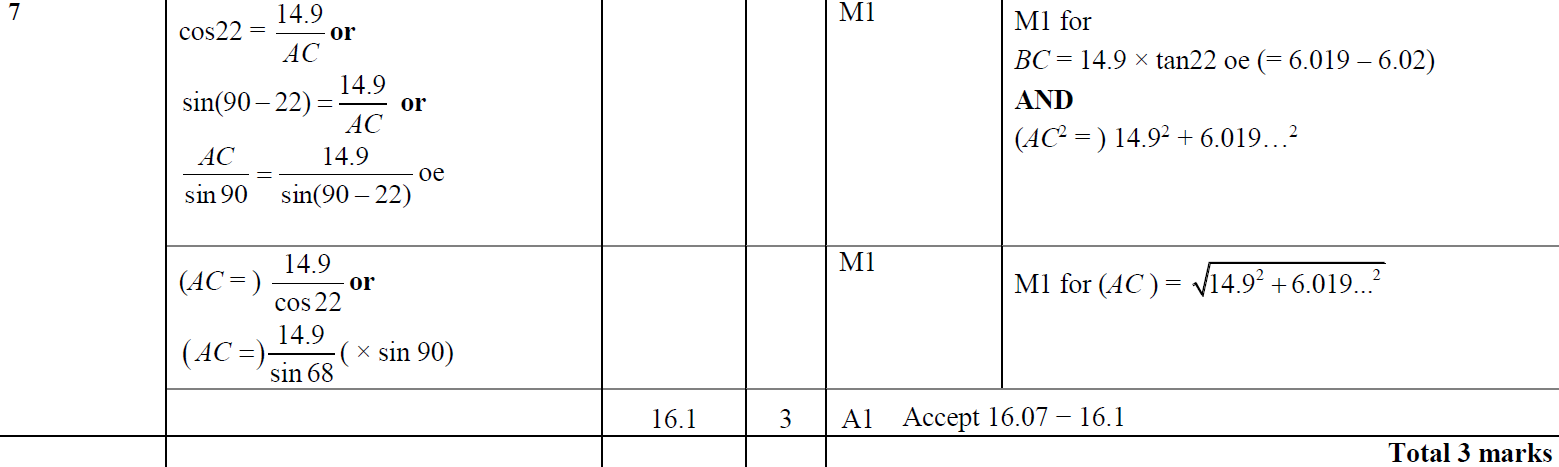 A
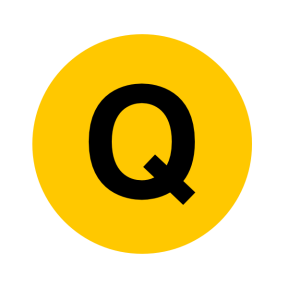 May 2017 3H Q21
Basic Trigonometry
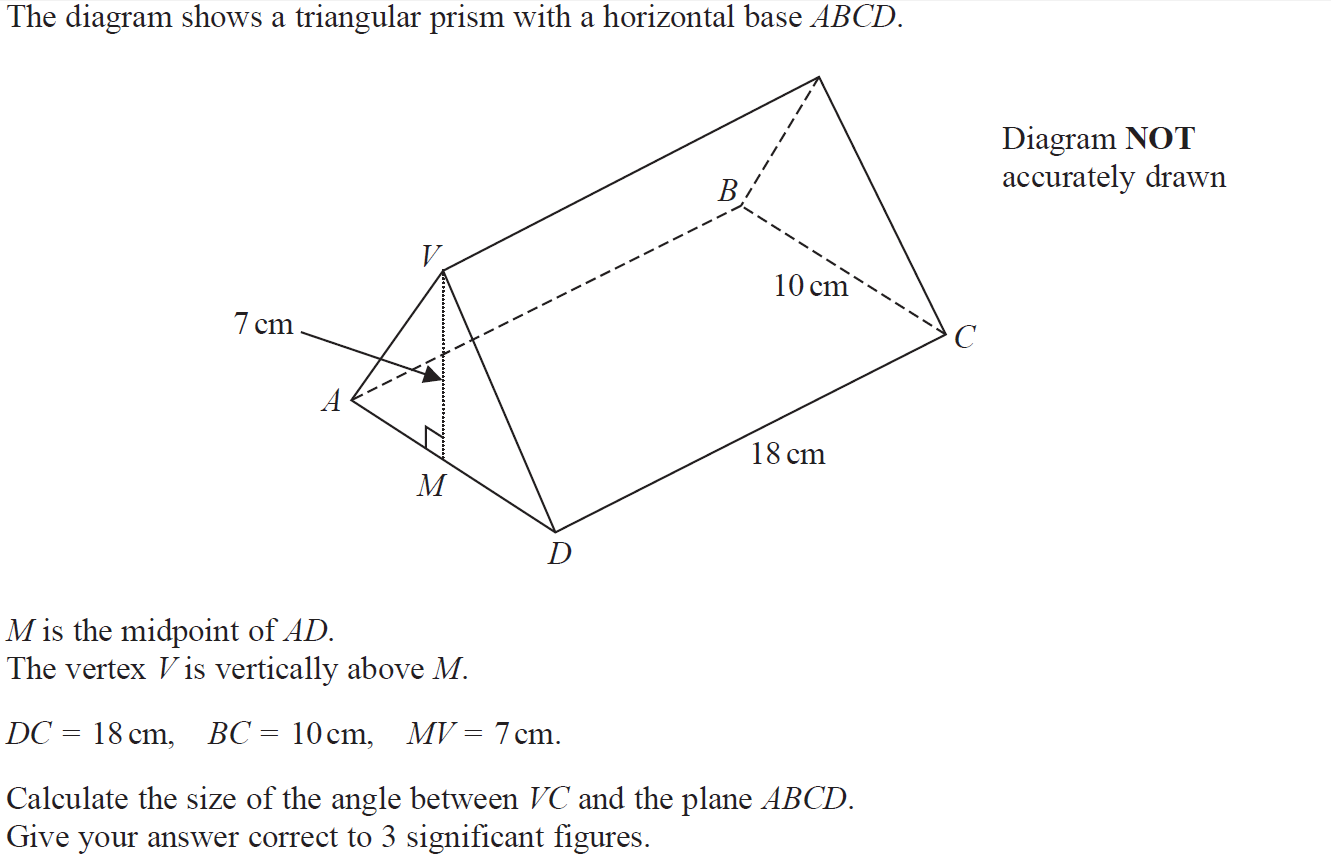 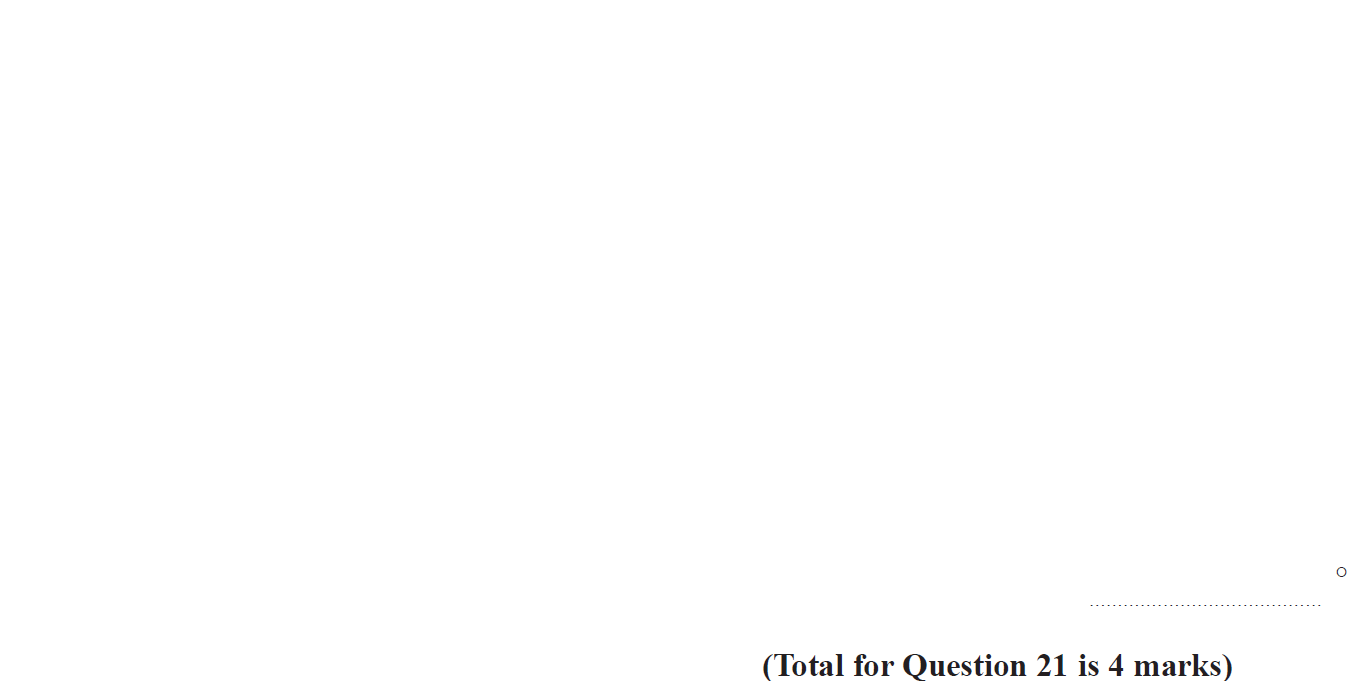 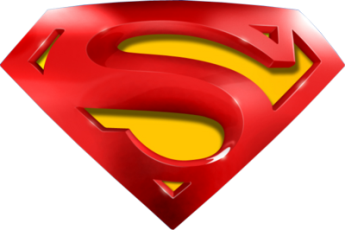 May 2017 3H Q21
Basic Trigonometry
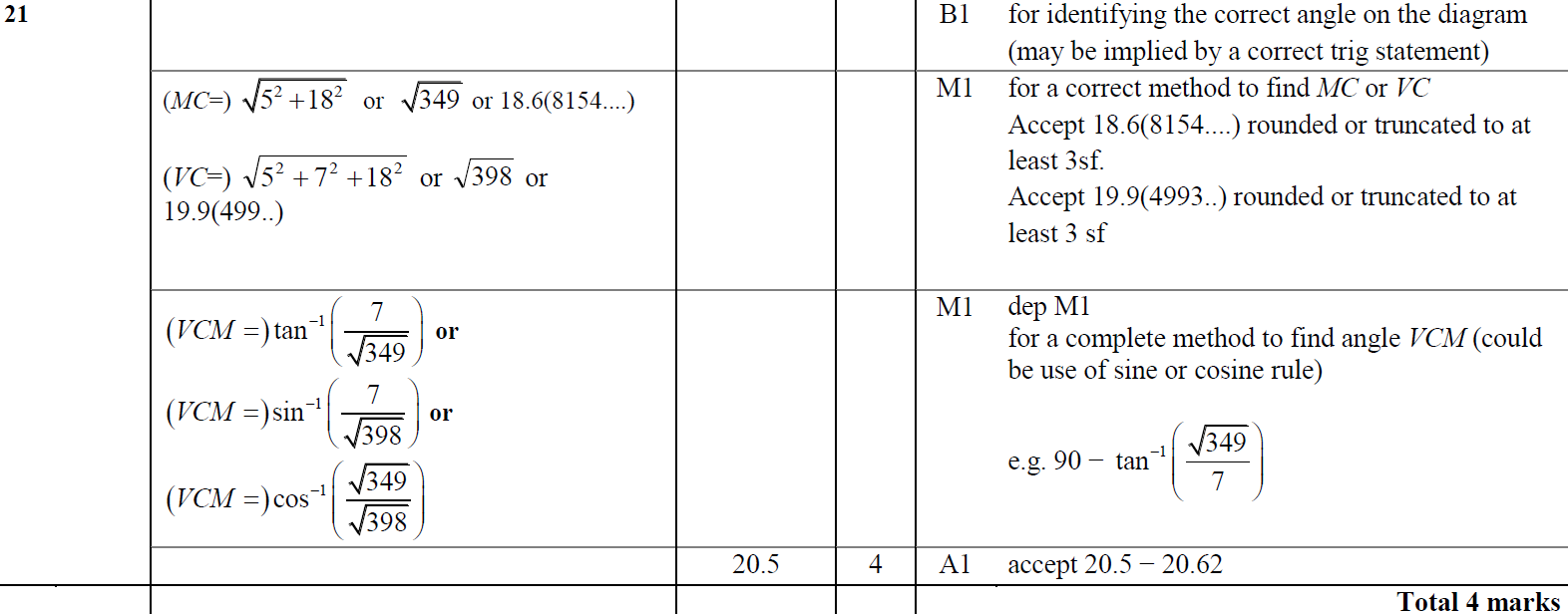 A
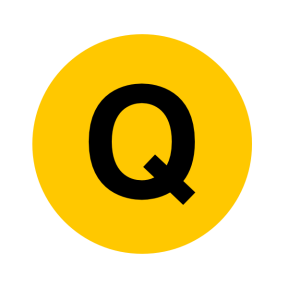 June 2017 4HR Q13
Basic Trigonometry
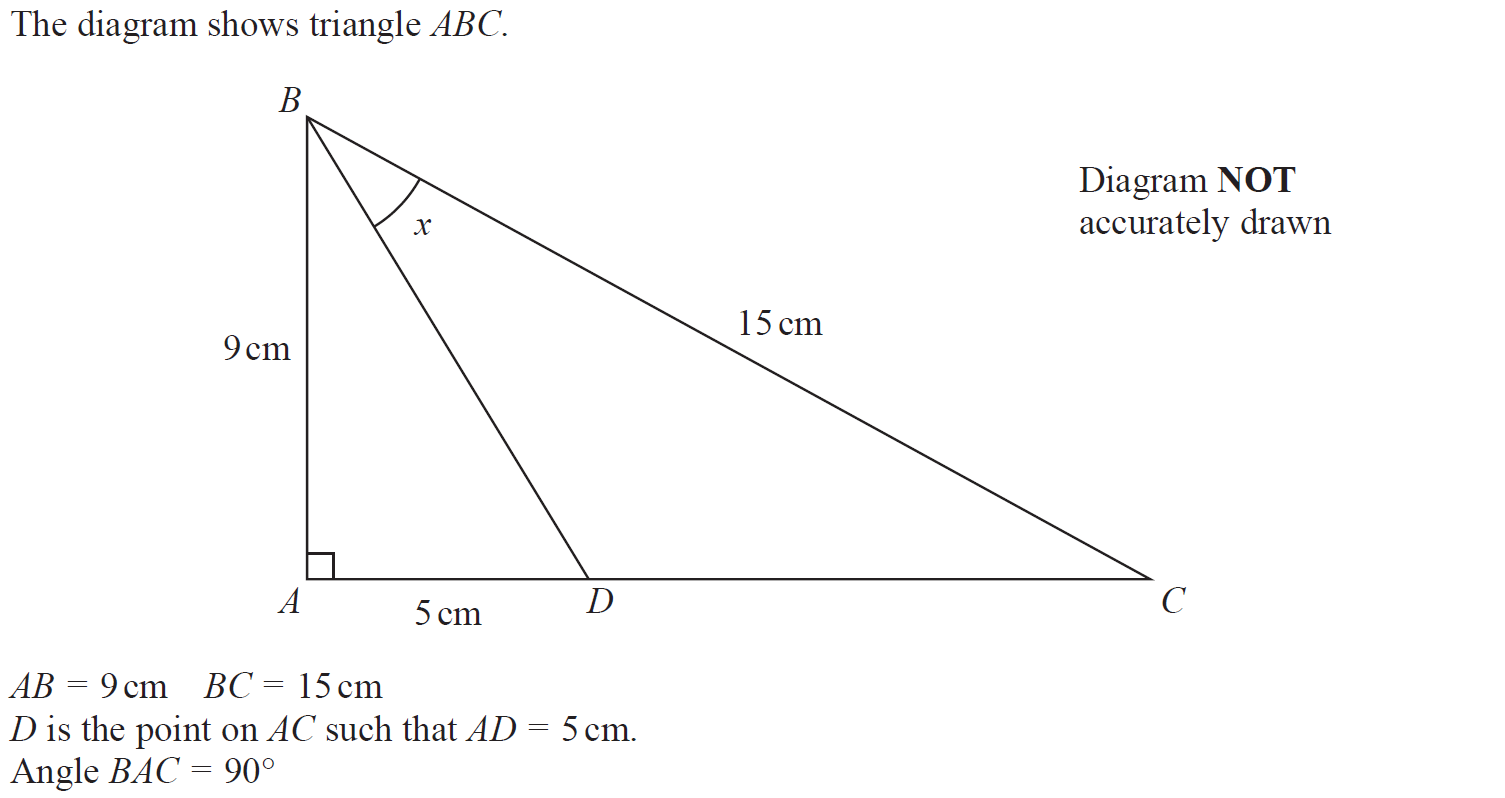 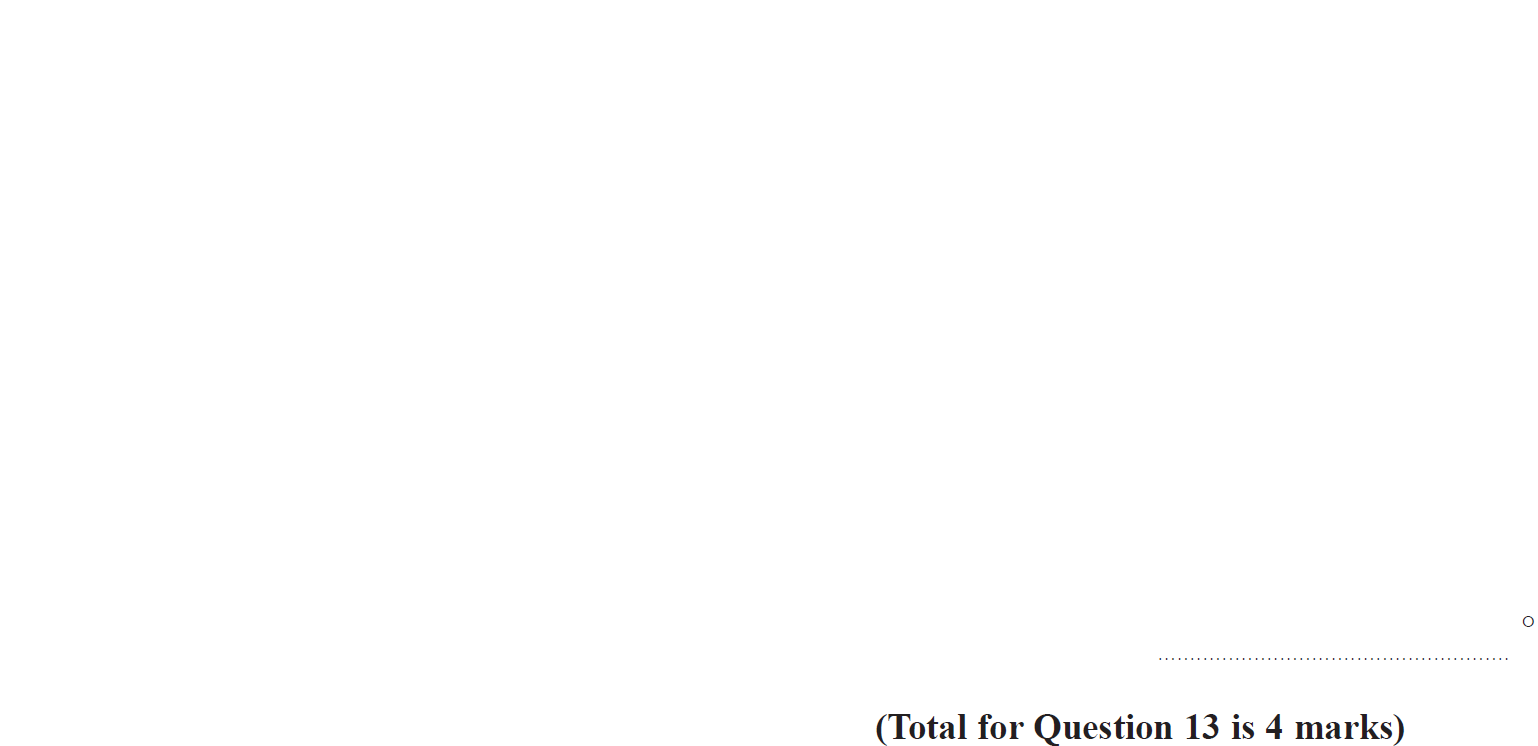 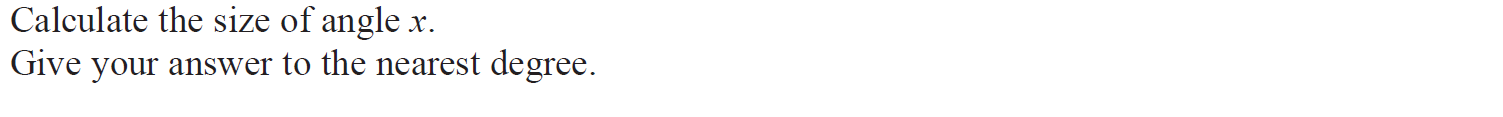 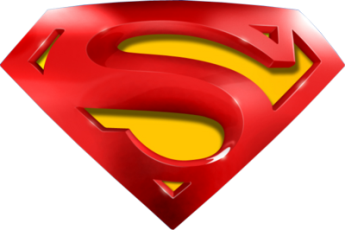 June 2017 4HR Q13
Basic Trigonometry
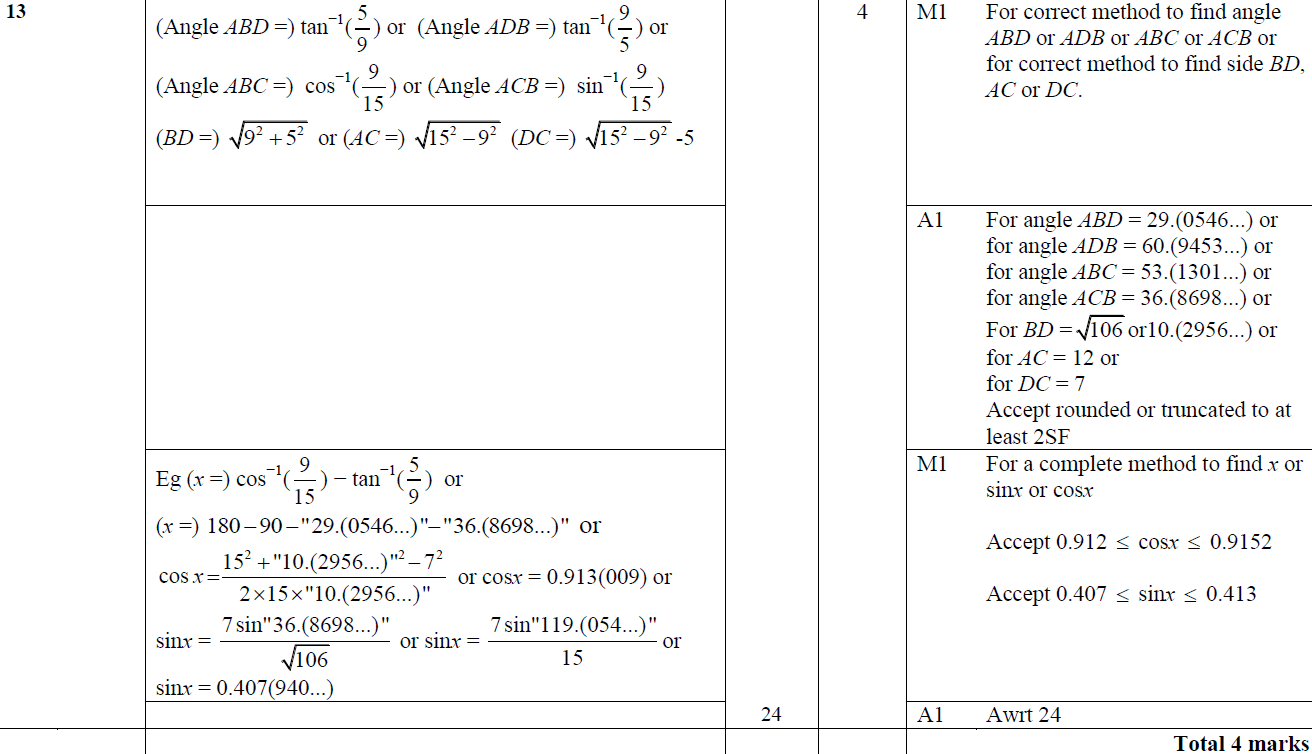 A
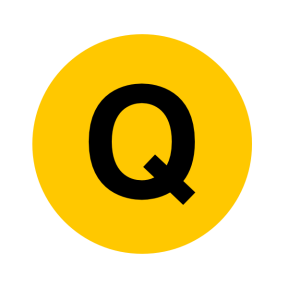 June 2017 4HR Q22
Basic Trigonometry
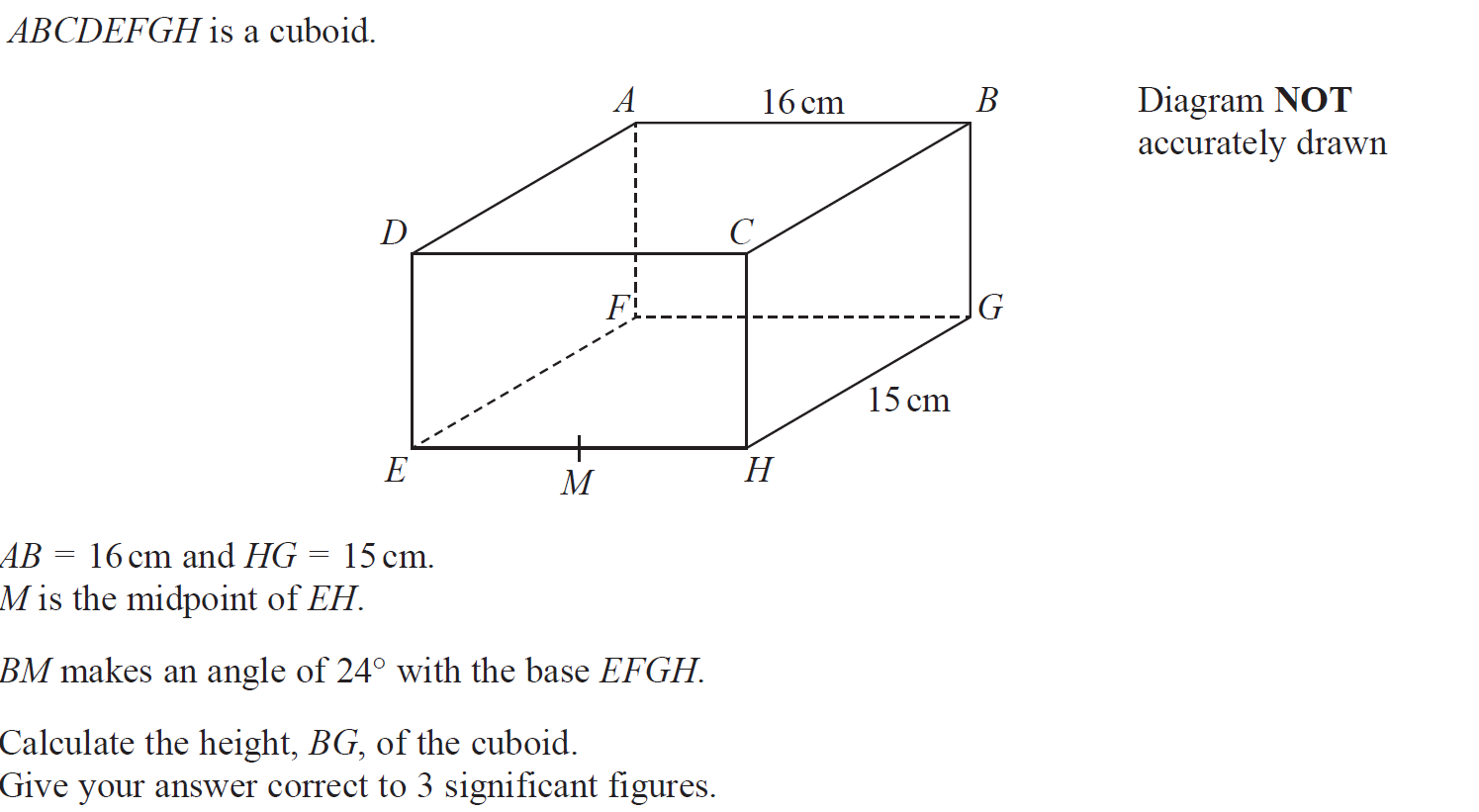 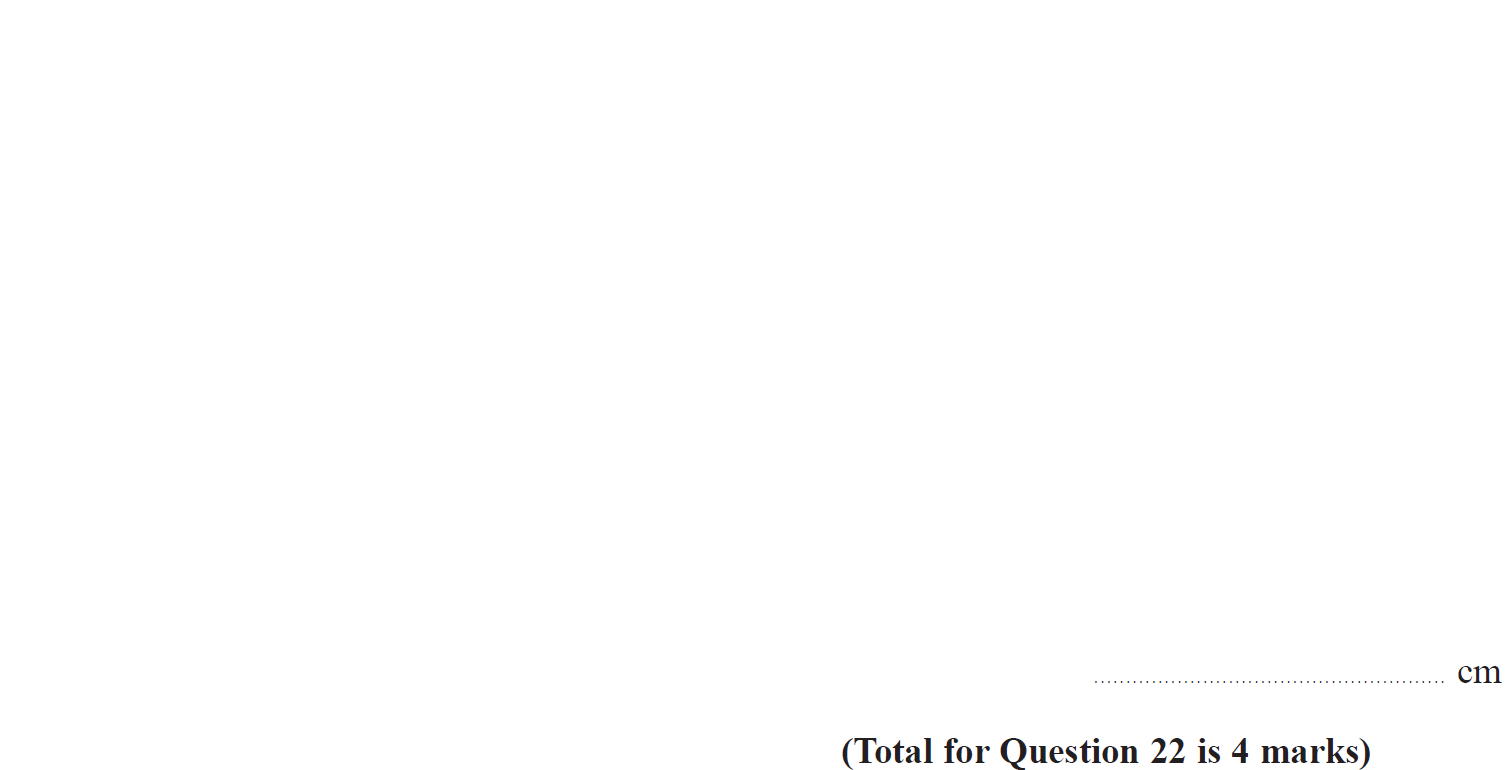 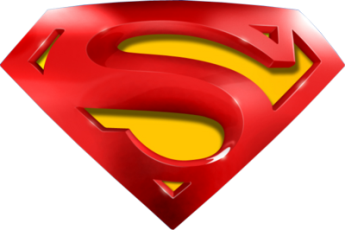 June 2017 4HR Q22
Basic Trigonometry
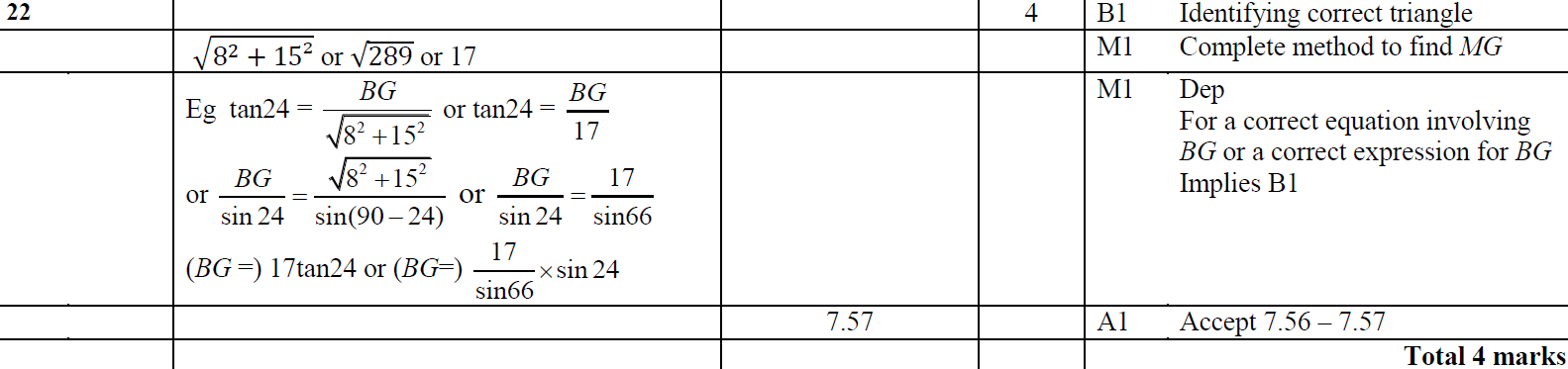 A
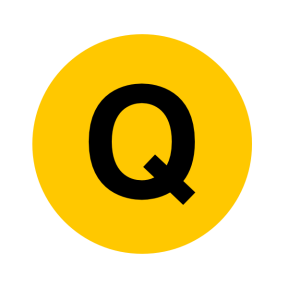 Jan 2018 3H Q6
Basic Trigonometry
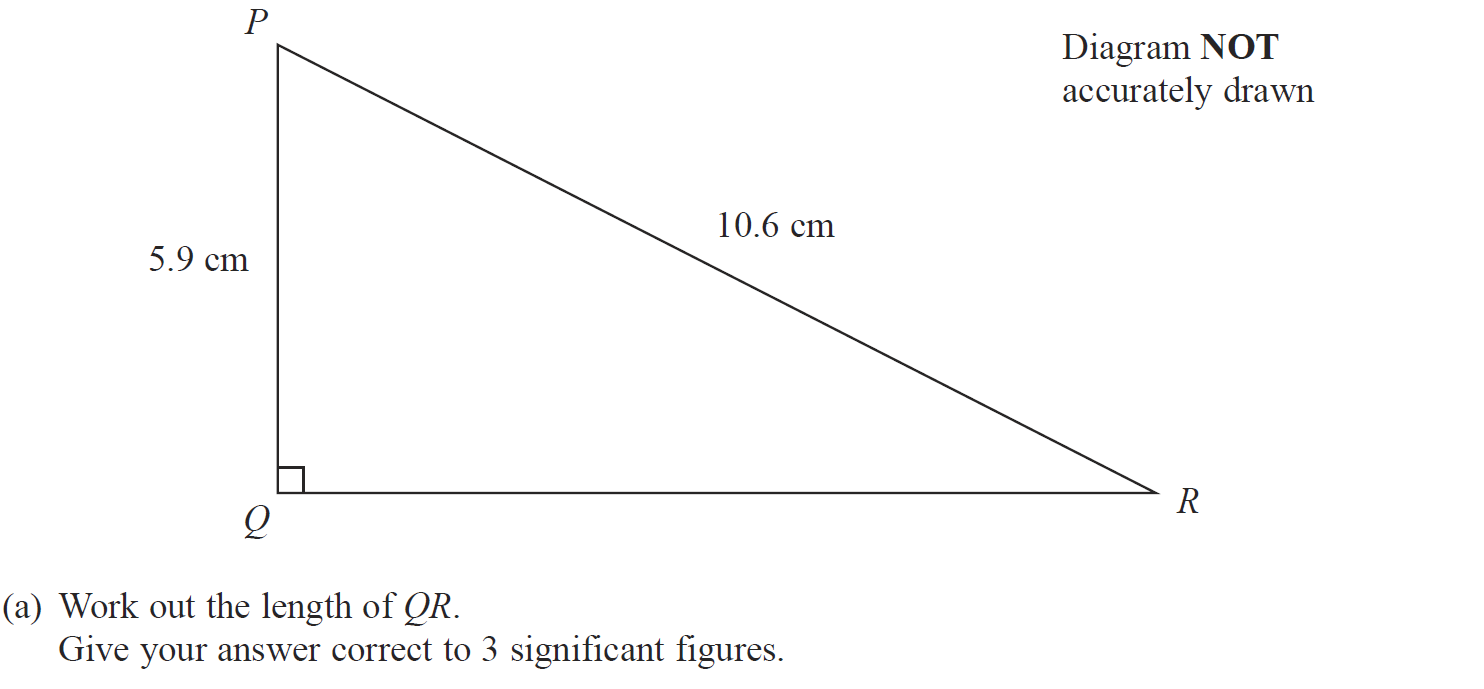 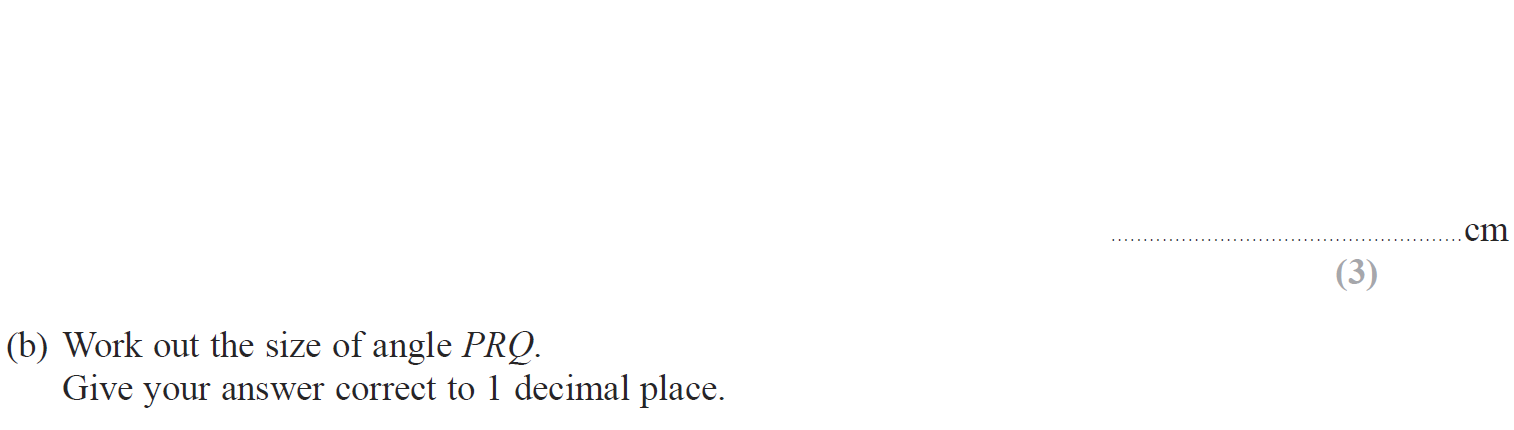 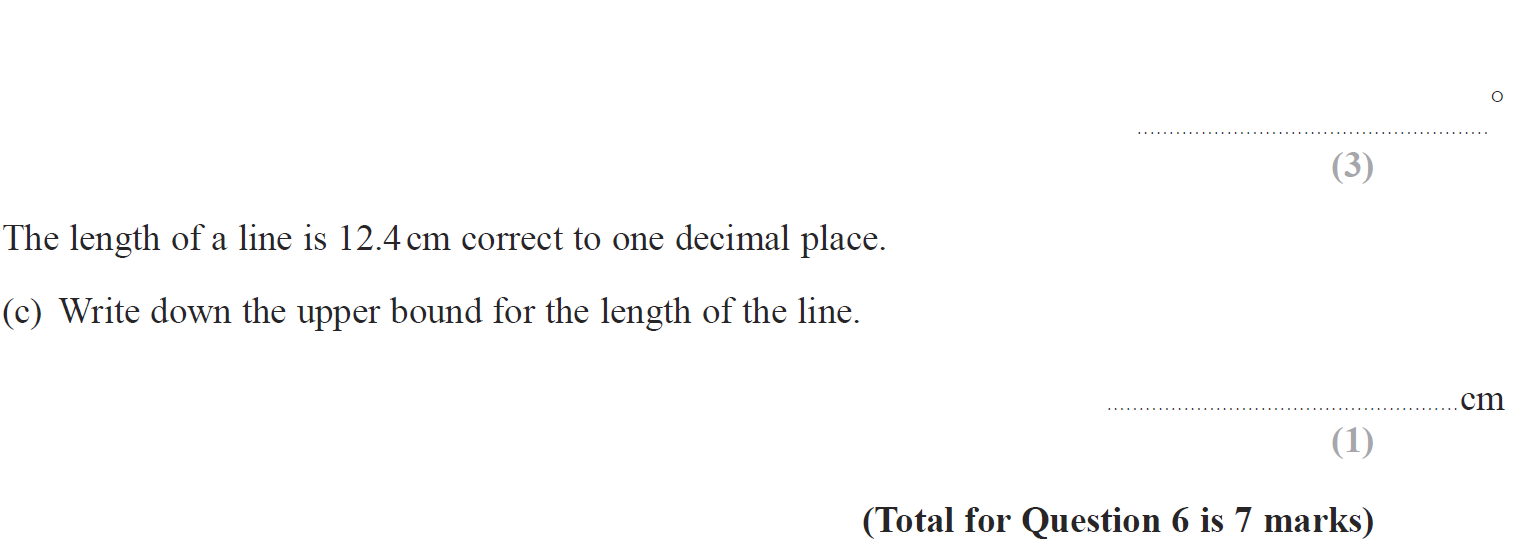 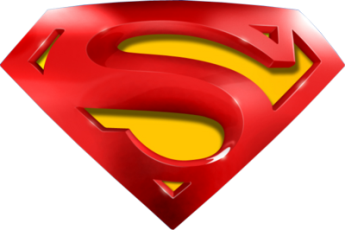 Jan 2018 3H Q6
Basic Trigonometry
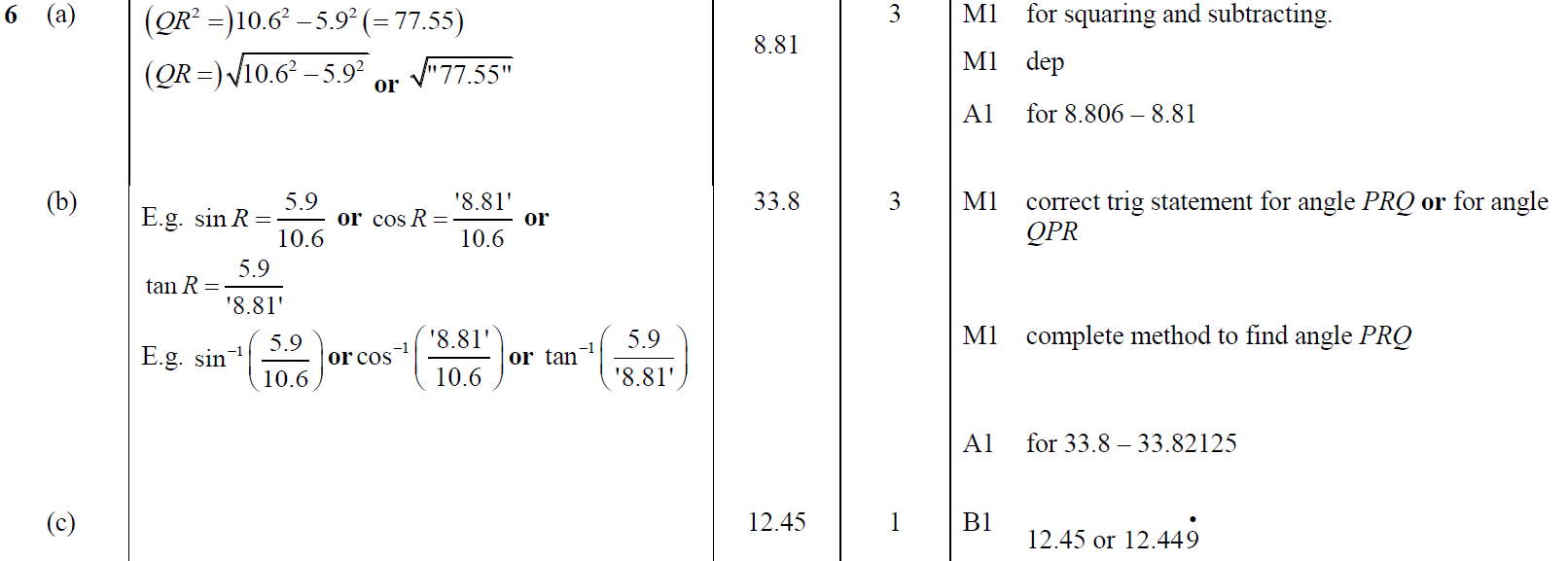 A
B
C
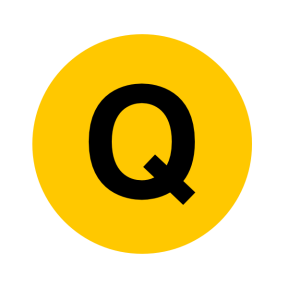 Jan 2018 4HR Q8
Basic Trigonometry
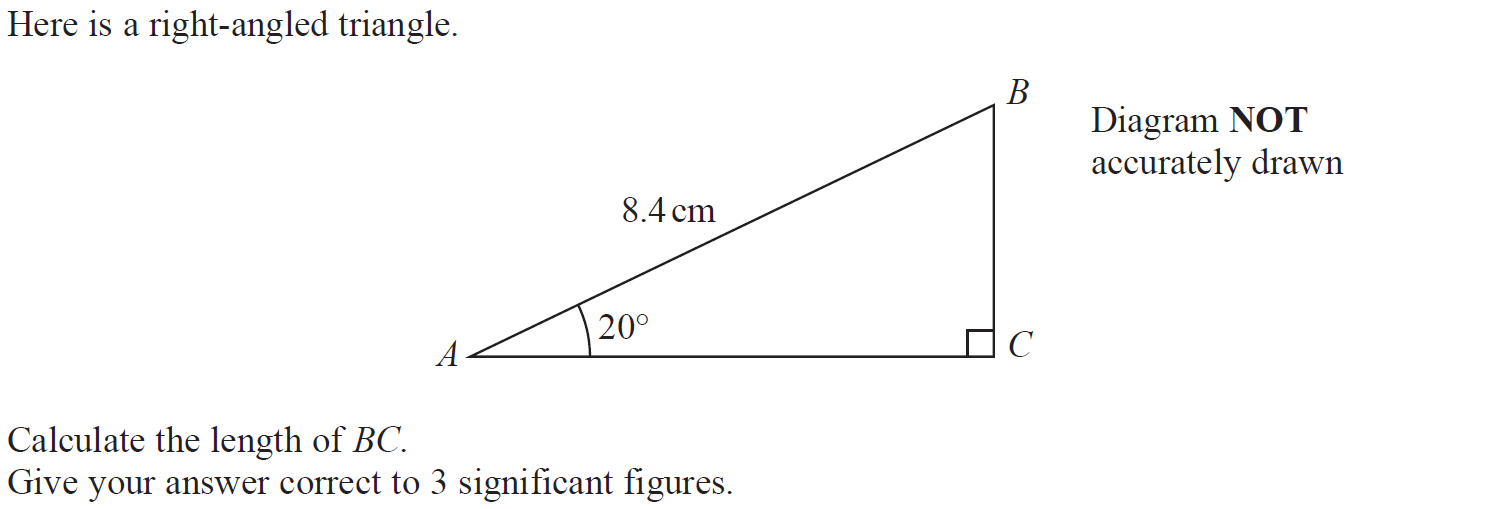 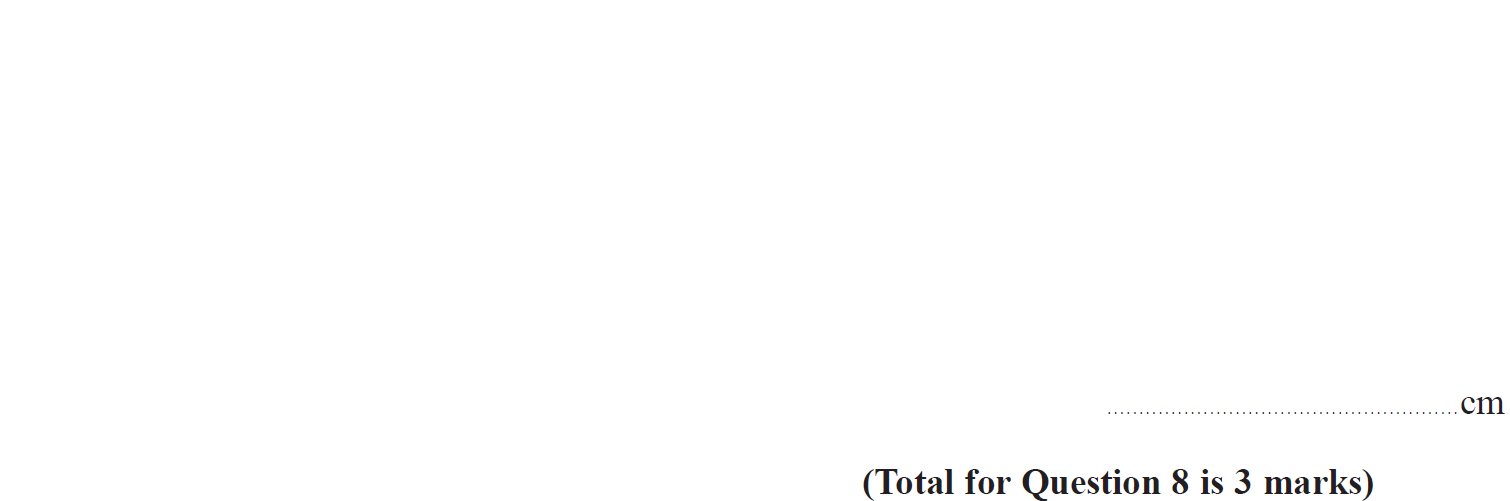 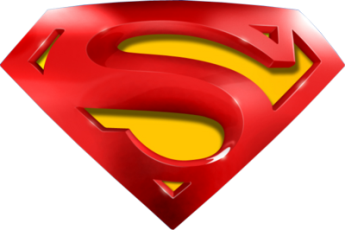 Jan 2018 4HR Q8
Basic Trigonometry
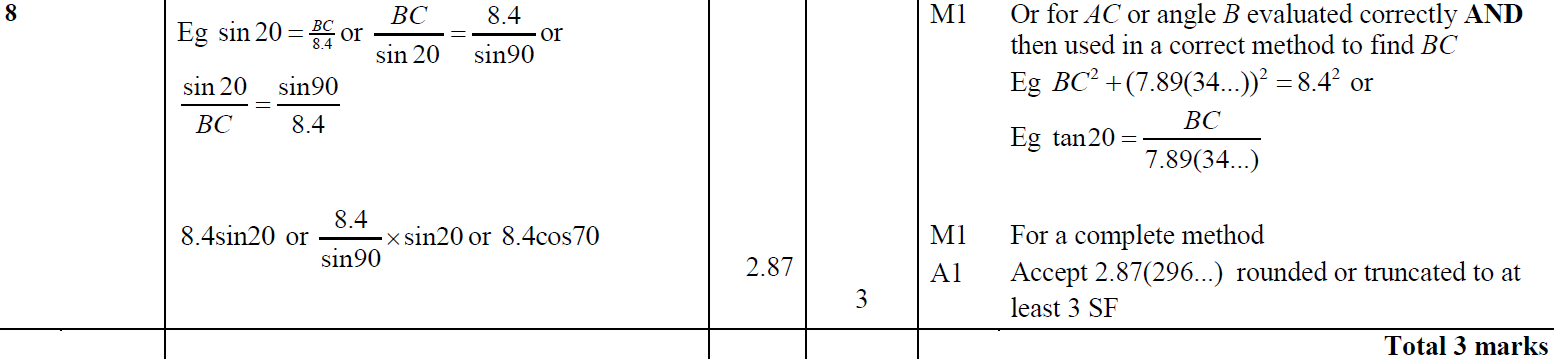 A
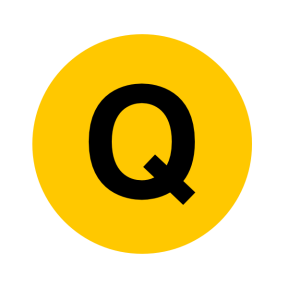 June 2018 4H Q9
Basic Trigonometry
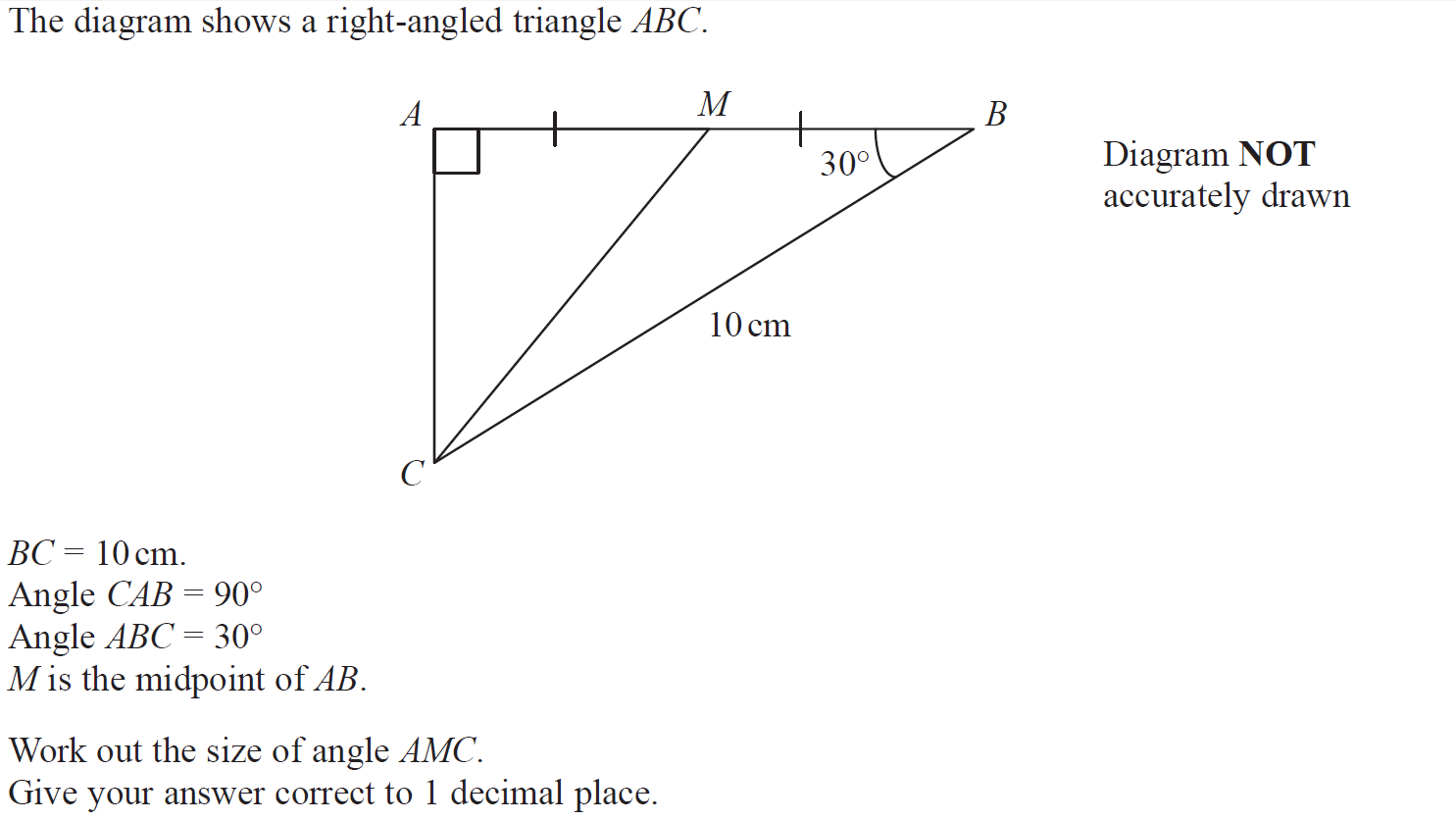 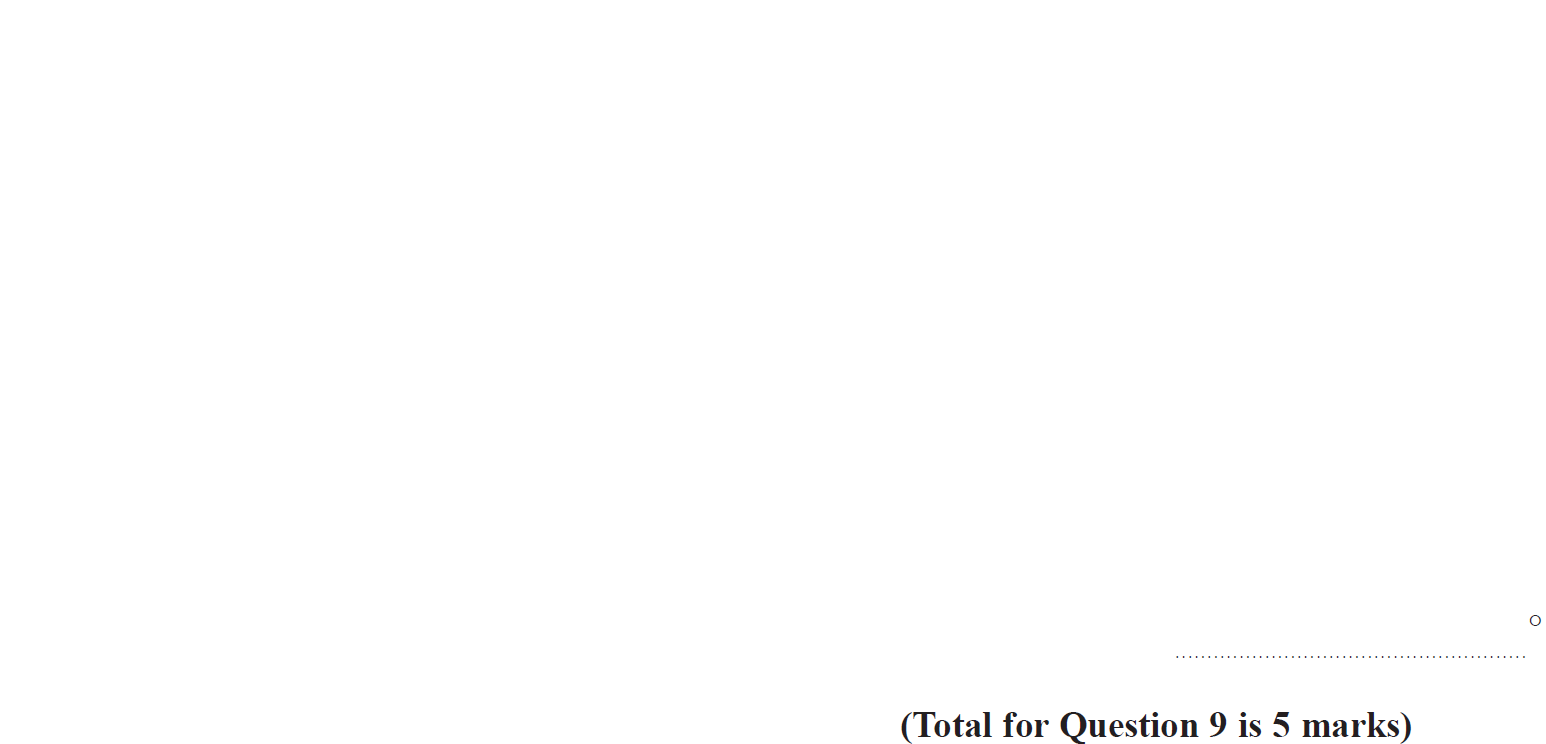 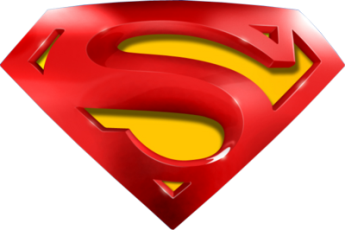 June 2018 4H Q9
Basic Trigonometry
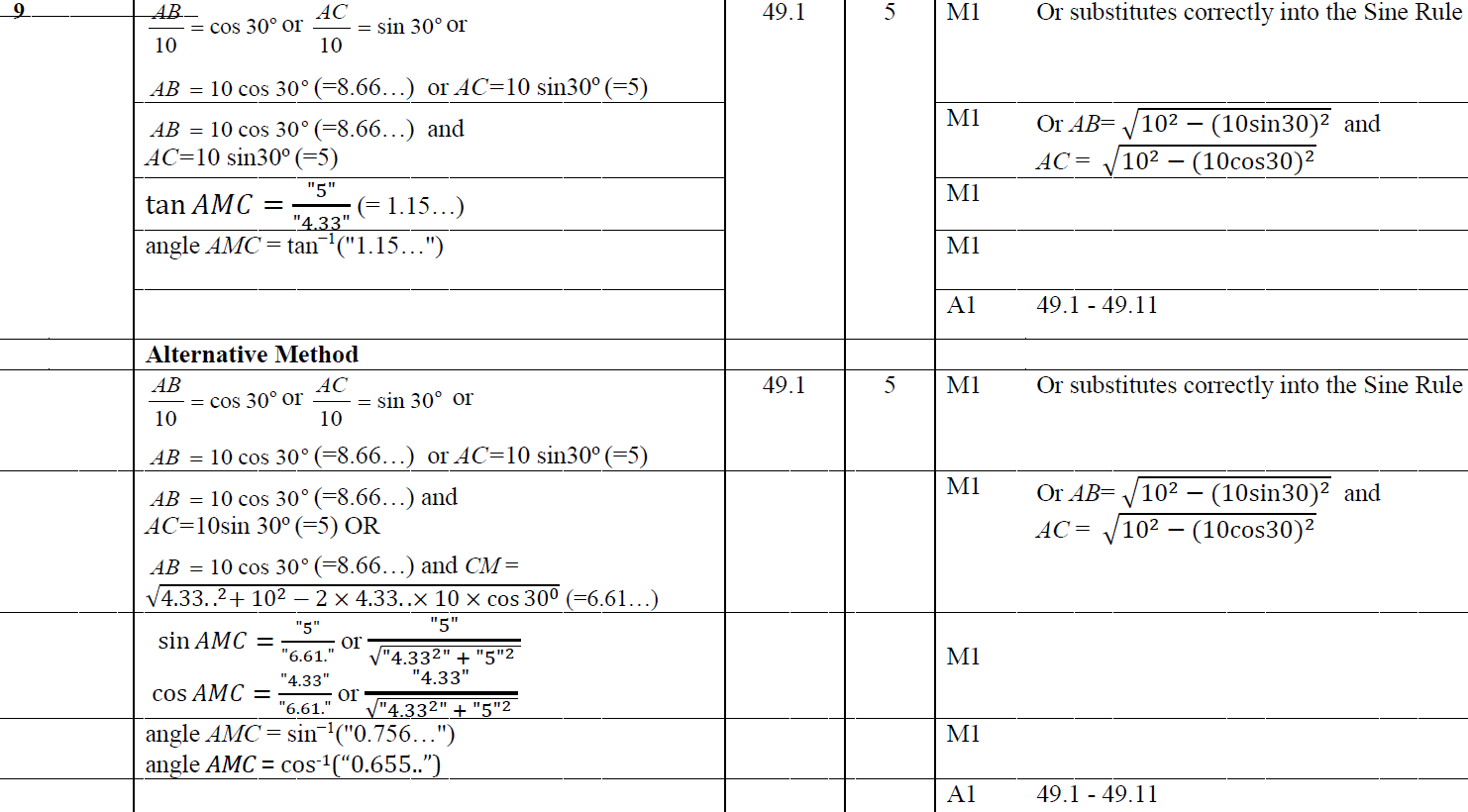 A
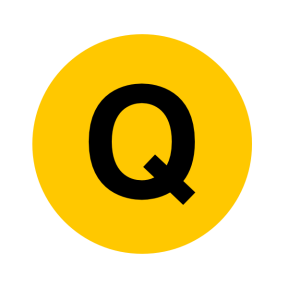 June 2018 4HR Q8
Basic Trigonometry
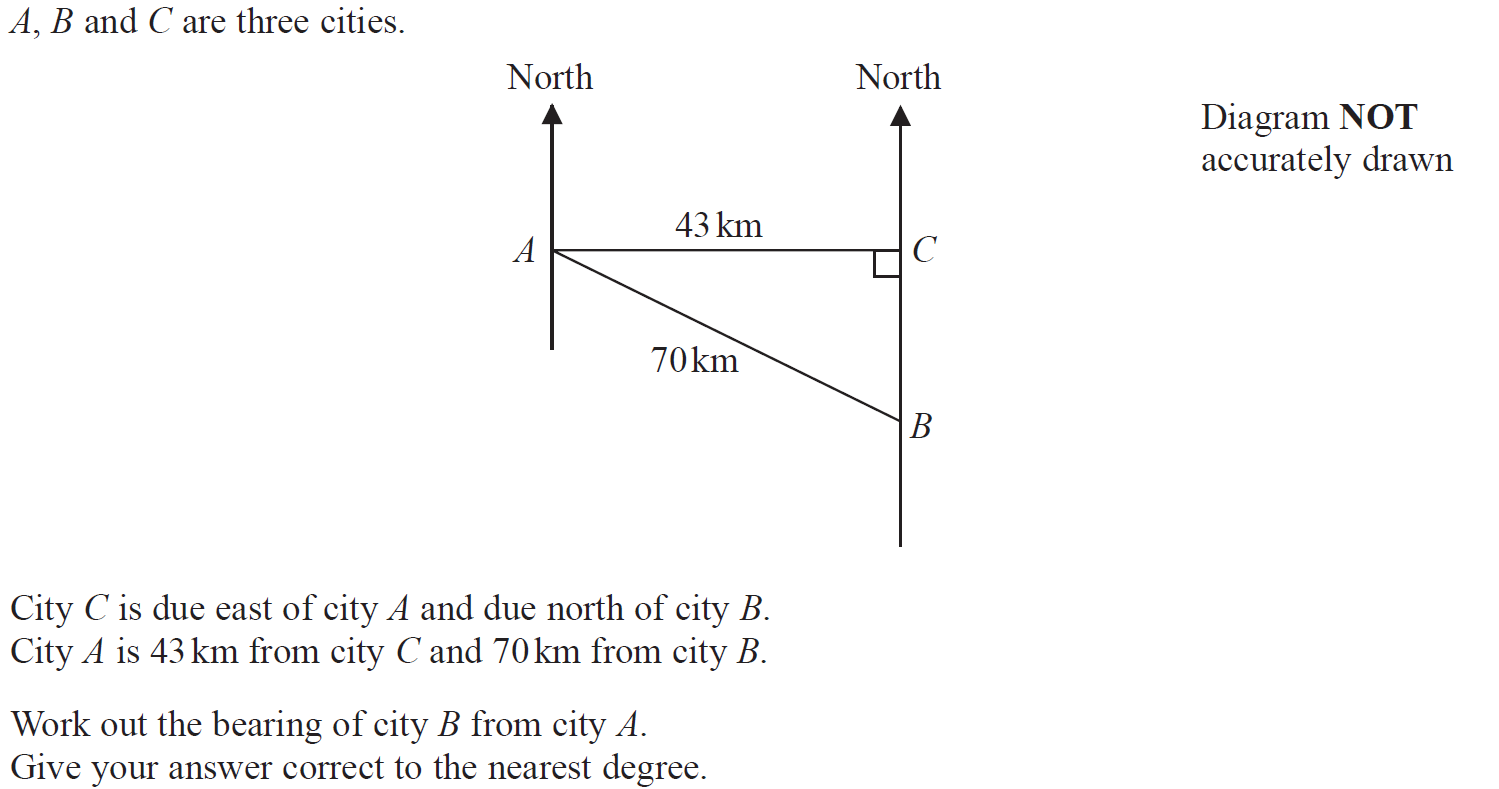 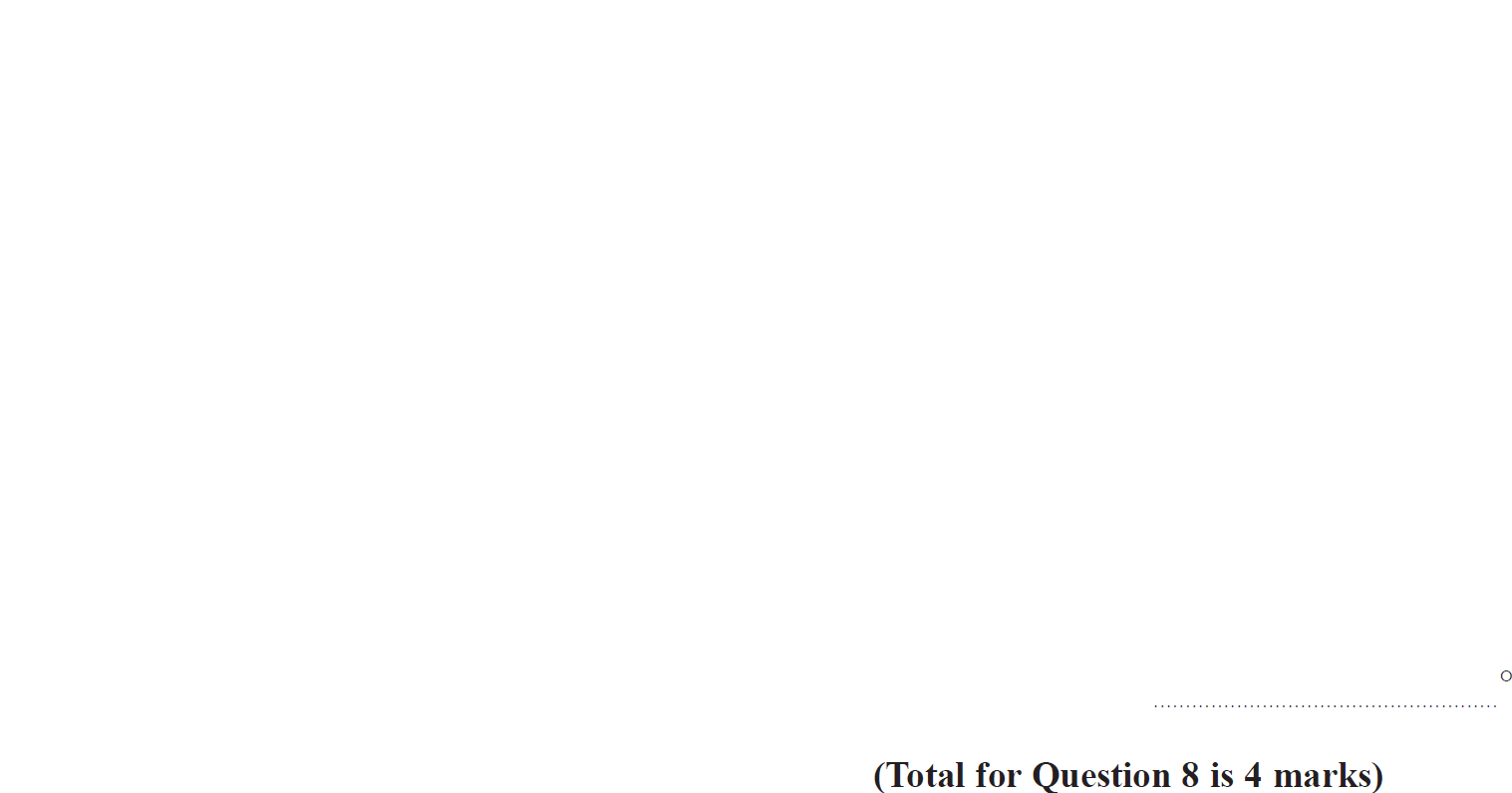 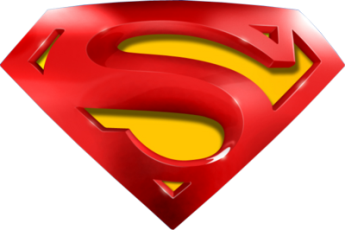 June 2018 4HR Q8
Basic Trigonometry
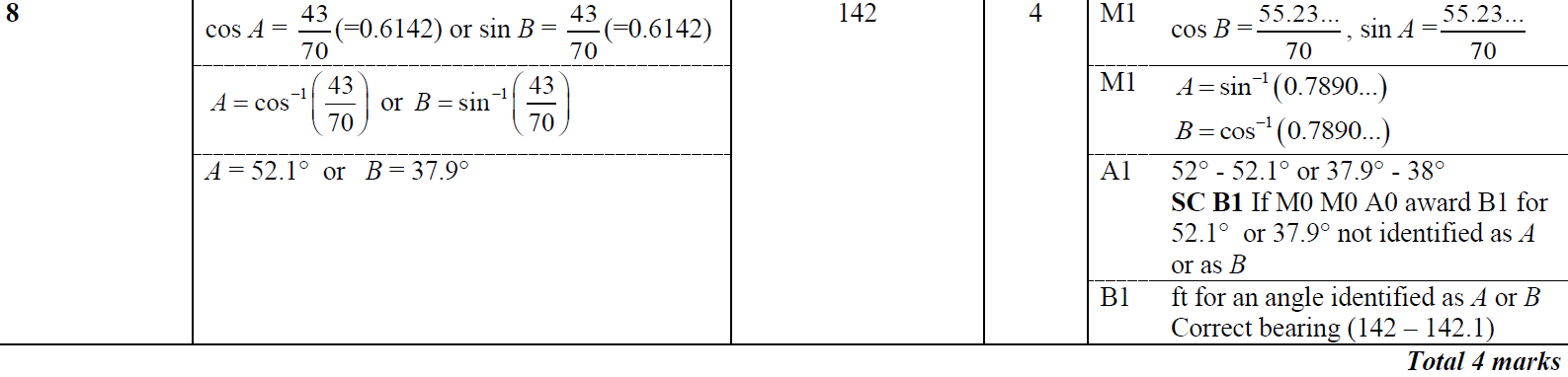 A
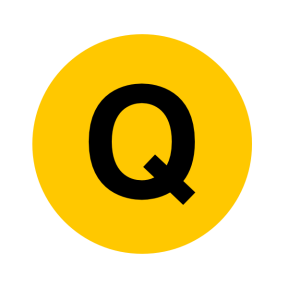 June 2018 4HR Q23
Basic Trigonometry
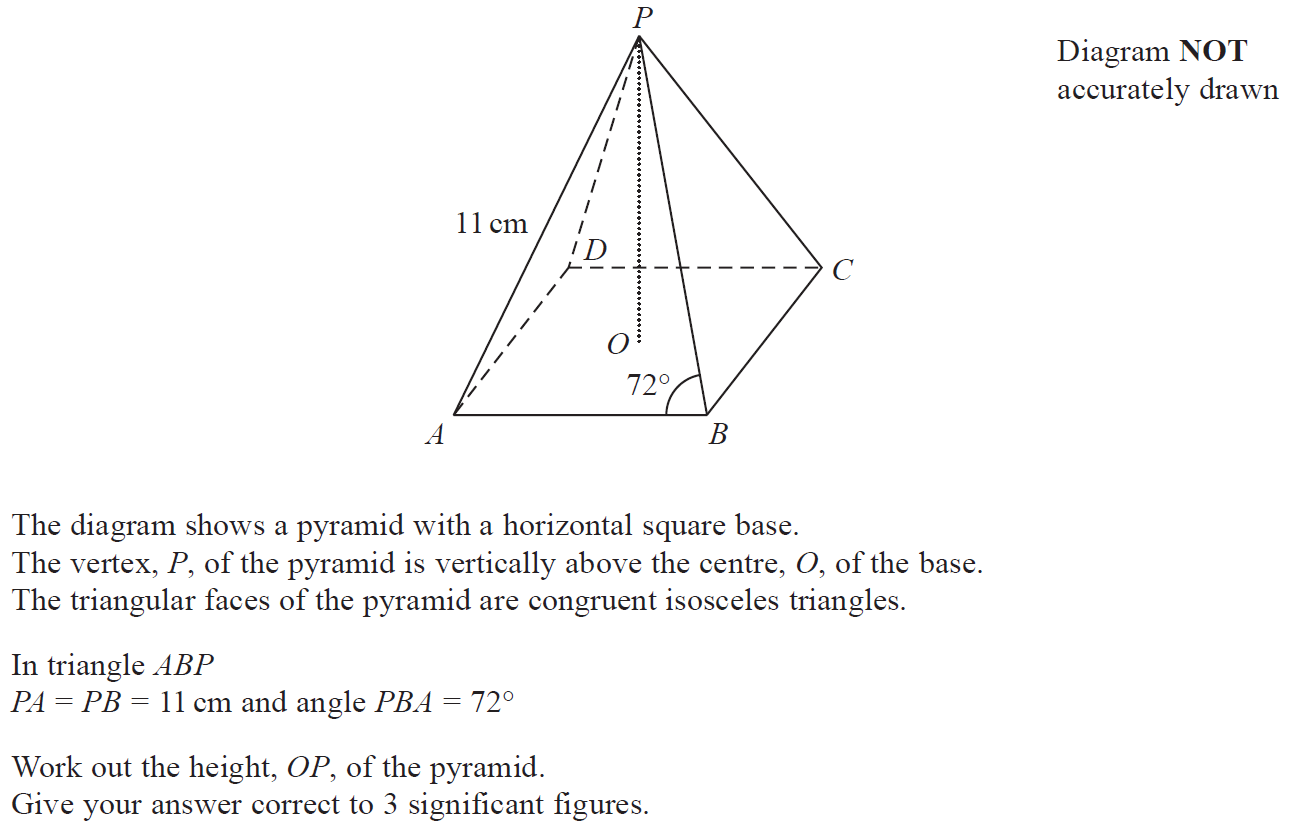 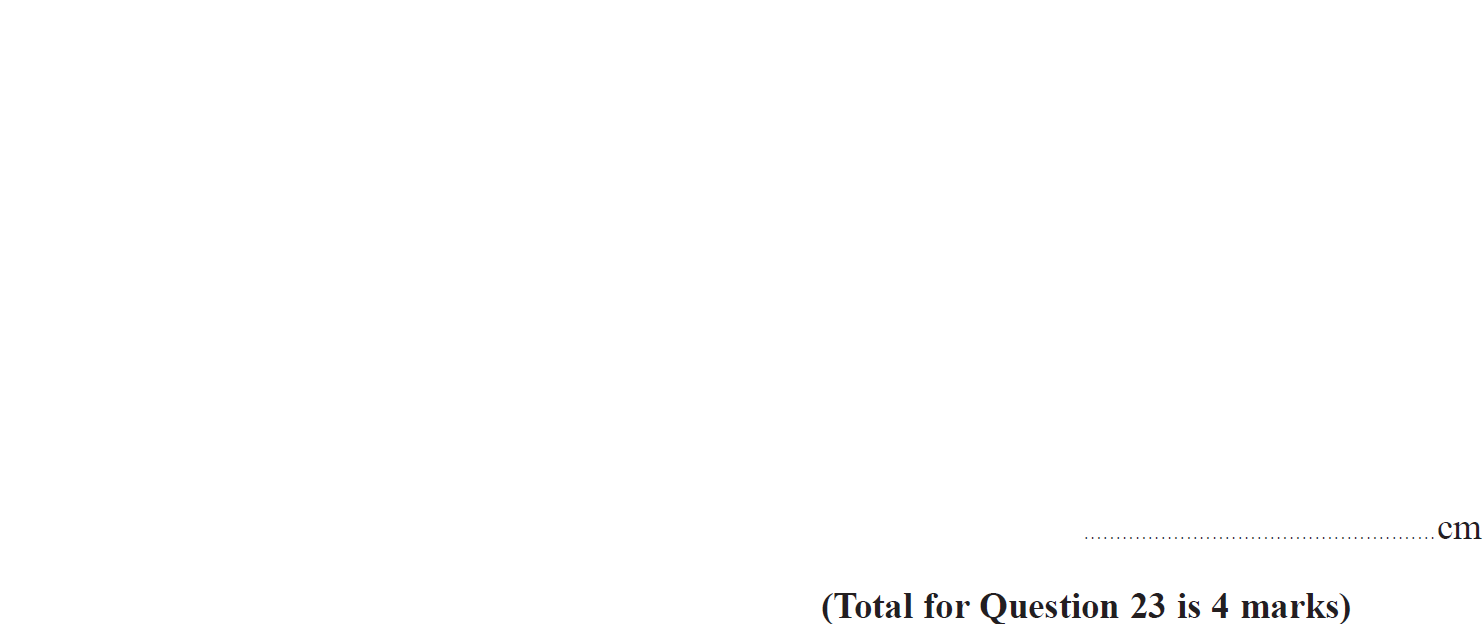 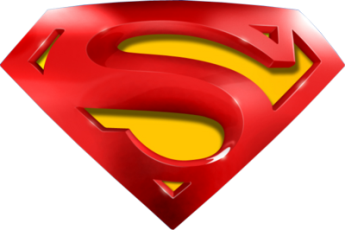 June 2018 4HR Q23
Basic Trigonometry
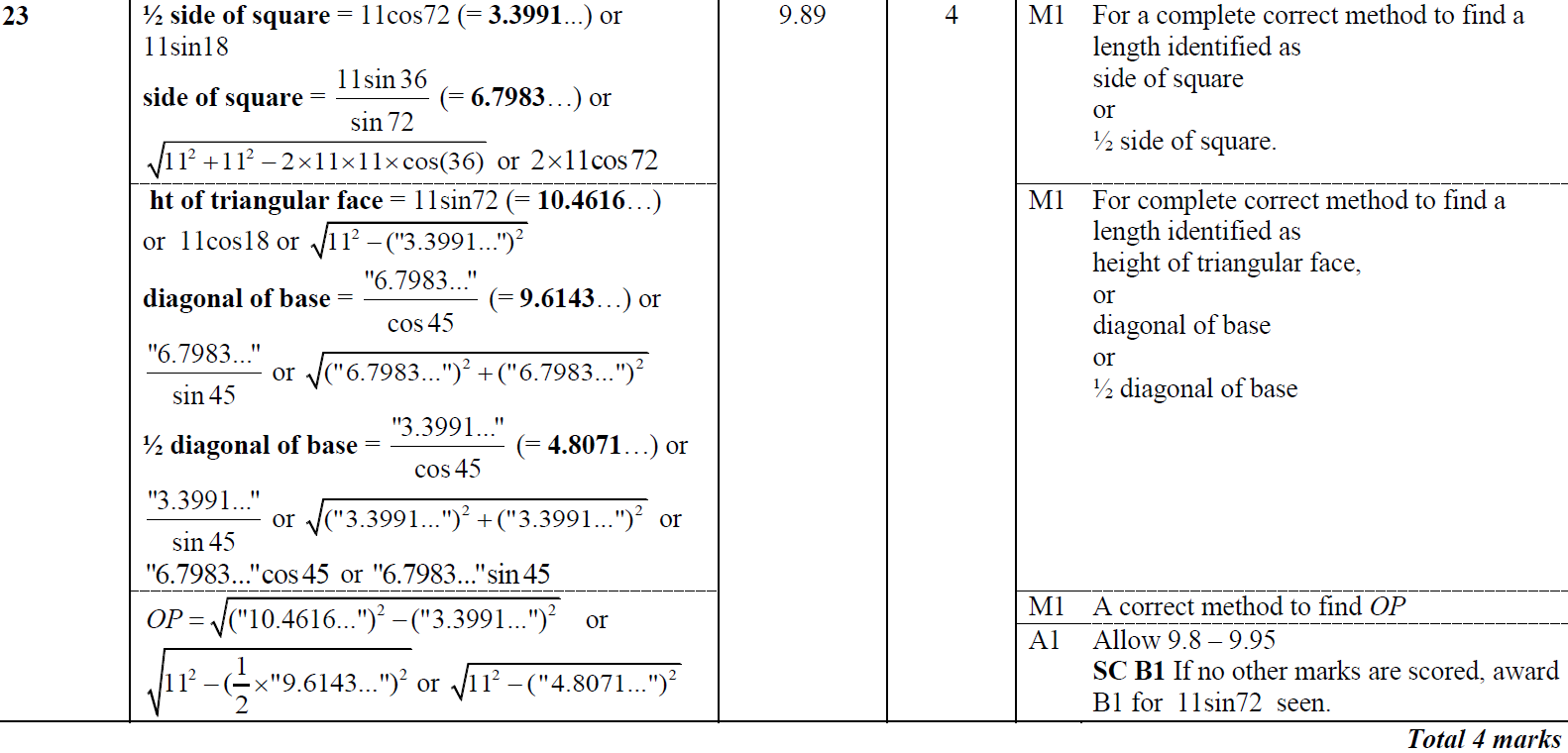 A
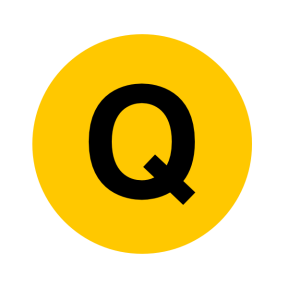